WELCOME
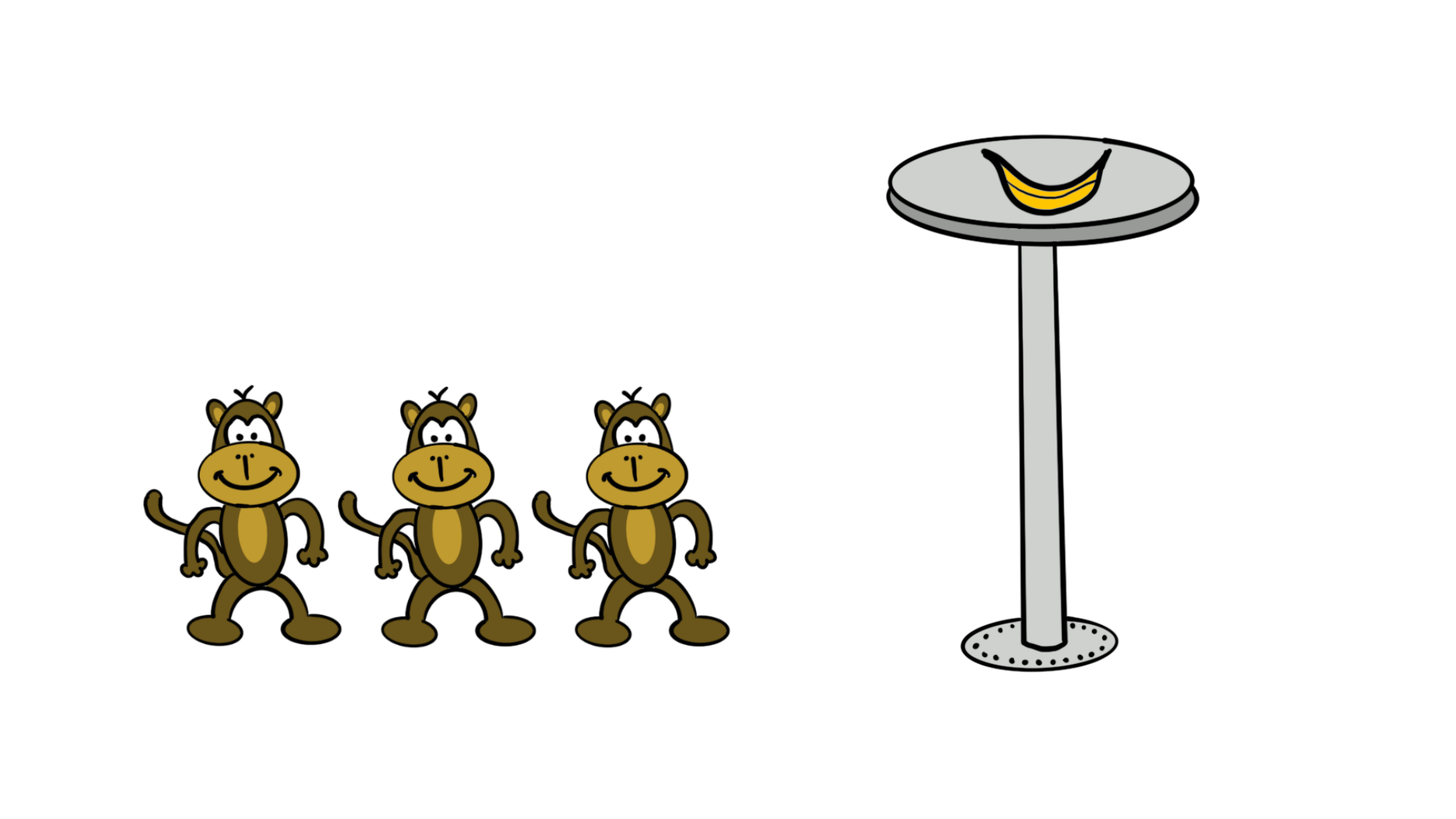 [Speaker Notes: I would like to tell you a story about three monkeys. 
They entered room., in the room was a pole with a banana on top of it. When the monkeys came into the room, they competed with each other to climb the pole and grab the banana. 
The Strongest monkey got the banana. 
Then the monkeys left and a fresh banana was put on top of the pole and wrapped the pole in barbed wire. No monkey got the banana. 
Then the monkeys left again, put a fresh banana and rubbed the pole with oil. No monkey got the banana. 
The pole was cleaned and monkeys allowed back in the room. None of them attempted to climb the pole, none of them got the banana. 
A set of new monkeys were introduced and they attempted to get the banana, but something strange happened…]
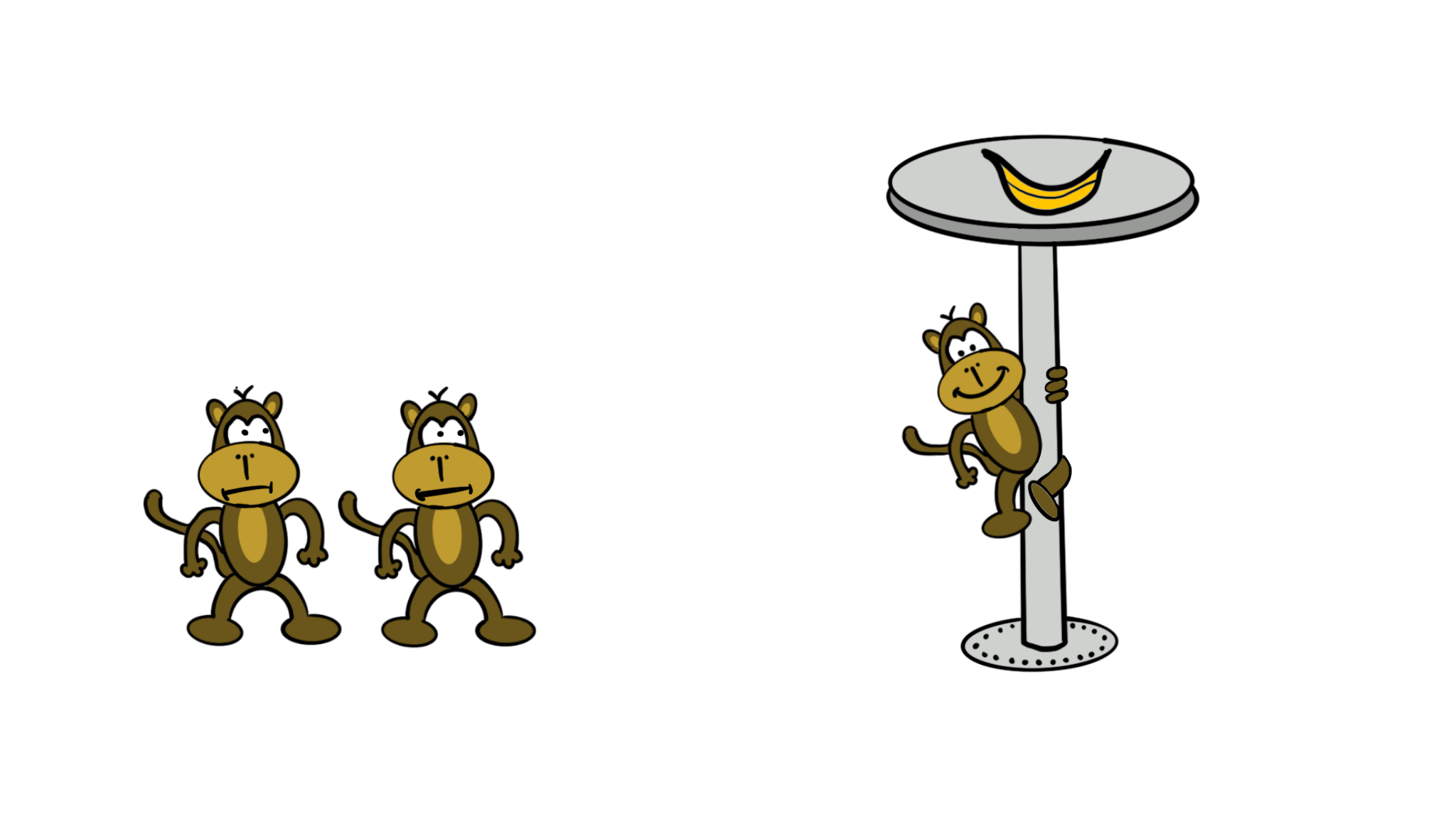 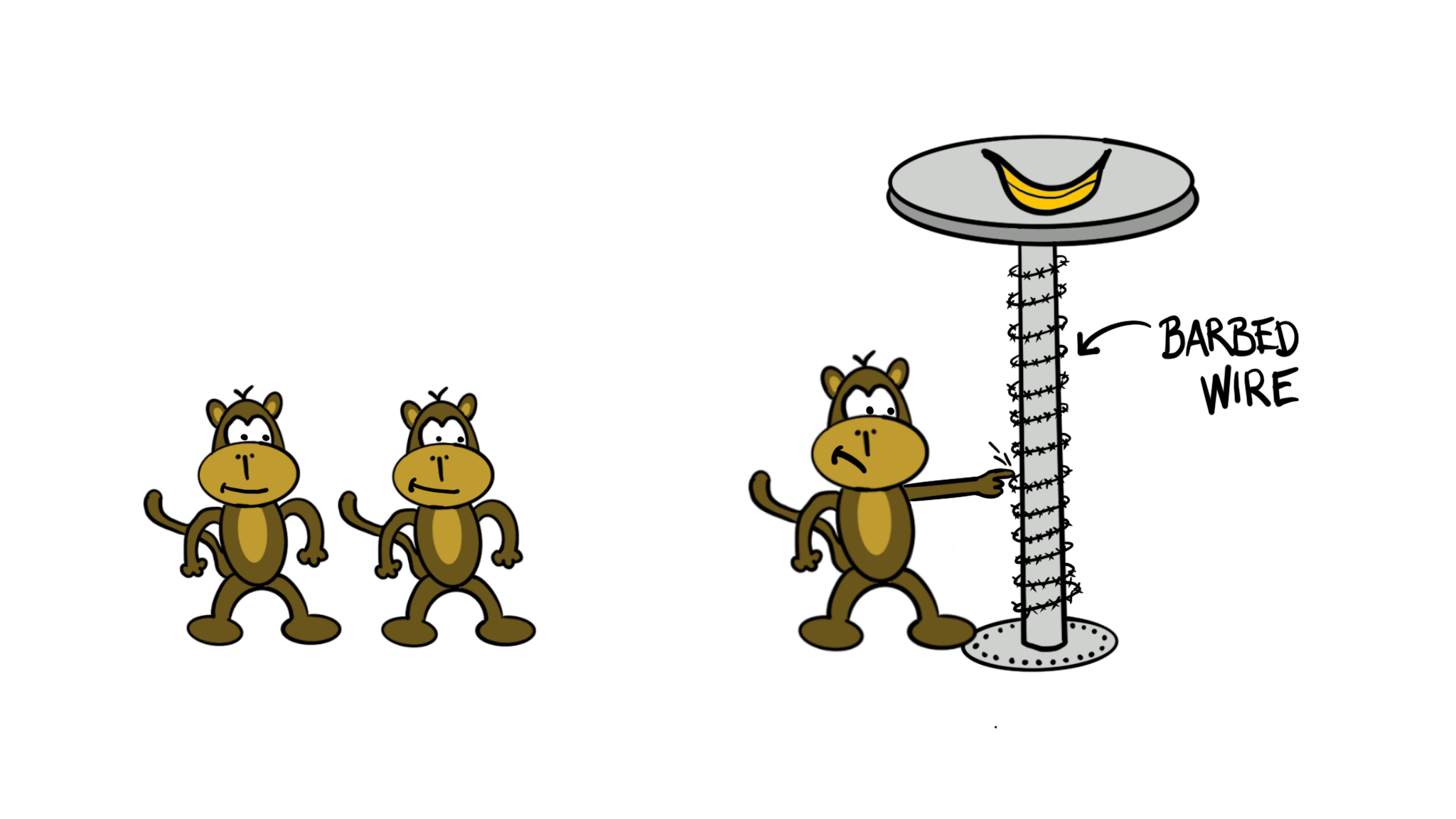 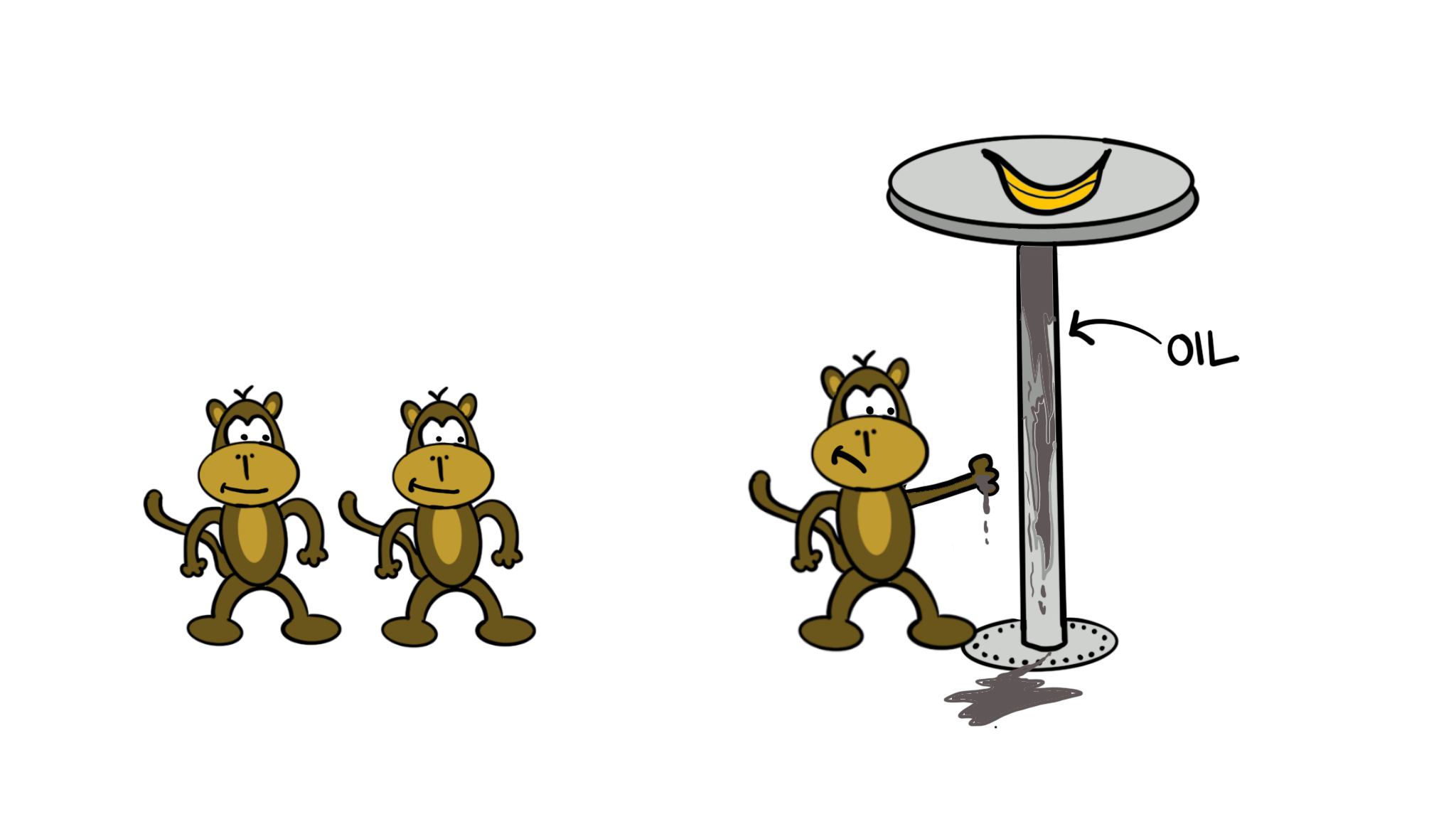 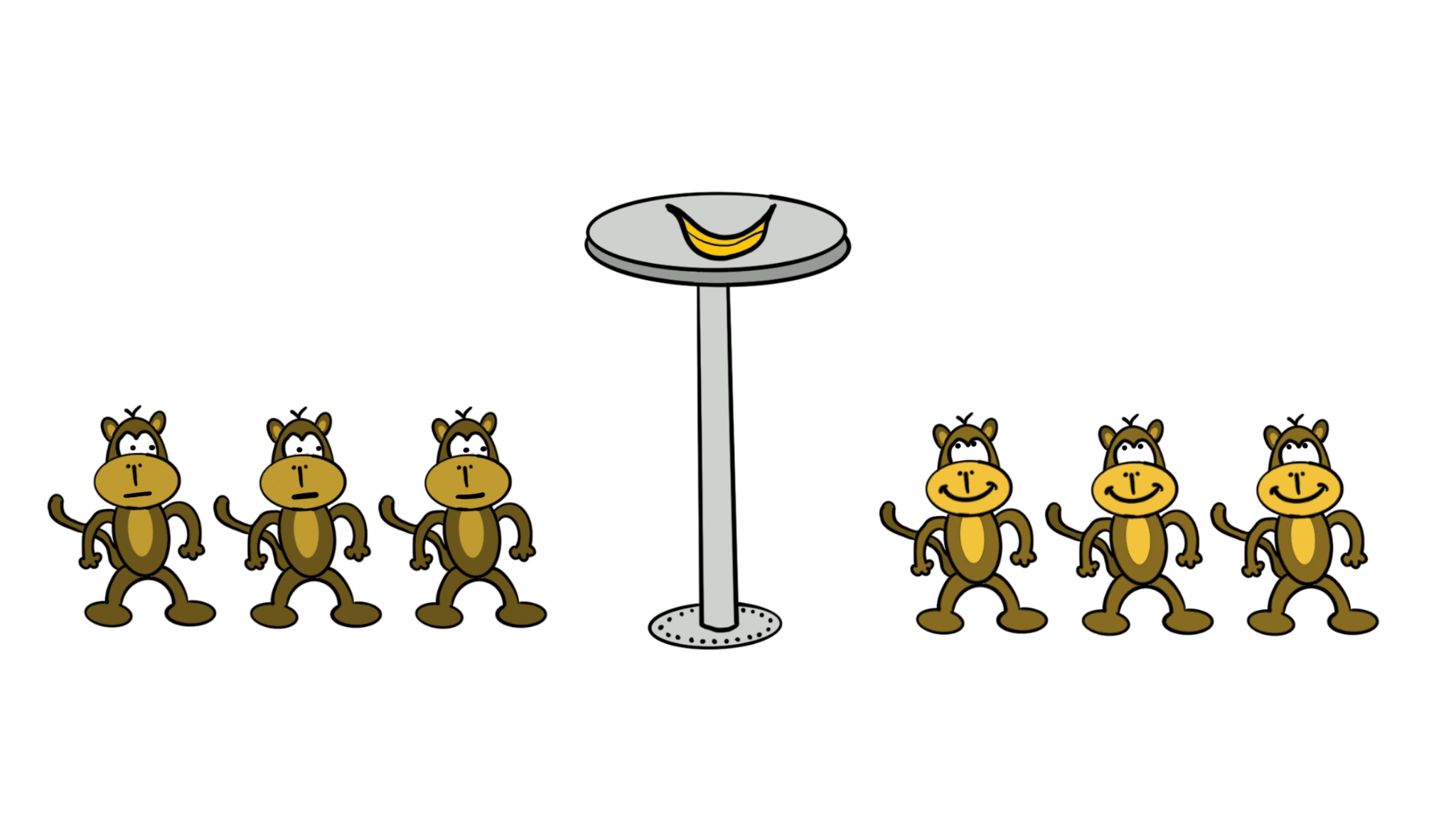 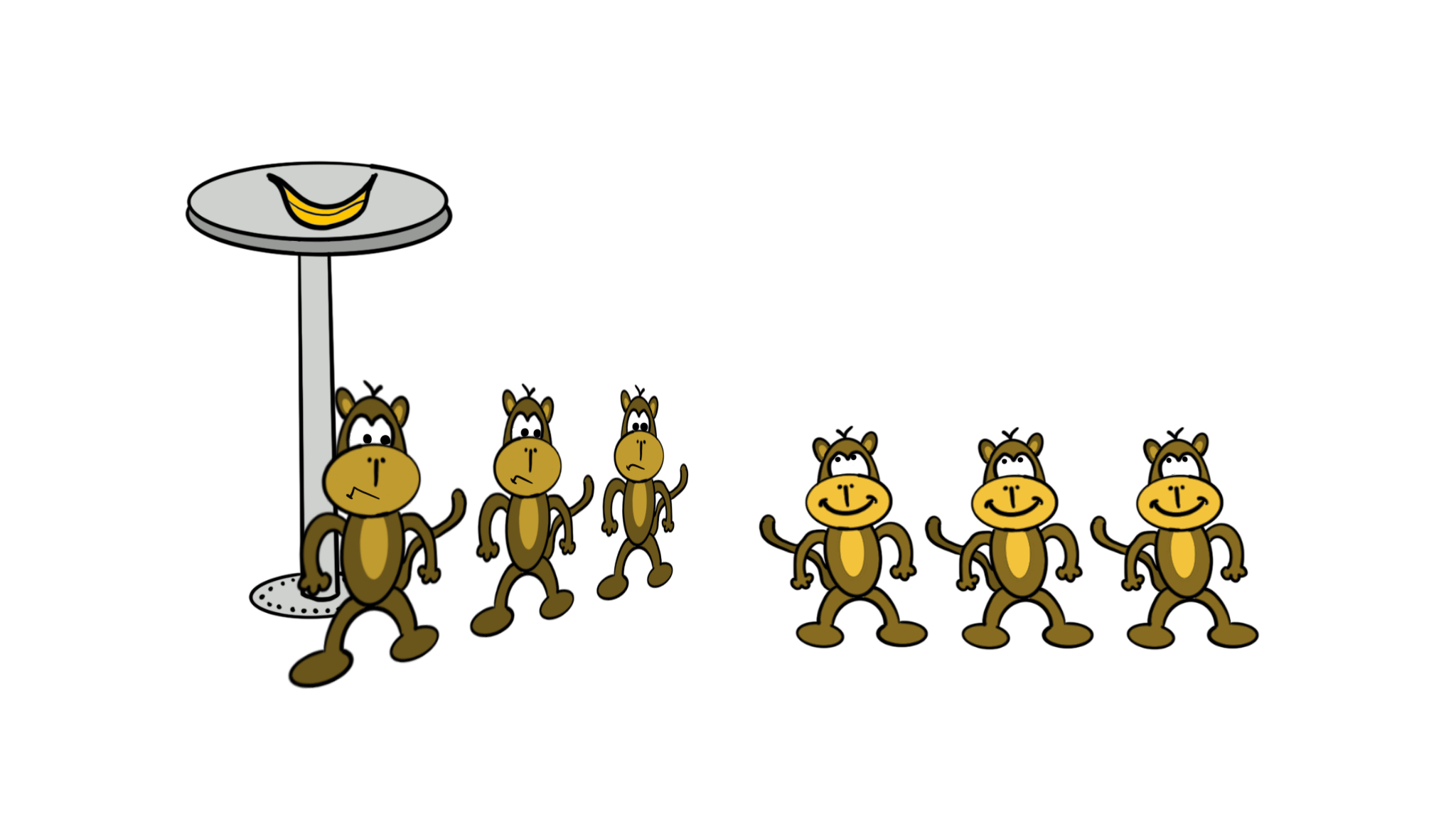 Our behaviour is shaped by the operating environment and social norms. 

Many times these norms prevent us from doing things differently.
Type to enter a caption.
[Speaker Notes: The old monkeys prevented the new monkeys from climbing the pole.]
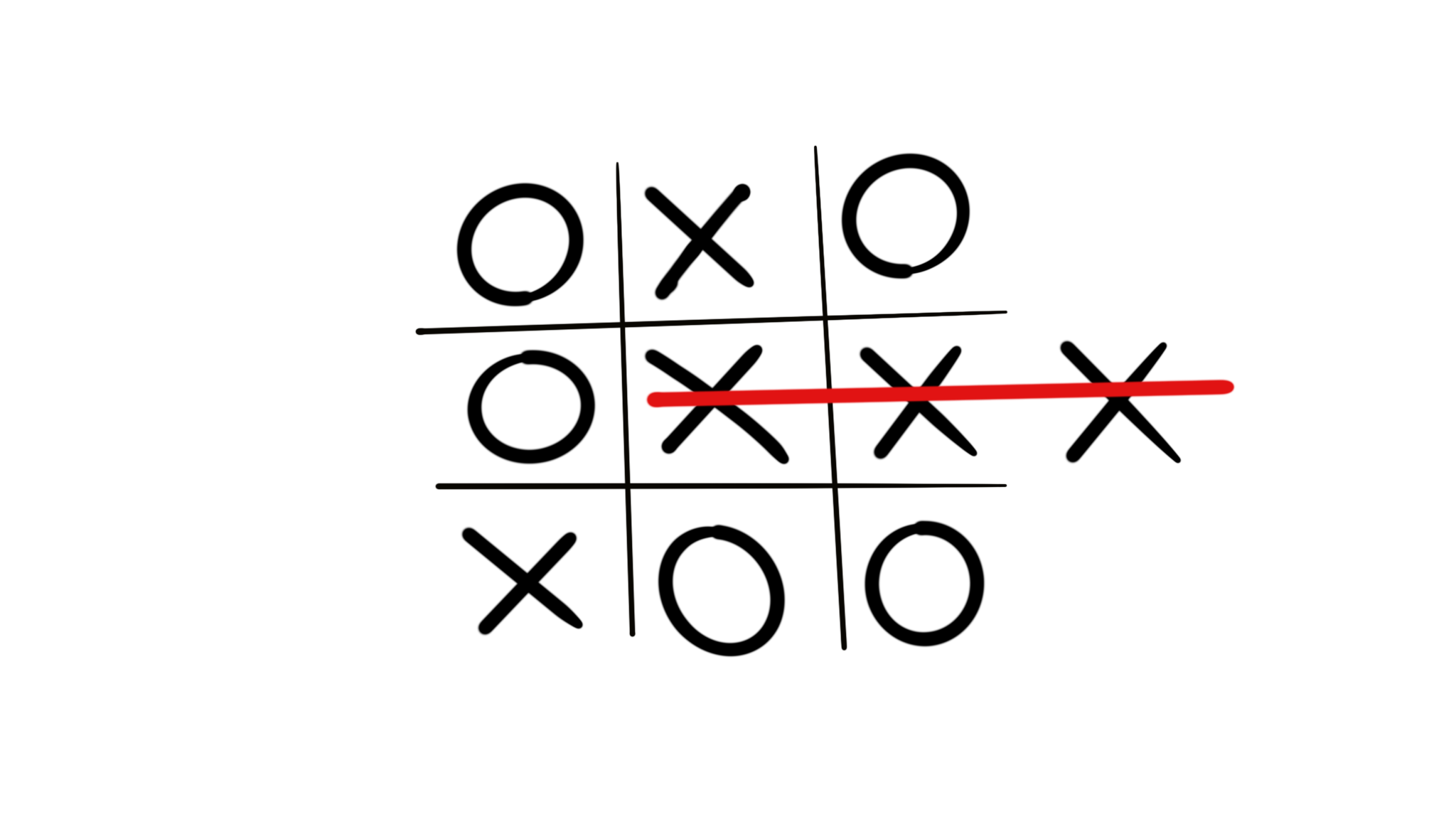 [Speaker Notes: To be successful, in life and business sometimes we need to think differently…]
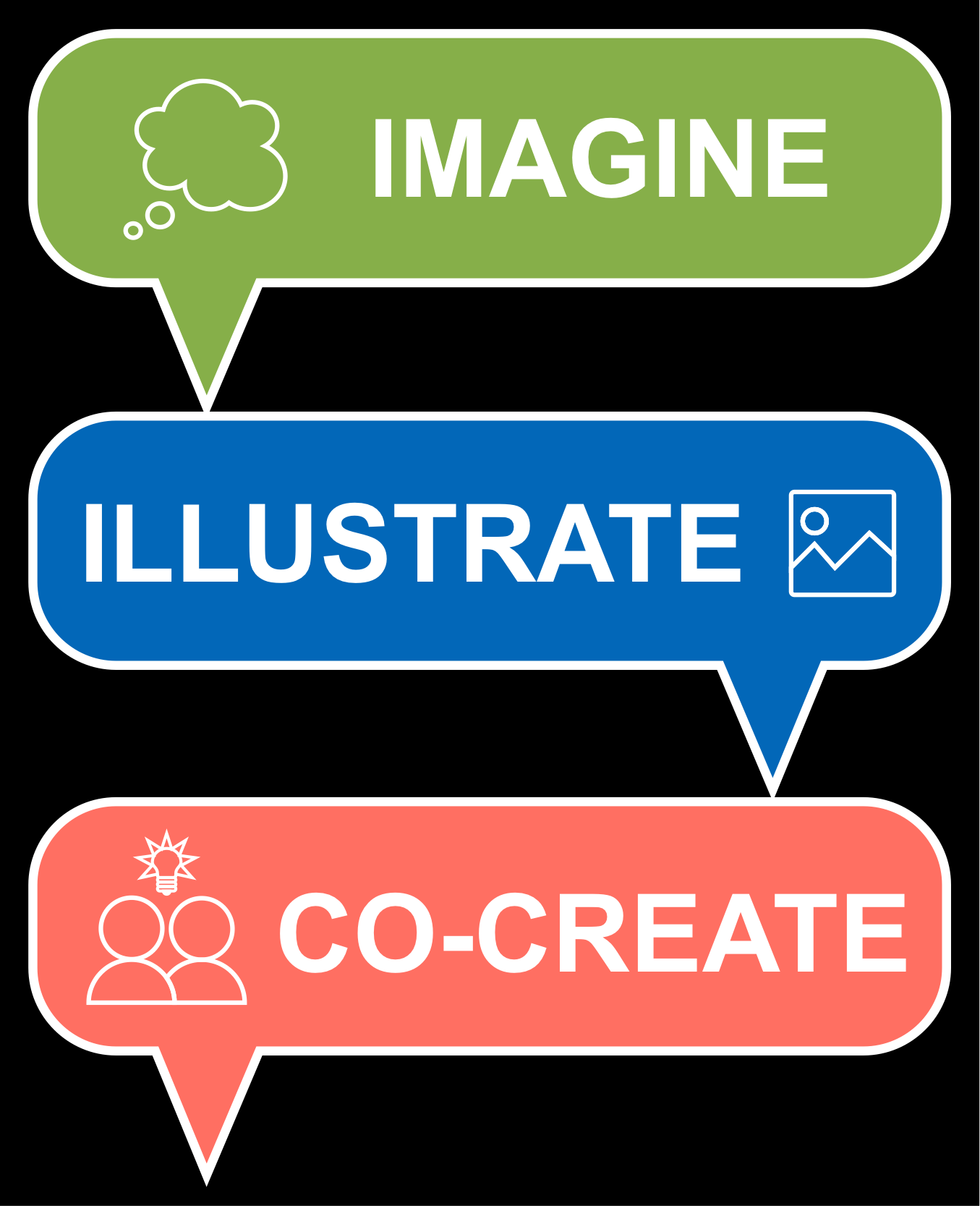 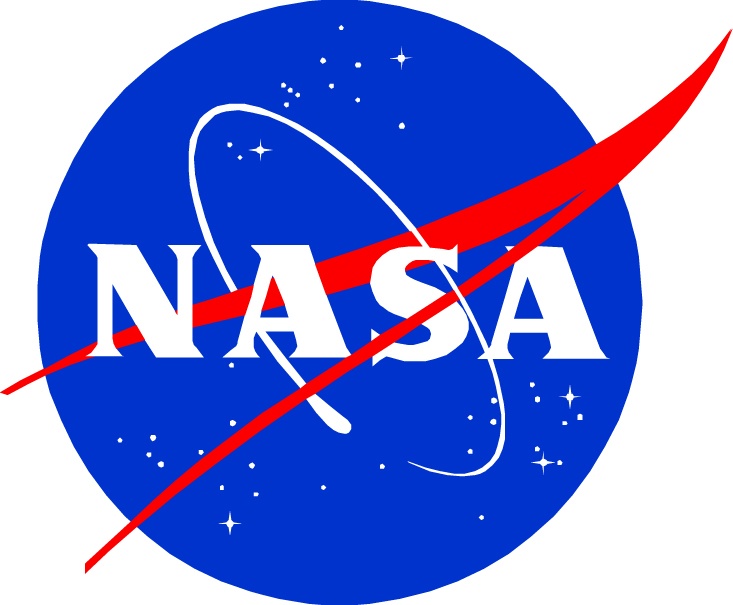 WHY VISUAL THINKING IS ONE OF THE KEYS TO INNOVATION
Dr Mark Boyes EMBA
Innovation Capability Develop Manager 
Australian Pharmaceutics Industries

Lecturer Innovation Strategy & Design Thinking
RMIT University Graduate School of Business & Law
[Speaker Notes: Hello, my name is Mark Boyes and I am here to explain why I believe visual thinking is one of the keys to innovation.]
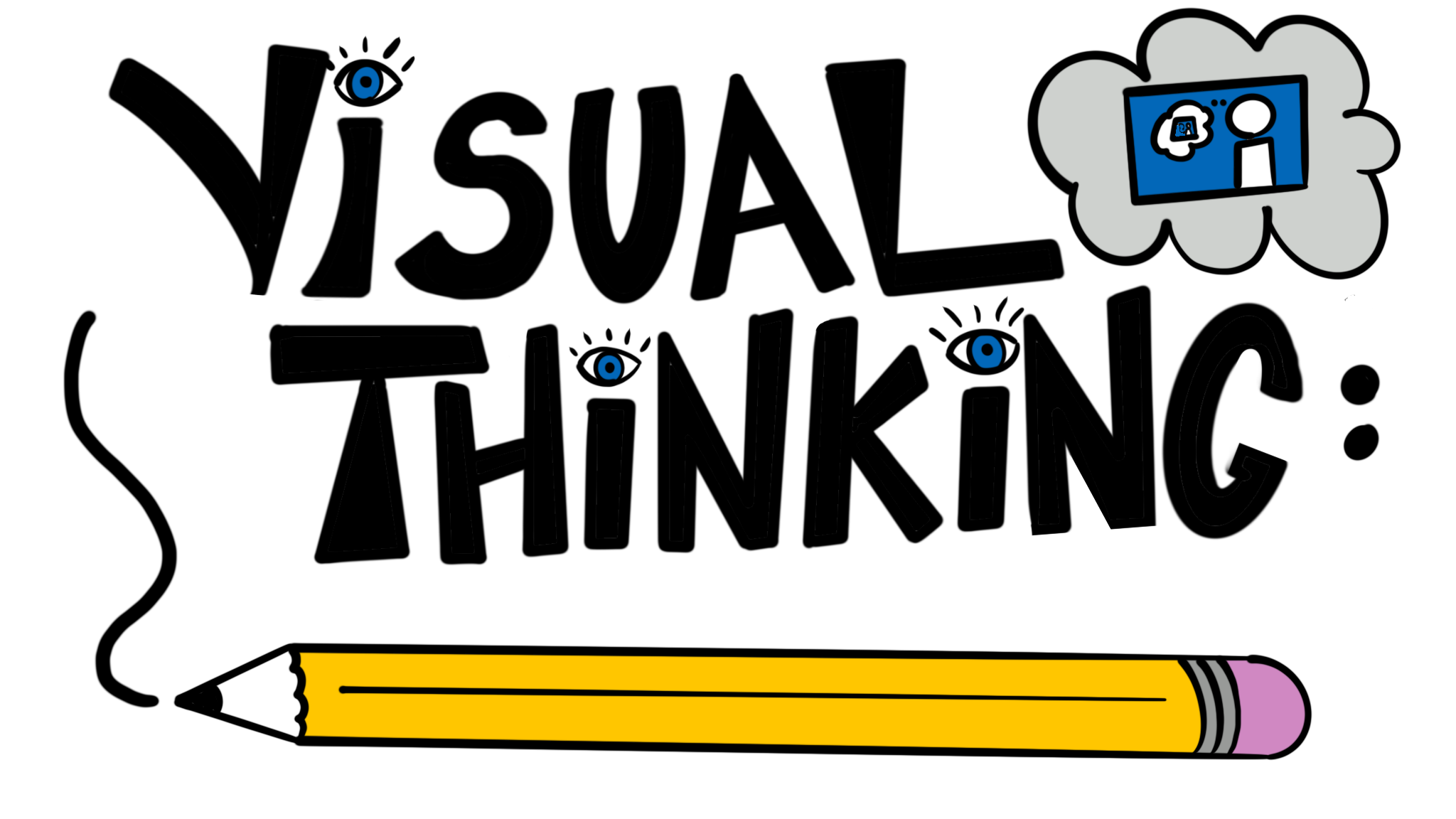 [Speaker Notes: Visual thinking is using our innate ability to see, both, with our eyes and our mind’s eye, to discover previously invisible ideas, develop those ideas in a rapid and intuitive way, and then share those ideas with other people in a way they simply “get.”]
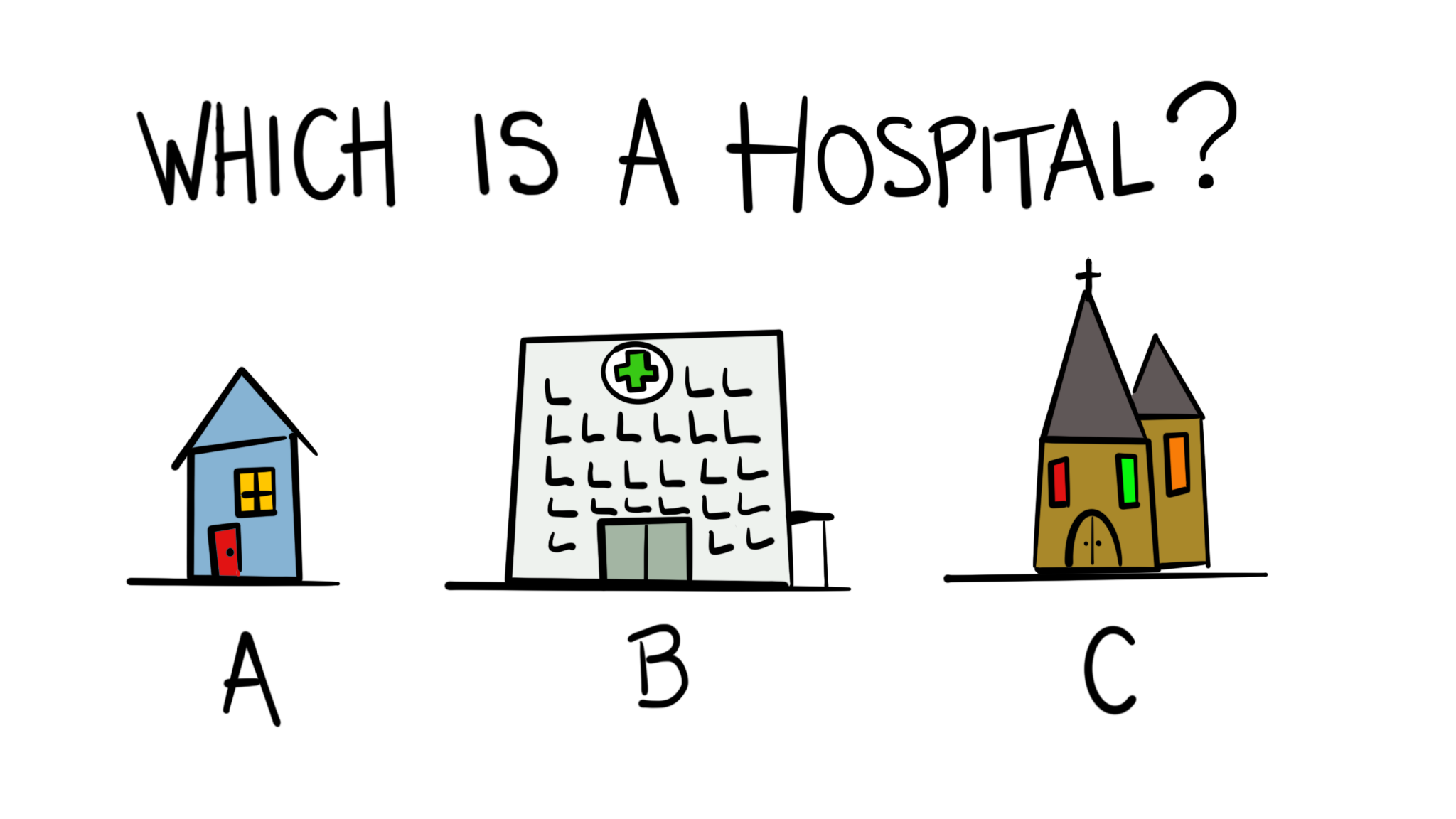 Type to enter a caption.
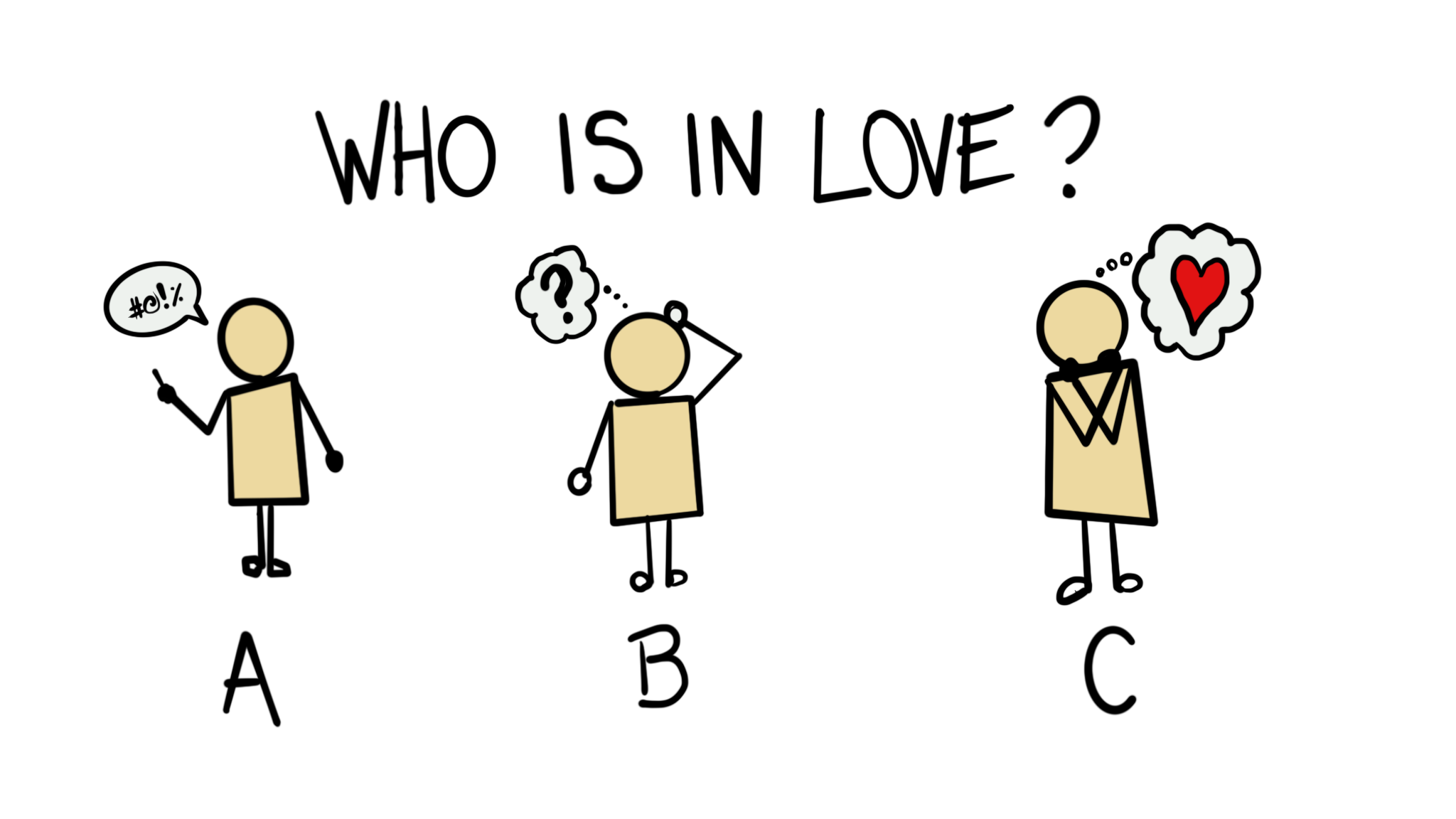 Type to enter a caption.
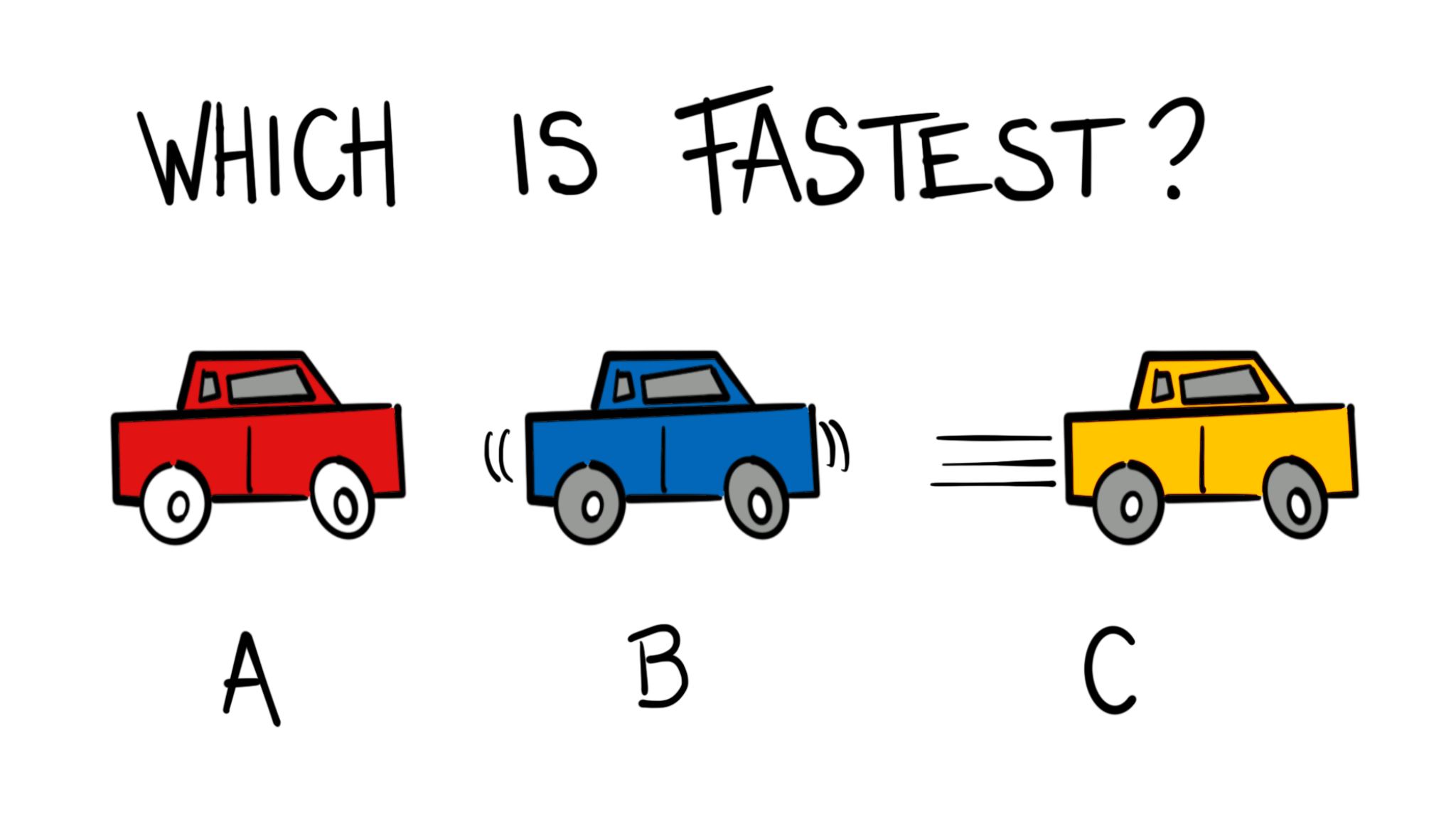 Type to enter a caption.
WHAT IS LONGER,
A DOUBLE DECKER BUS
or 
AN ADULT
HUMPBACK WHALE?
0
5
10
15
20
M
[Speaker Notes: The average length of a humpback whale is 15m, the length of a late model double decker bus is 13.75m so the answer is the whale. 
We use visual thinking to solve everyday problems. How many chairs are in your house?
Who imagined themselves walking through their house counting the chairs in each room.]
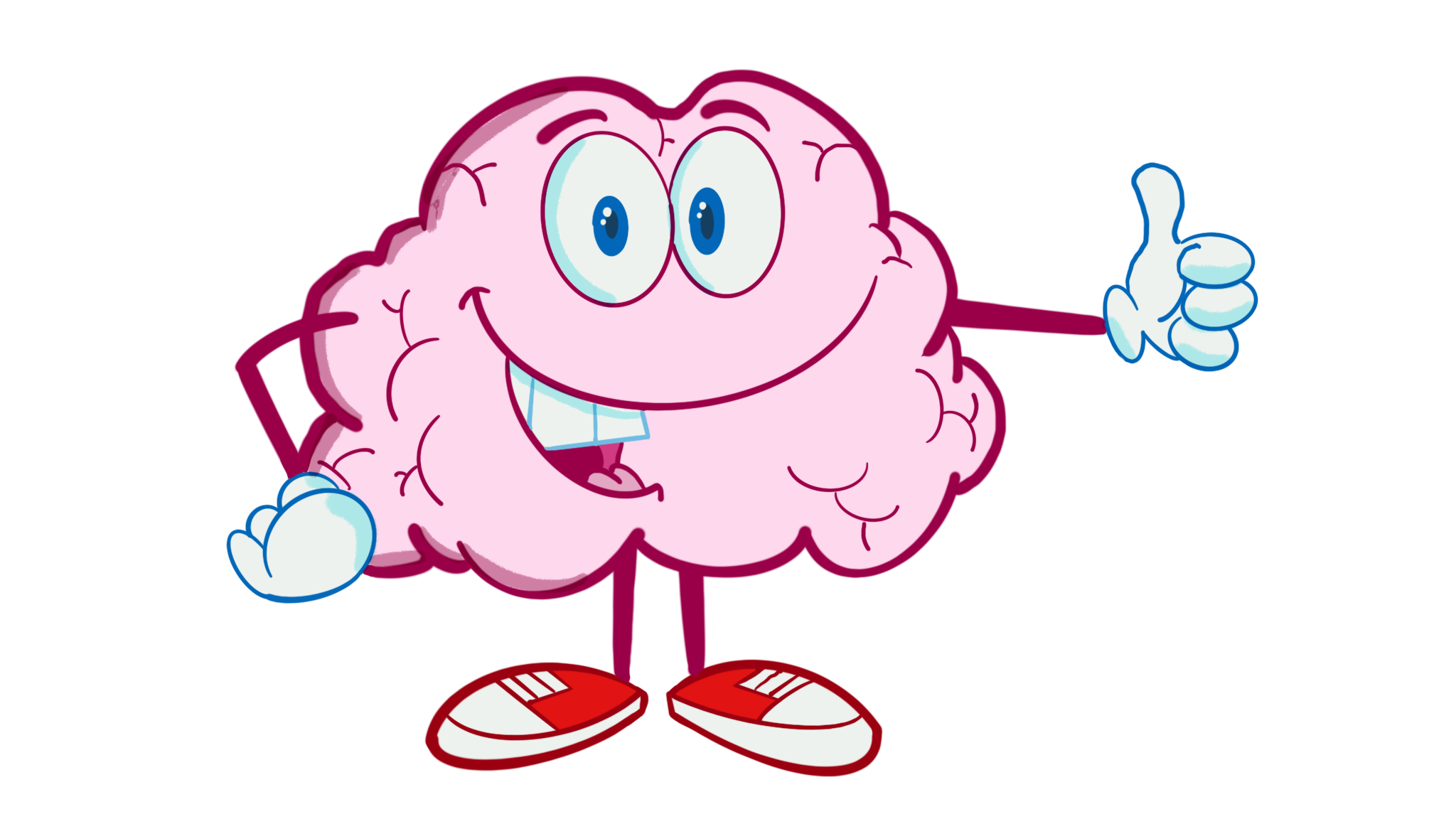 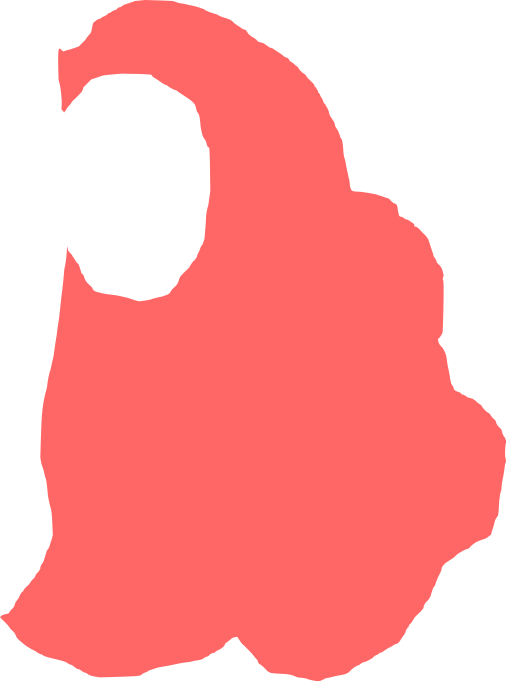 Dragoi (1997)
[Speaker Notes: What percentage of our brains are dedicated to visual processing?
We are born visual, more than 50% of our brains are dedication to processing vision. What makes our visual system unique is that most of the processing occurs outside the brain, in the retina of the eye. The first 4 months our brain development is dedicated to the development of vision and movement processing.]
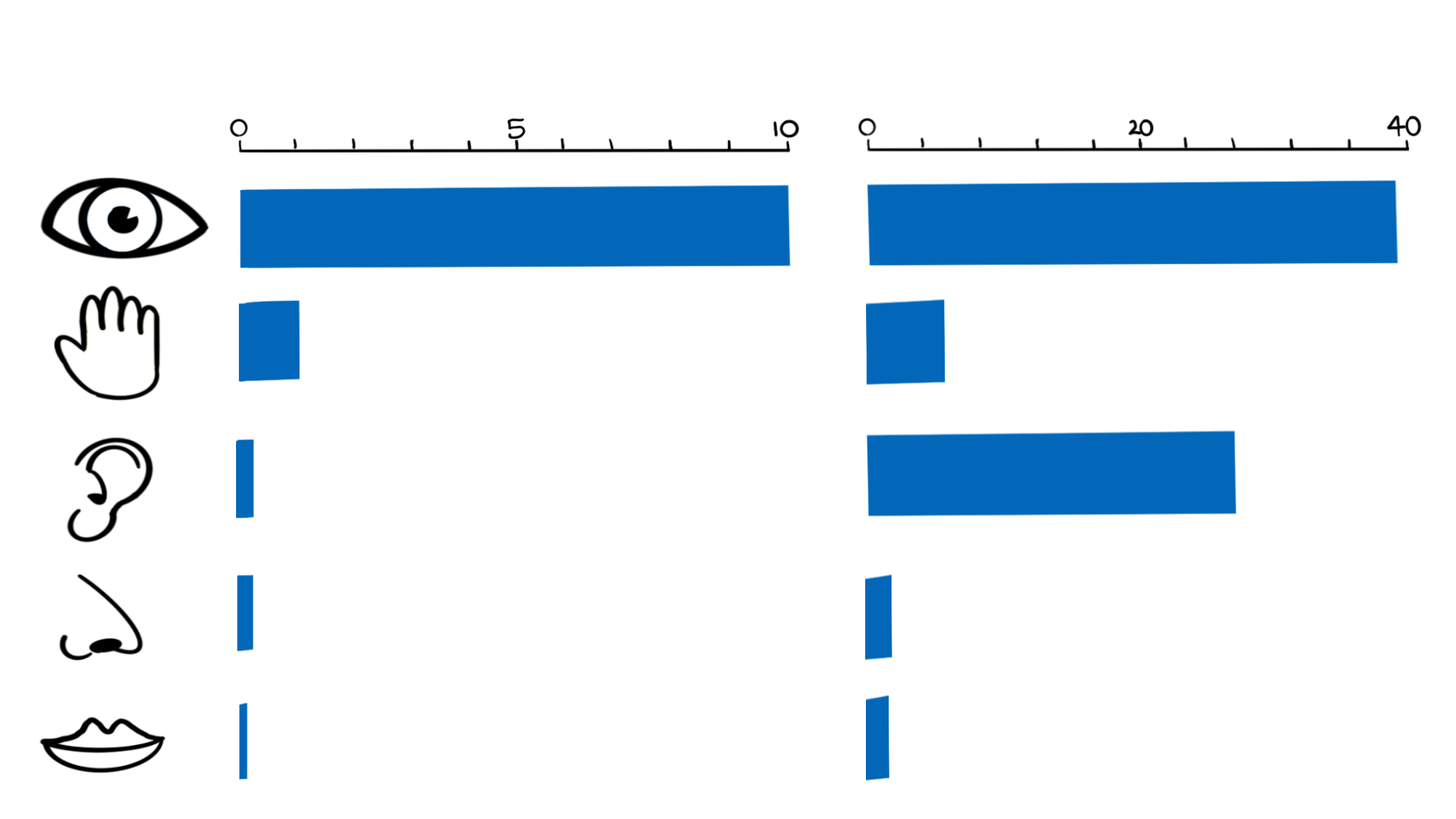 Sub-conscious Bandwidth
Conscious Bandwidth
(millions of bits per second)
(bits per second)
Norretanders (1998)
[Speaker Notes: Since our sub-conscious system processes more information through vision, visualising is a perfect way to communicate our ideas. When someone sees a visualization of an idea, it will take less than 500 milliseconds for the eye and the brain to process what are called pre-attentive visual properties of an image.]
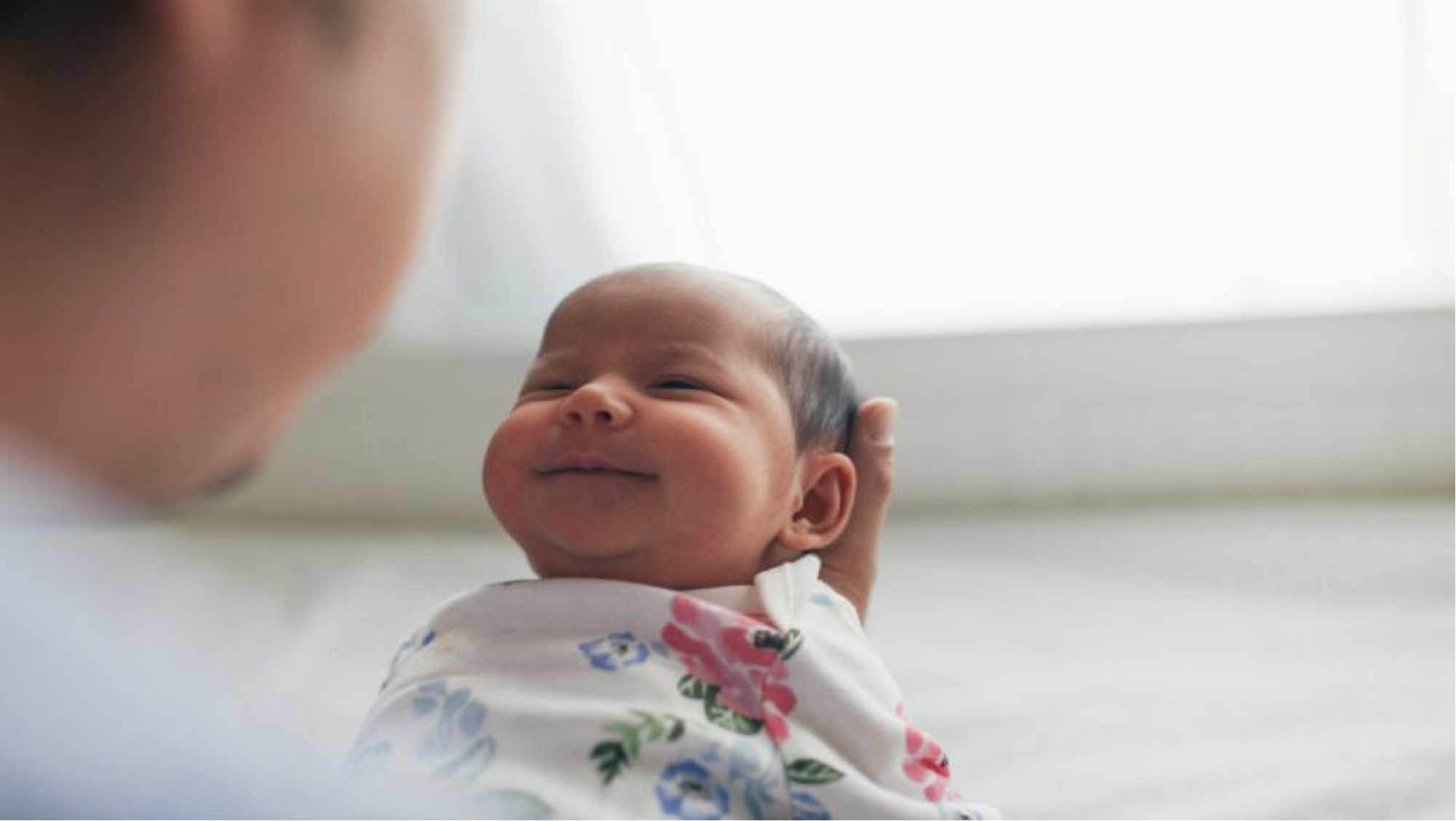 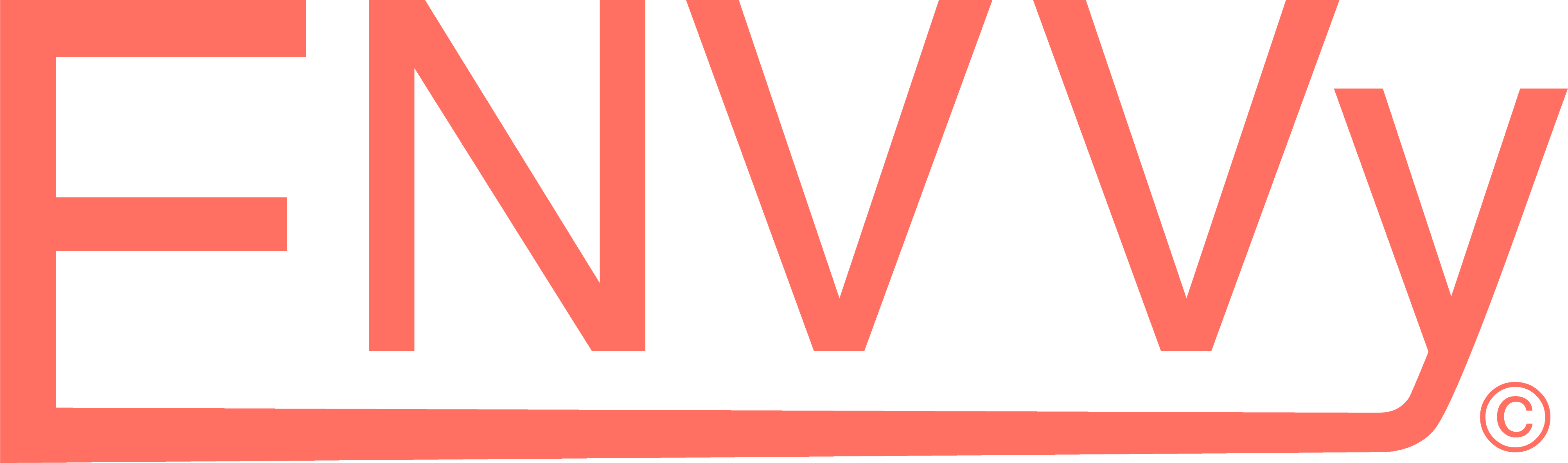 [Speaker Notes: If you smile at a new born baby, they smile back.]
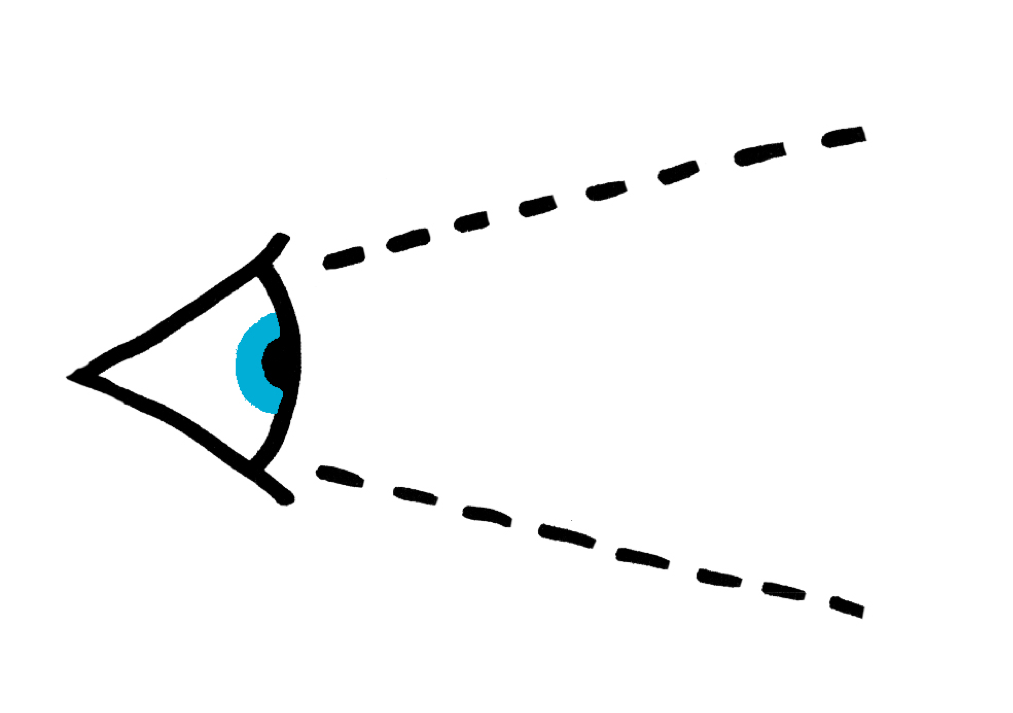 Research shows that 75% of knowledge held by adults is learnt through seeing.
Laird (1985)
[Speaker Notes: Visualisation is a powerful tool in learning and communication, it clarifies concepts, communicates ideas and helps embed the message into the minds of the audience. Research shows that 75% of knowledge held by adults is learnt through seeing.]
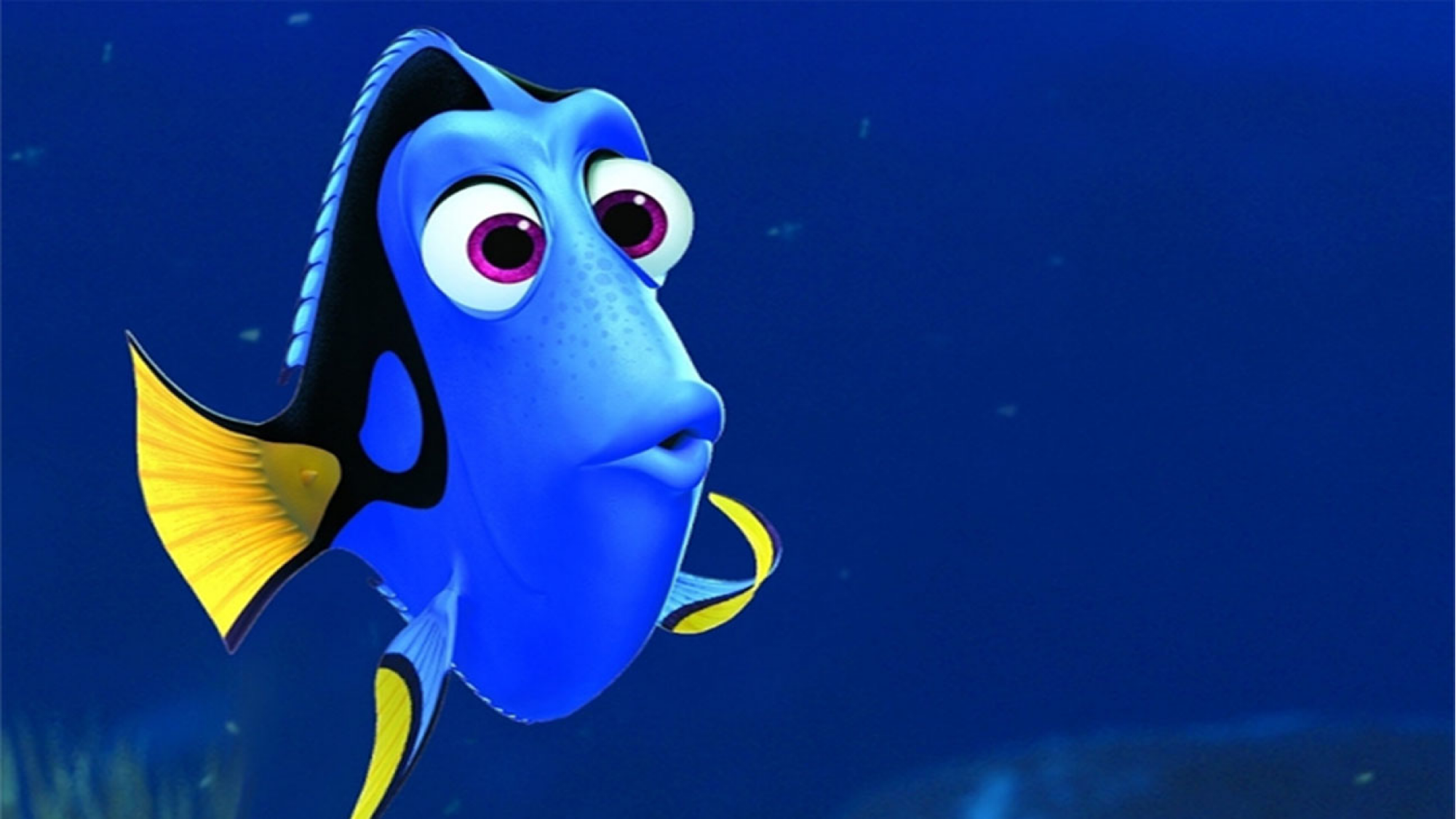 After 3 days we remember…
10% of what we have heard but 65% of what we have seen
[Speaker Notes: According to many theorists, after 3 days, we will remember 10% of what we have heard but 65% of what we have seen.]
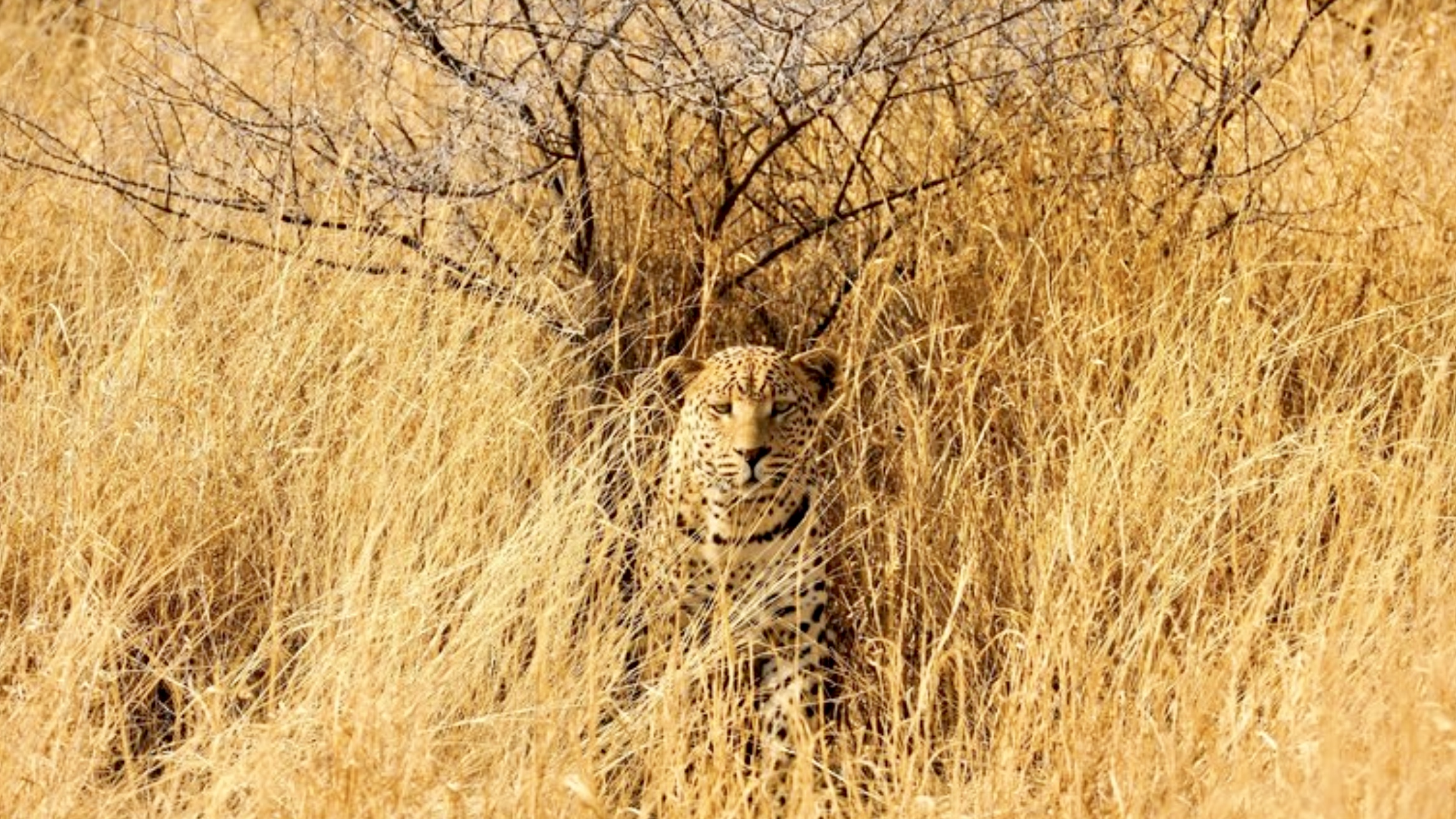 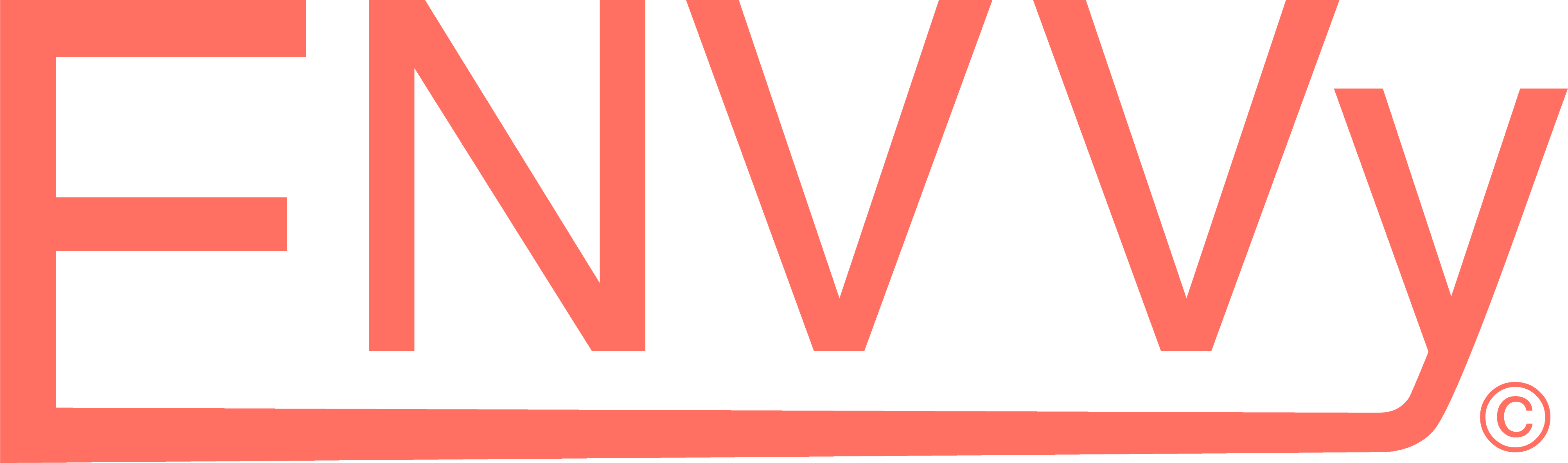 [Speaker Notes: Our inherent visual abilities, especially pattern recognition has evolved over millions of years. A lack in visual pattern recognition for our ancestors would have meant they were lunch. Let’s test all this is here today, cast your minds back to the 30 images...]
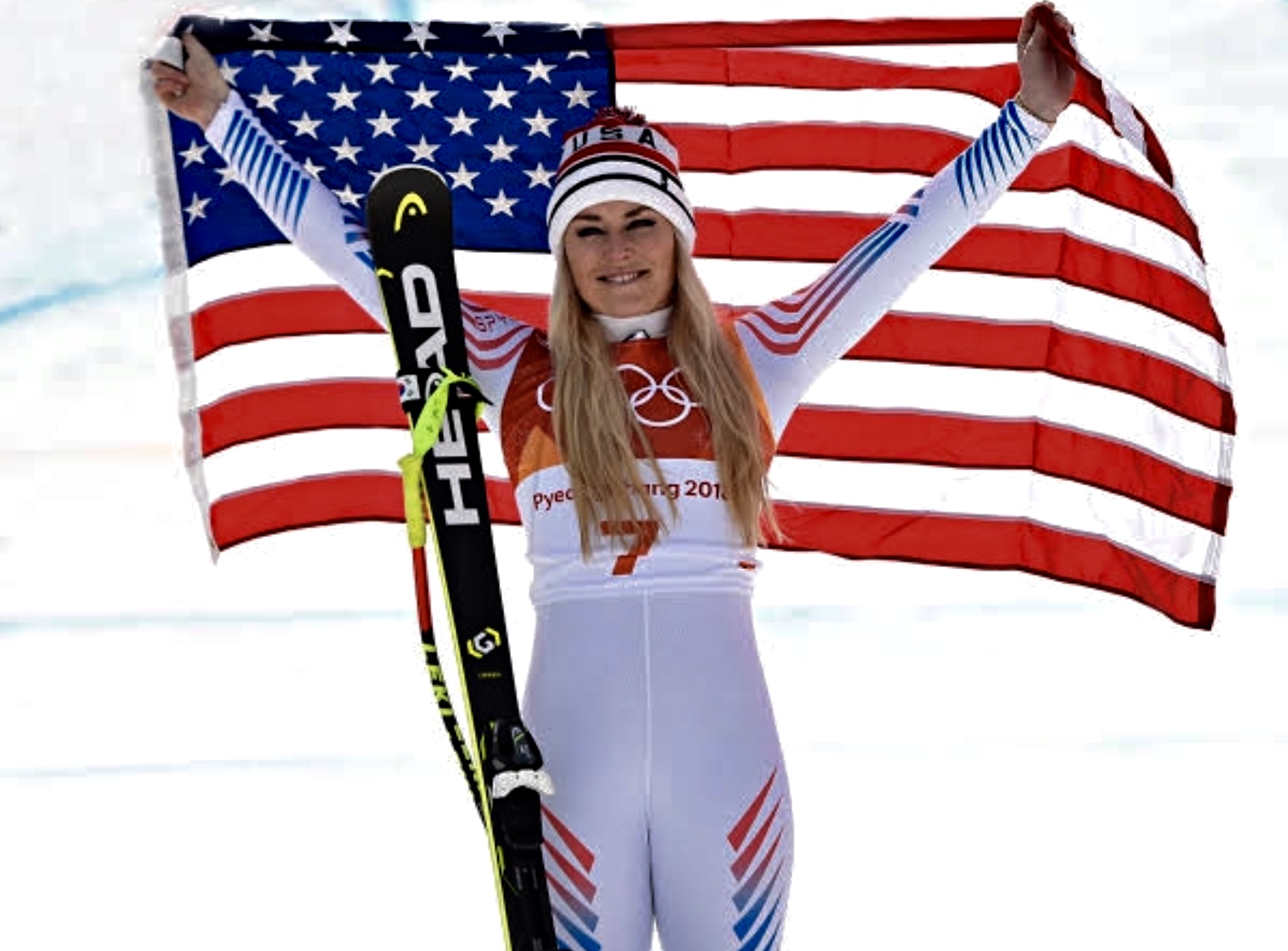 "I always visualize the run before I do it," Lindsay Vonn
[Speaker Notes: Lindsay Vonn world champion down hill skier visualises her run over and over before even touching the snow.]
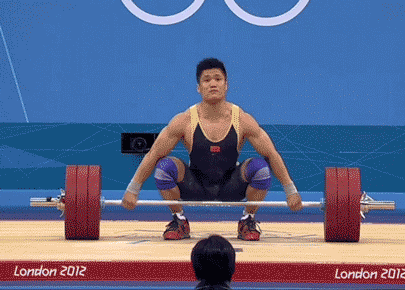 [Speaker Notes: Did you know that visualising a workout can make our muscles stronger, without lifting a thing.]
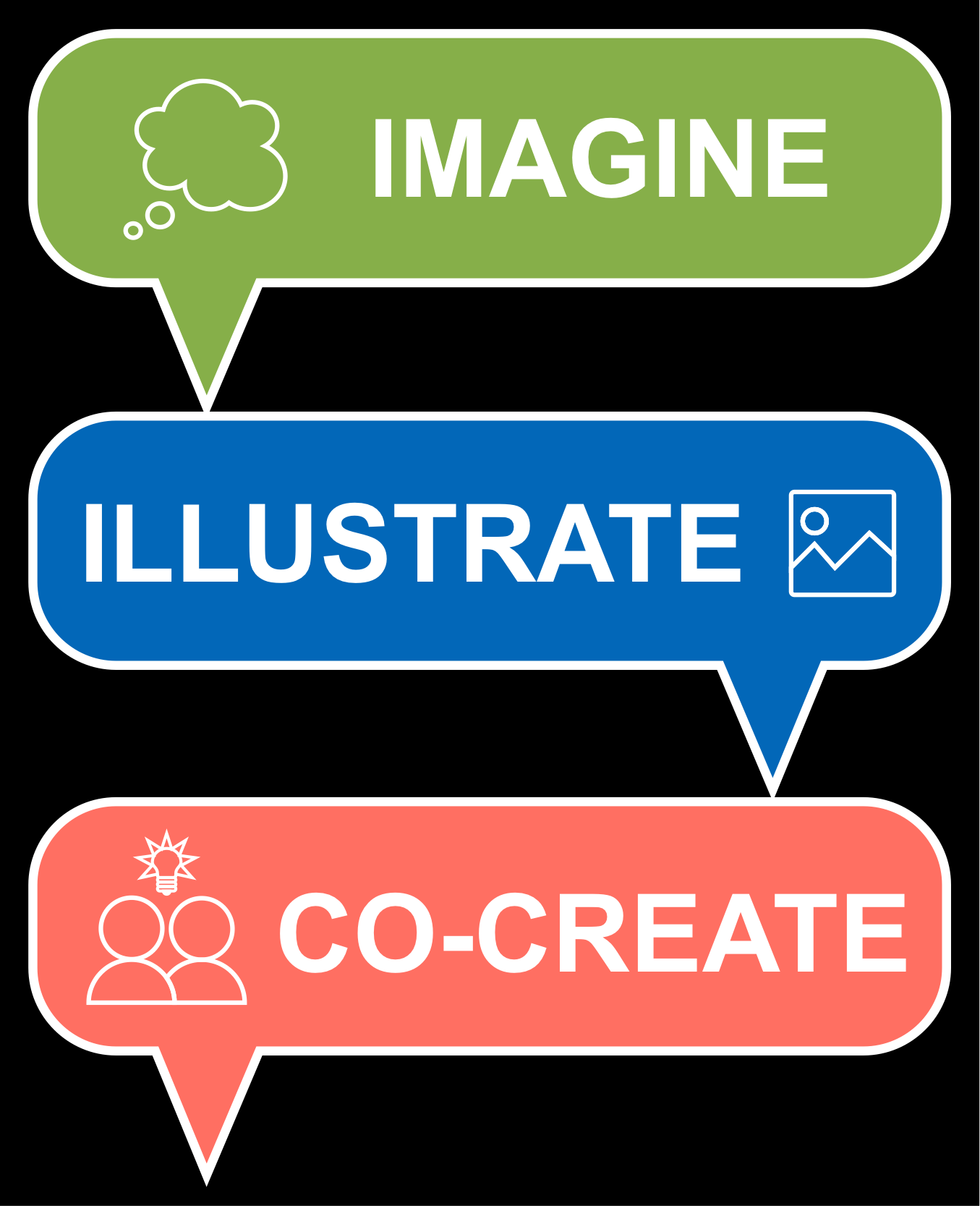 [Speaker Notes: My three step approach to applying visual thinking starts with our imaginations]
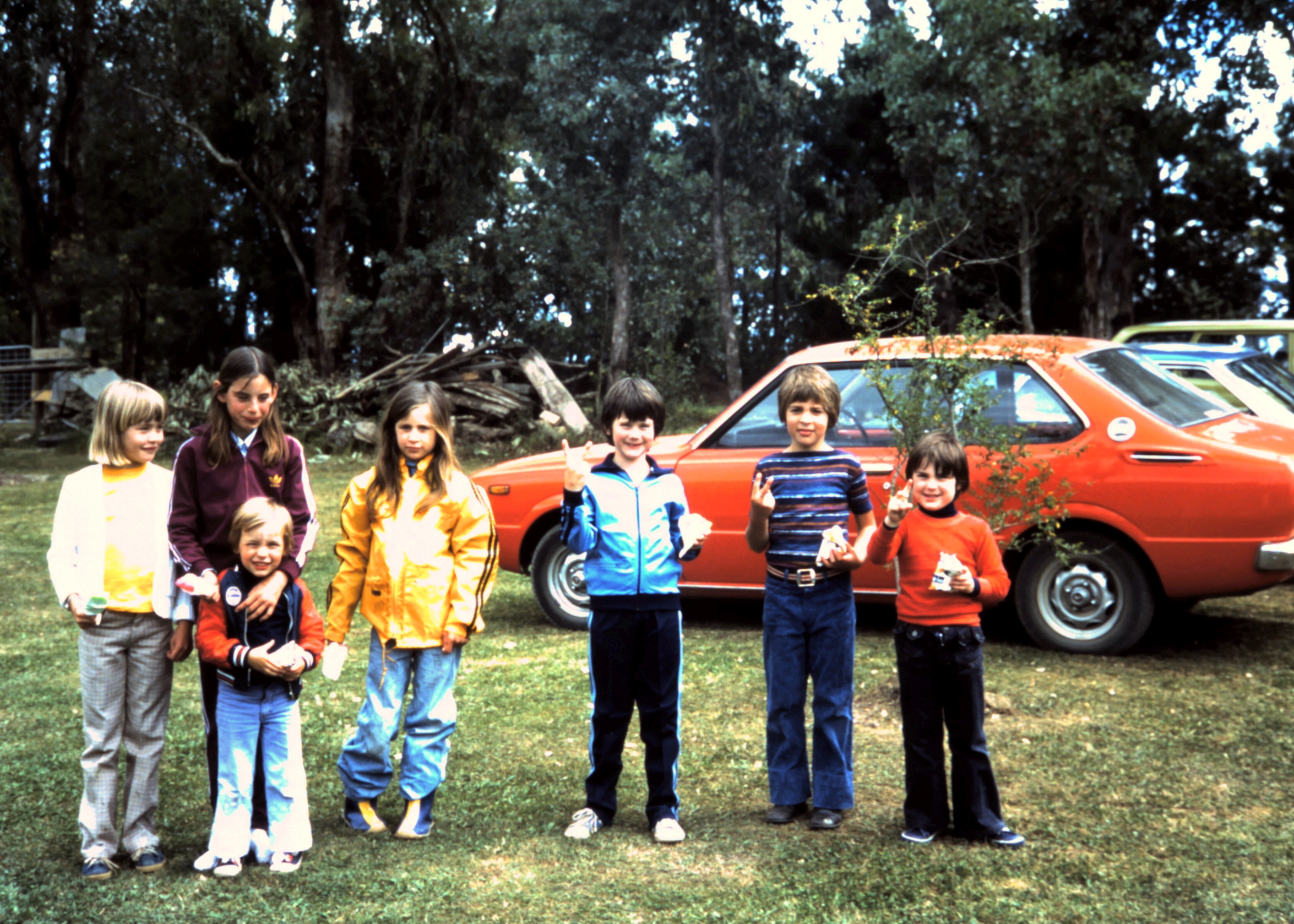 [Speaker Notes: As a young boy in the 1980s I could never have imagined owning a device that could go in my pocket that could answer any question I asked within seconds, play all my favourite music and movies, prevent me from getting lost, take professional quality photos and video. It was just not within the bounds of our view of the world at that time, there was no internet for us to reference.
When we imagine a better computer, we are often locked into he patterns of the past. We think, faster, cheaper, smaller, more powerful. In a way we are bound by our current view of the world.]
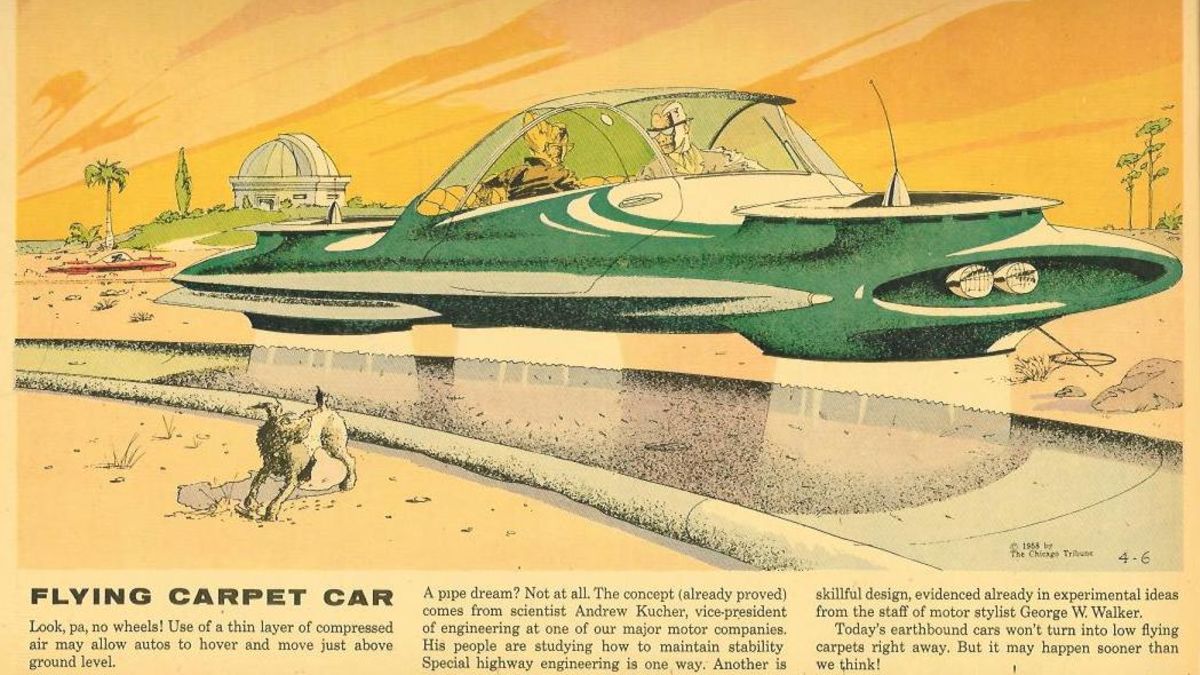 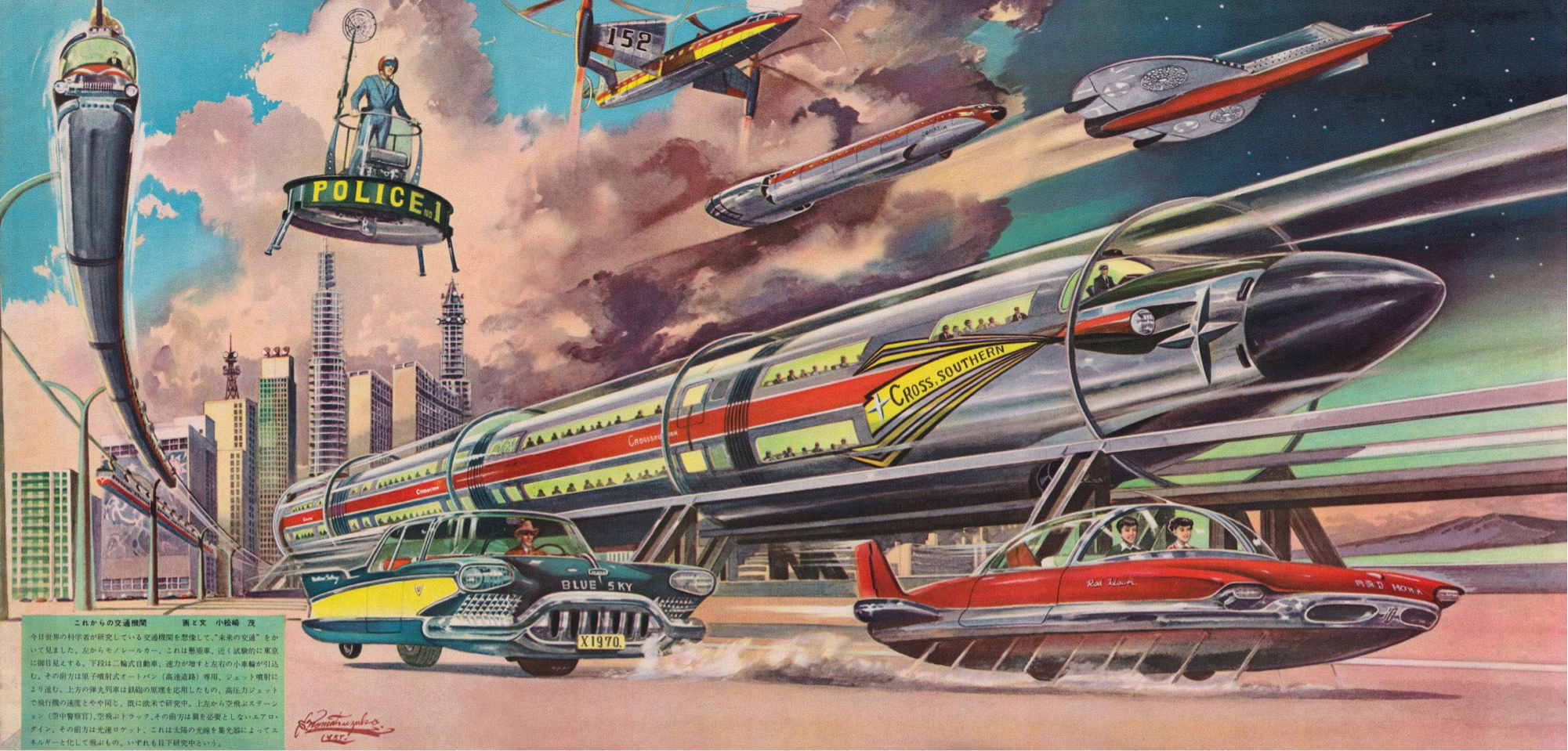 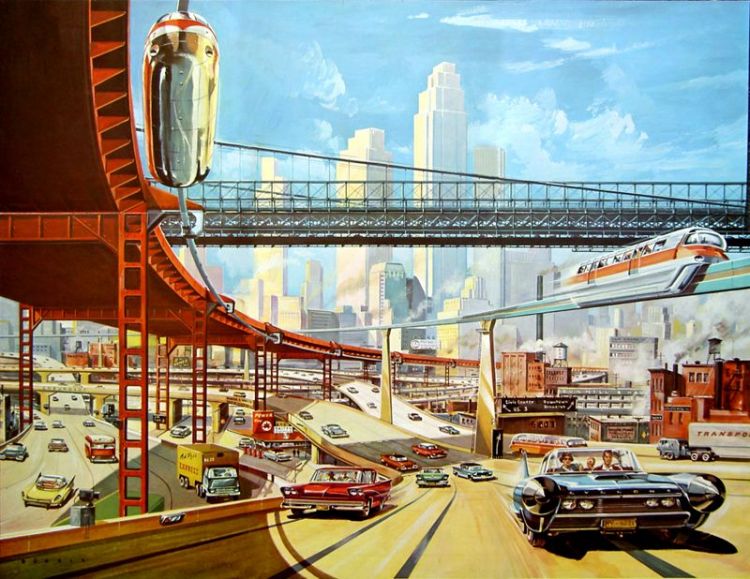 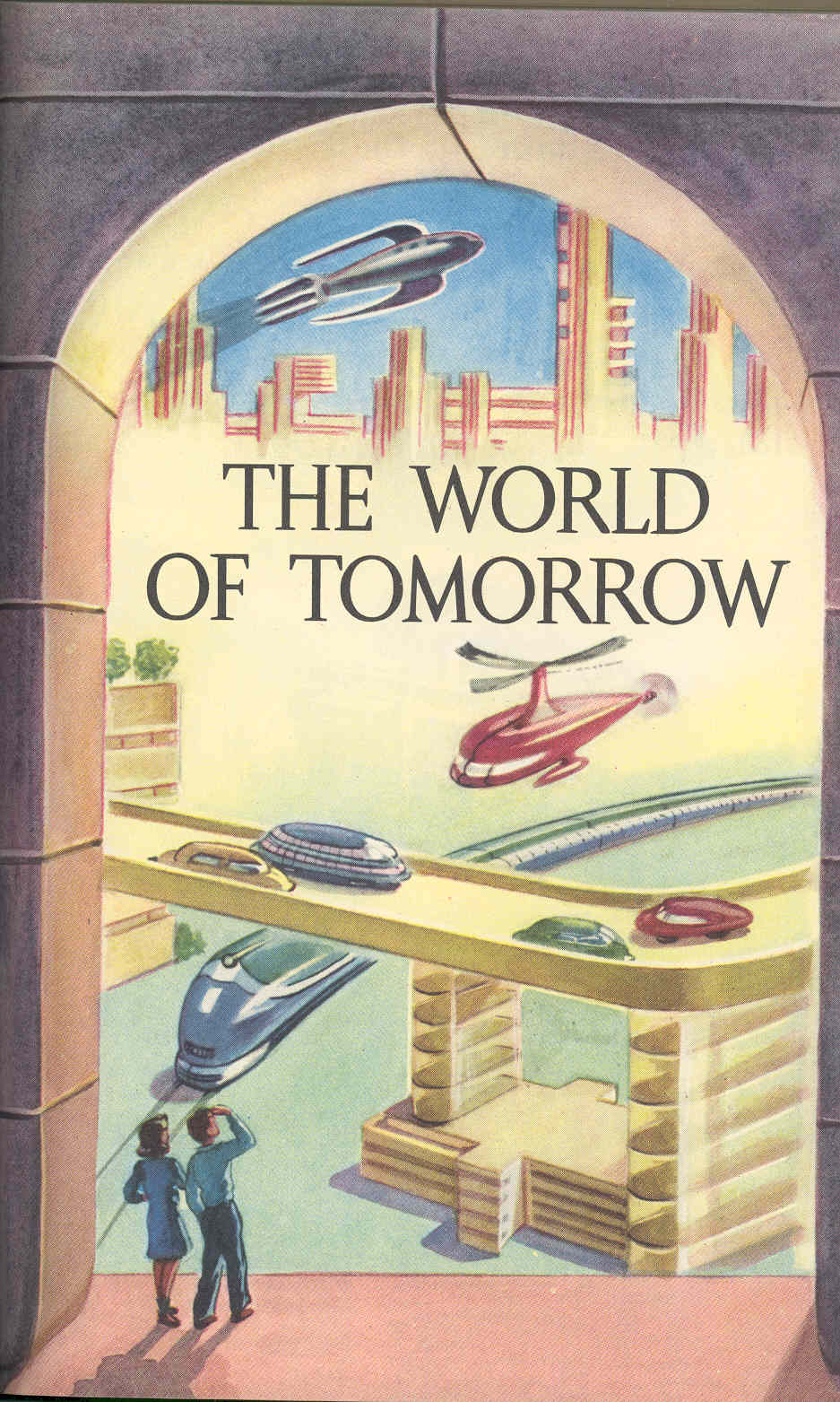 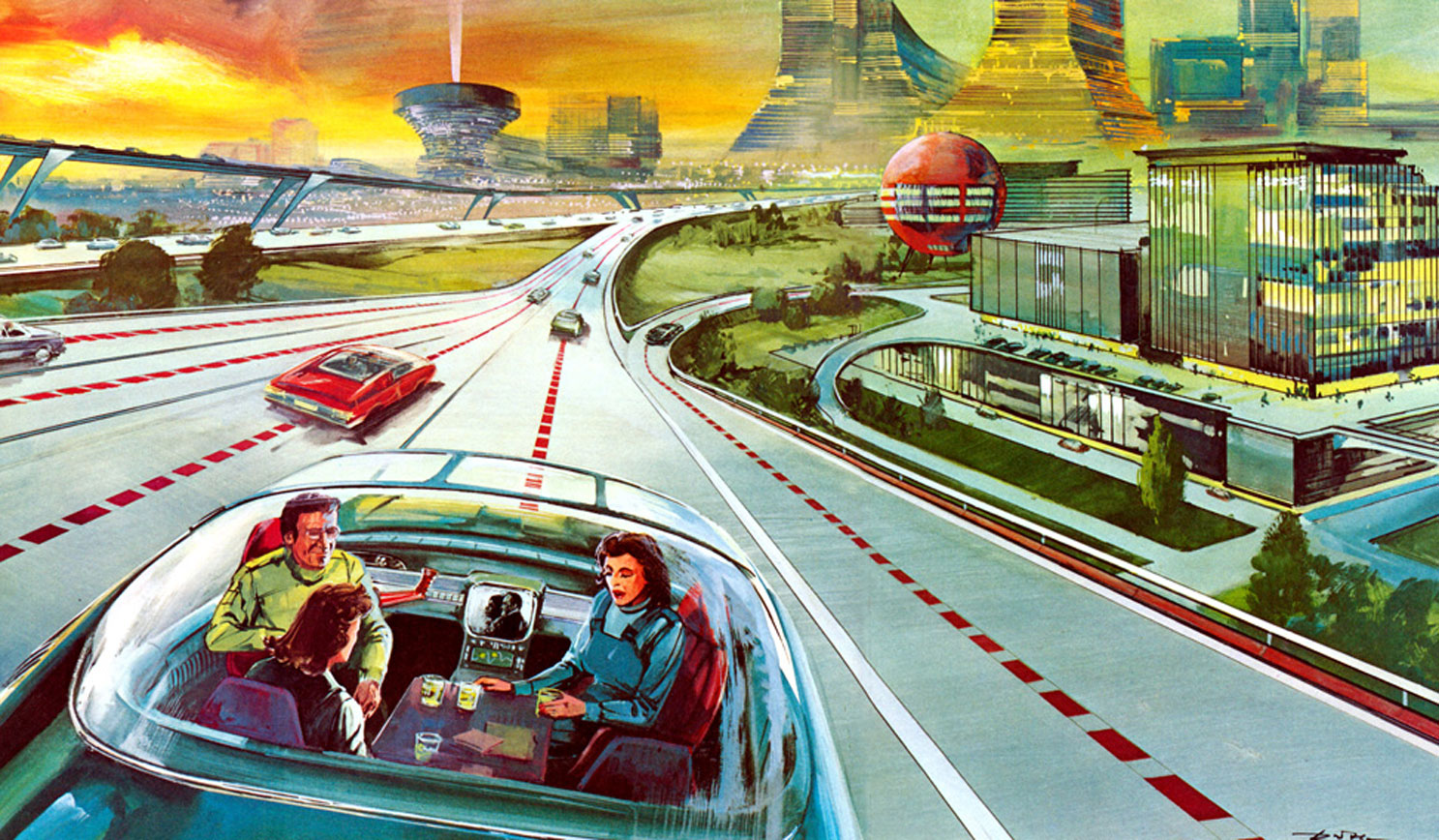 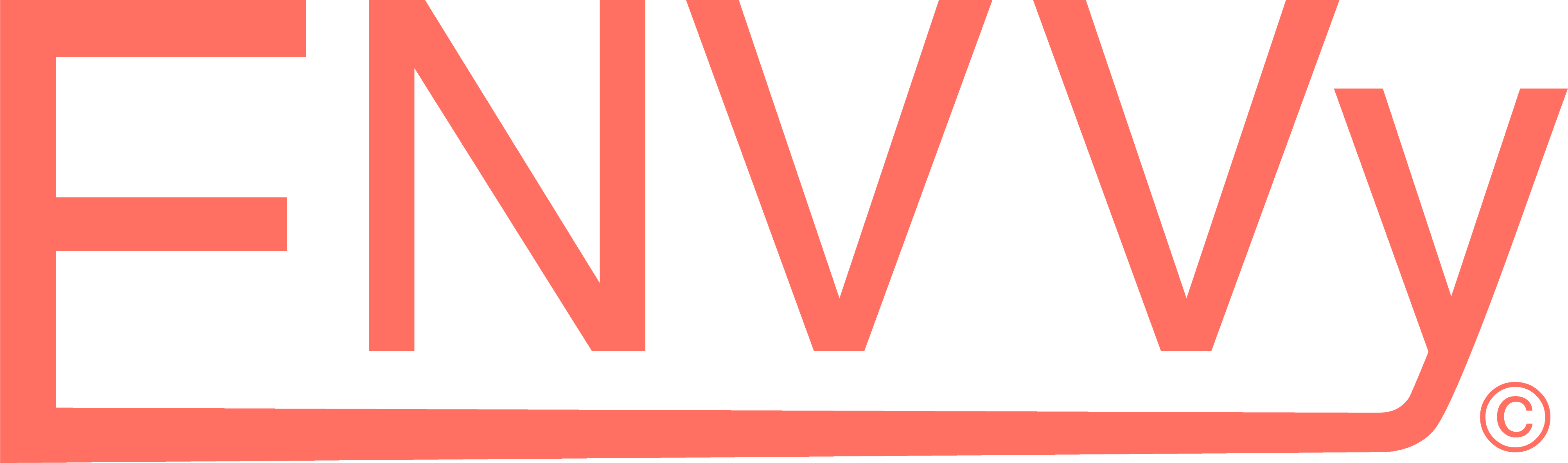 [Speaker Notes: In the 1950s a common vision of the future centred around advances in transport. These images show how we tend to get locked into the major trends of the times we are in.]
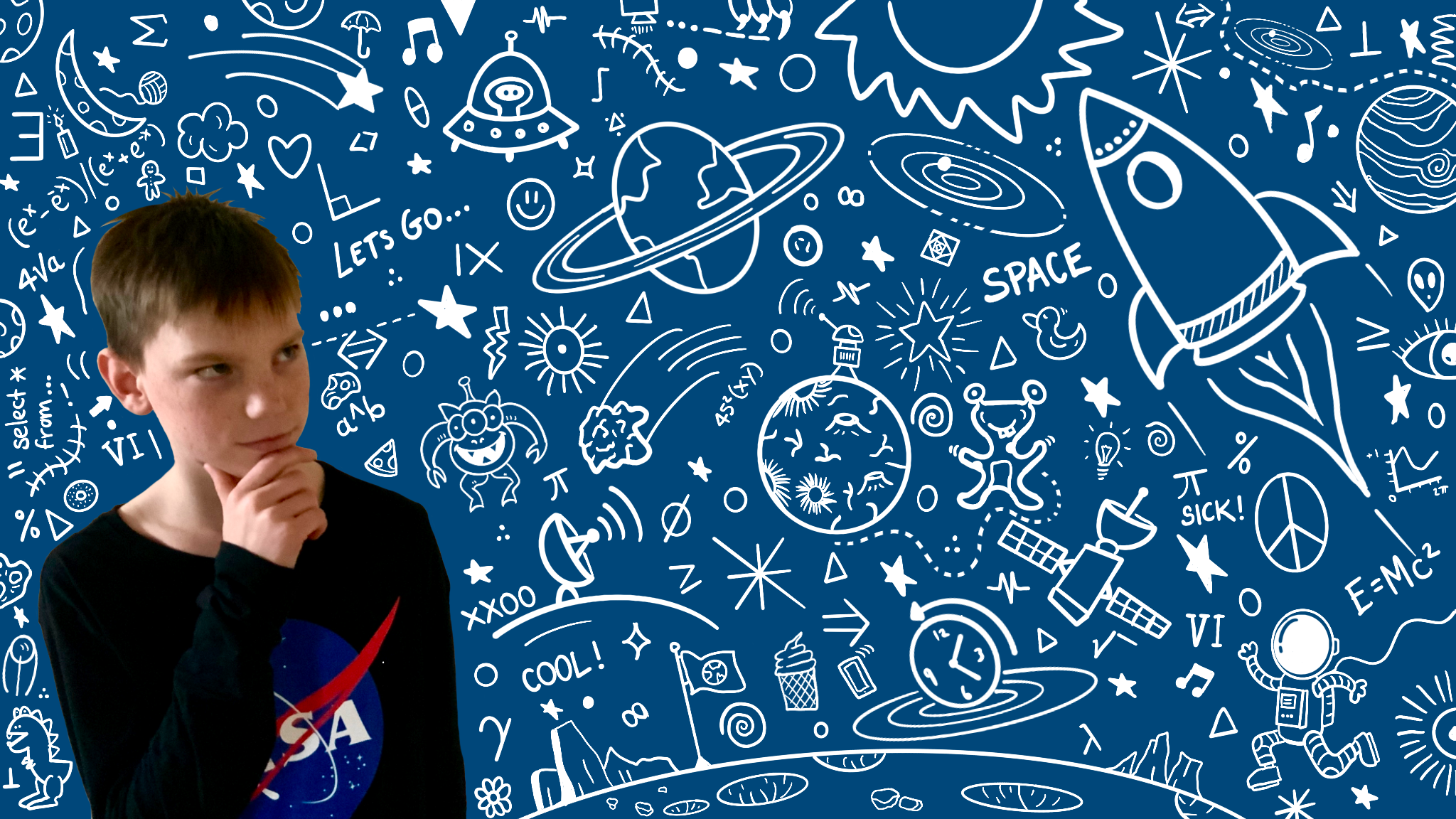 [Speaker Notes: When using our imagination we need to free our minds and engage in child like play, so they can be open and not fixed on a certain outcome, what is something today can be something completely different tomorrow. Everything that now exists, was first imagined, everything that we can see, from buildings, our clothes and shoes on your feet, everything was a thought an idea.]
World Population Density (people/km2)
7,729,592,830 11/09/2019 19:45
[Speaker Notes: There is no one with your unique creative capacity in this world, out of all those 7.7+ billion people you are uniquely you, no body else has you ideas. Ideas have the potential to change the world, you have the potential to change the world with your ideas. All you must do is imagine.]
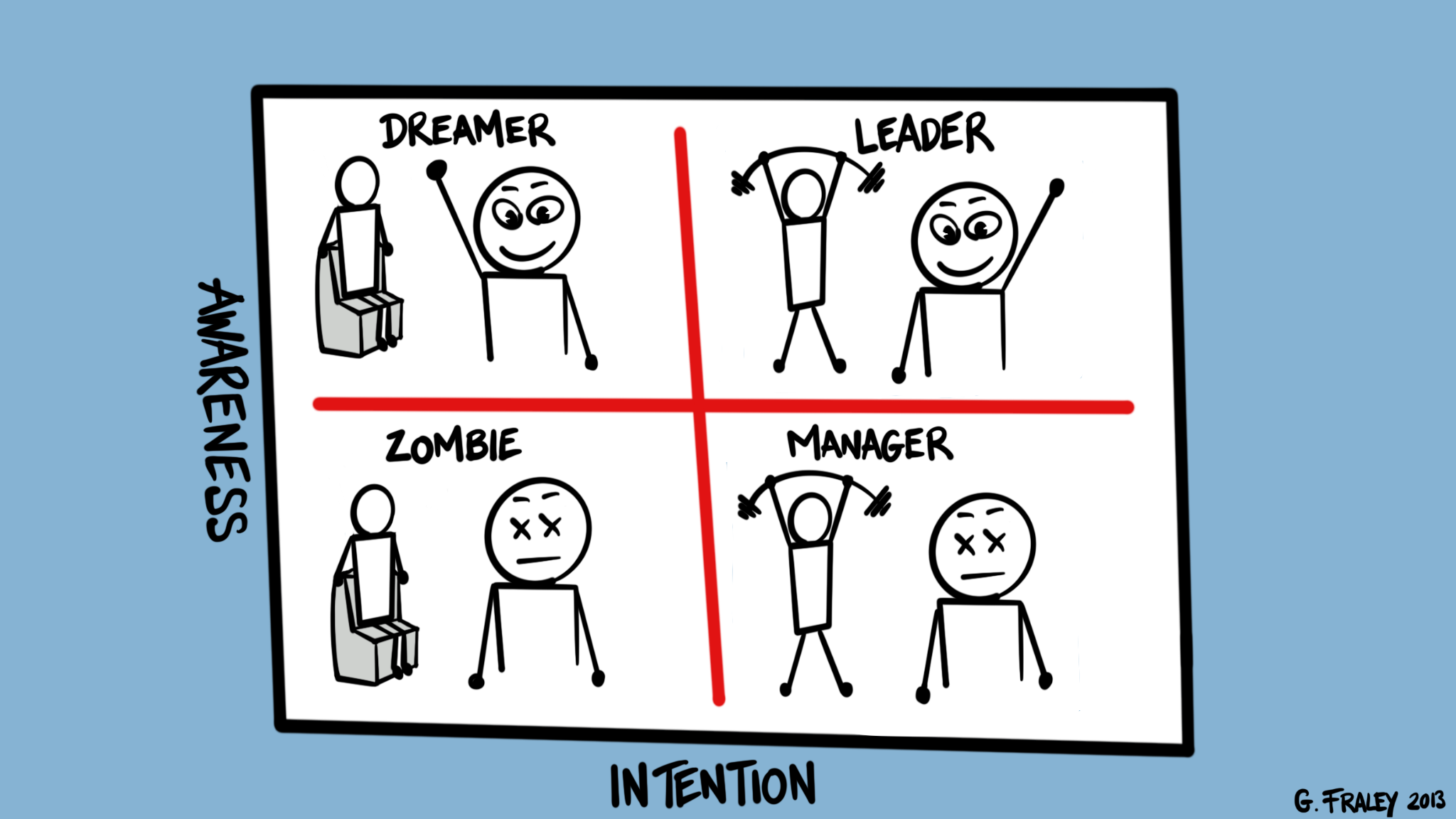 [Speaker Notes: However, imagination is not as easy as John Lennon suggestions, at work we have complex problems and we are often locked into ways of thinking and doing. We come up against our fears, anxieties and doubt. The value of our imagination falls into one of four buckets… the magic happens when we are both aware of it and intend to use it.]
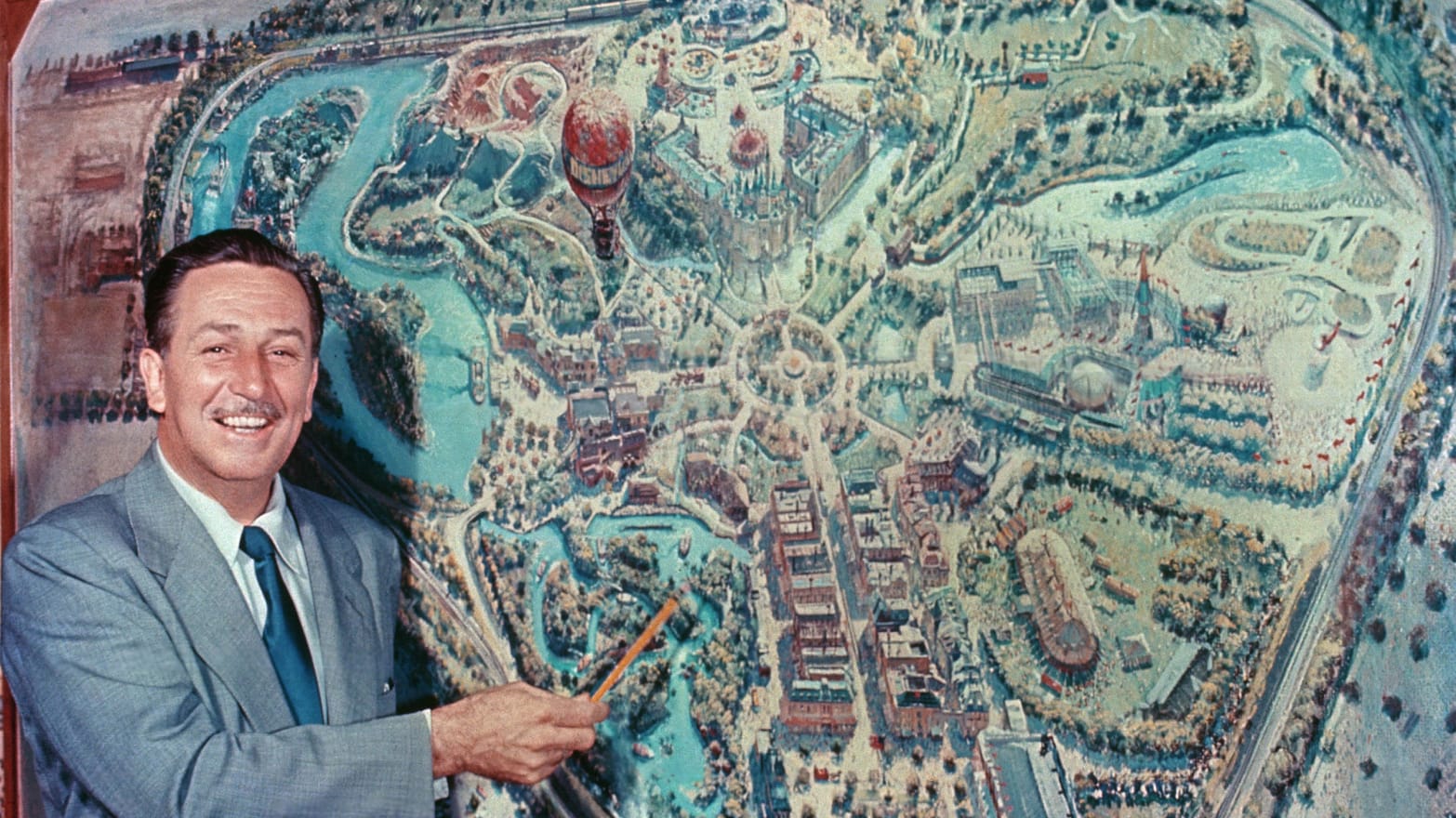 If you can dream it, 
you can do it.
Walt Disney
[Speaker Notes: Walt Disney said if you can dream it, you can do it.]
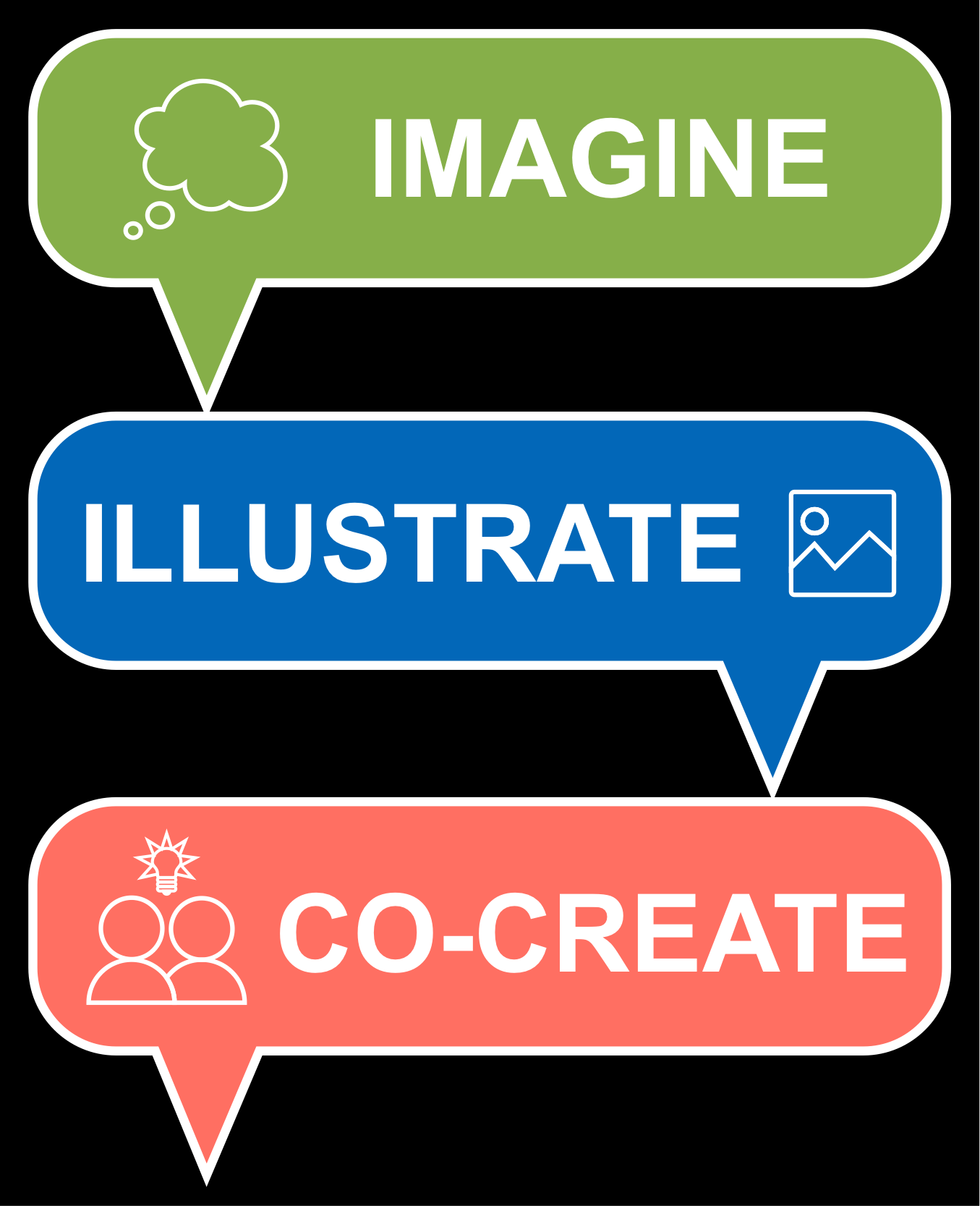 [Speaker Notes: Our imagination alone is not enough, we must be able to externalise and share our ideas so that others can see our vision for the future.]
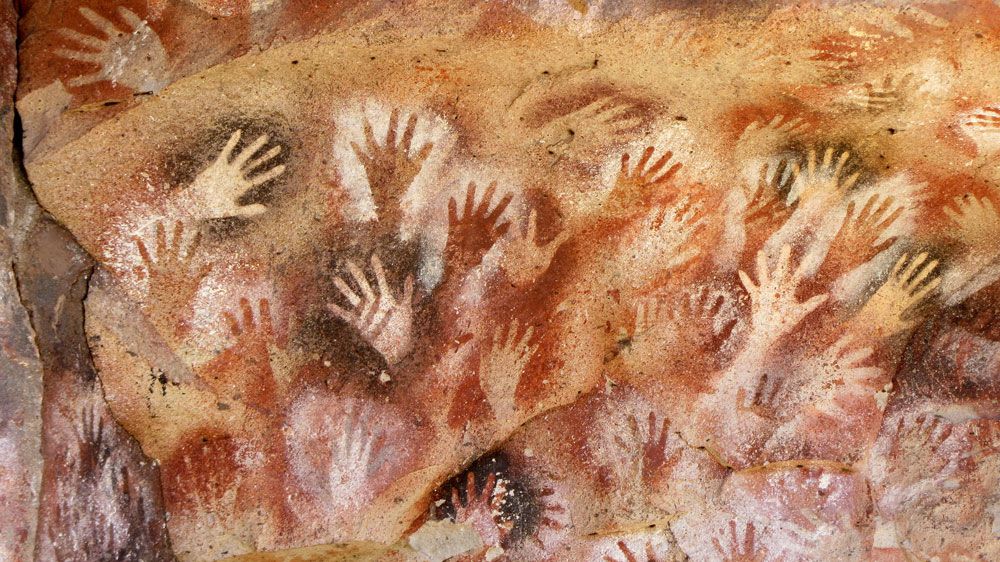 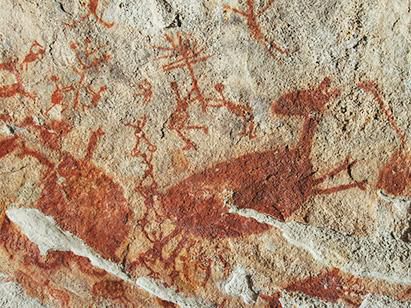 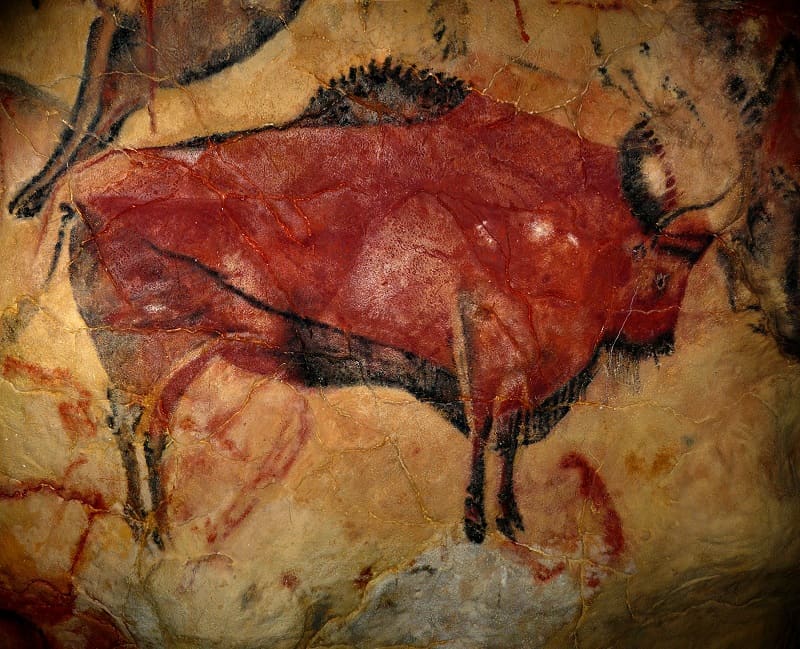 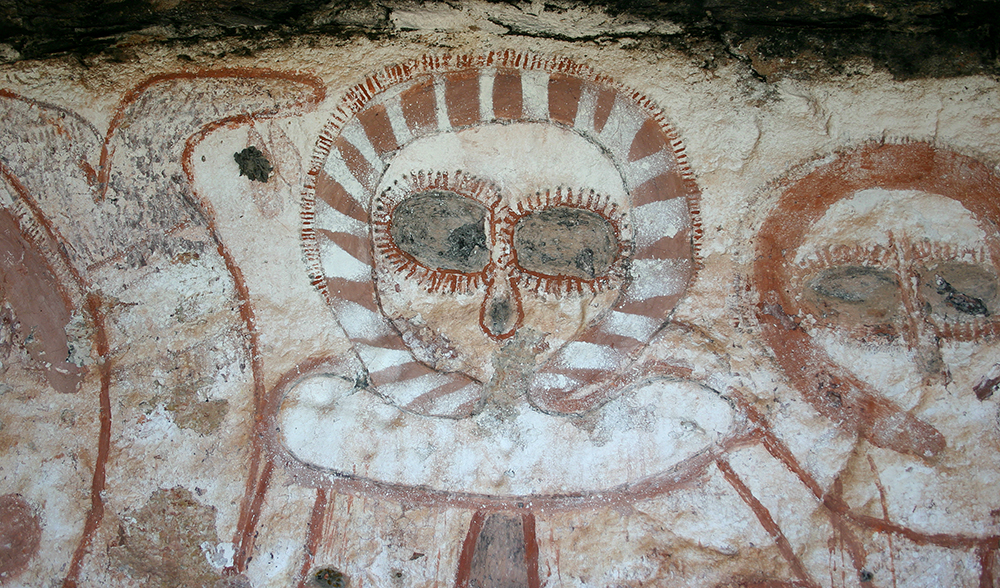 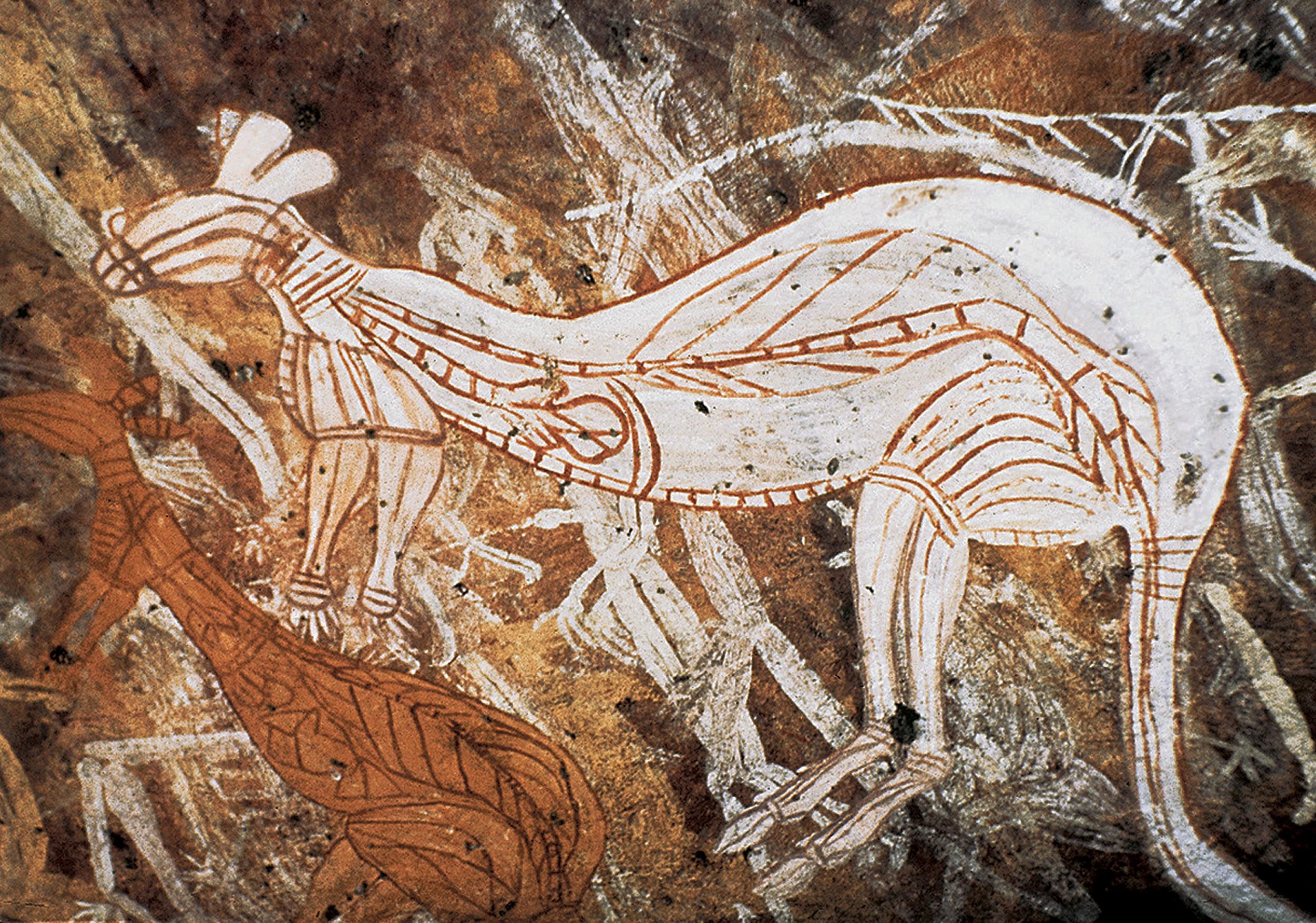 [Speaker Notes: Illustrating our ideas is not a new idea, there is evidence to suggest we have been doing it for at least 50,000 years, but we have probably been doing it for a lot longer than that. Some Australian Aboriginal cave paintings, thought to be some of the oldest in the world and they suggest a level of sophistication, they painted the internal organs of the animals in their pictures, tens of thousands of years before Da Vinci or Darwin did the same.]
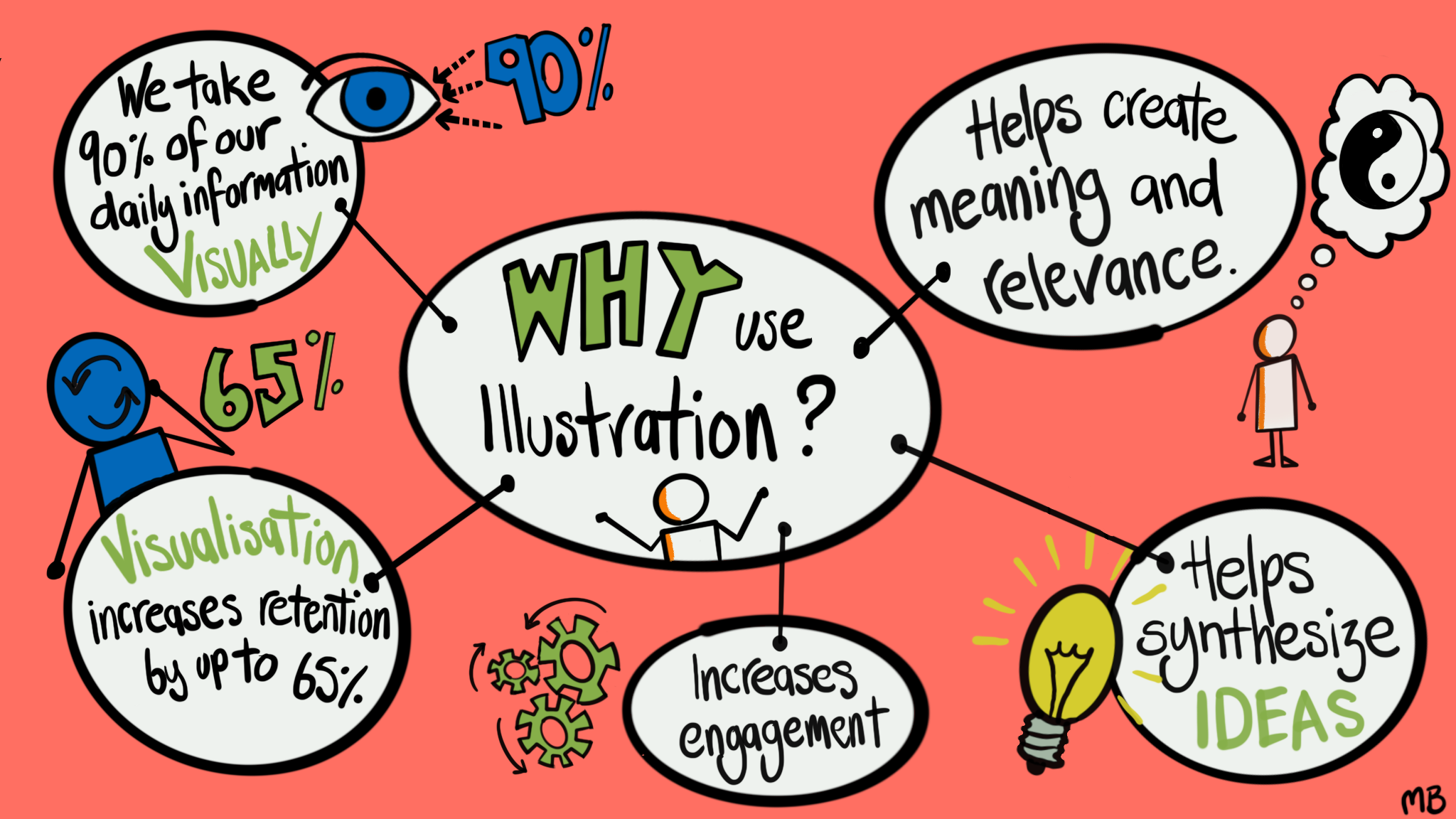 [Speaker Notes: Why is illustration so important…]
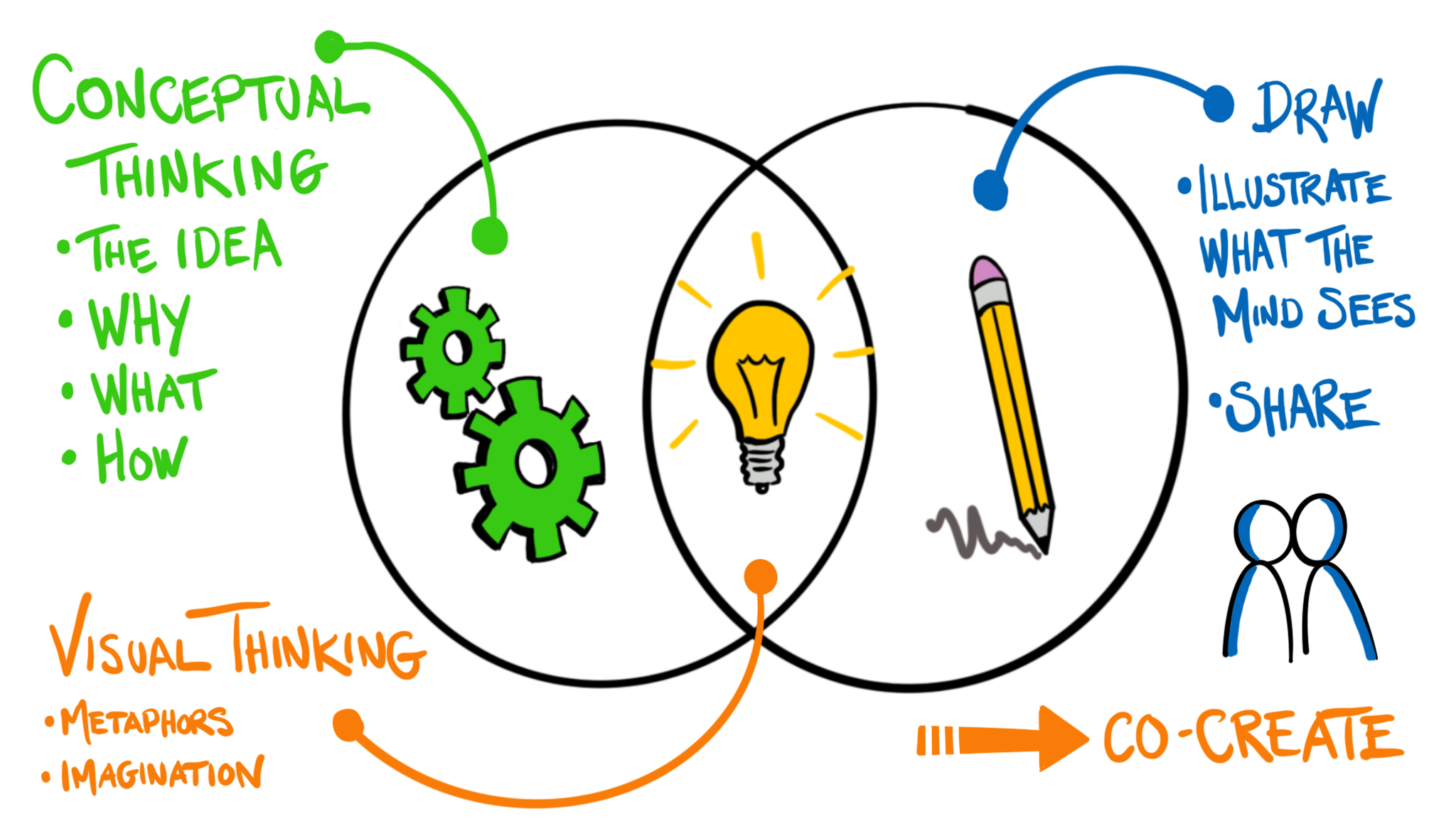 [Speaker Notes: So how to we decide what to illustrate? We use our imagination and metaphor to power our visual thinking, stretching and combining ideas to compile an image. Lets give it a go…]
I CAN’T DRAW!
JE NE PEUX PAS DESSINER
[Speaker Notes: Can I get a show of hands, who can’t draw?]
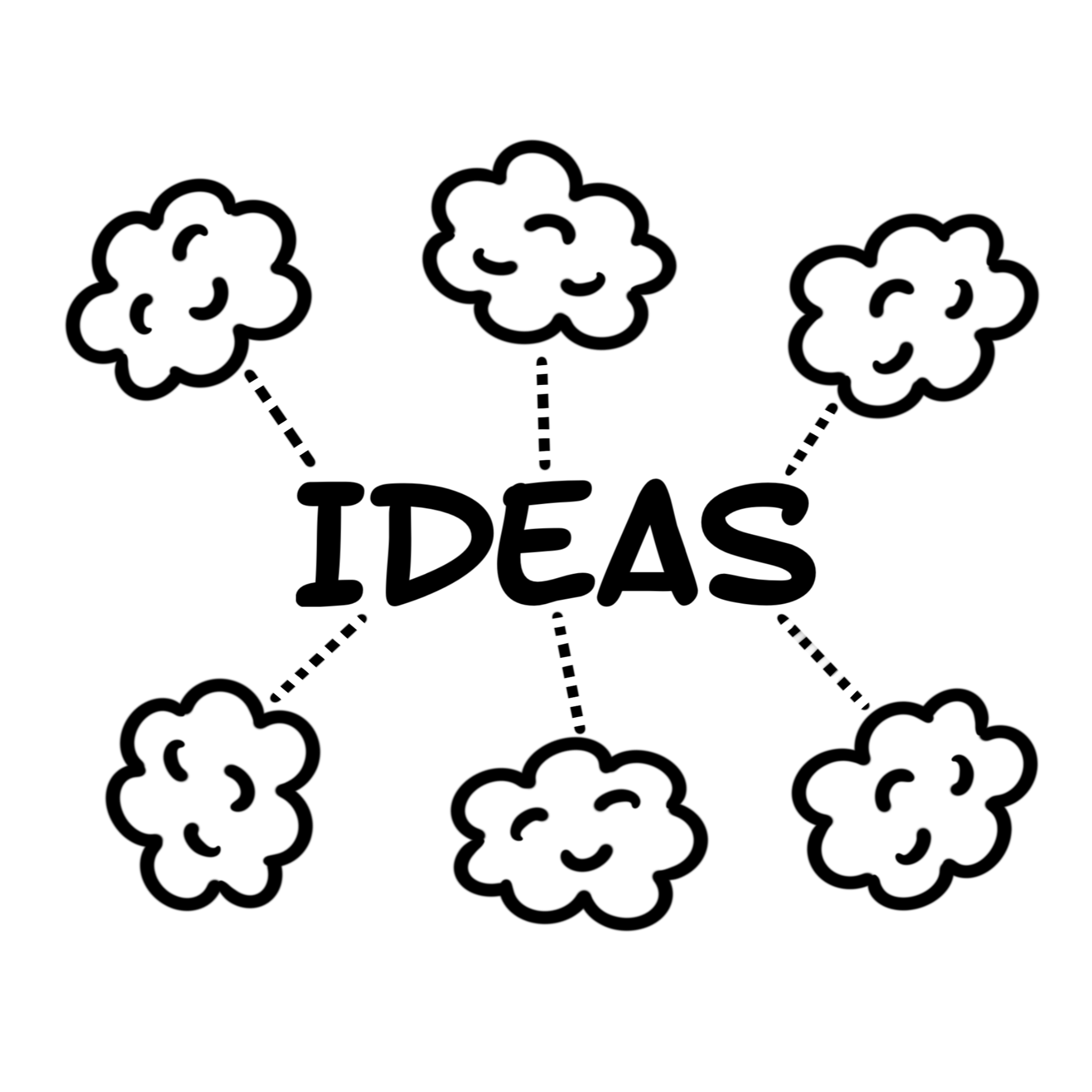 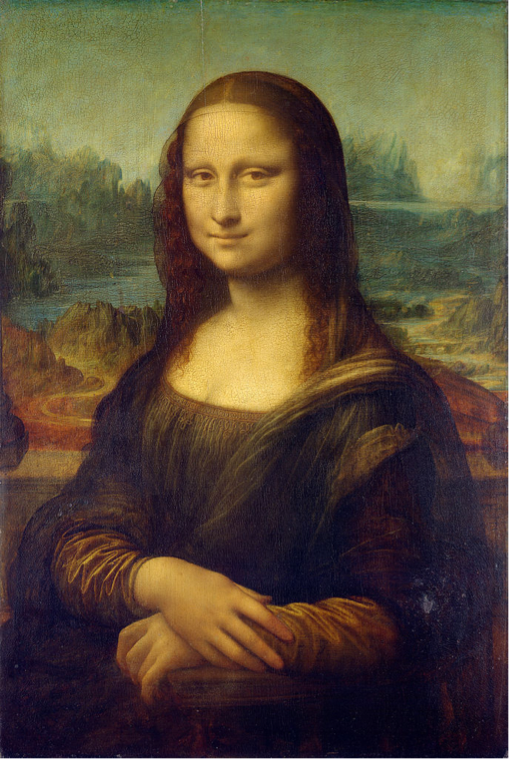 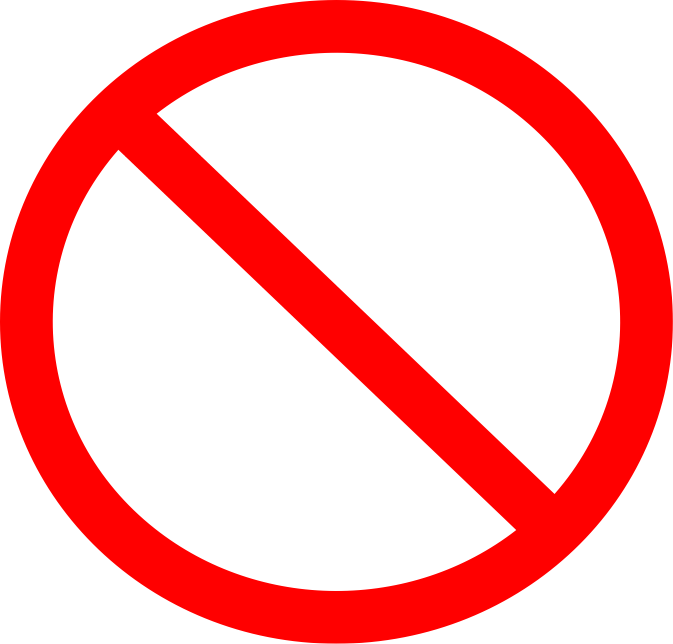 [Speaker Notes: This is not about creating art… it is about sharing ideas.]
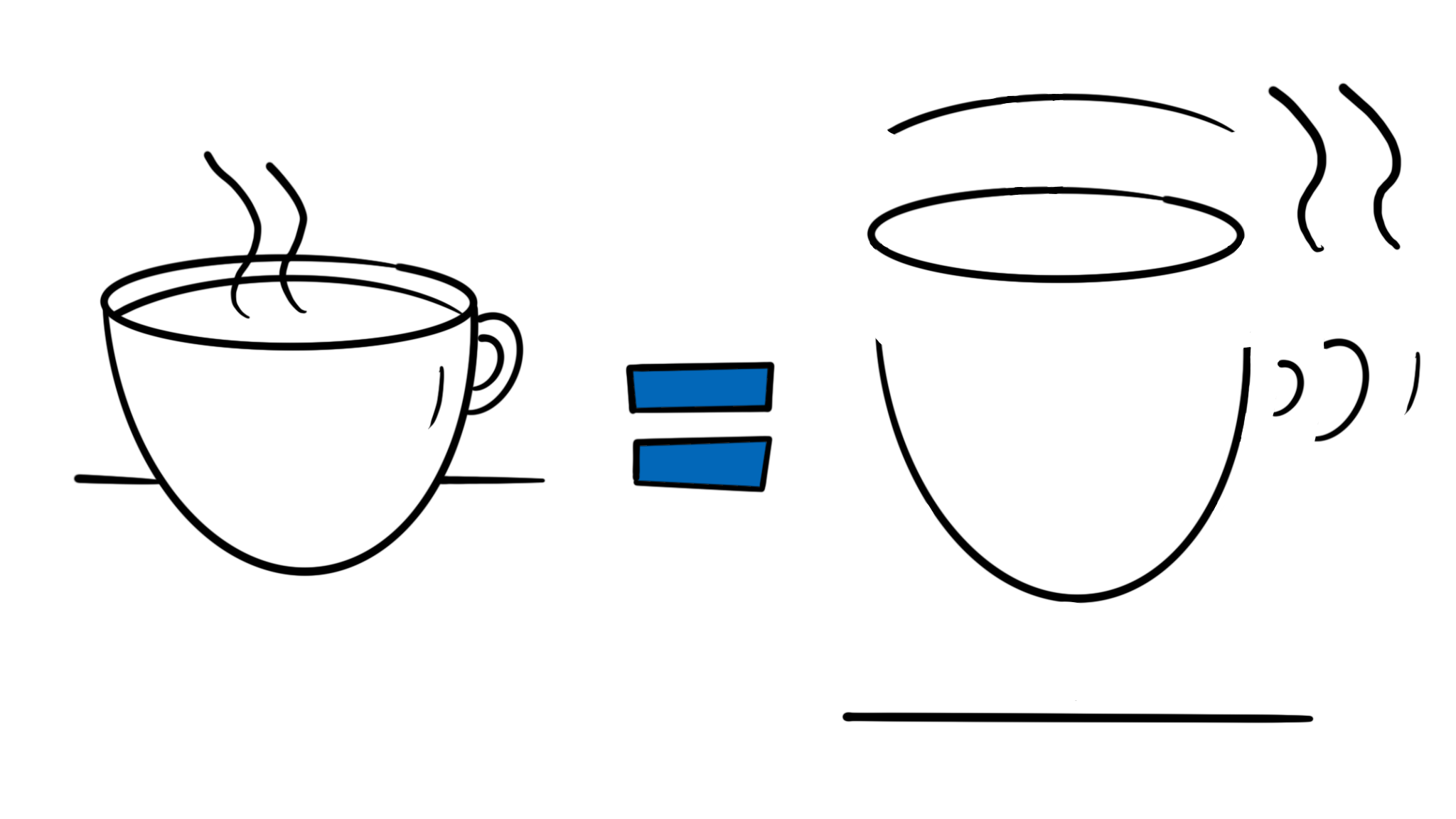 [Speaker Notes: What is this?]
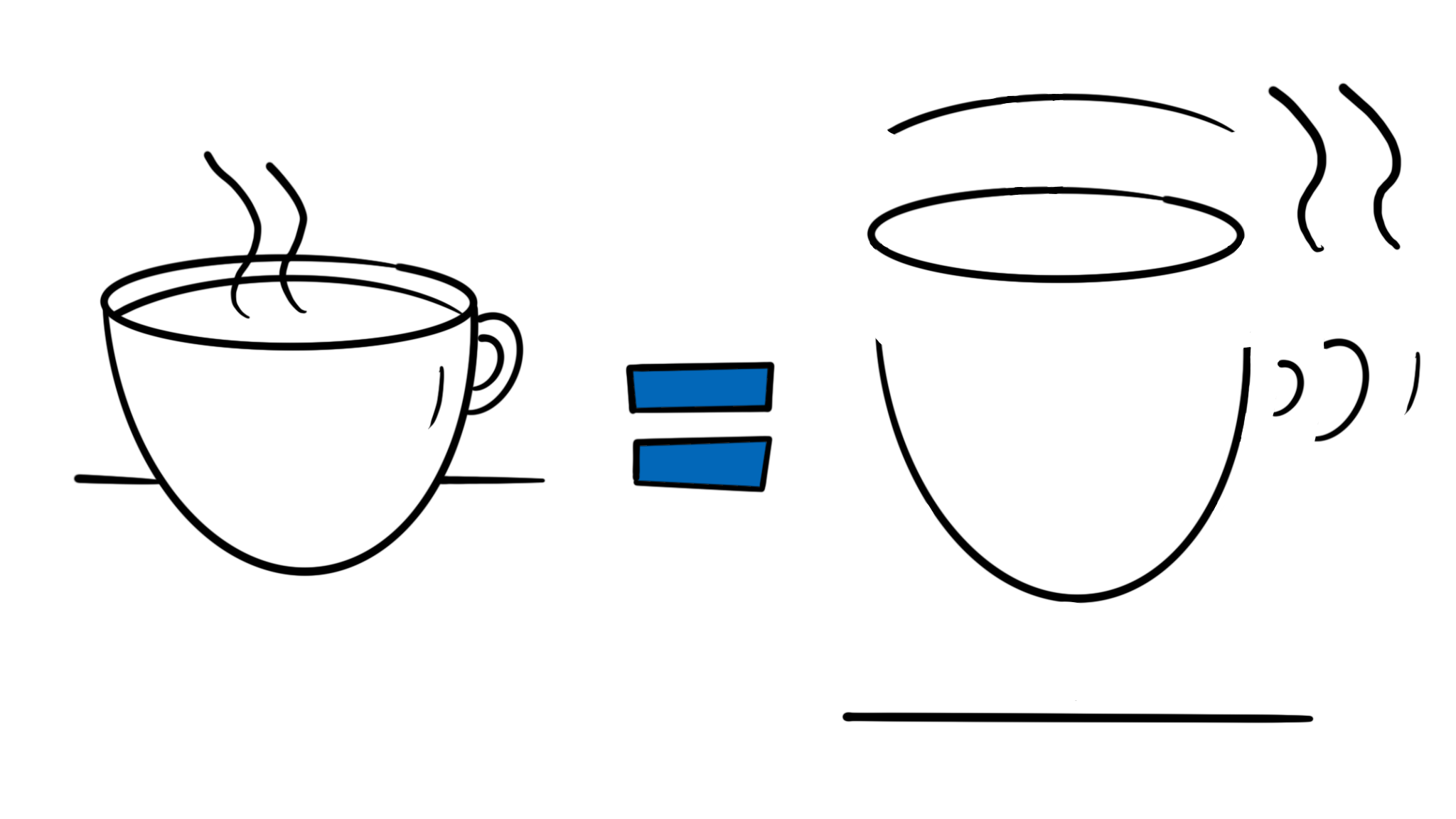 [Speaker Notes: It is a coffee cup or just collections of lines, arcs and an oval?]
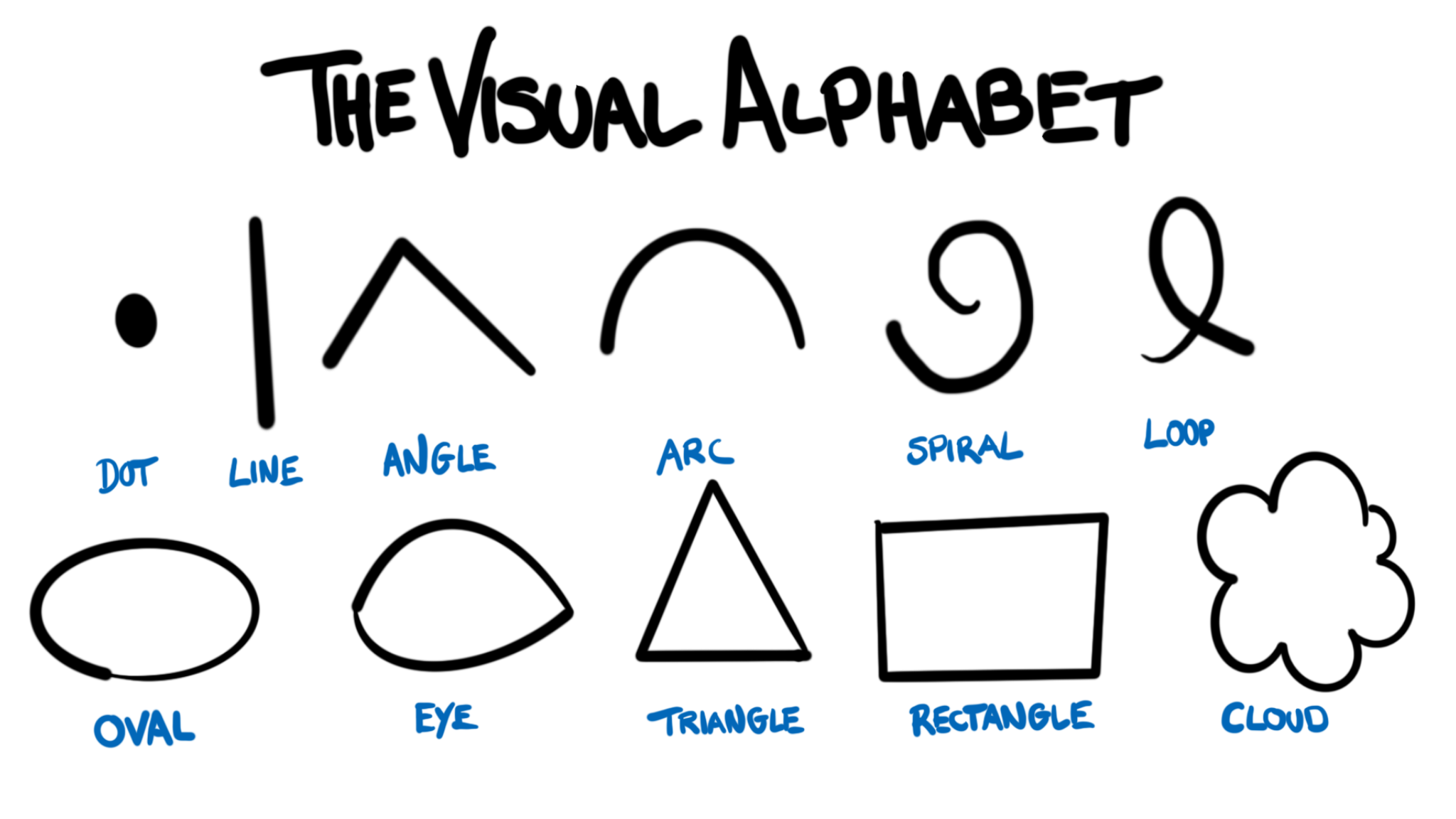 [Speaker Notes: The visual alphabet allows even the most novice illustrators draw anything. Lets try it, using the visual alphabet 

Now imagine a sheep. What letters in the visual alphabet would you need to draw one? Give it a go…]
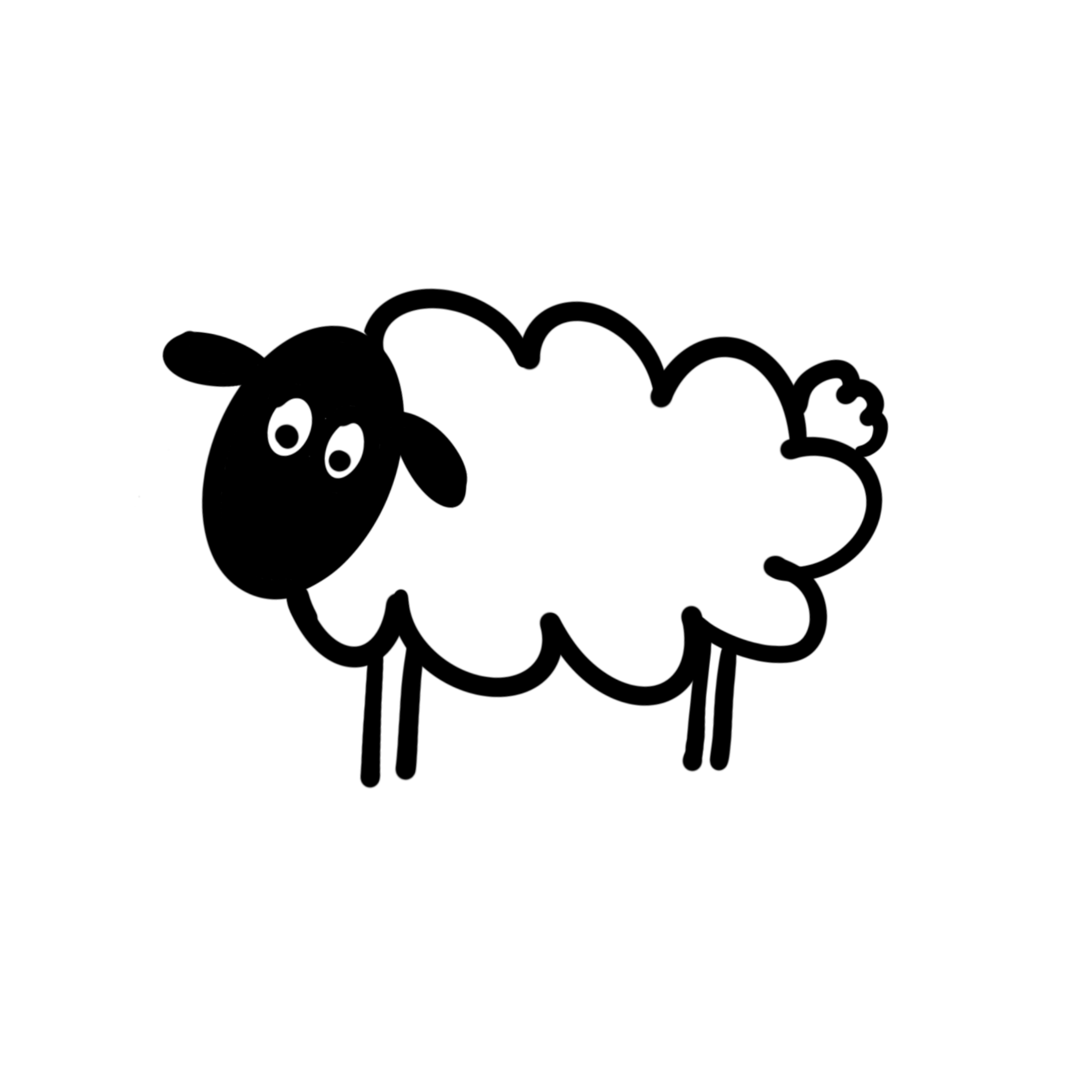 BALANCE
Équilibre
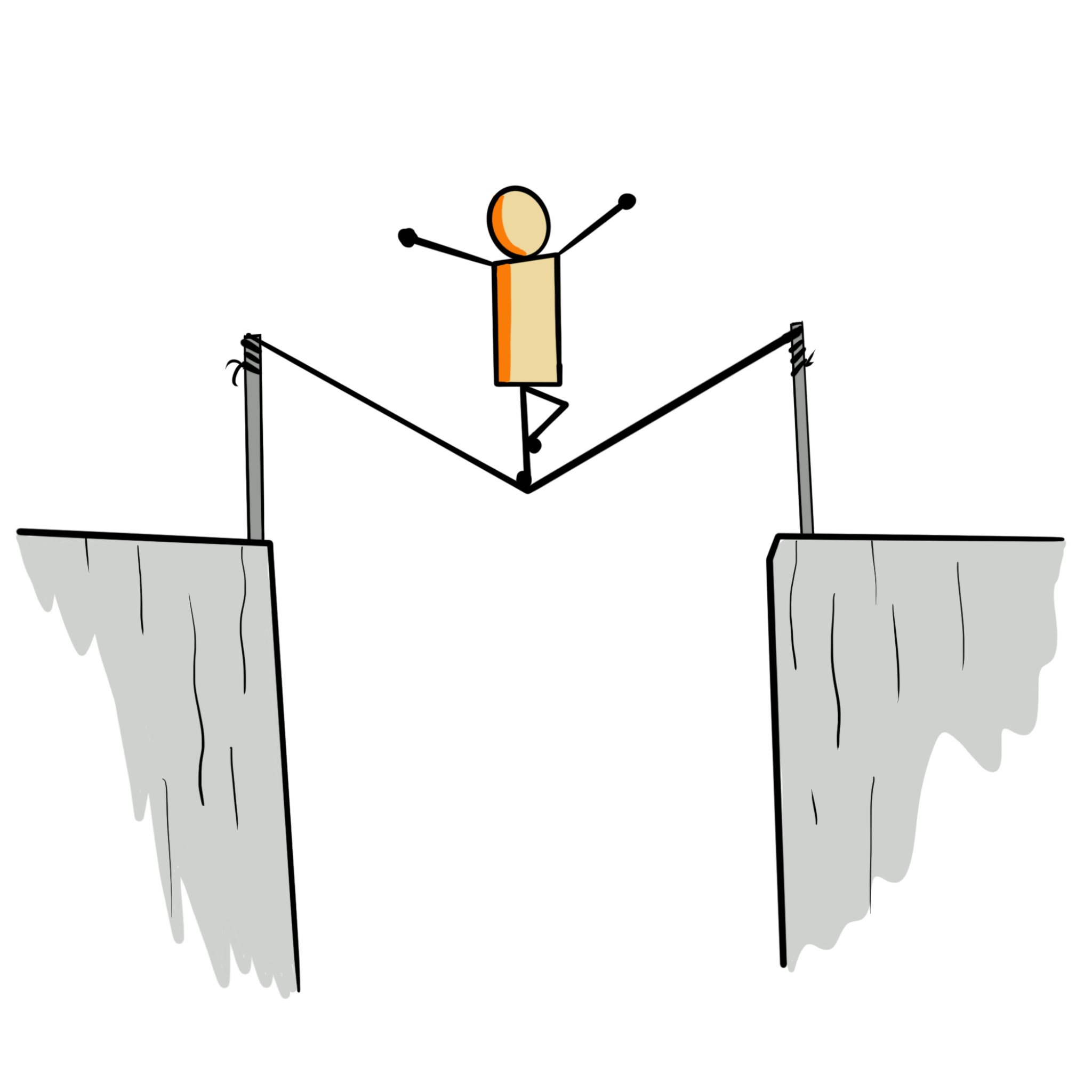 TRUST
Confiance
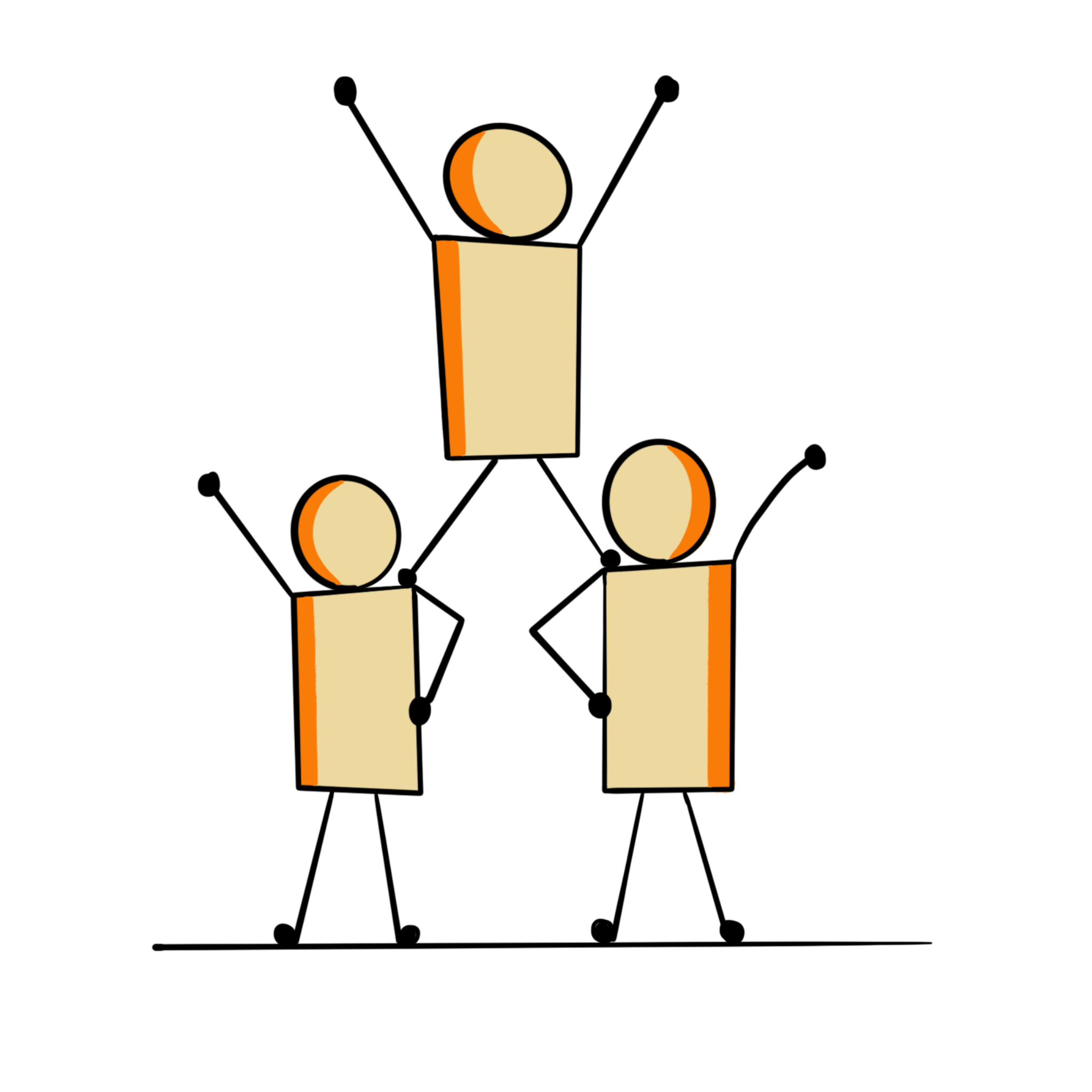 GROWTH
Agrandir
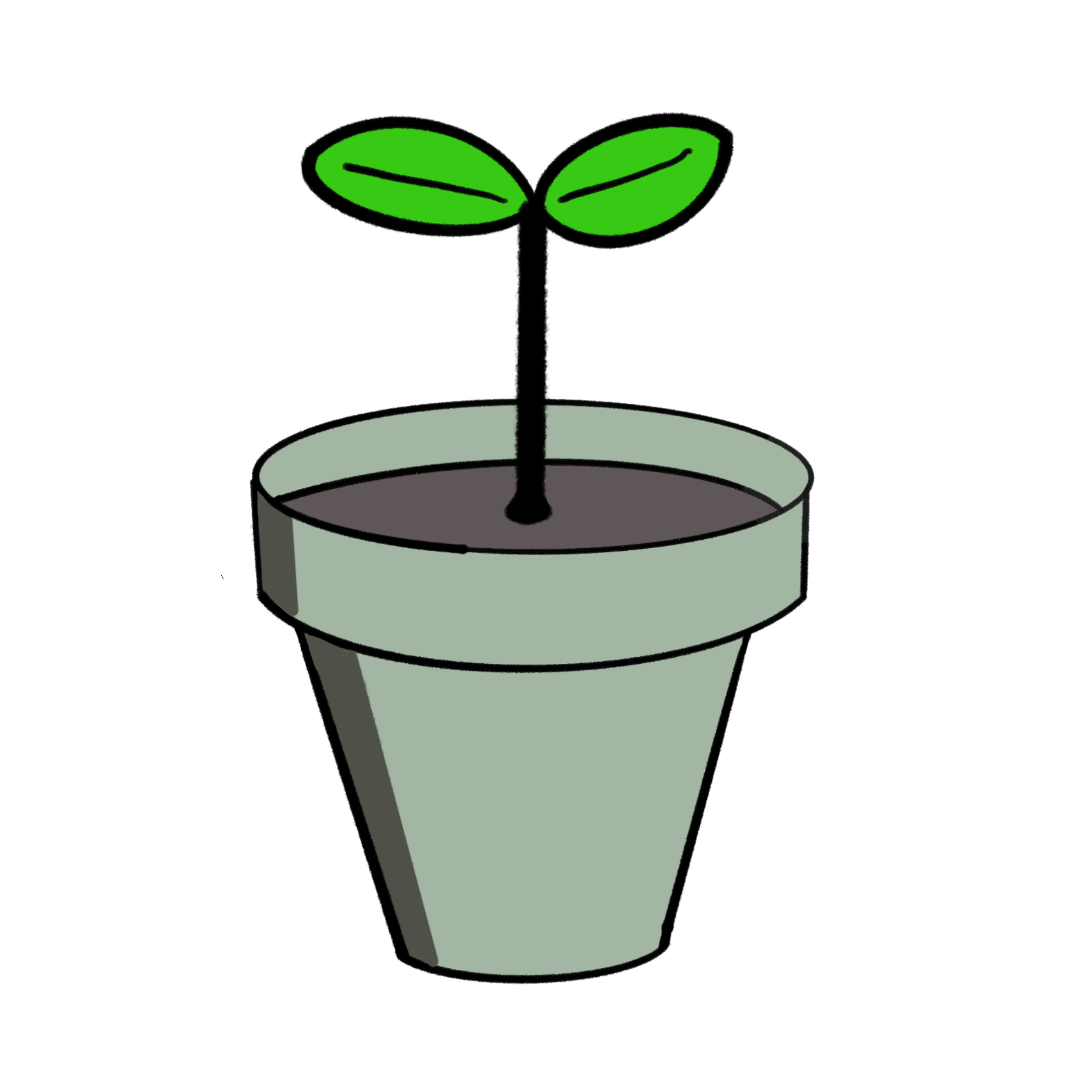 REFLECTION
Reflexion
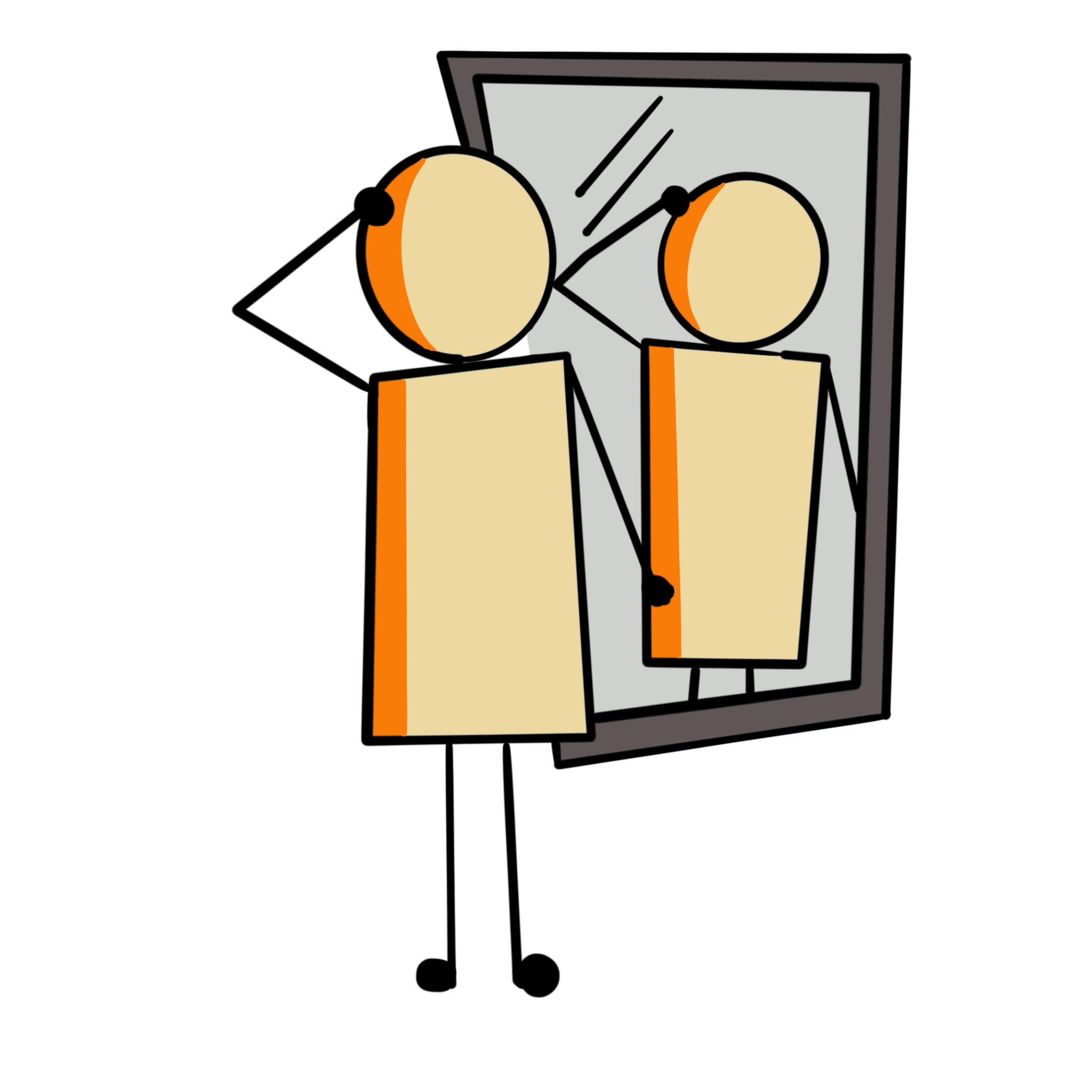 CHANGE
Changement
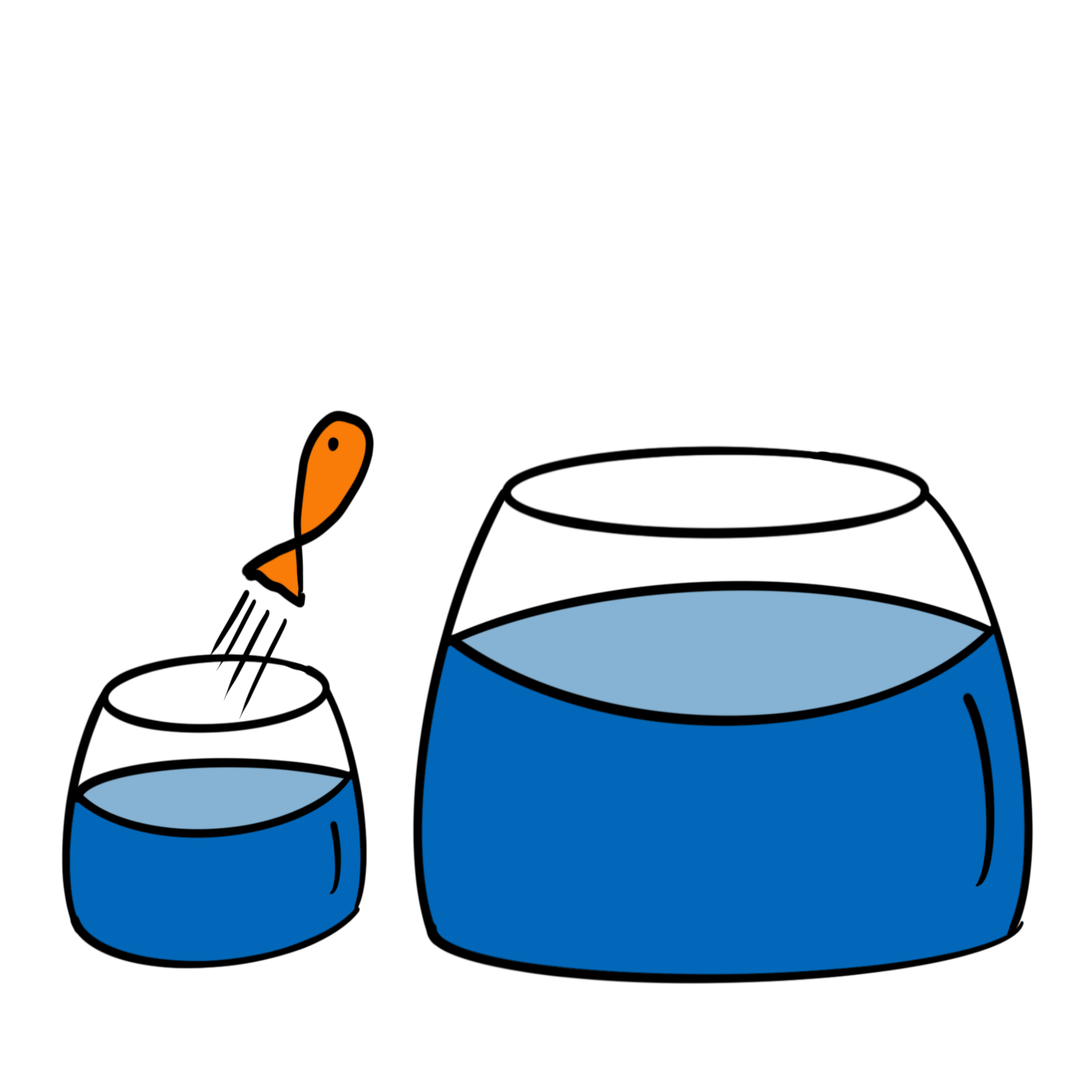 DISRUPTION
Perturbation
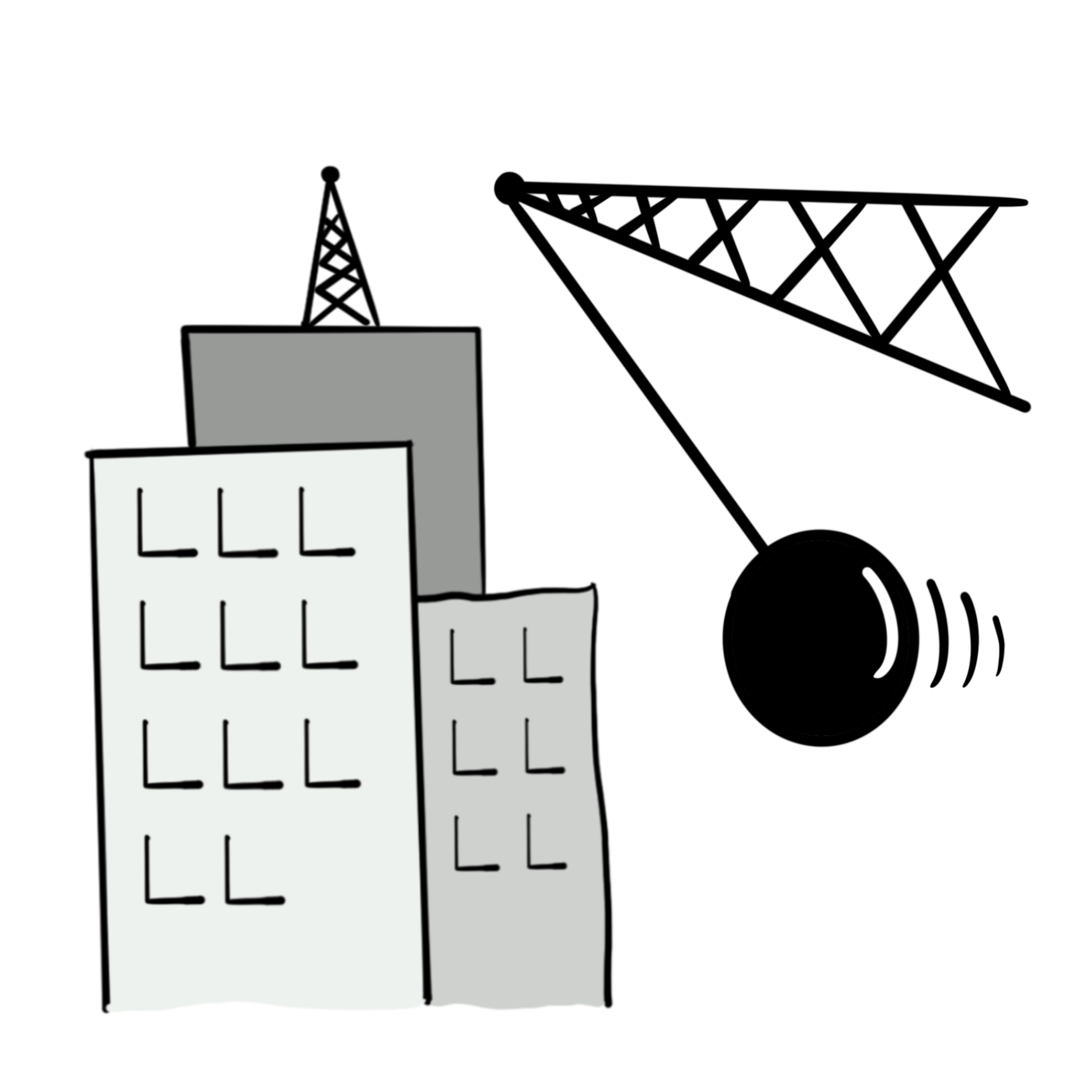 RISK
Risque
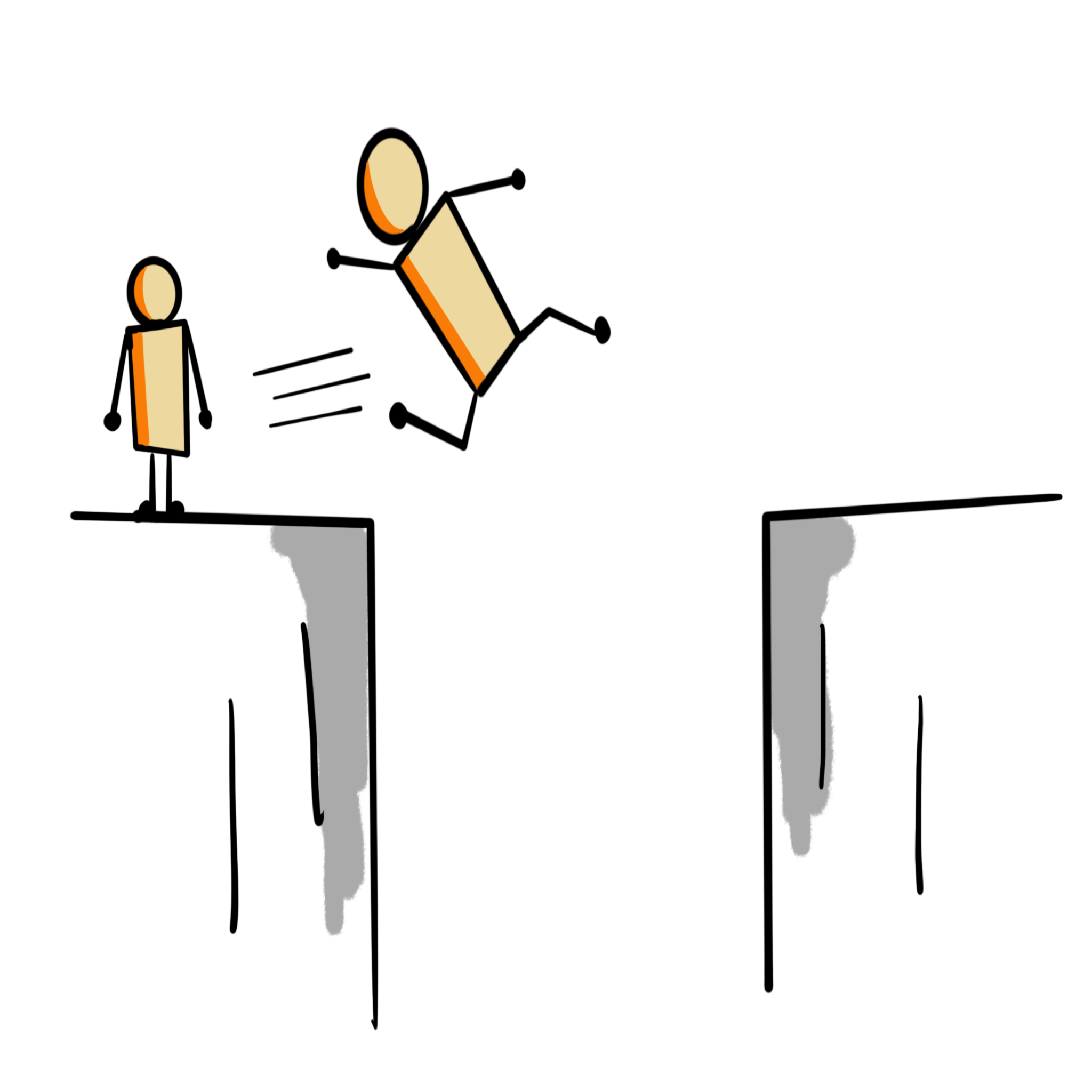 CREATIVITY
La Creativite
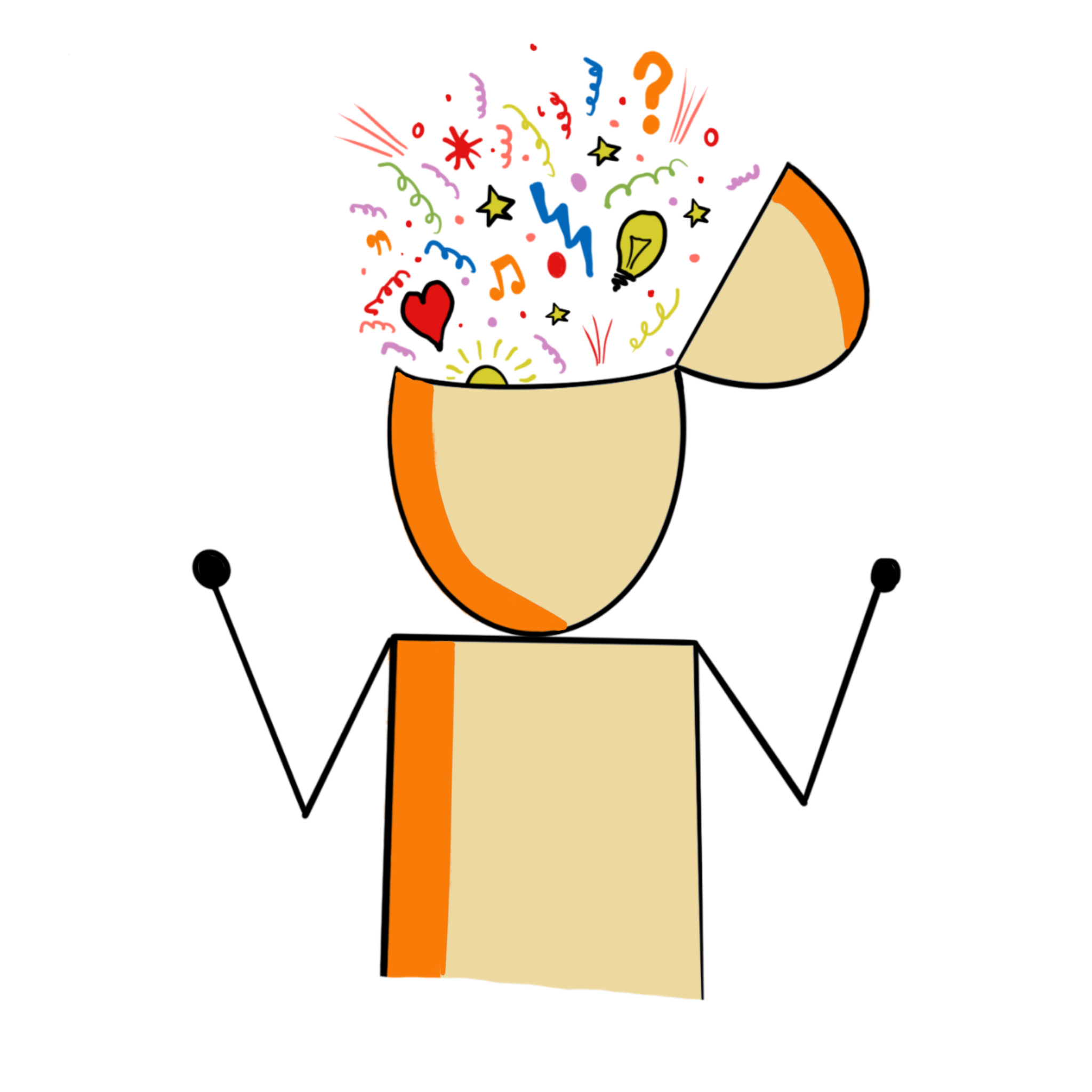 NO IDEA
Aucune Idee
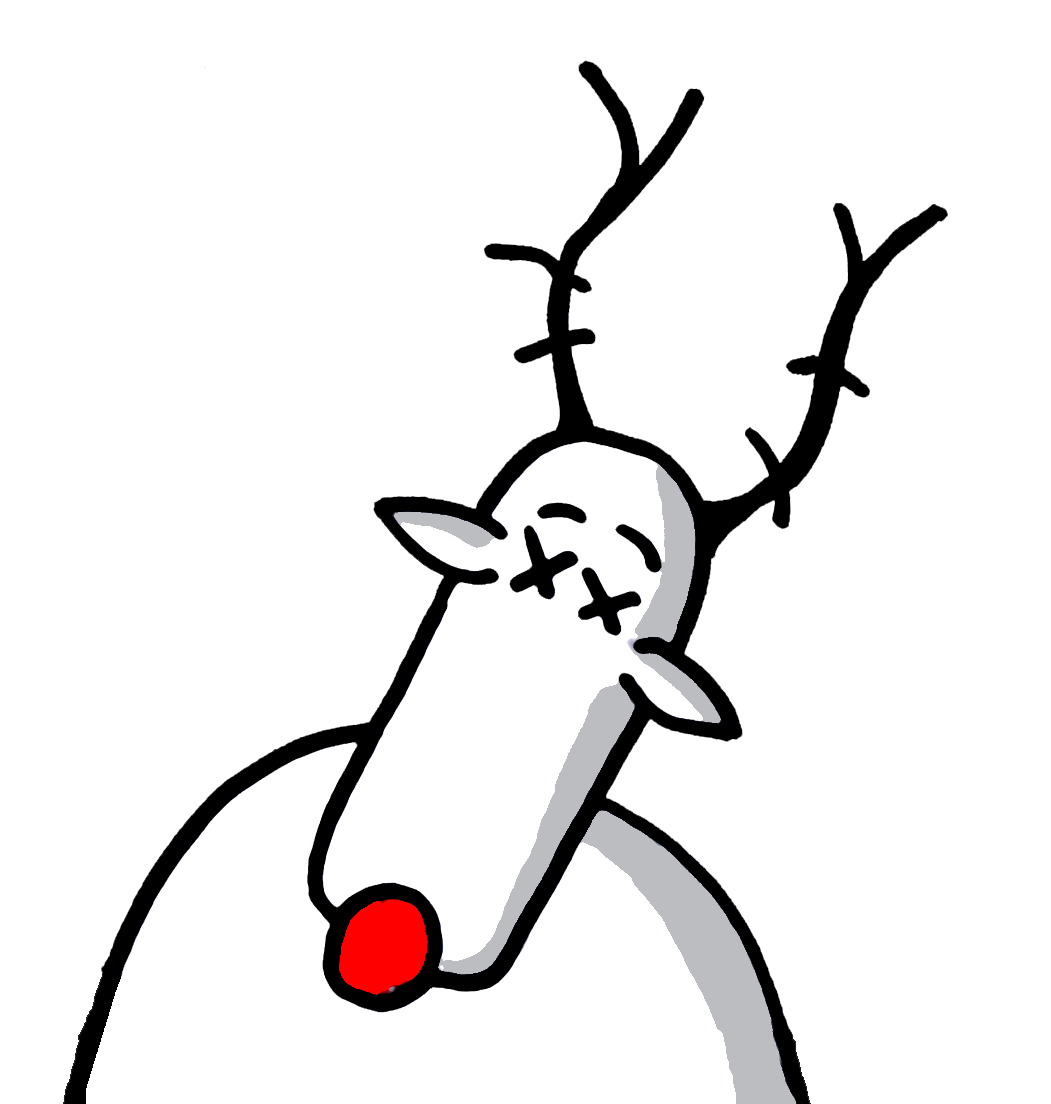 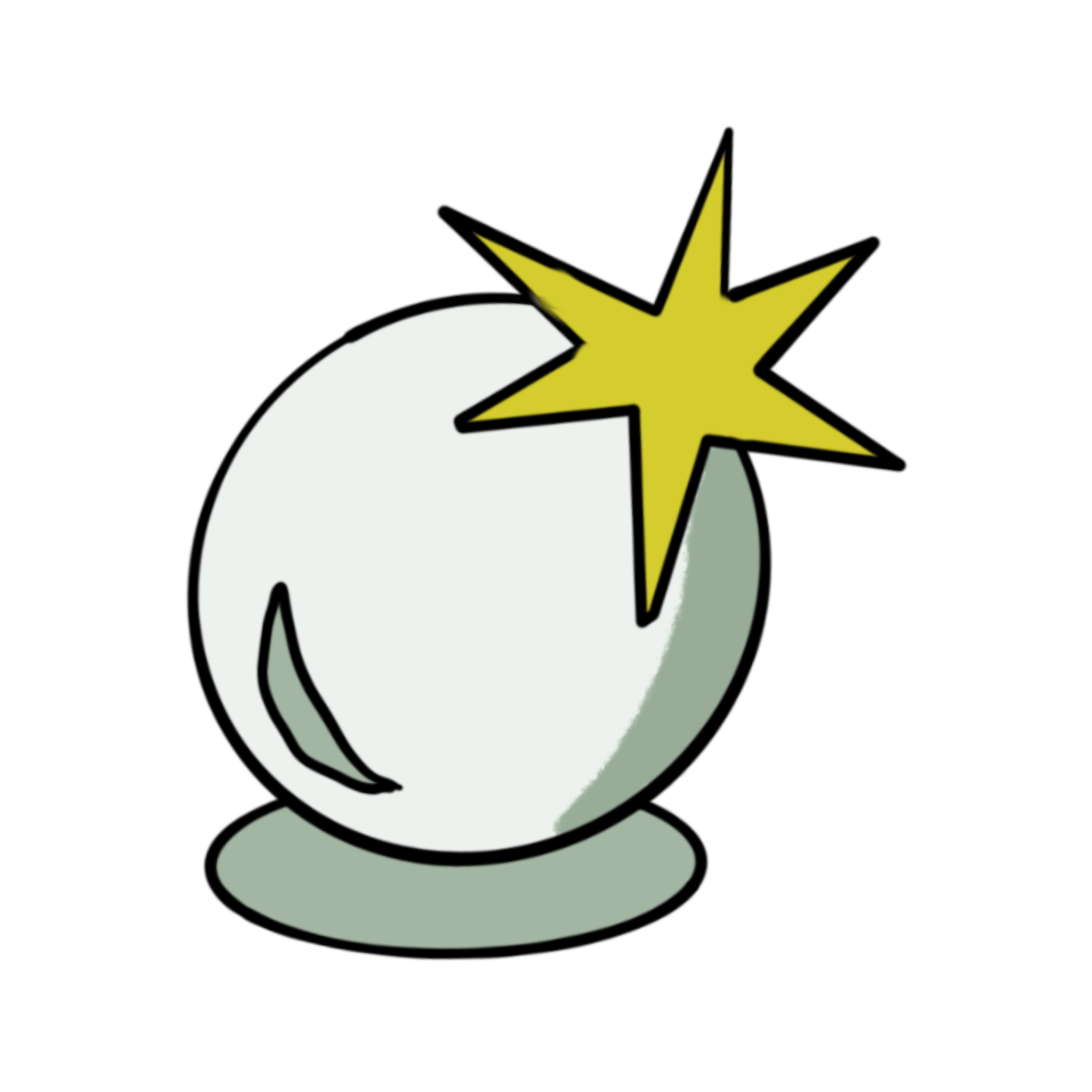 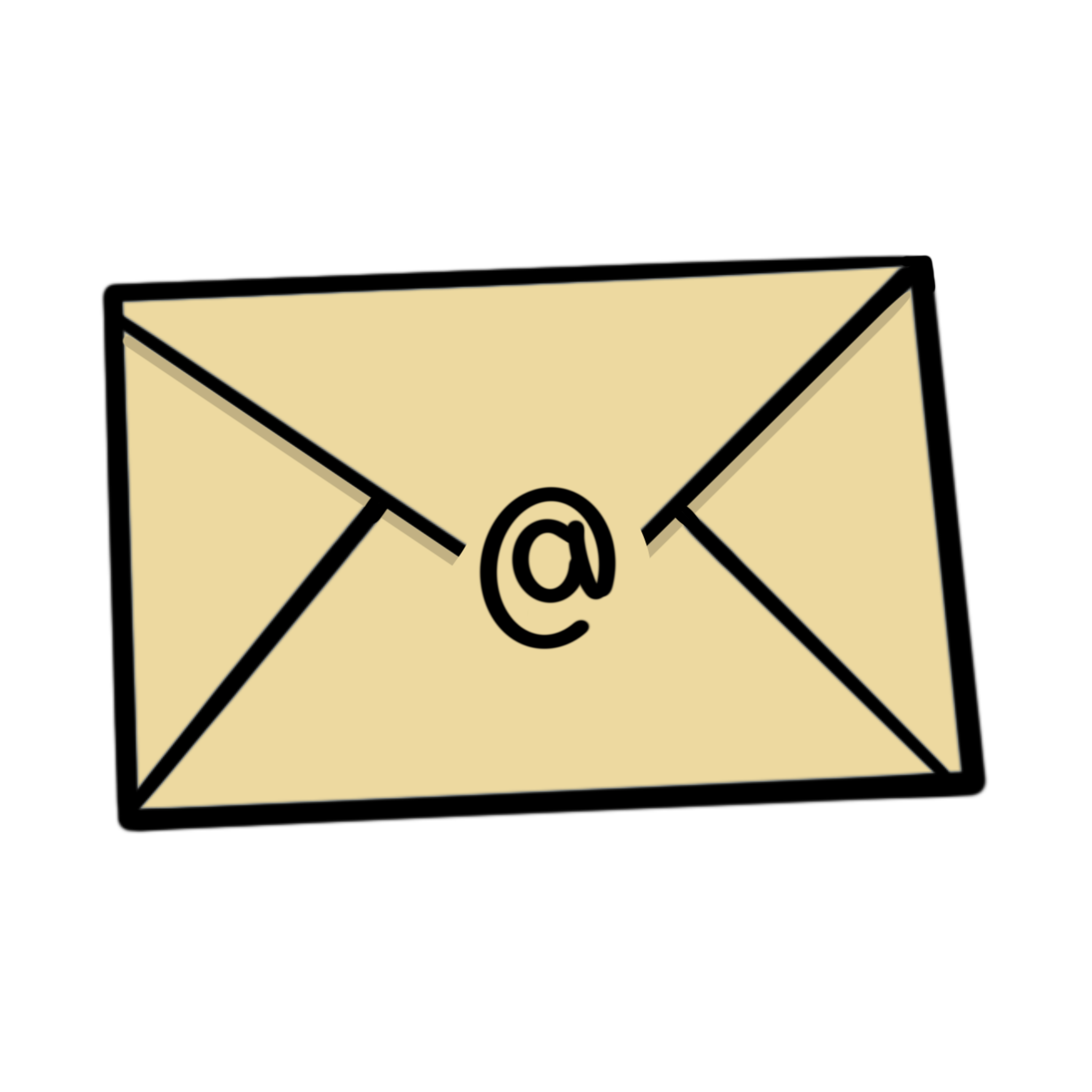 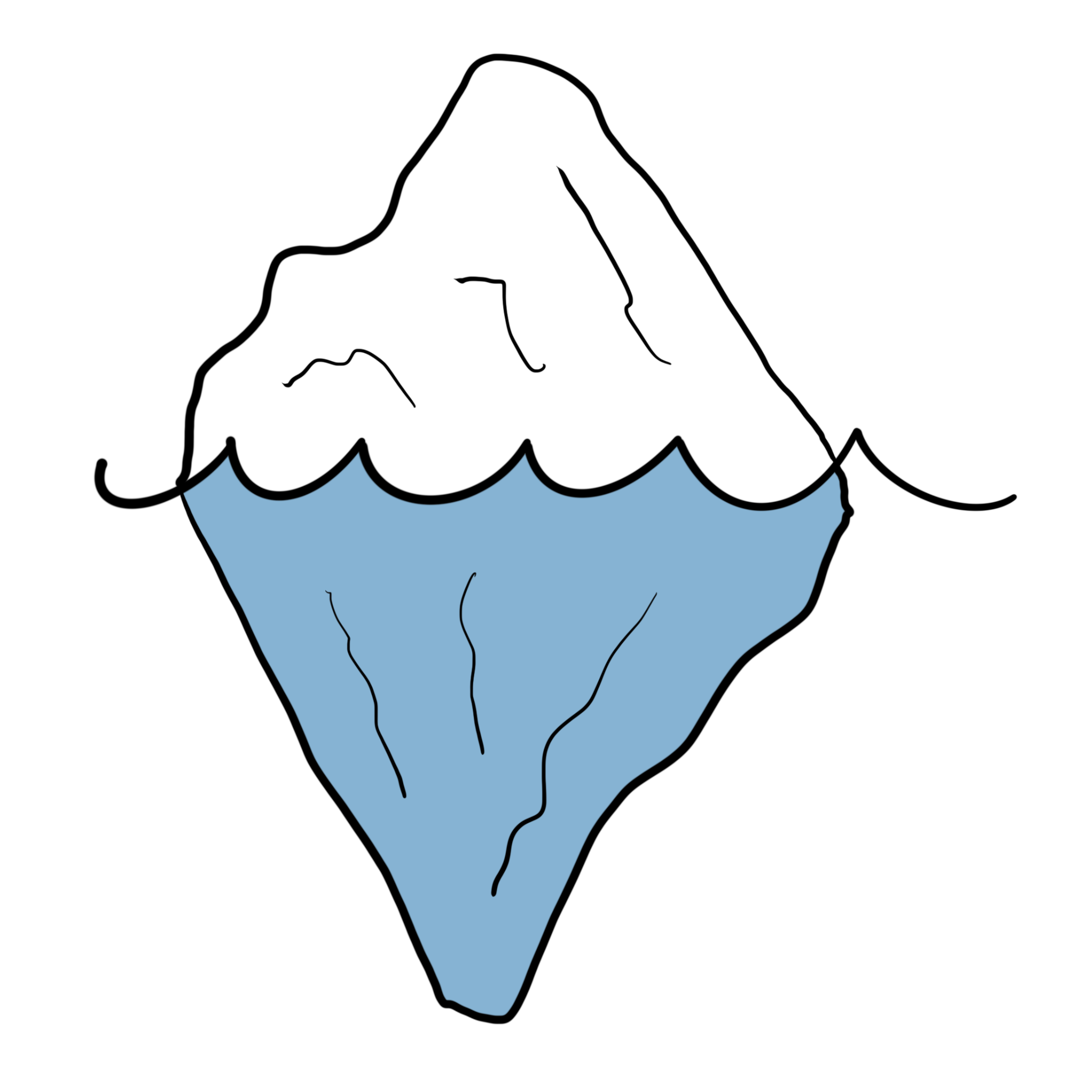 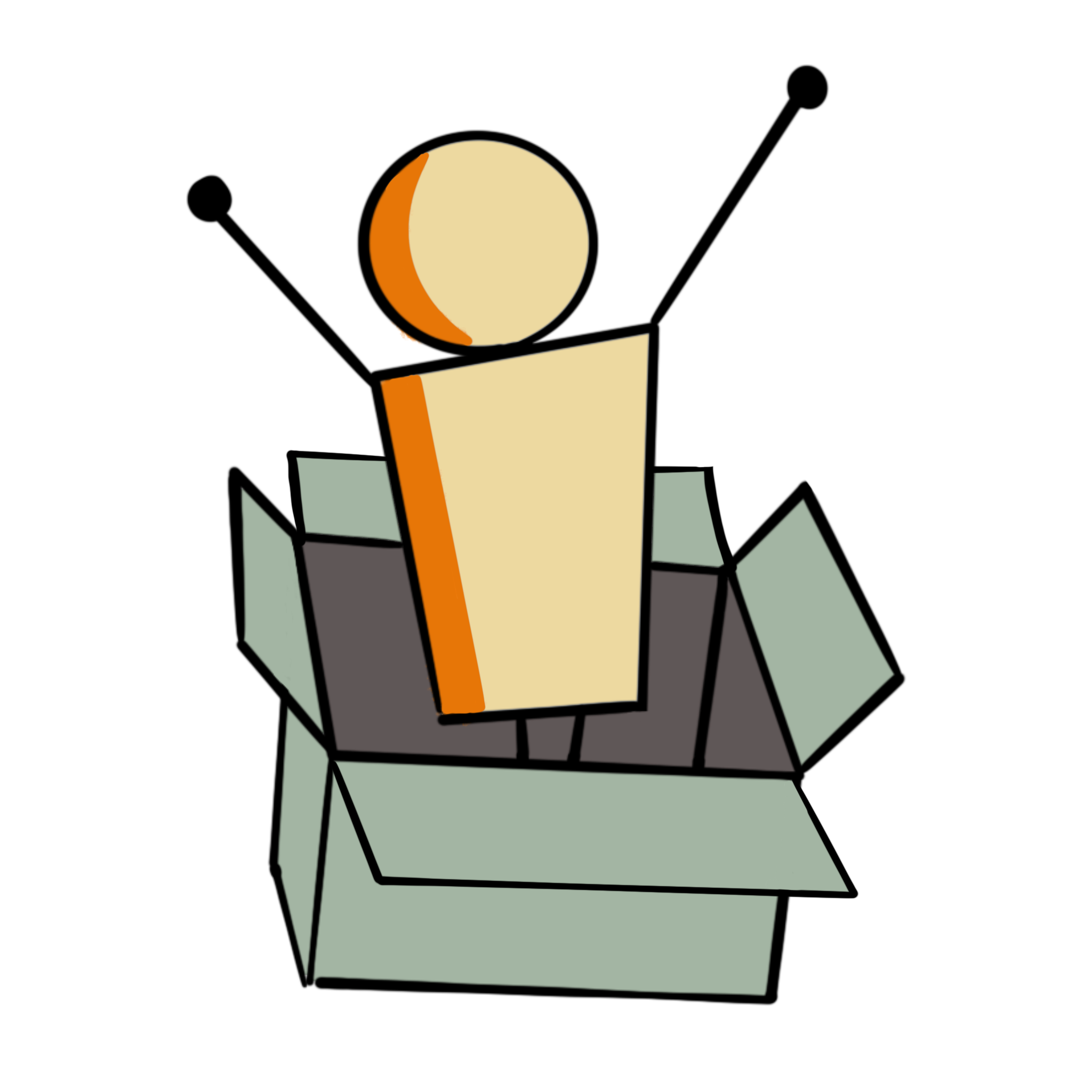 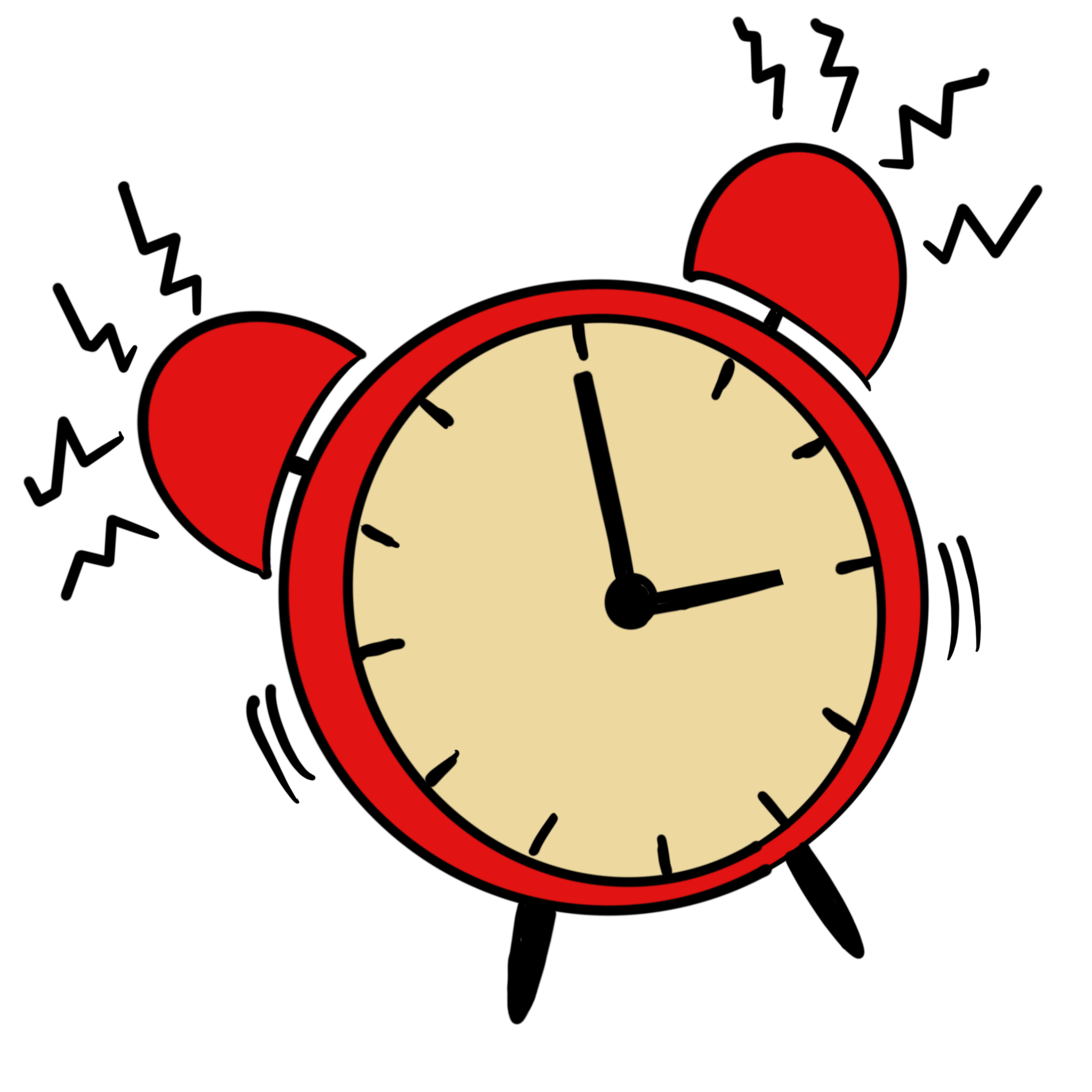 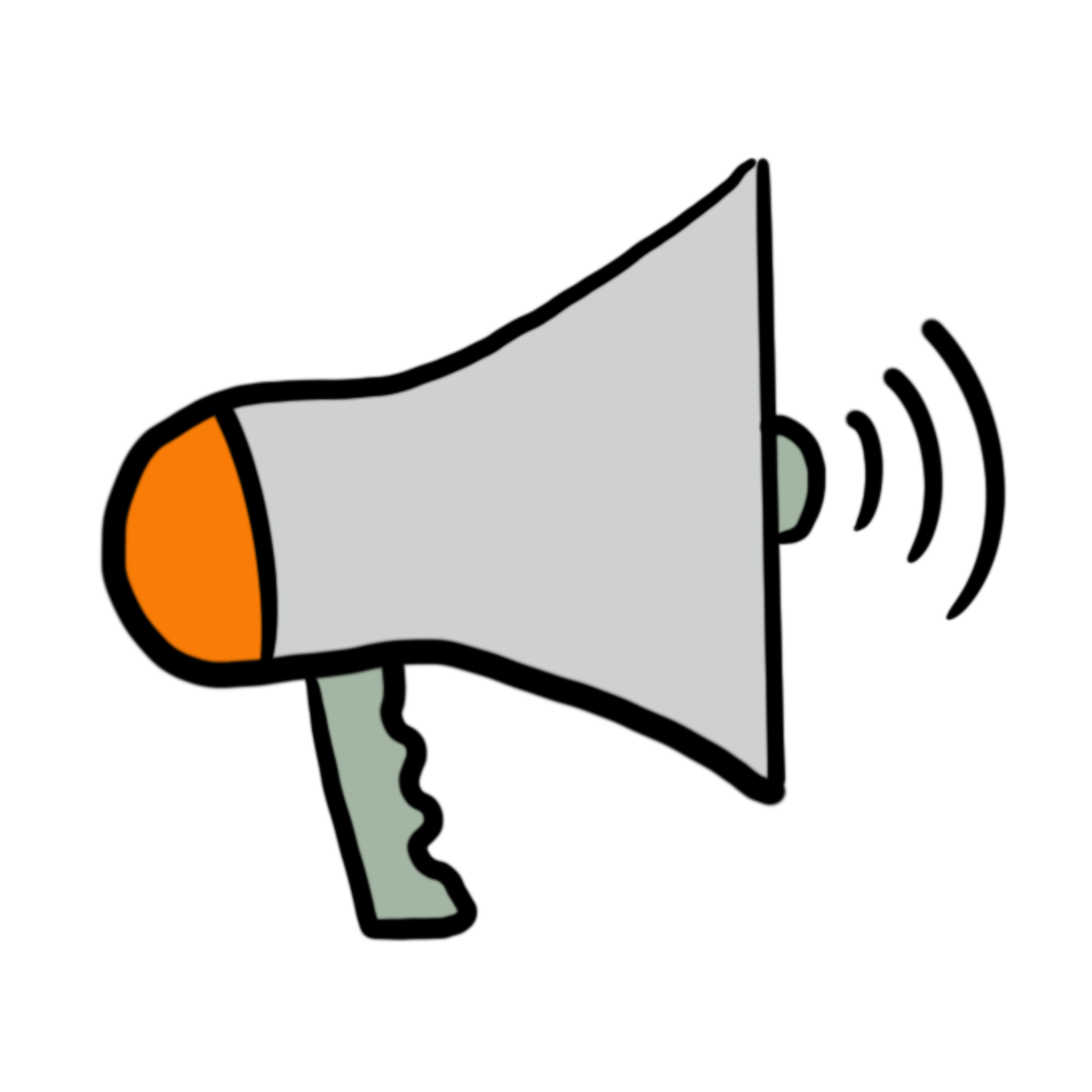 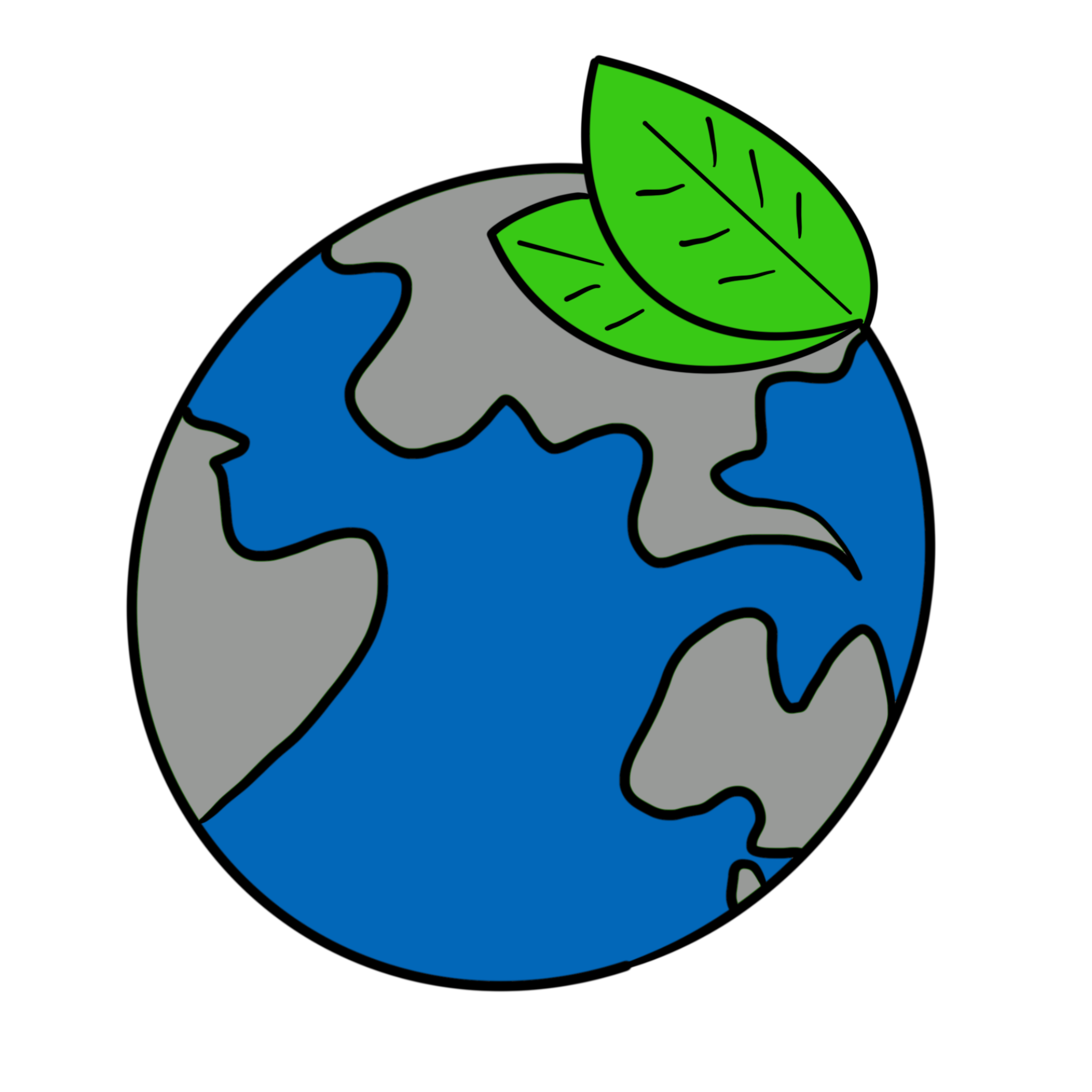 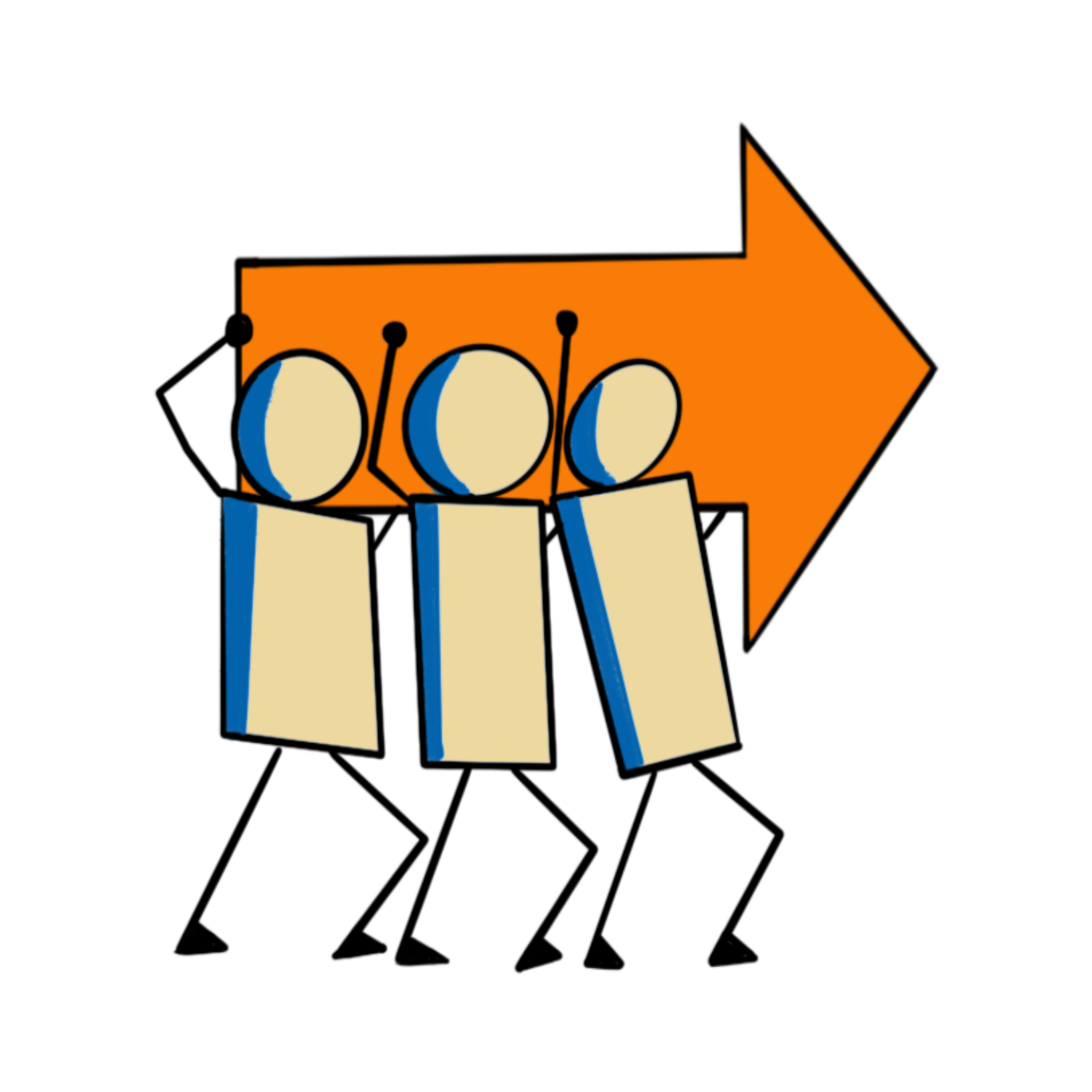 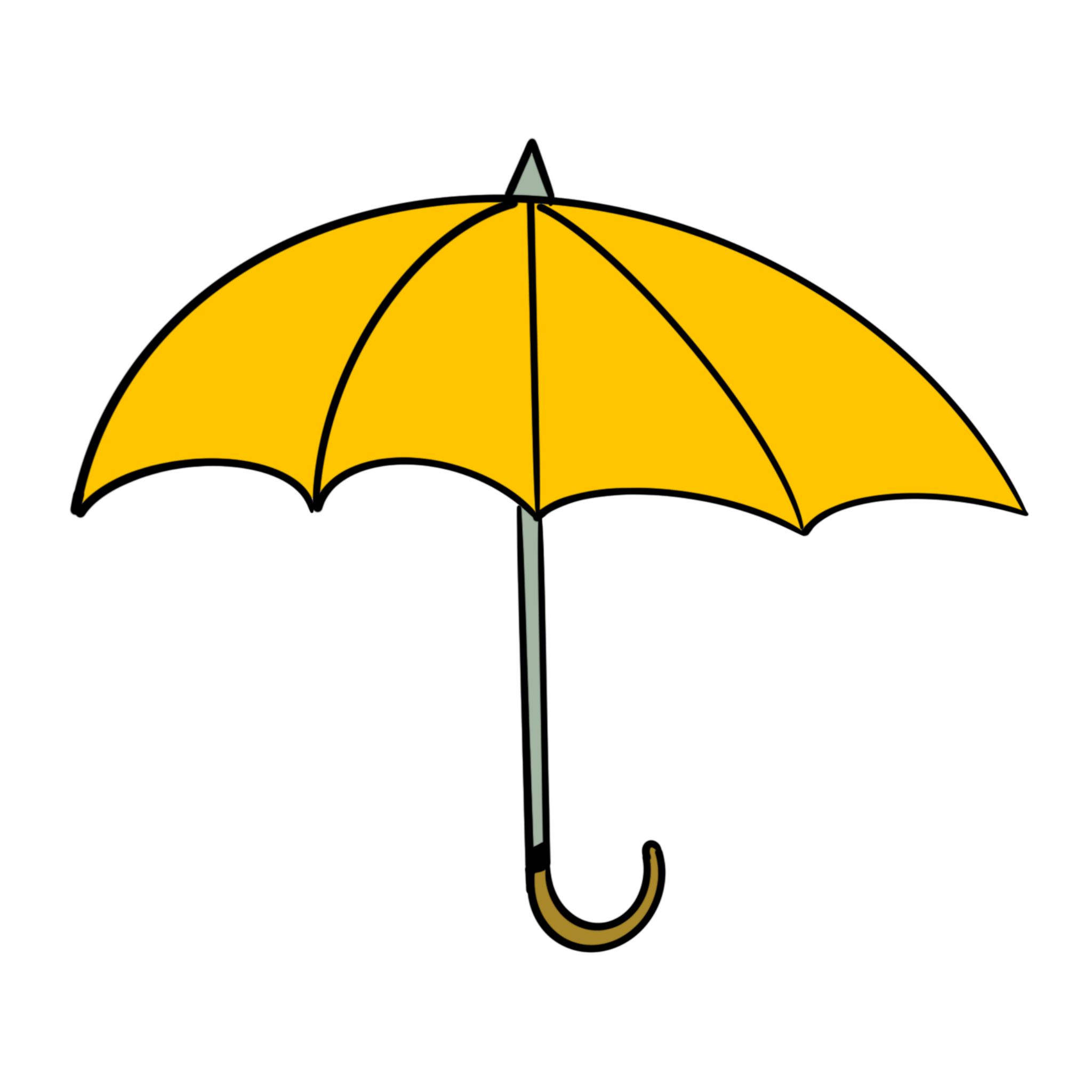 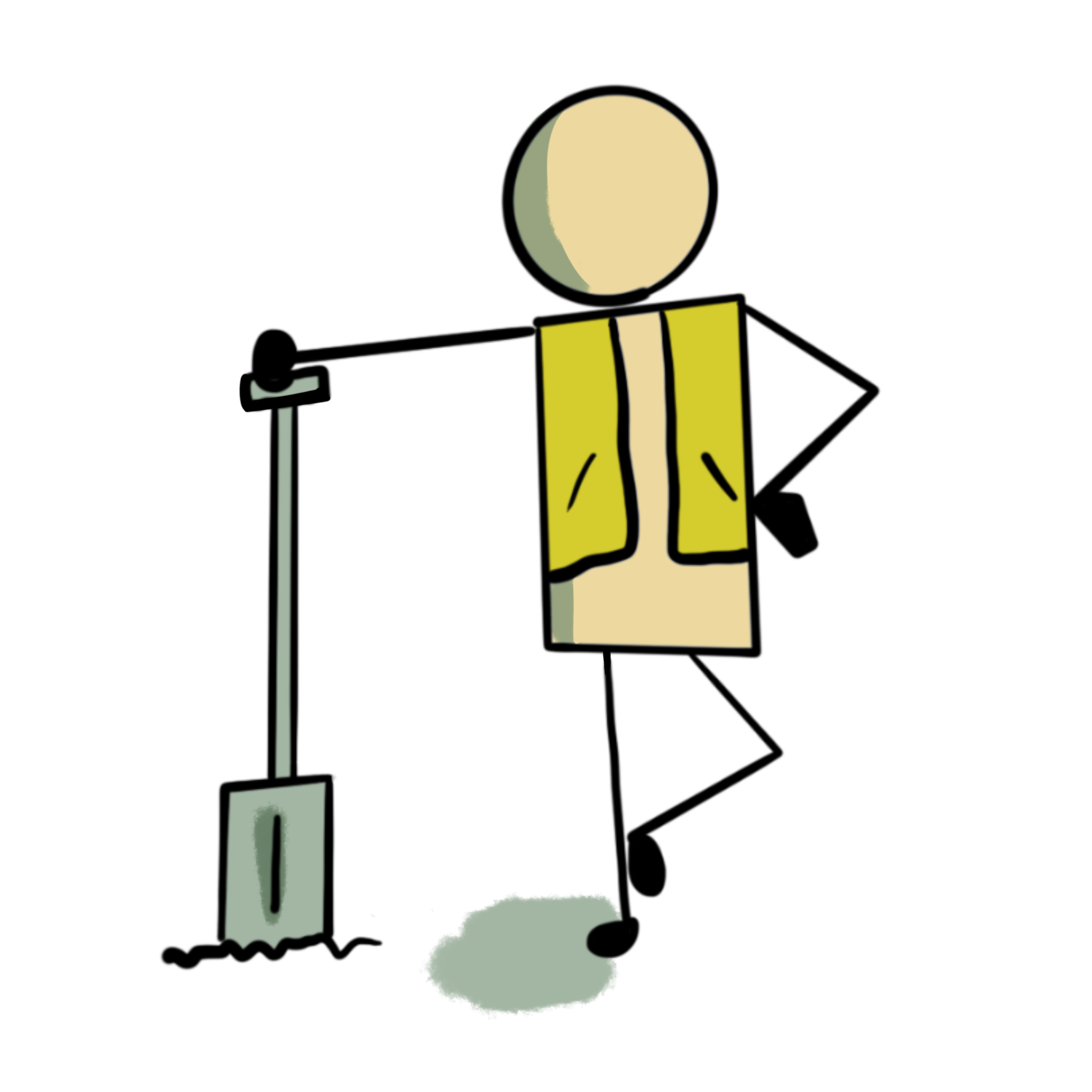 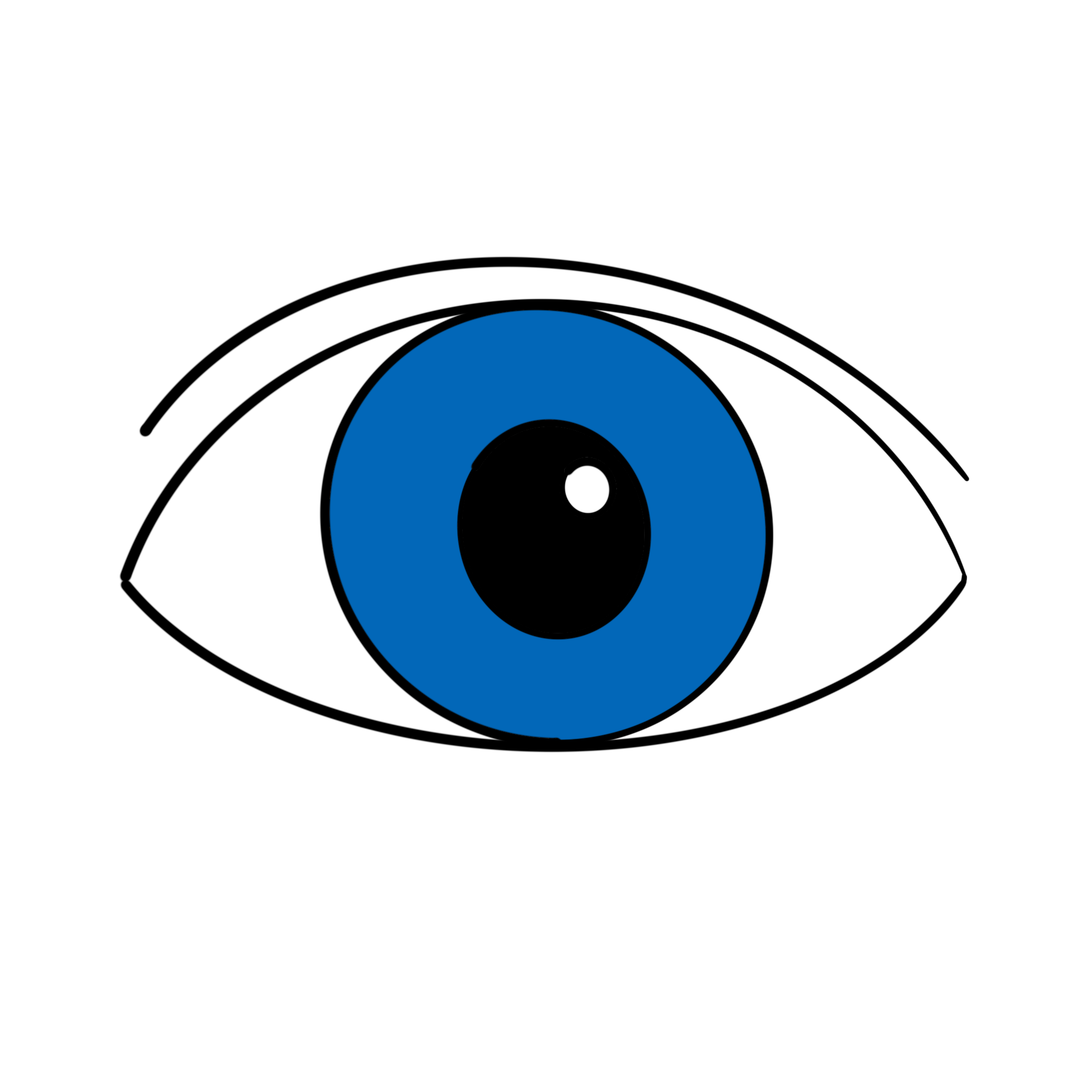 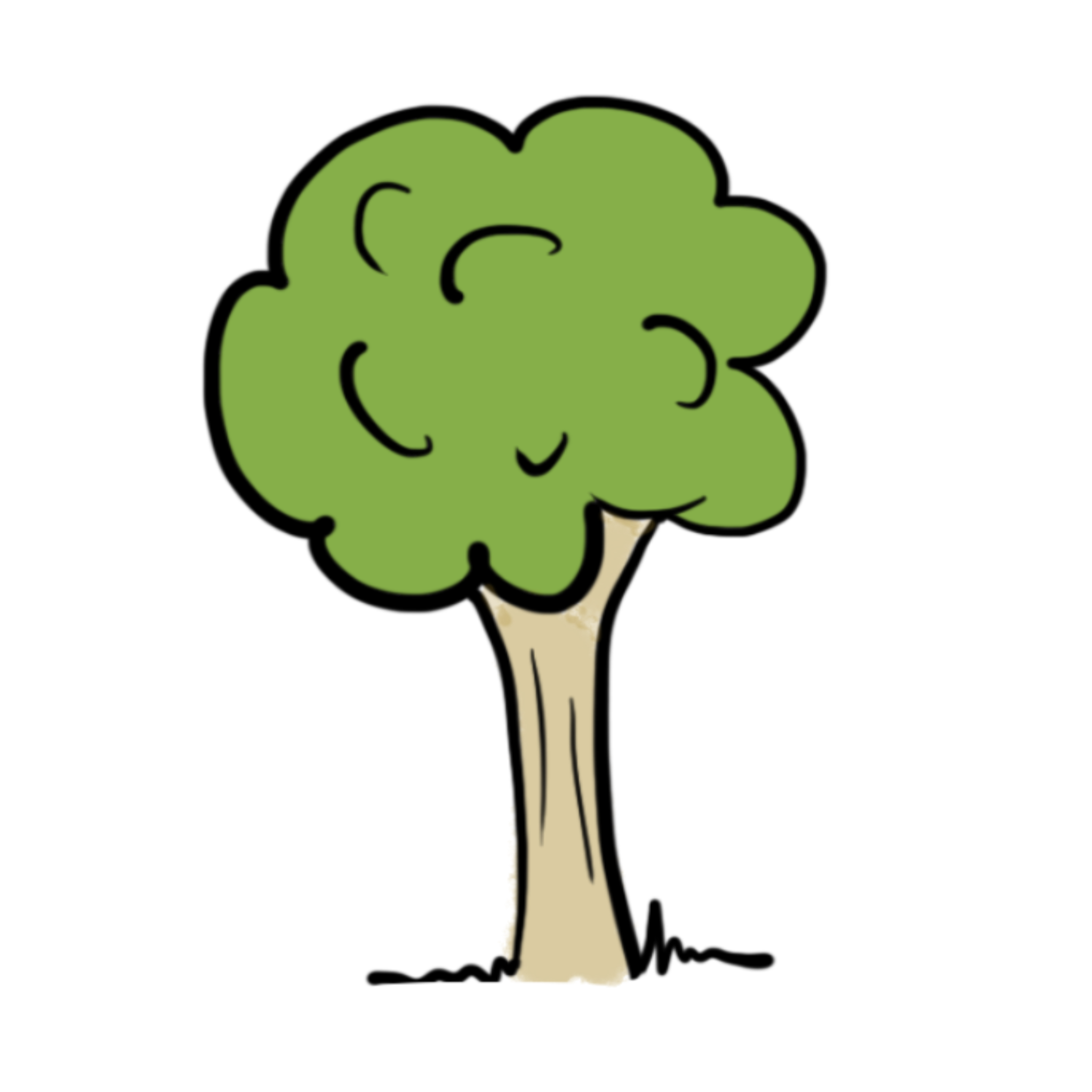 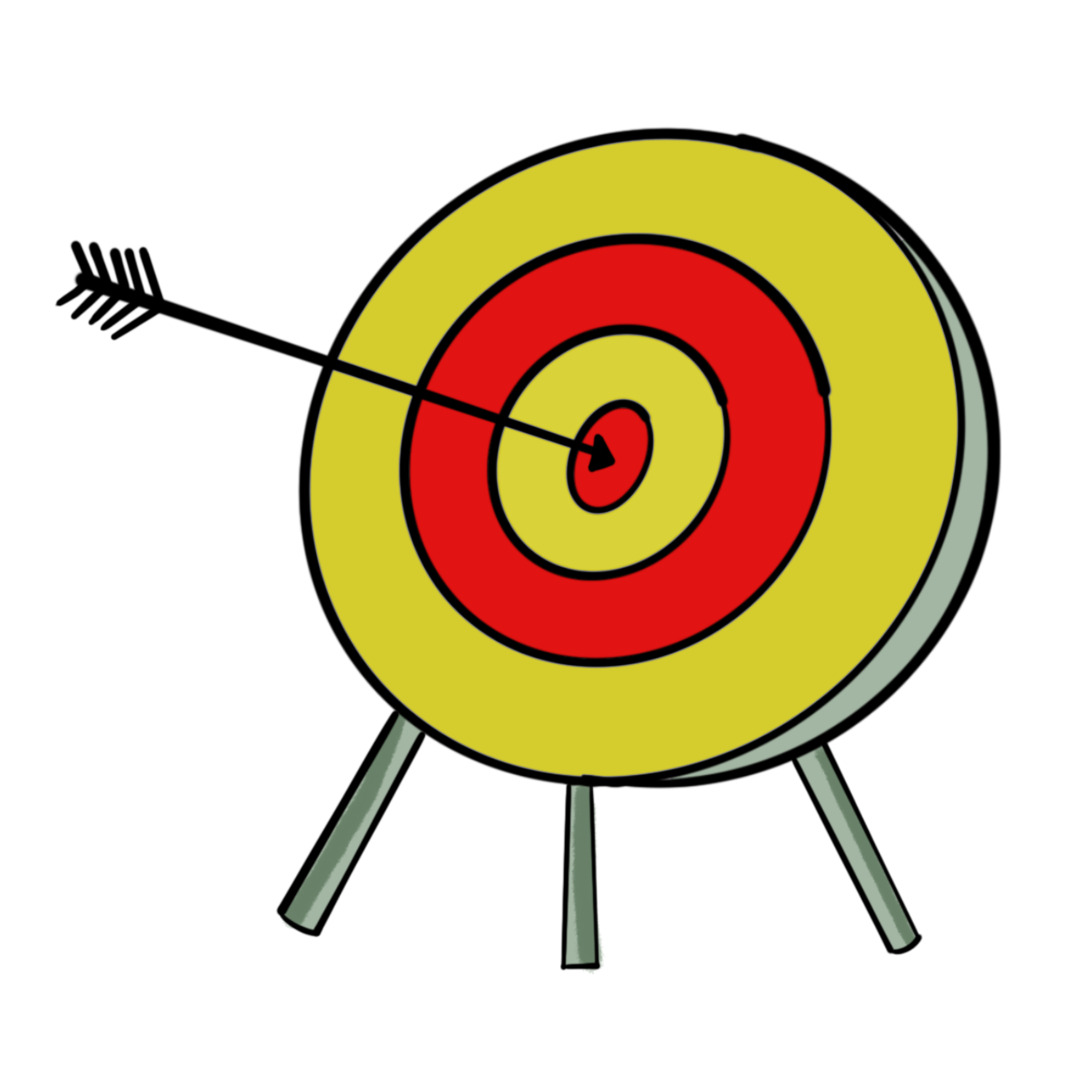 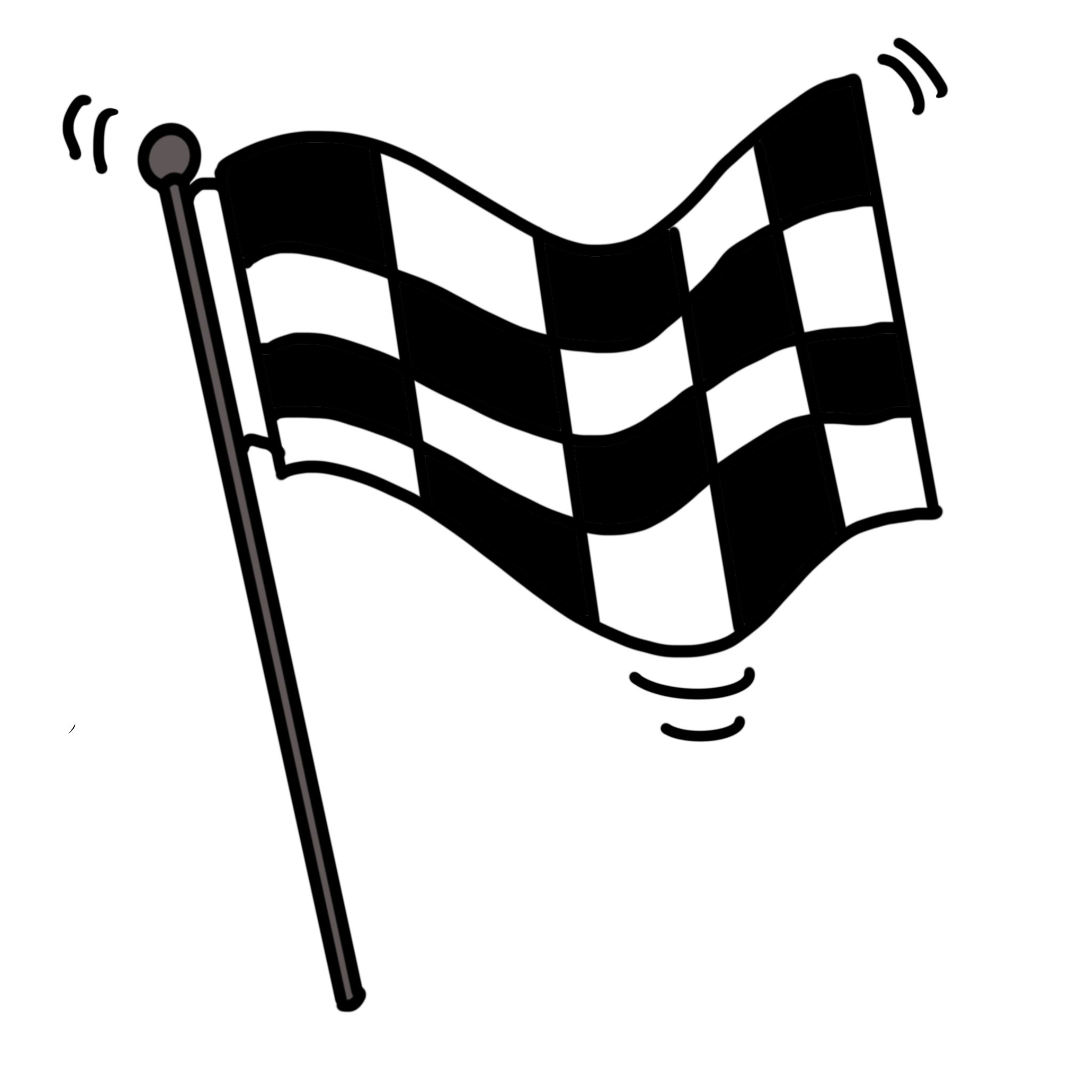 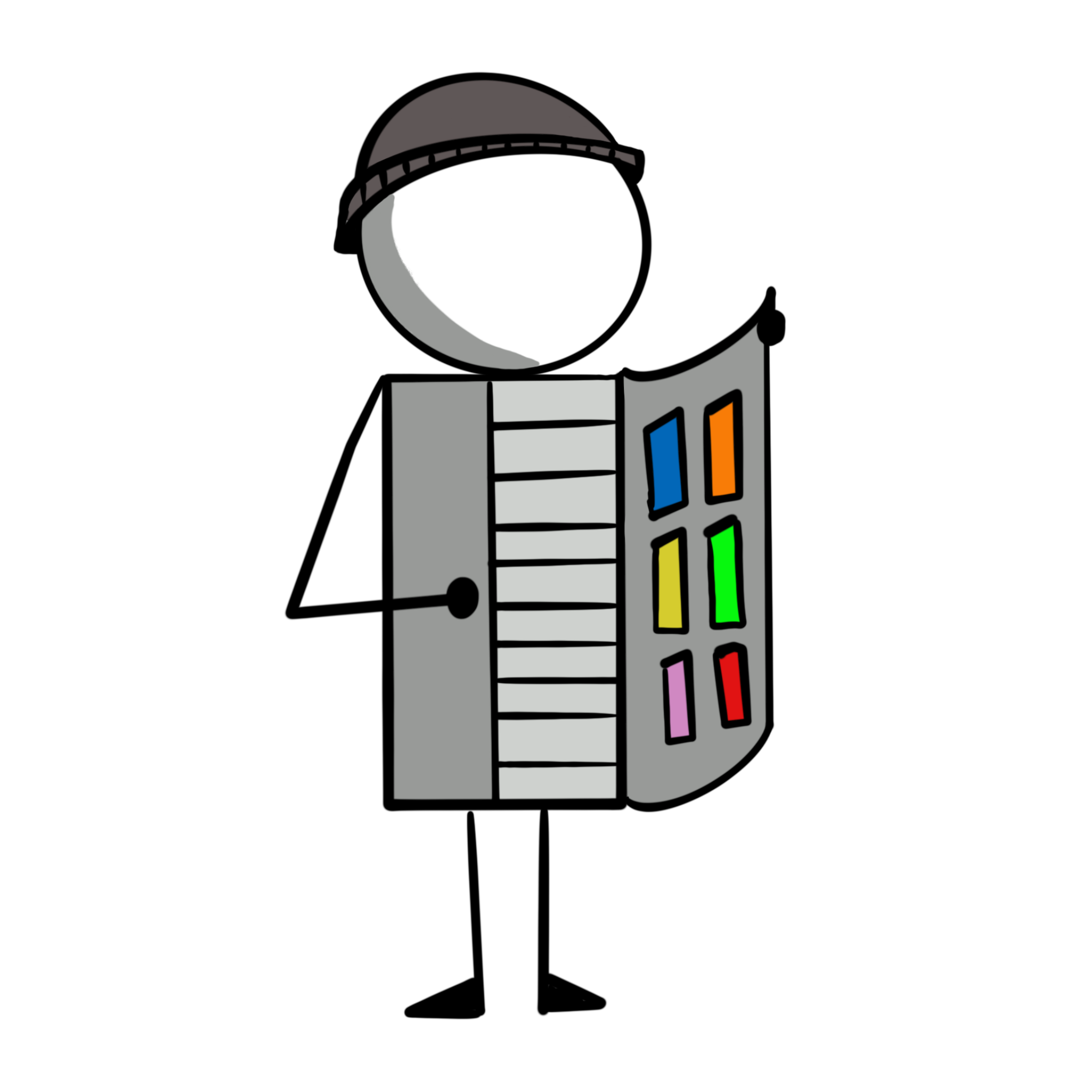 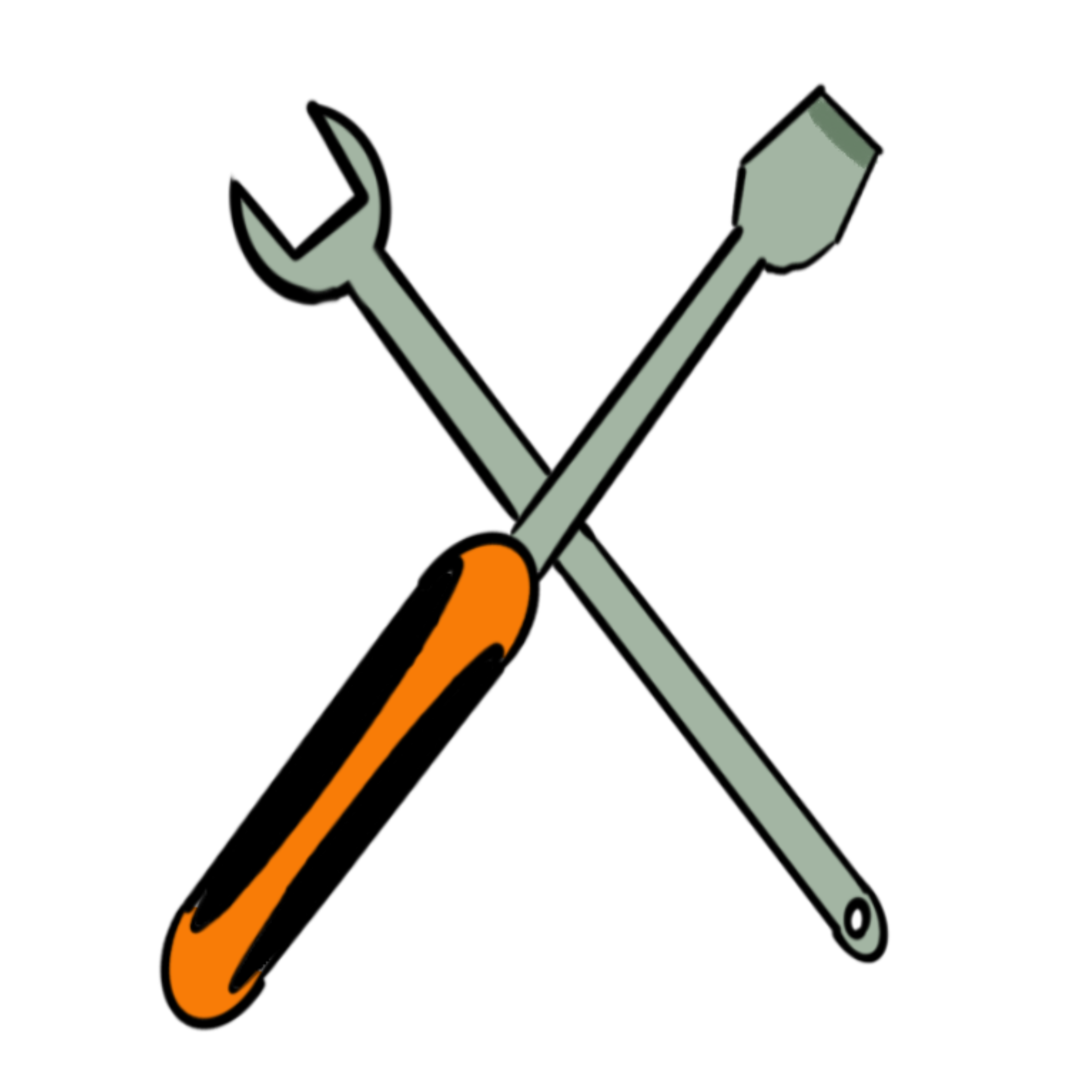 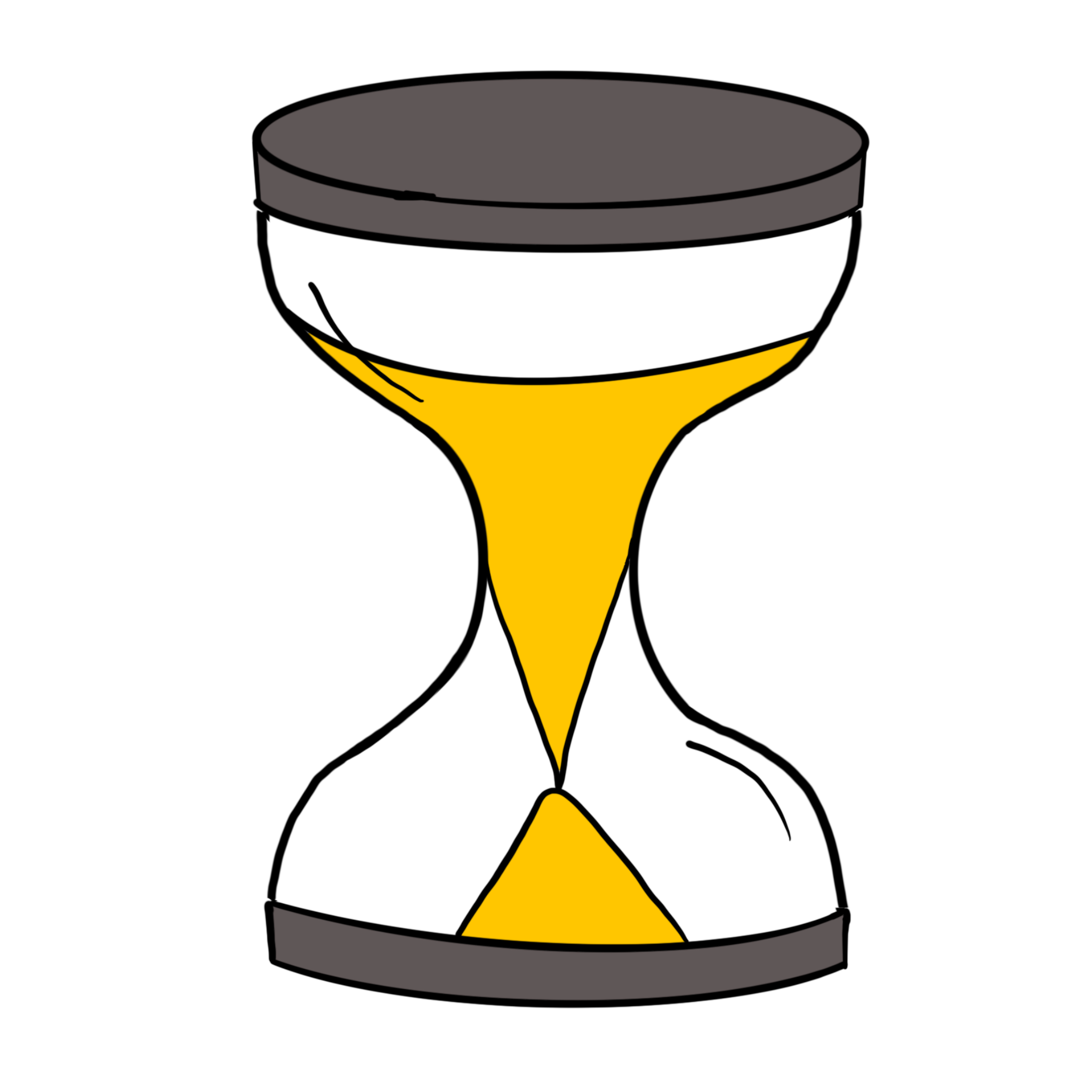 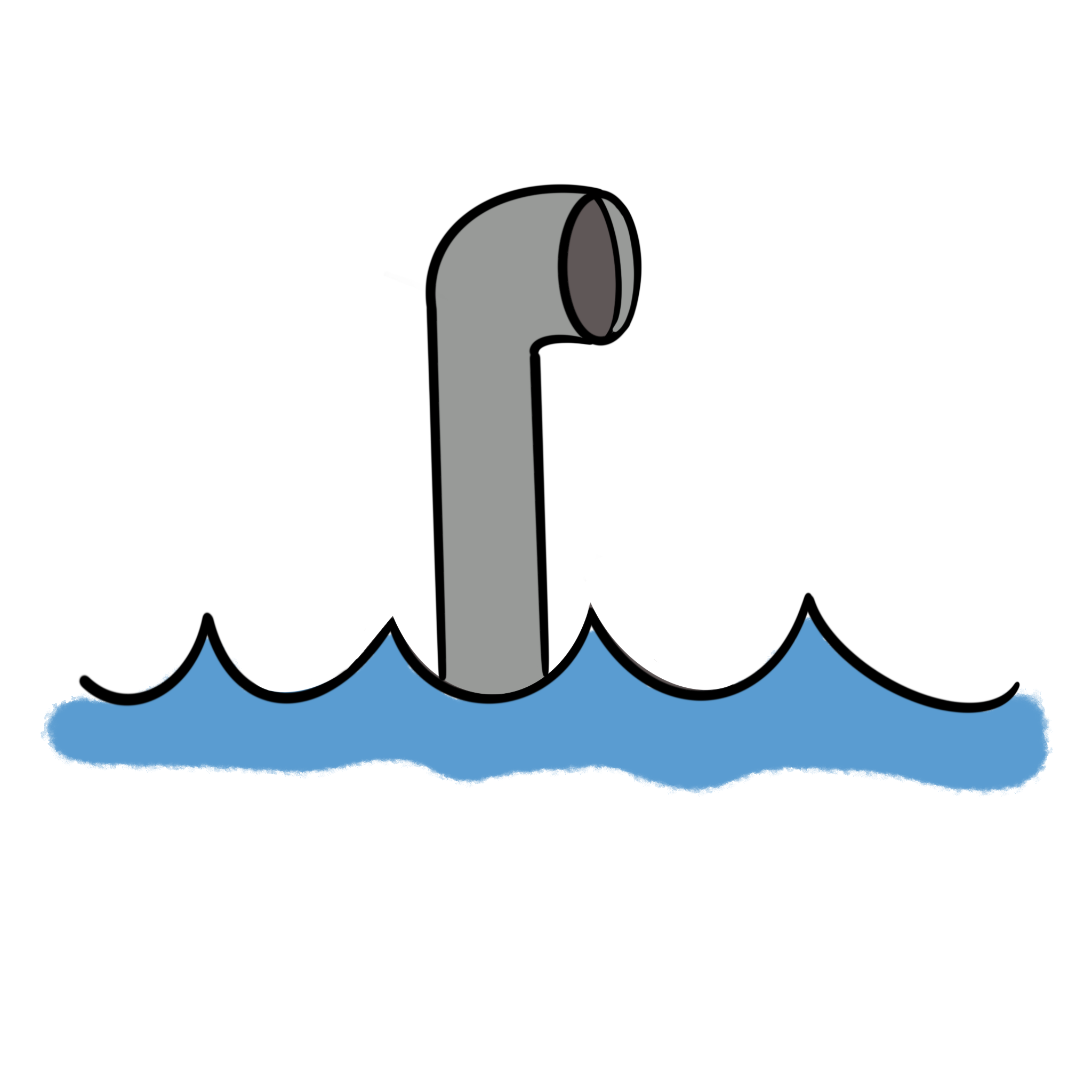 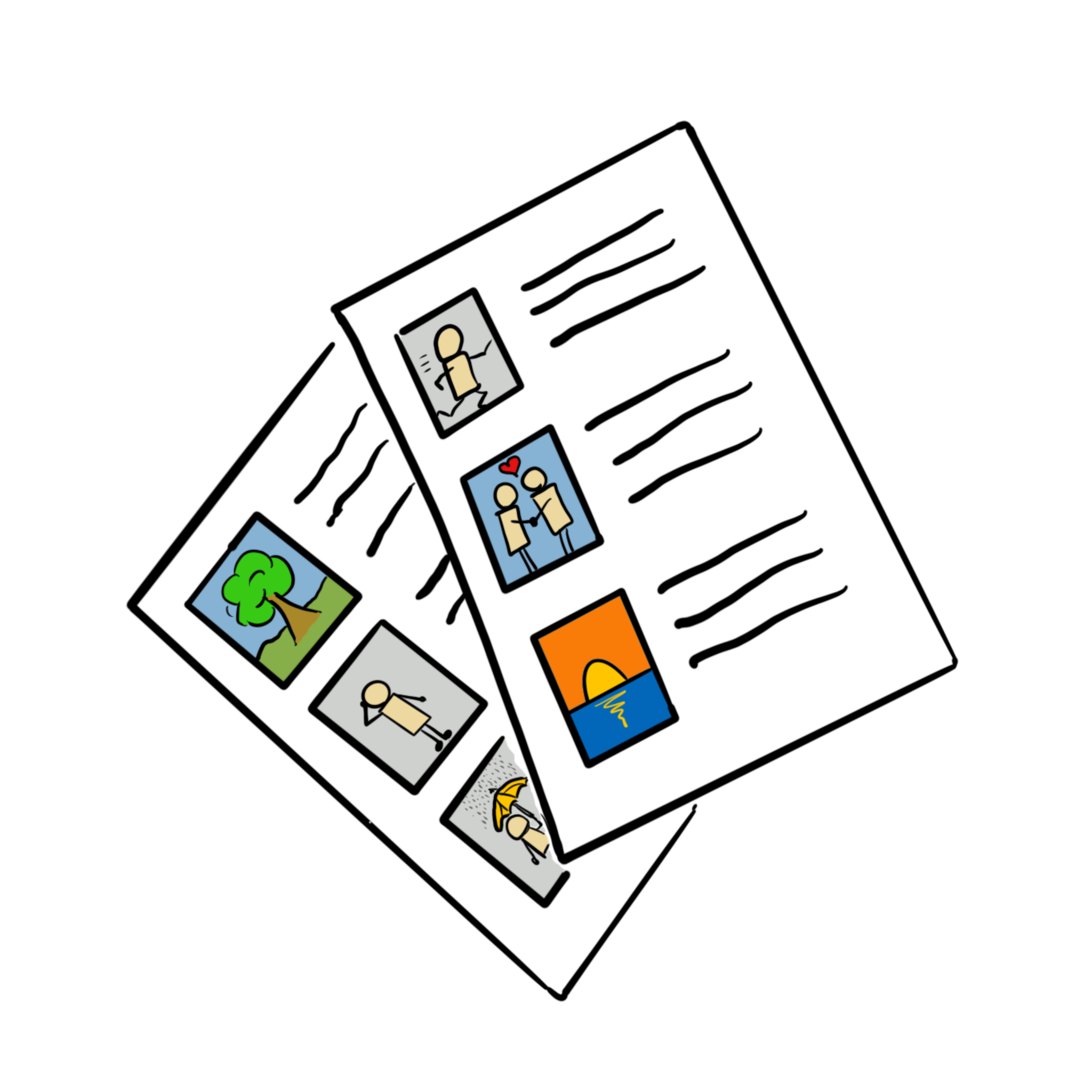 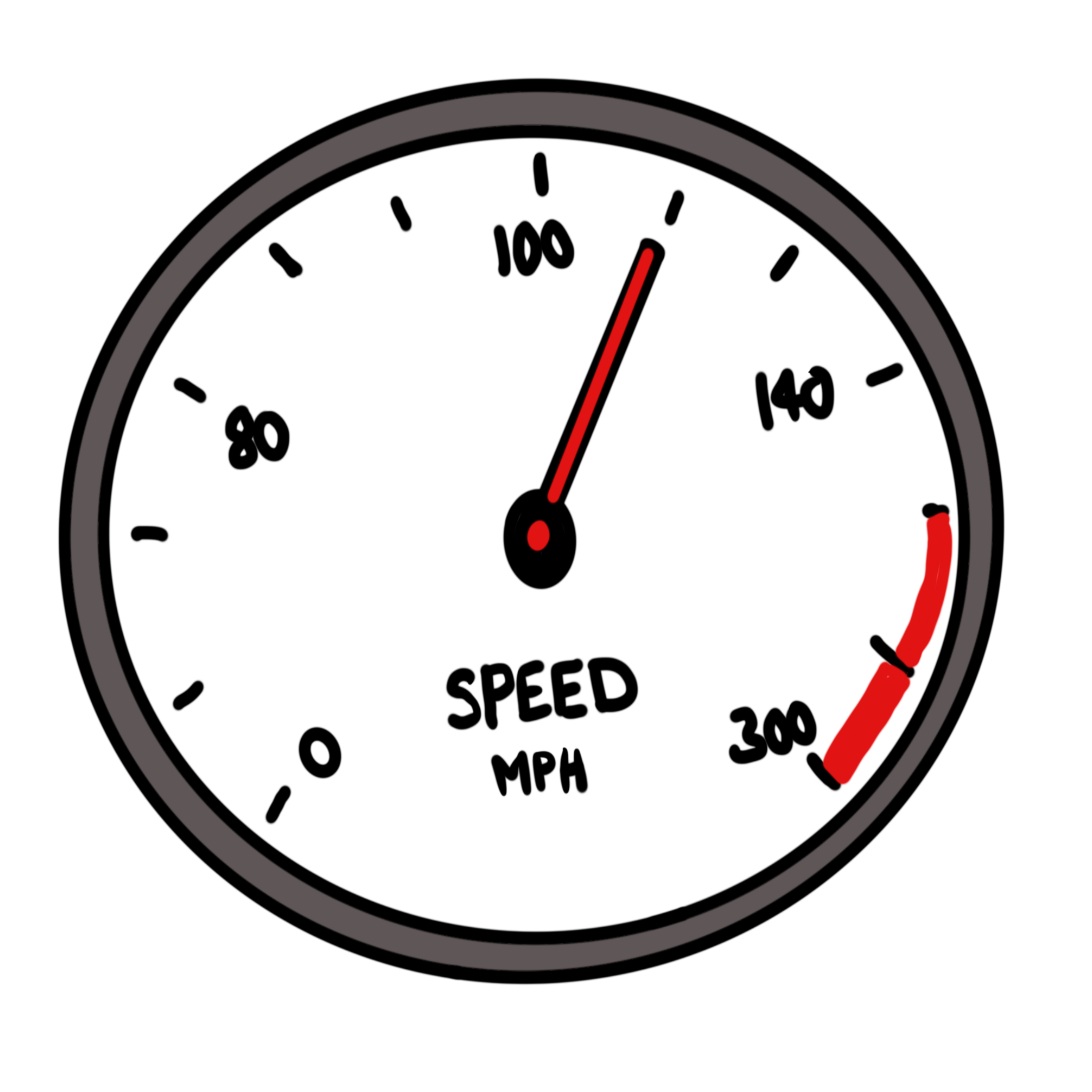 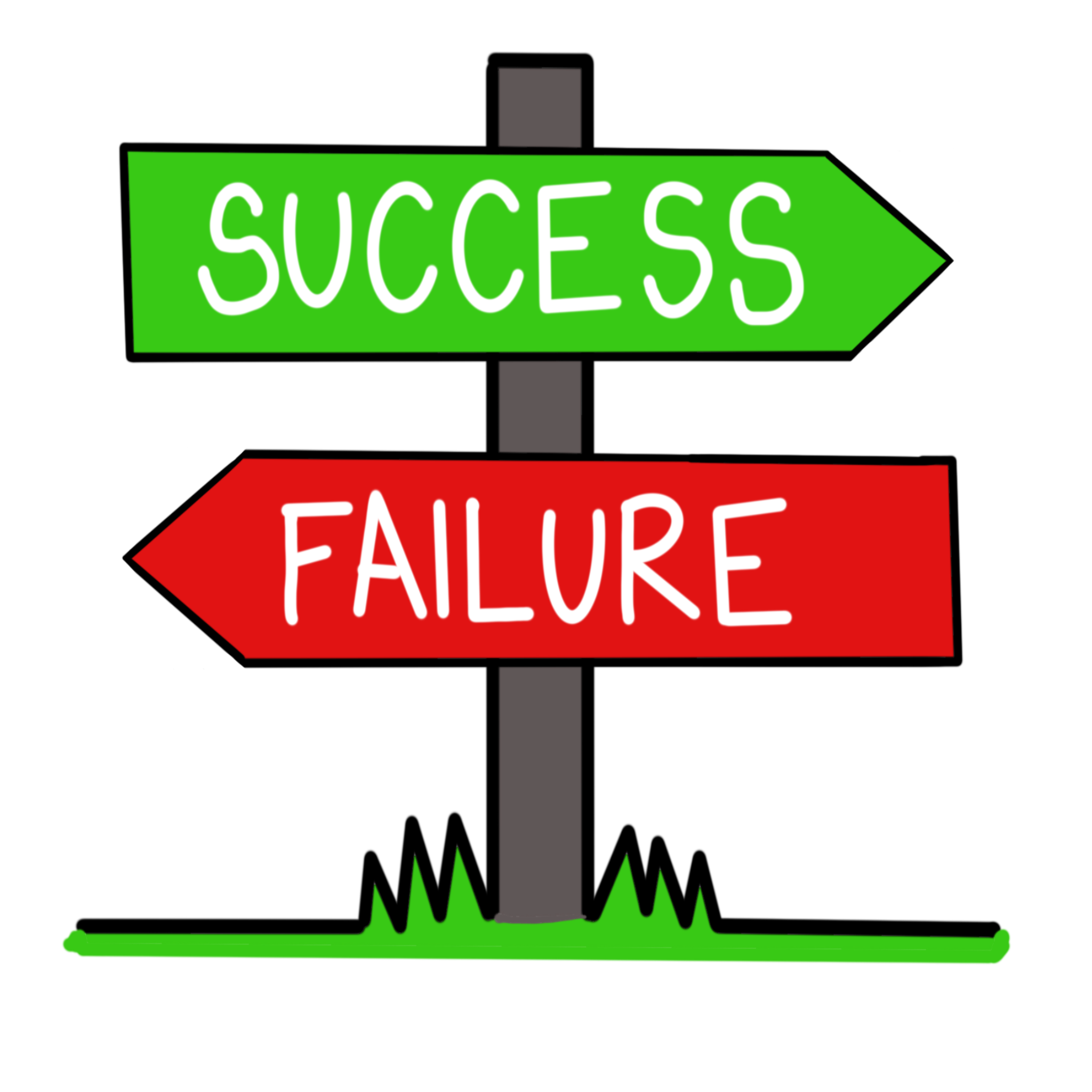 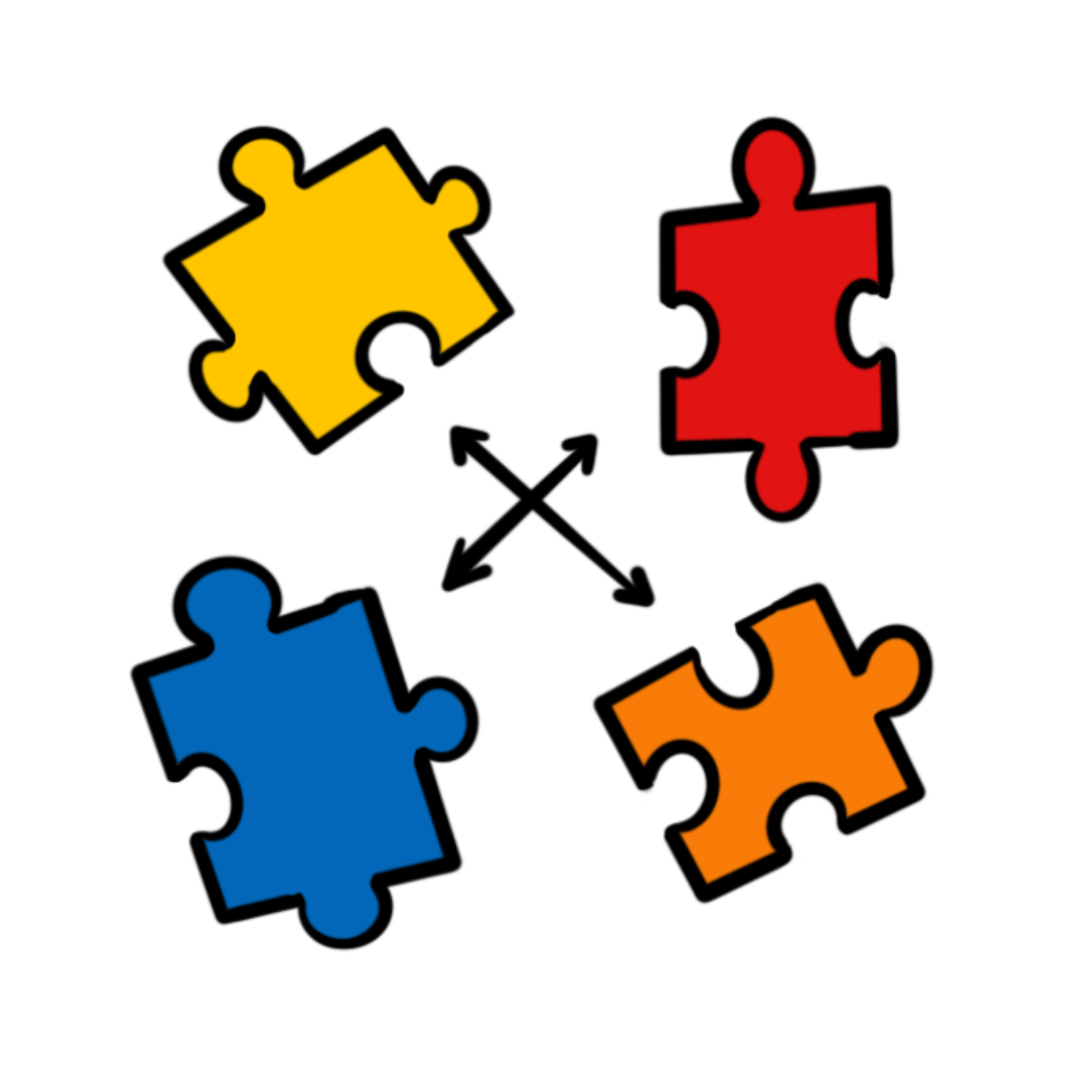 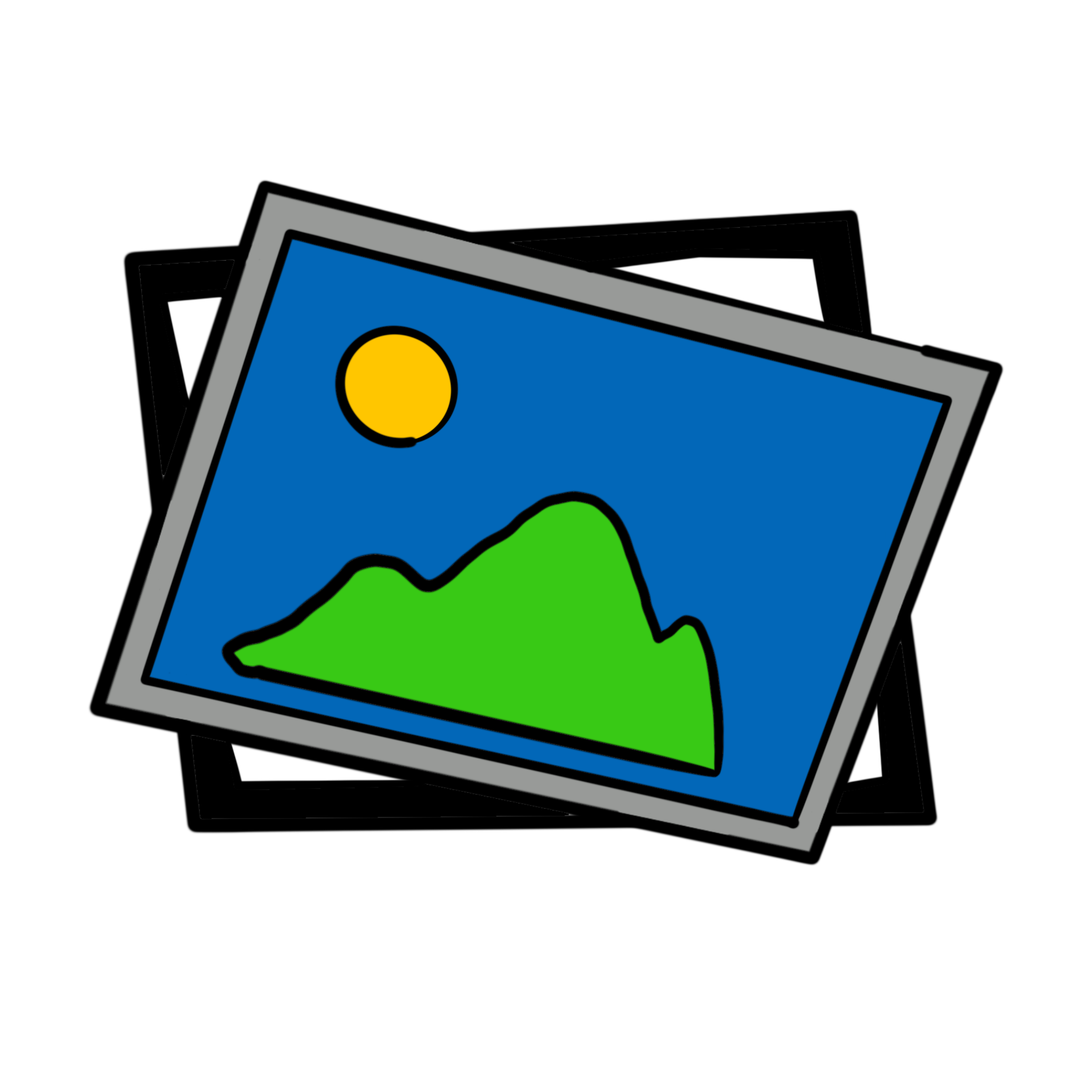 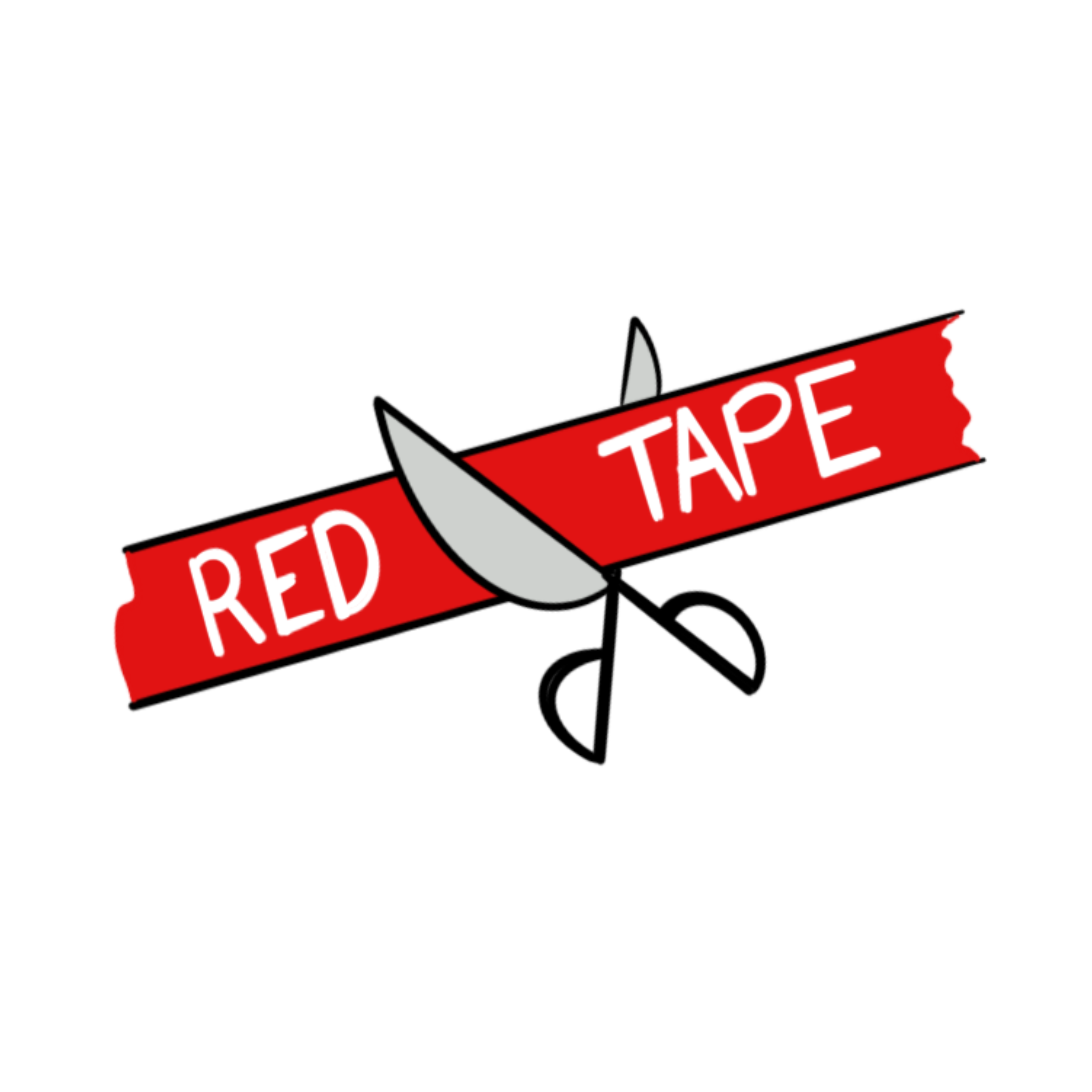 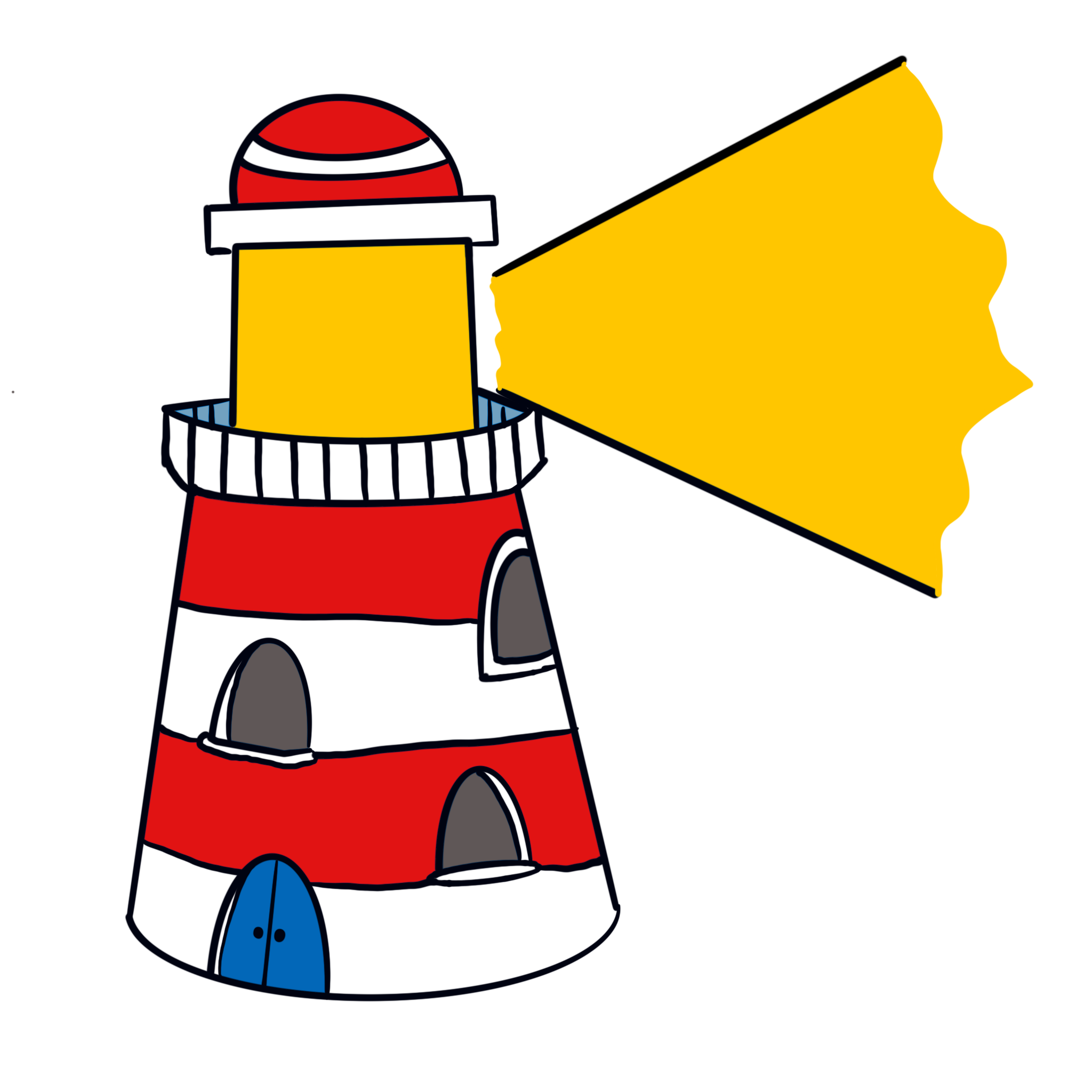 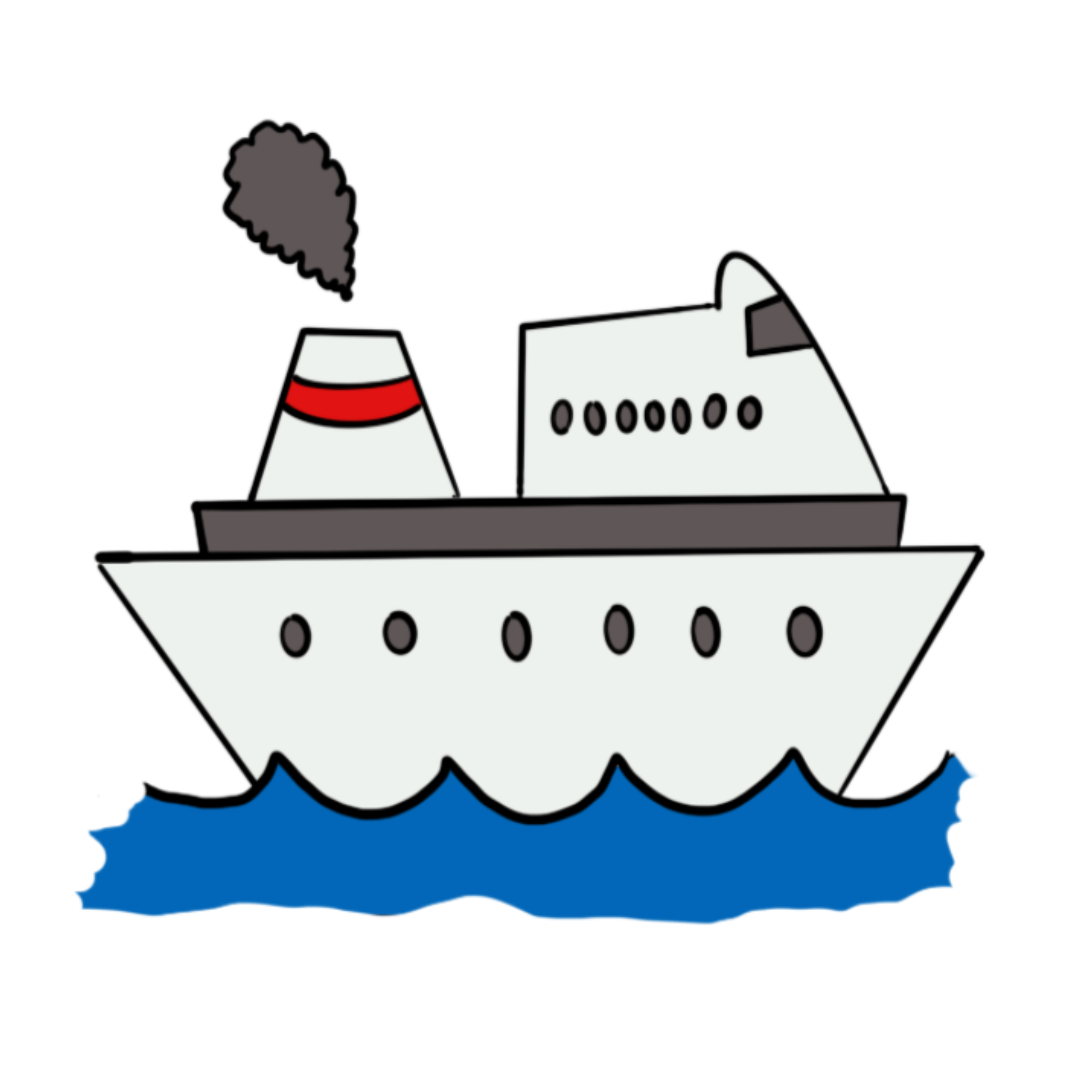 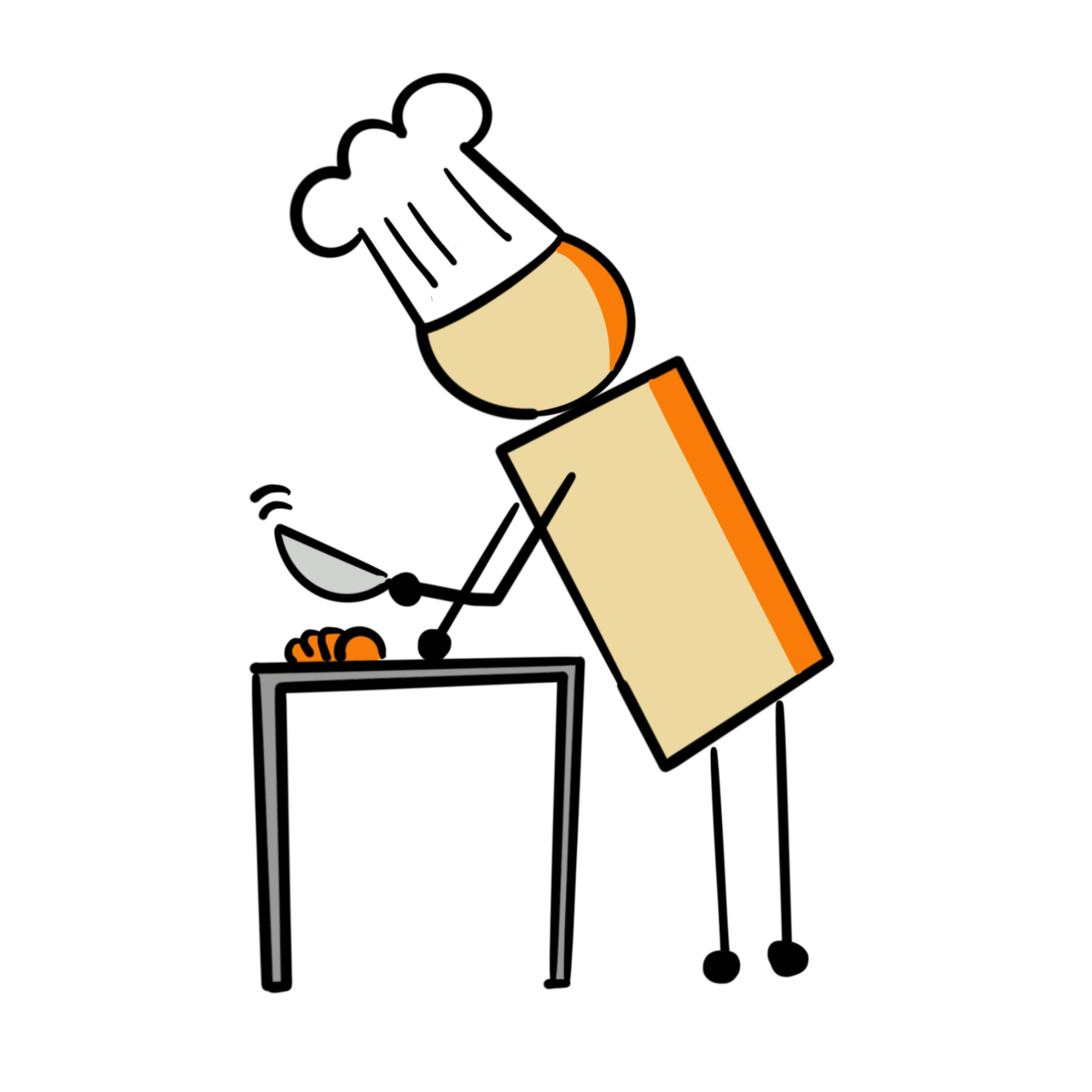 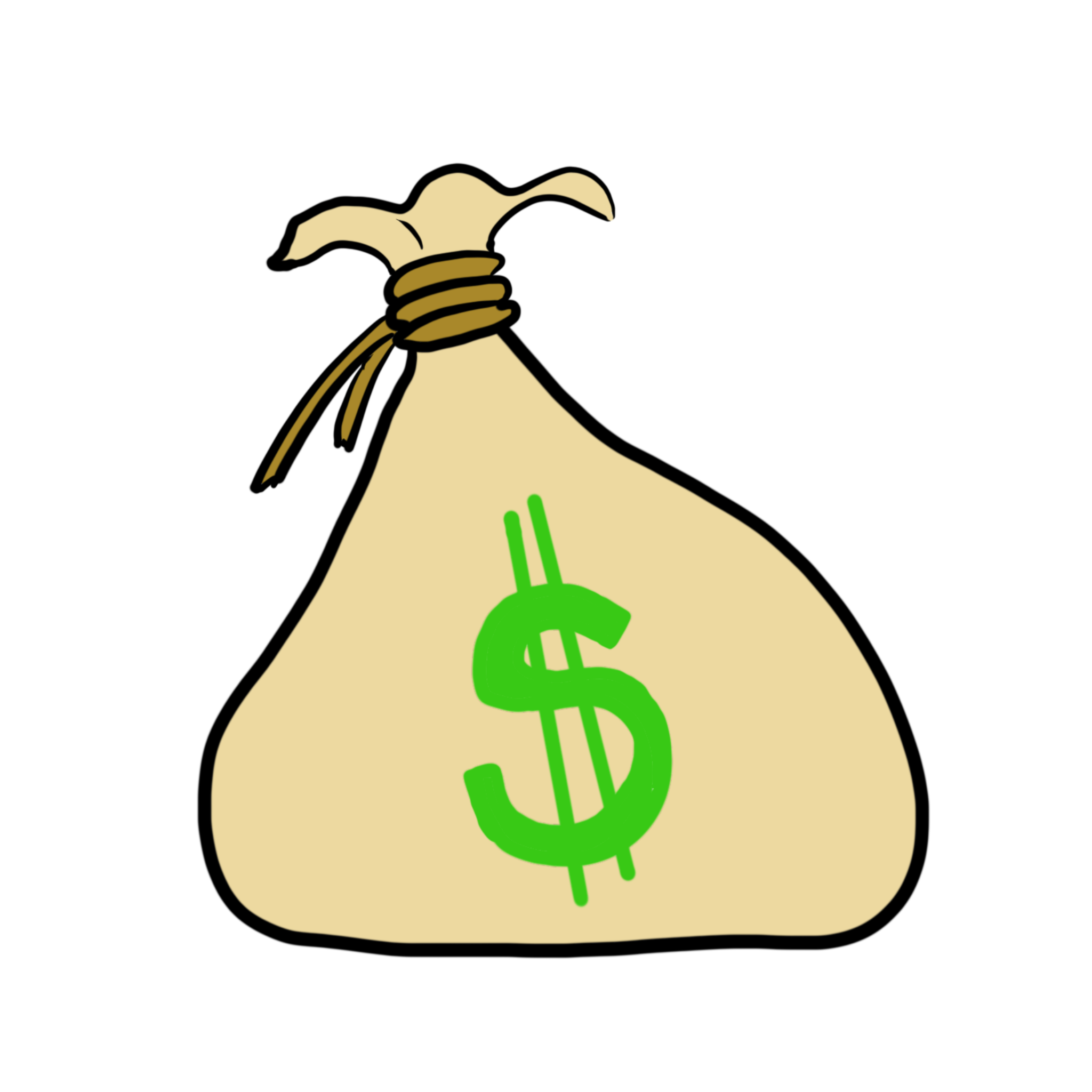 [Speaker Notes: Here are some icons that can be used to illustrate ideas, most of these are represented in the cards on your tables.]
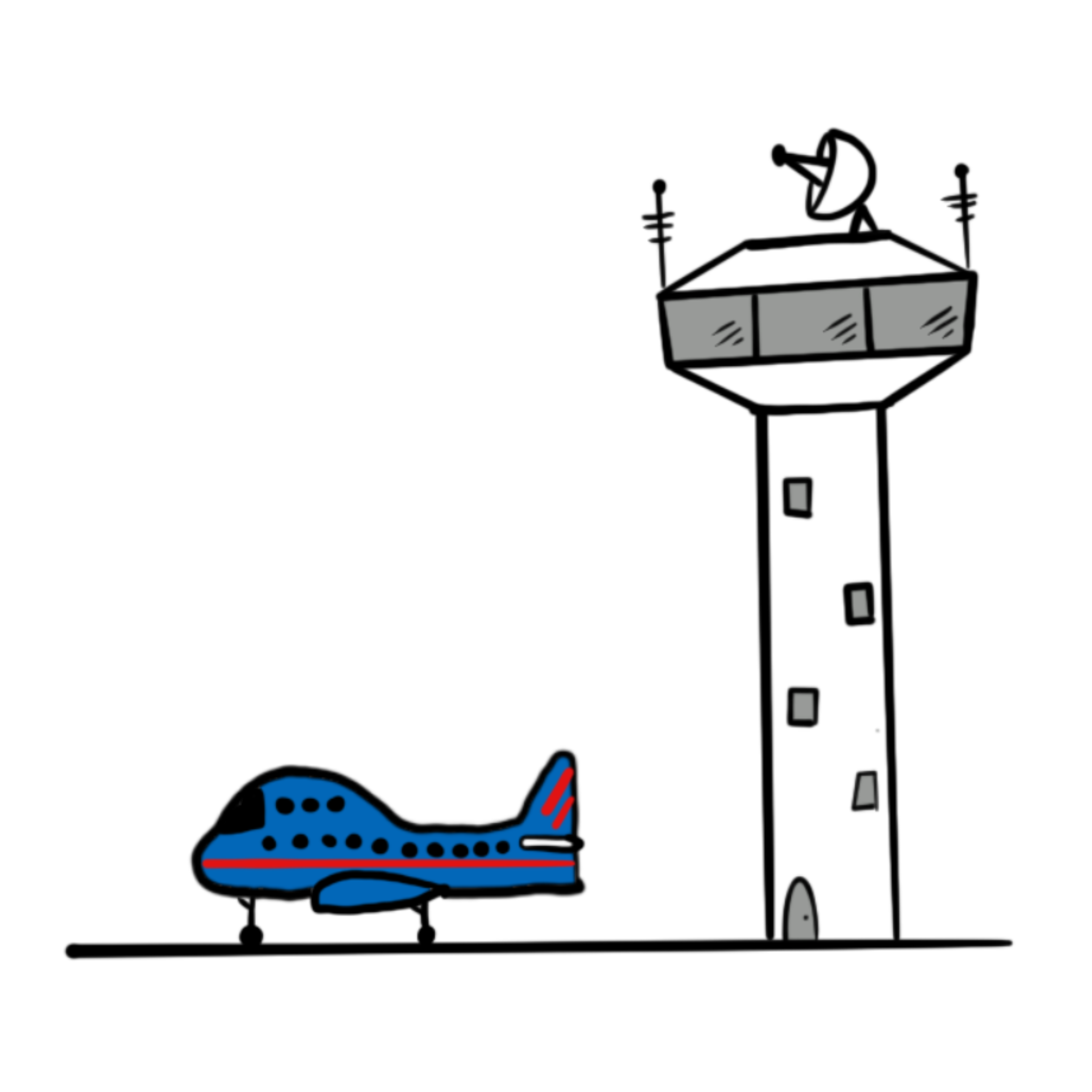 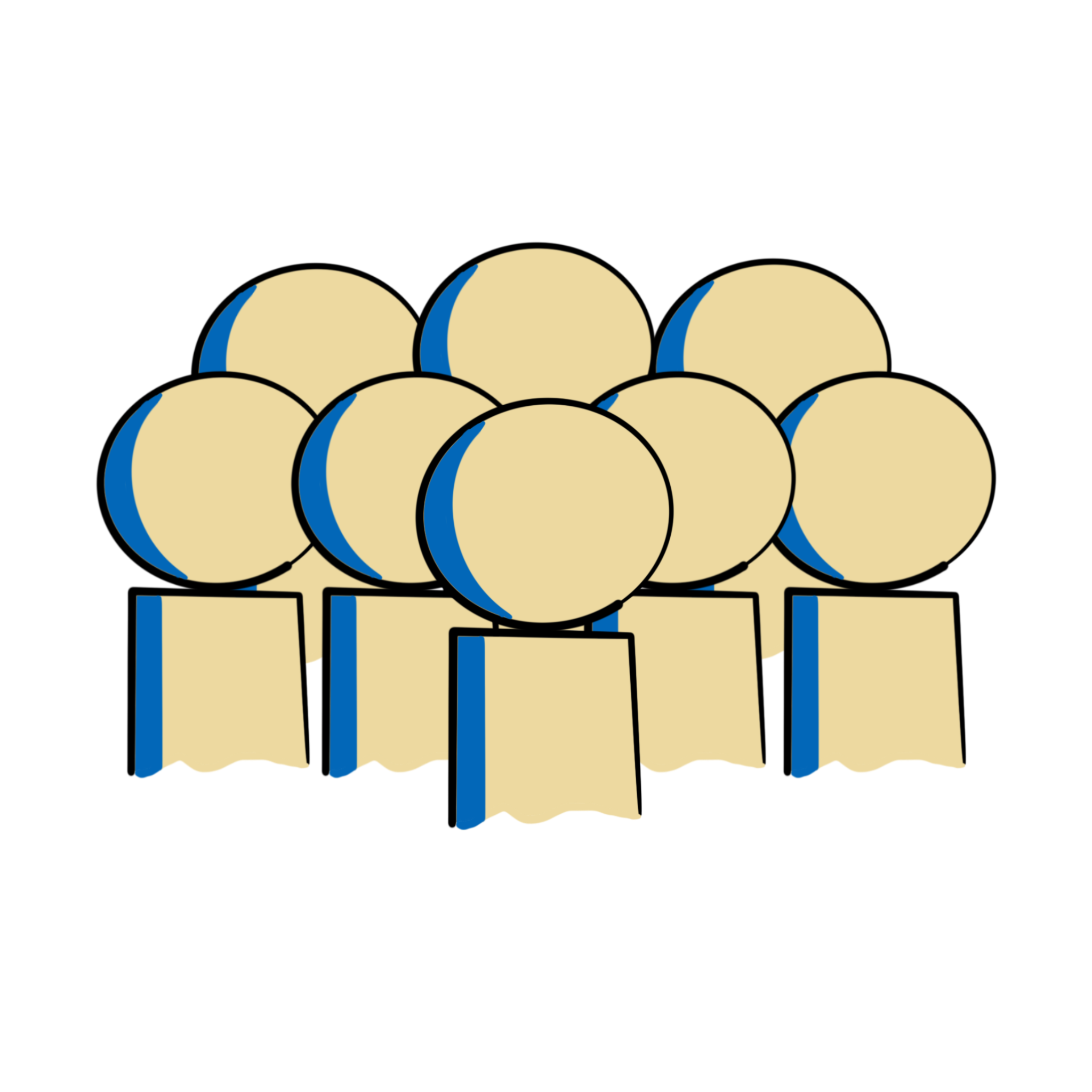 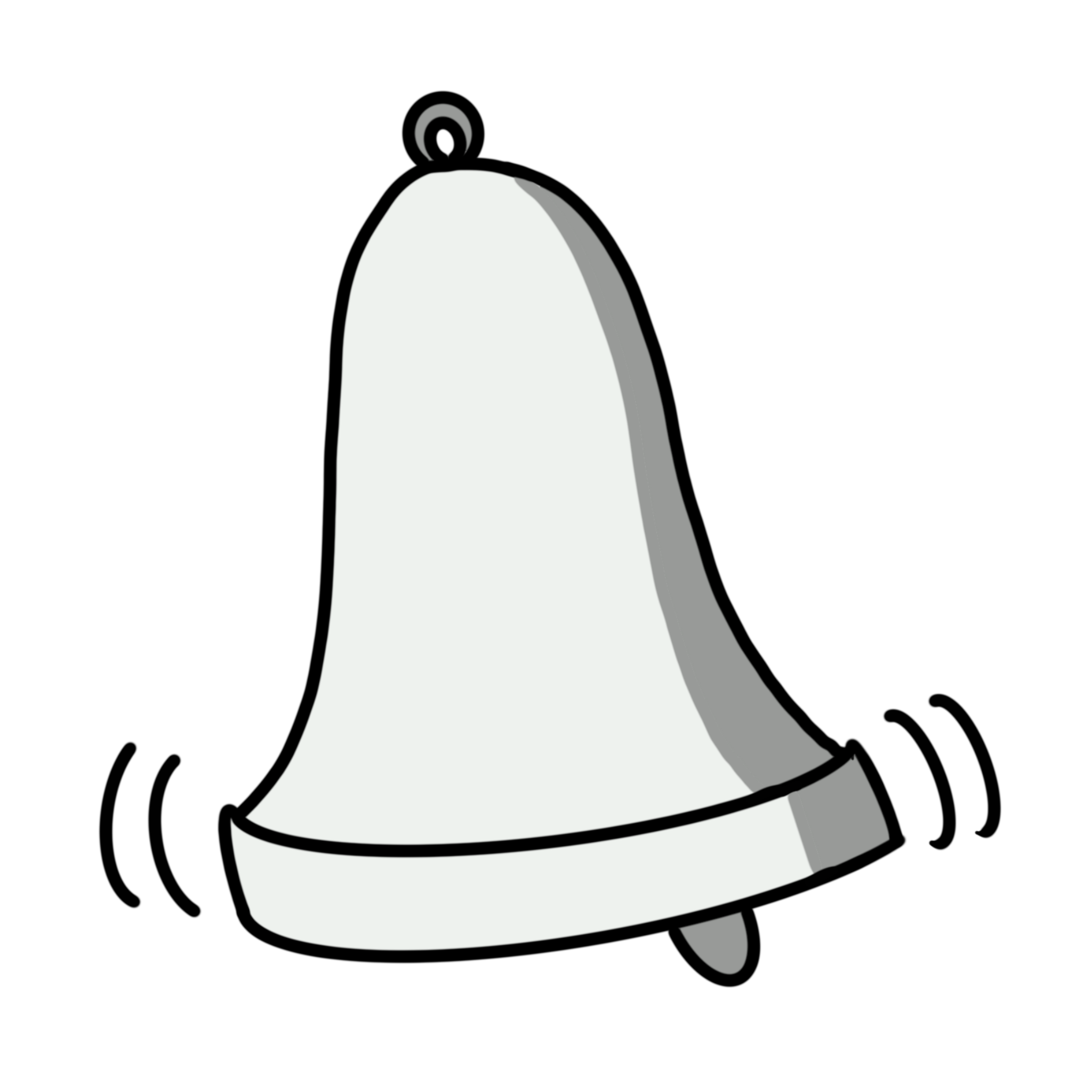 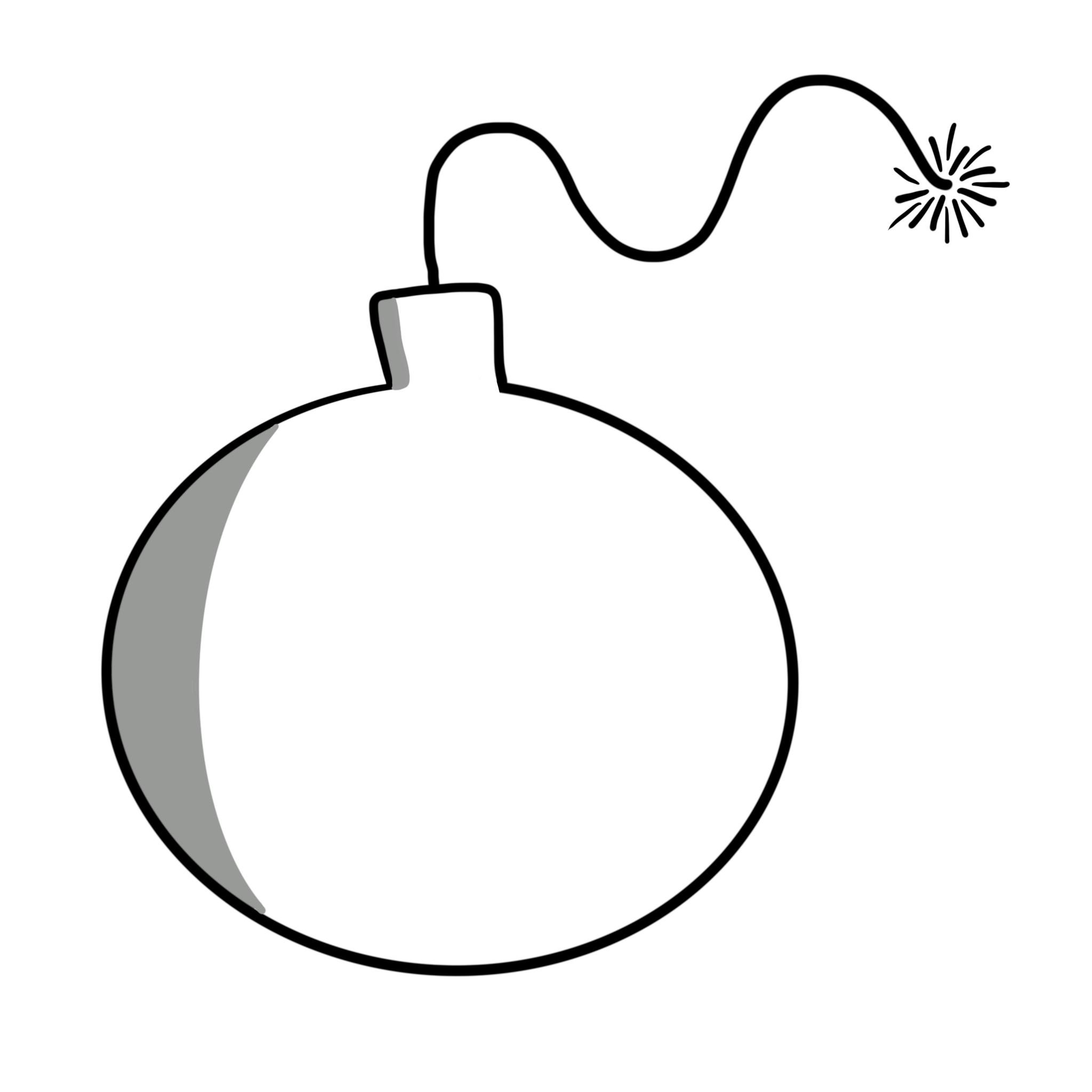 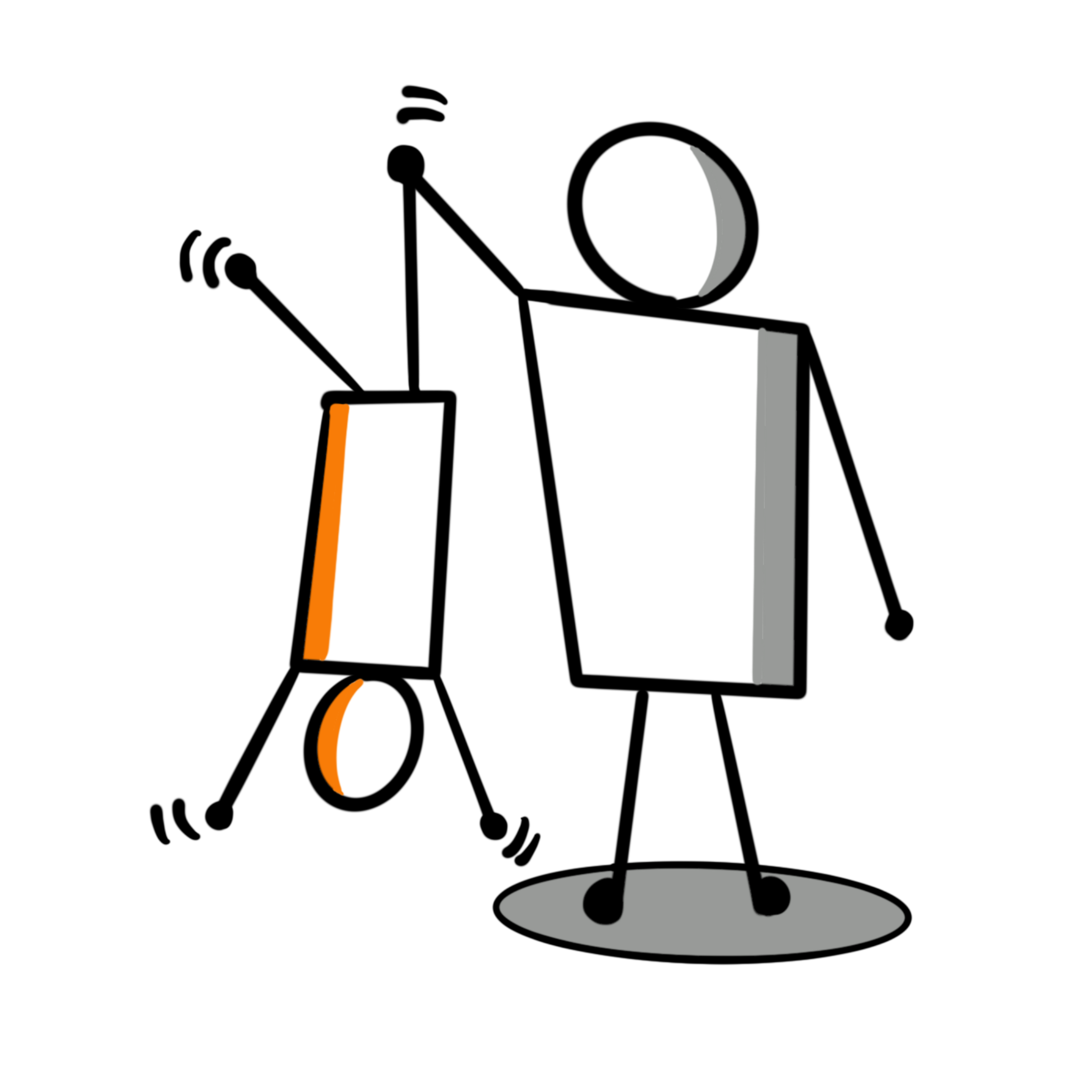 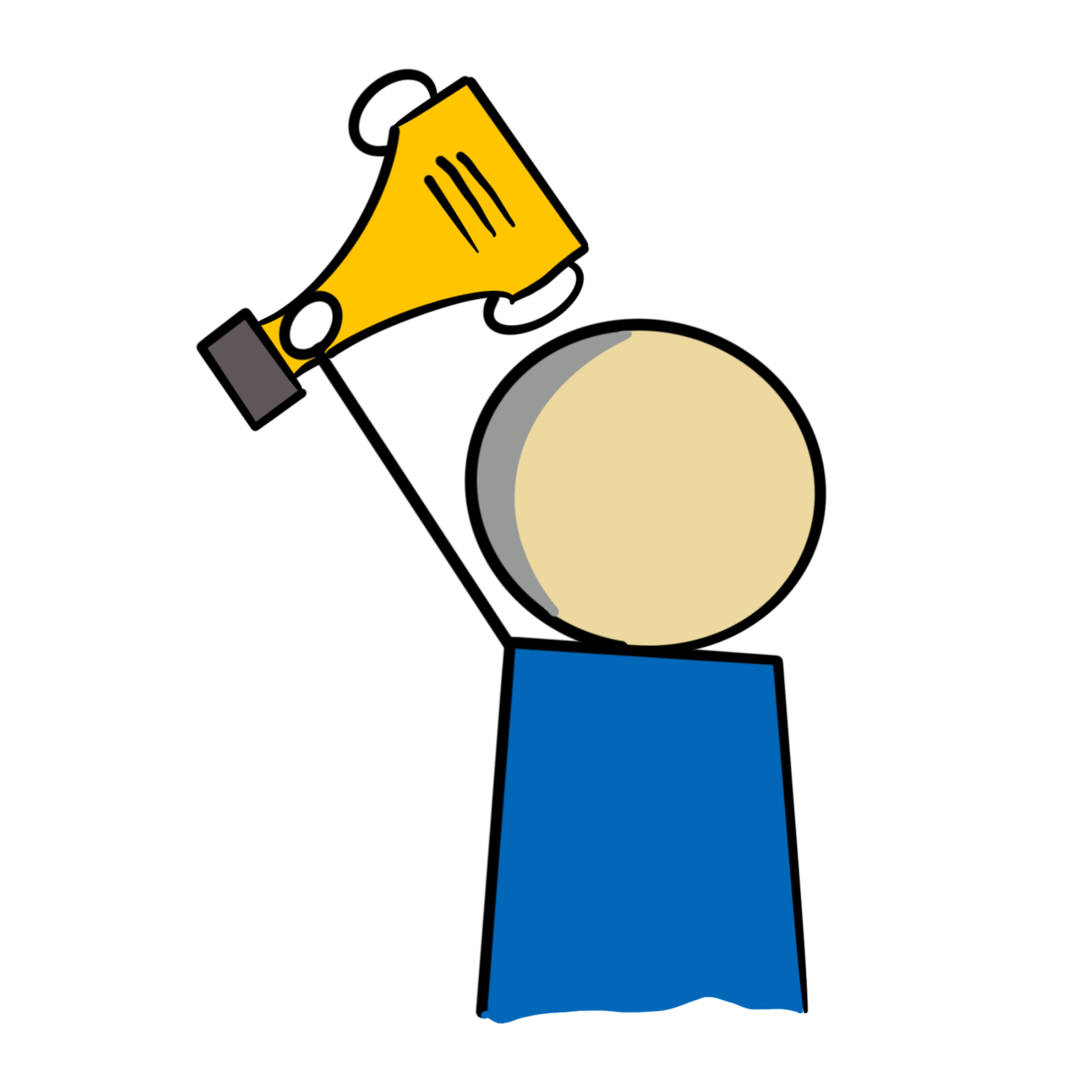 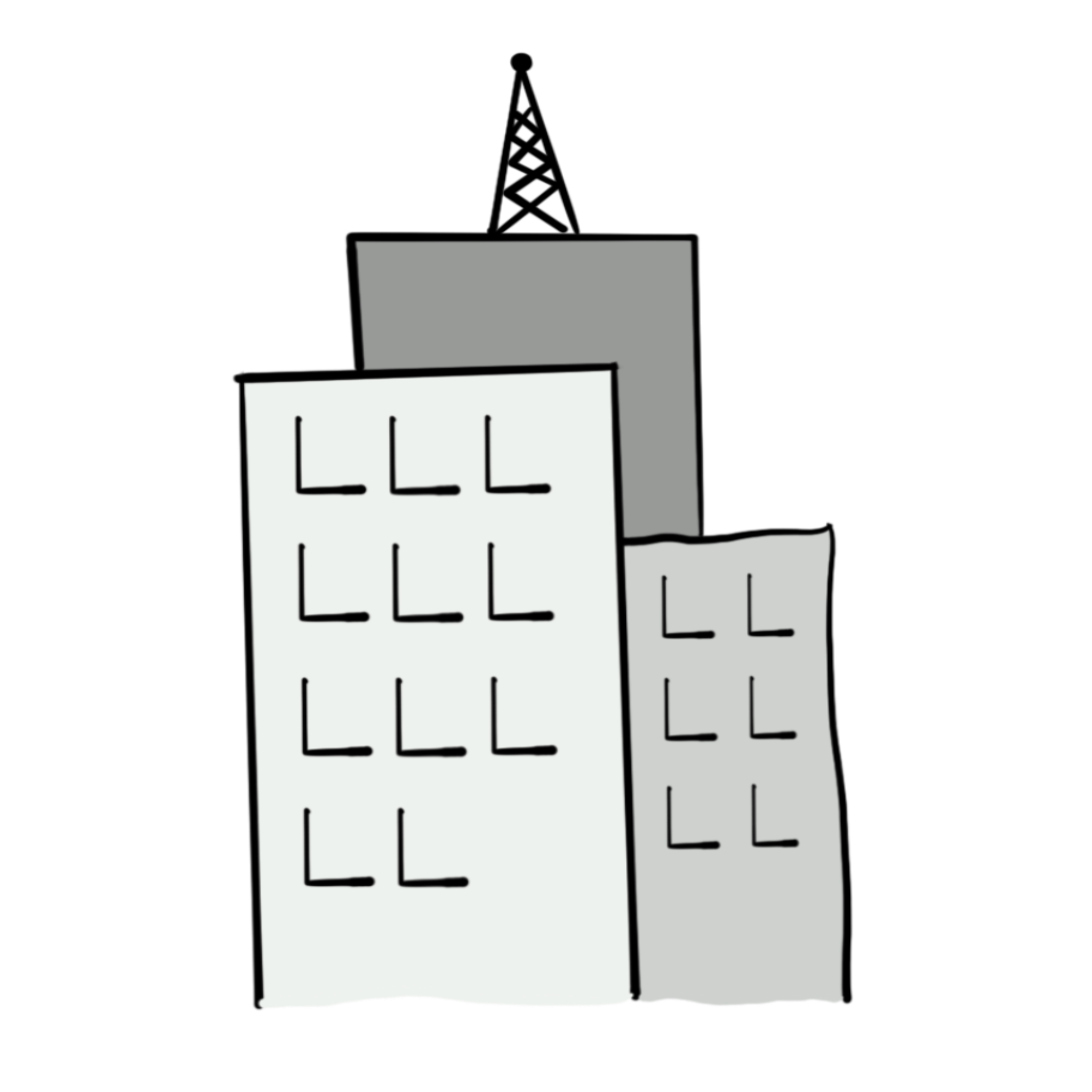 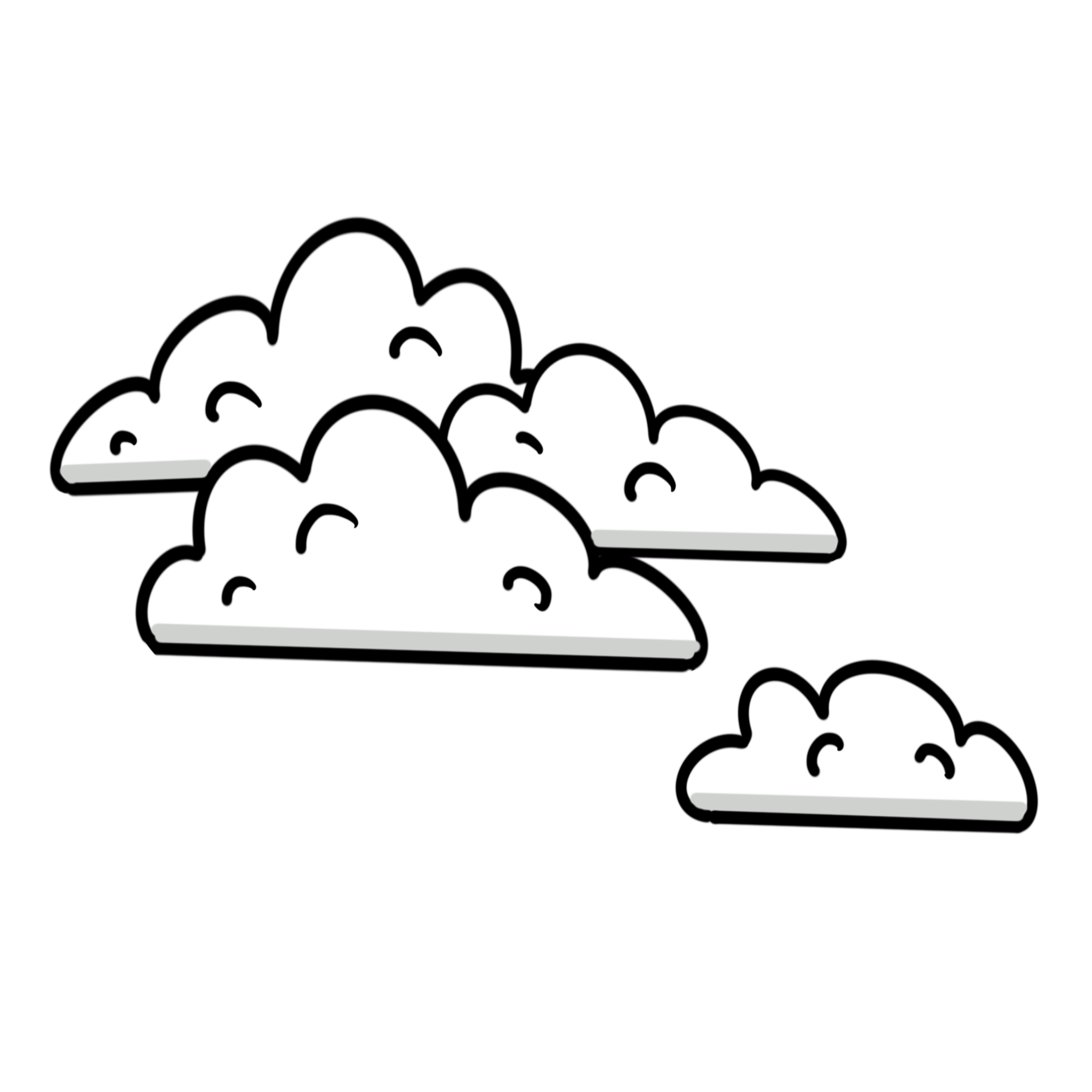 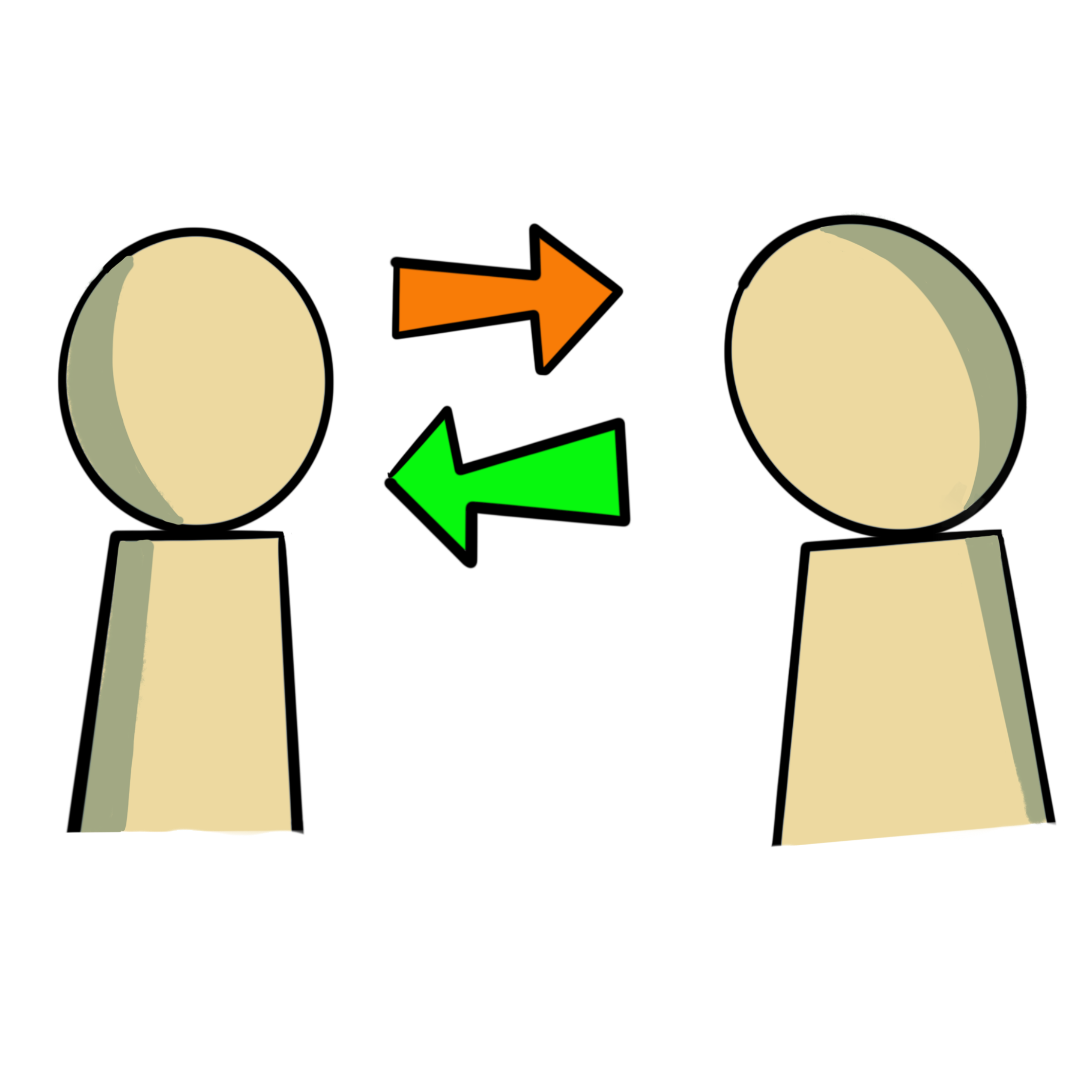 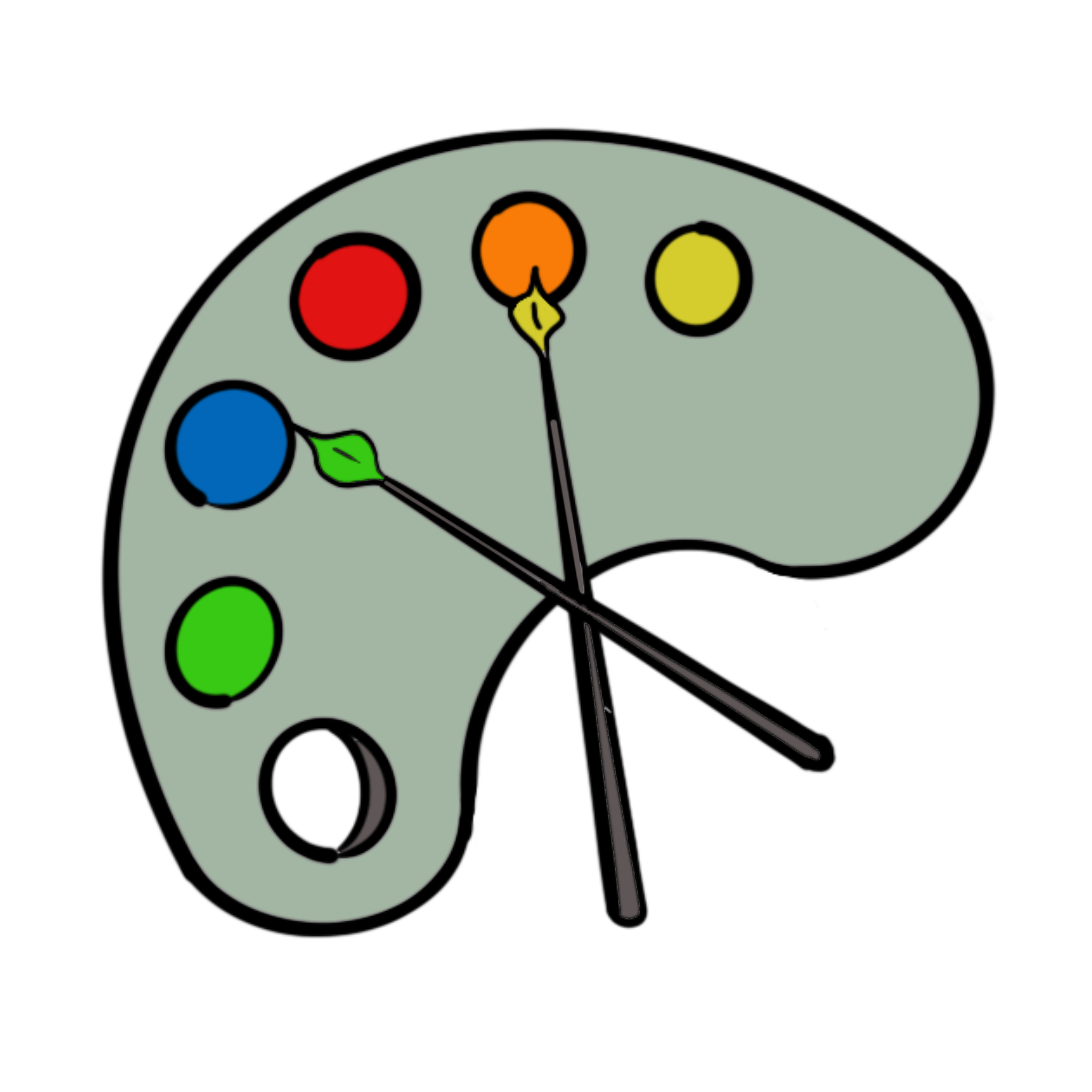 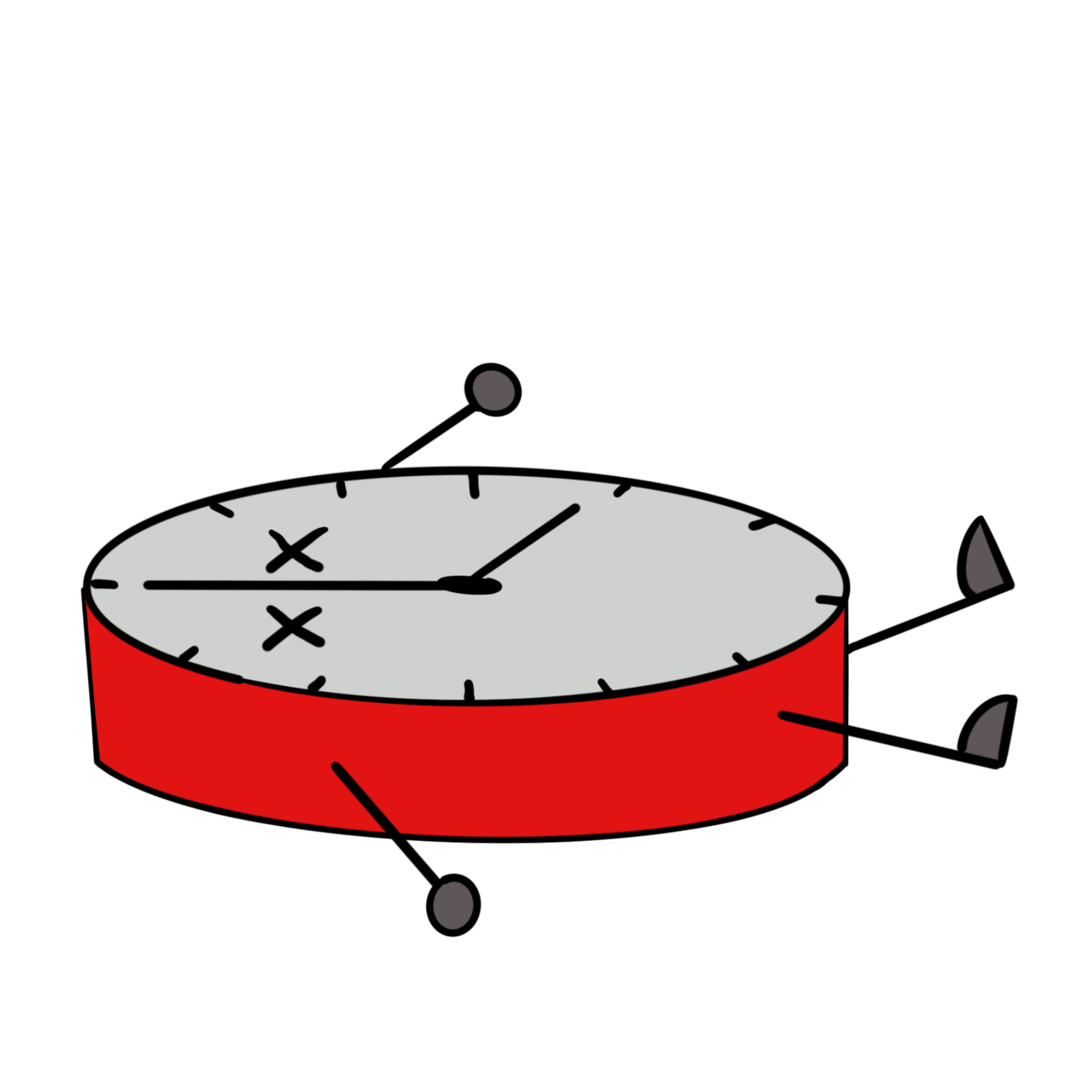 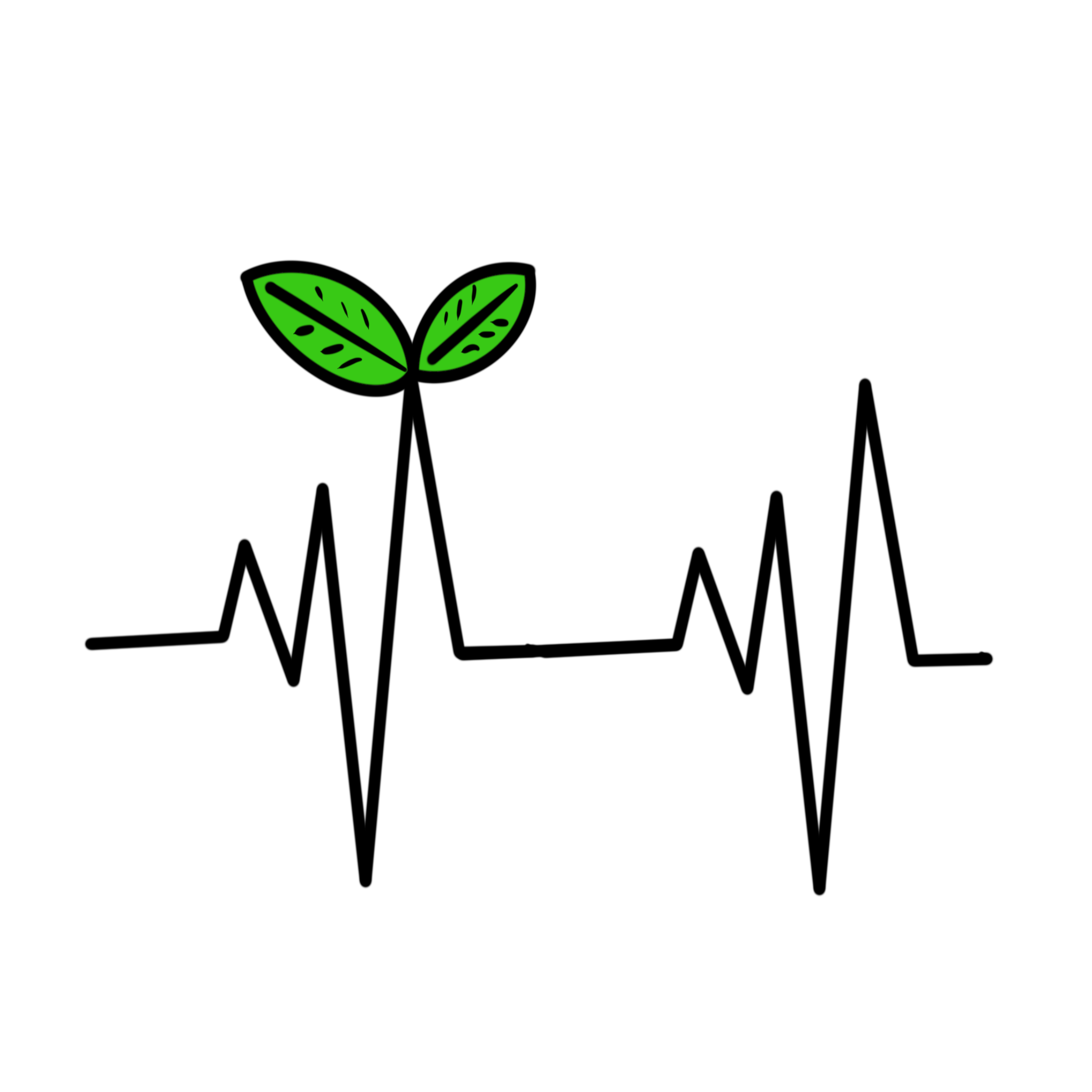 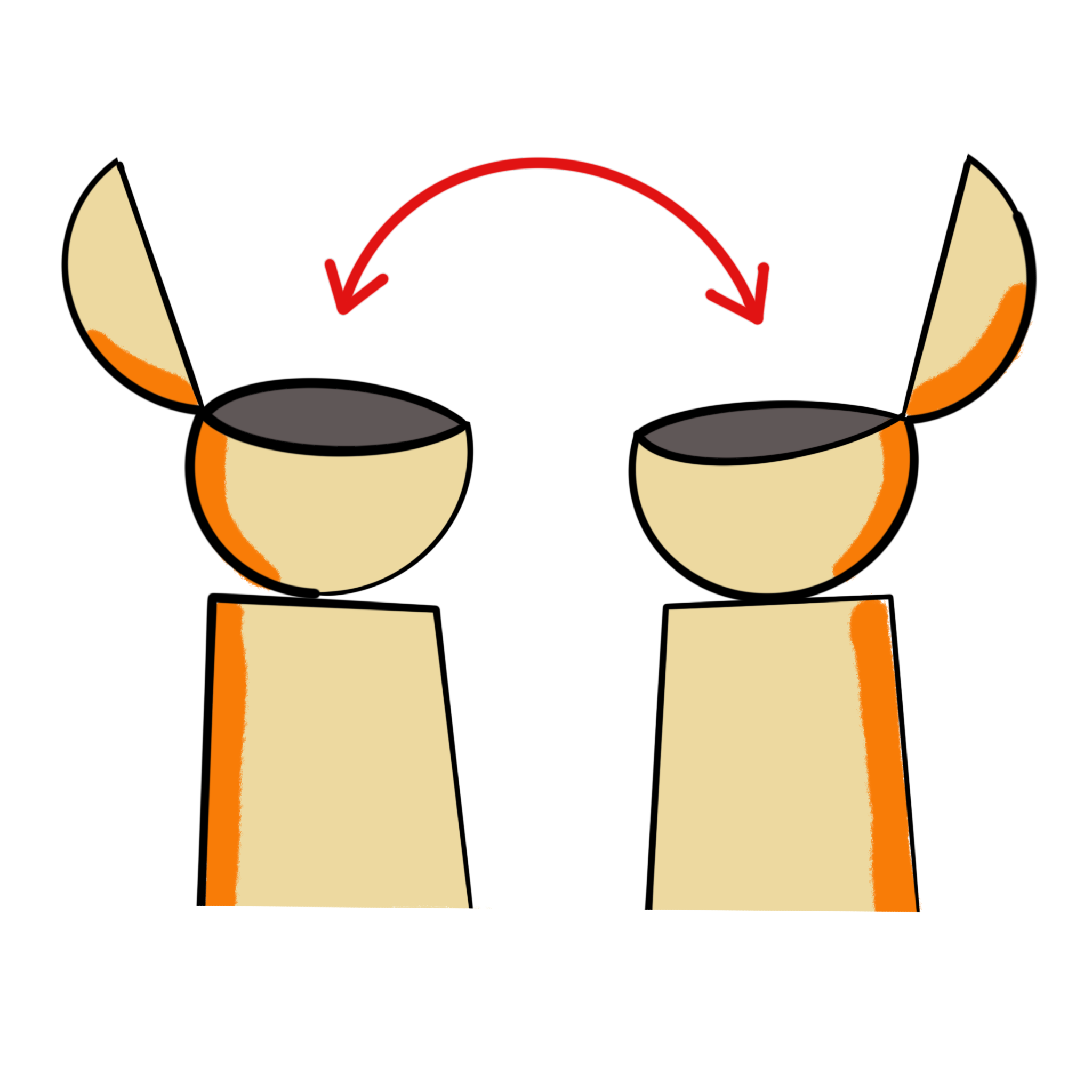 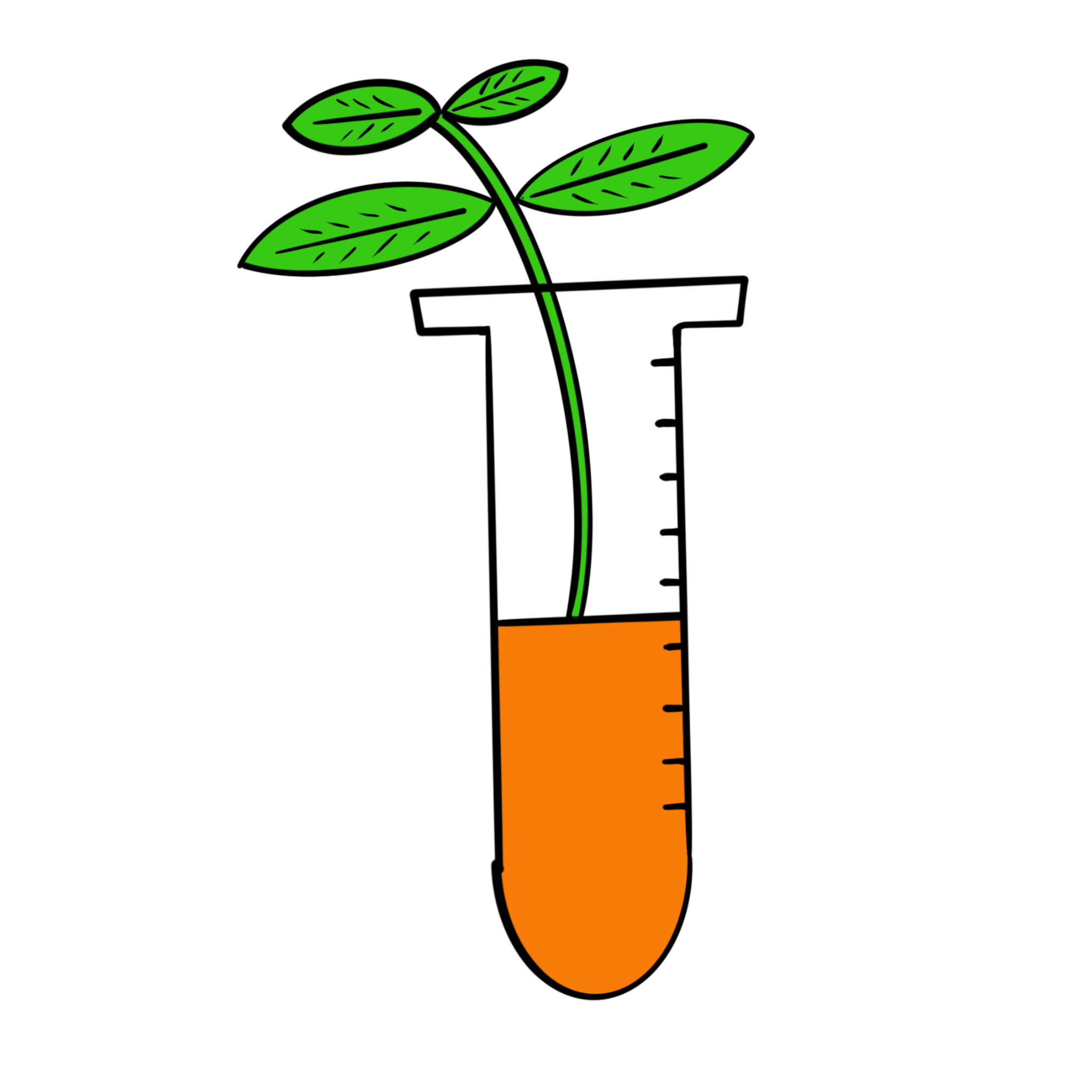 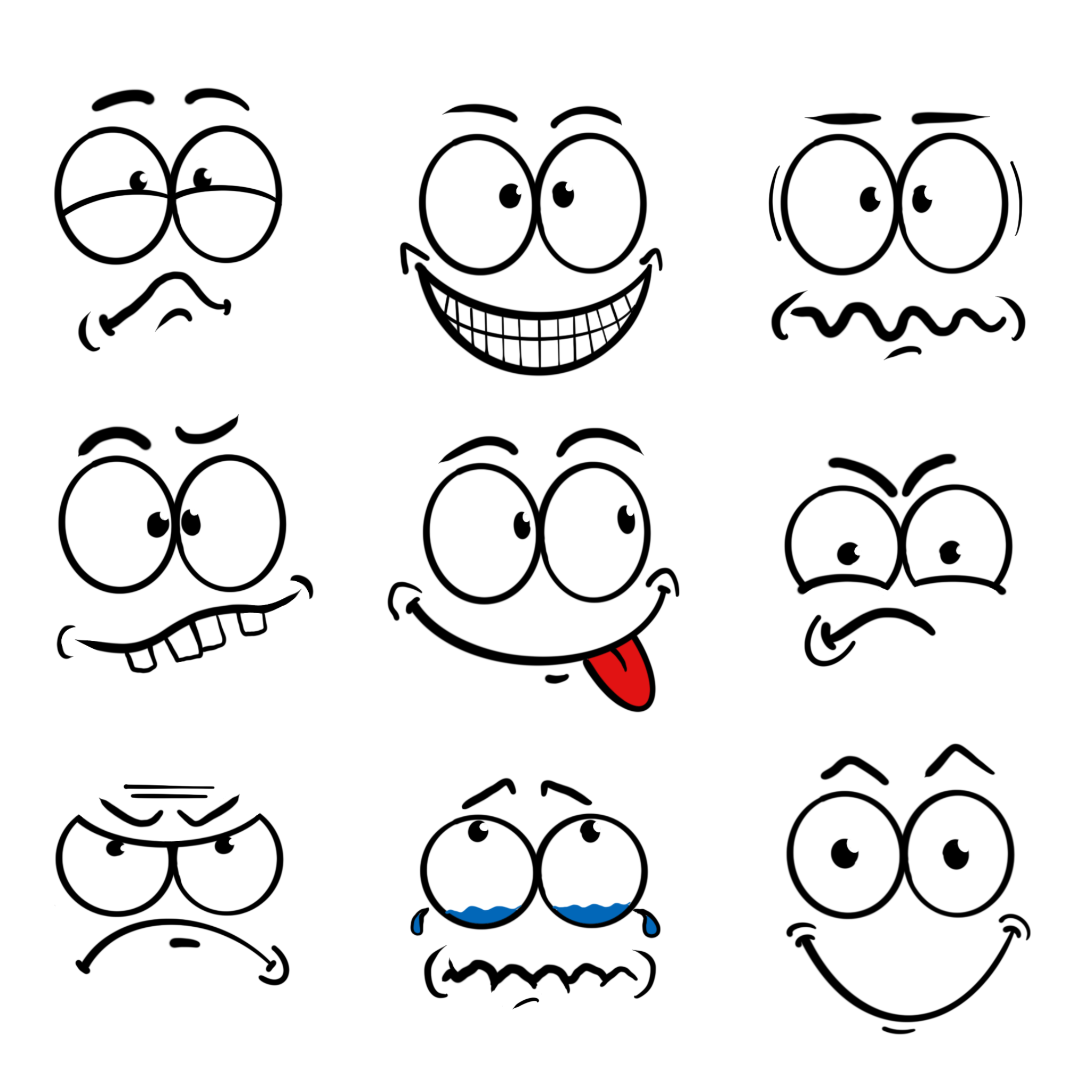 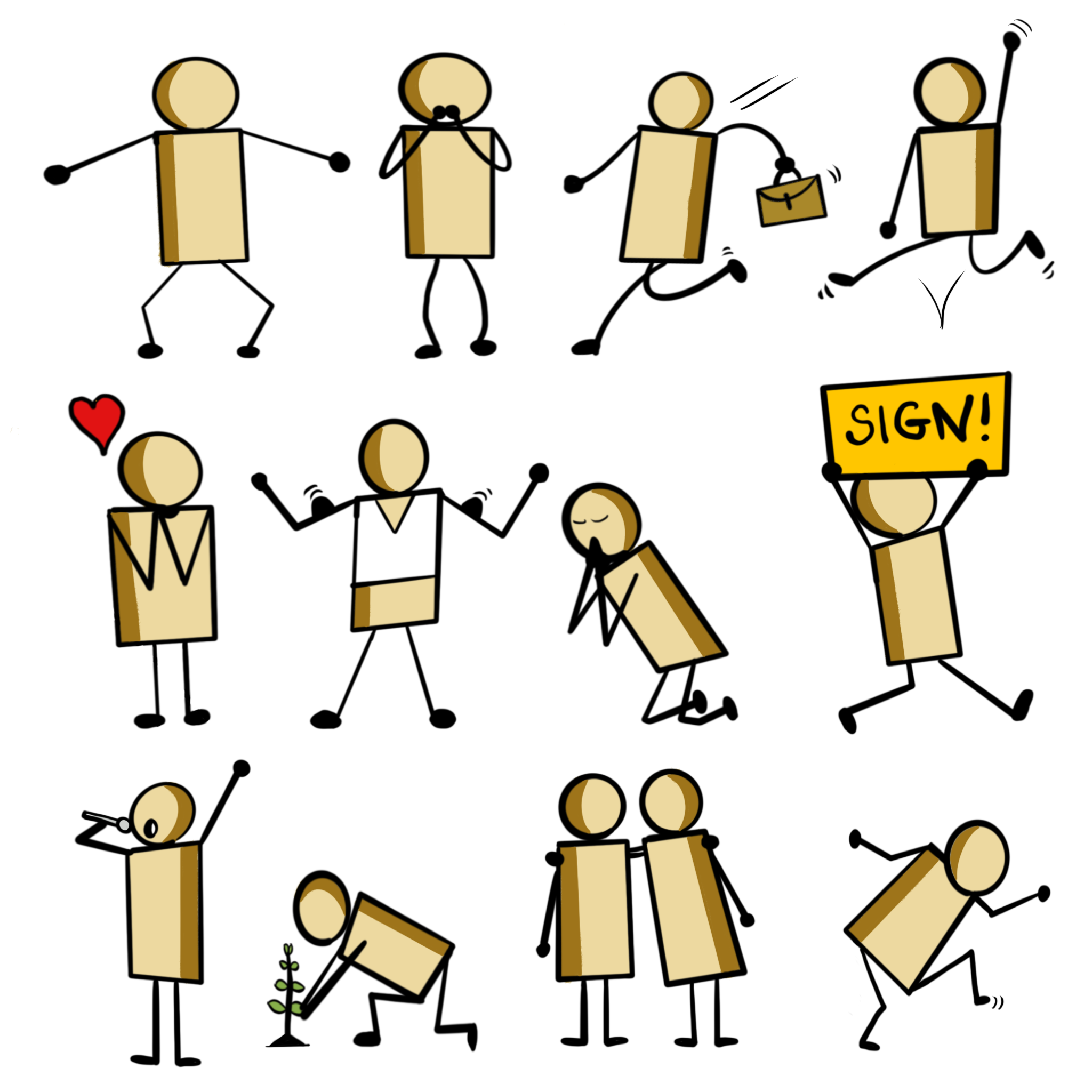 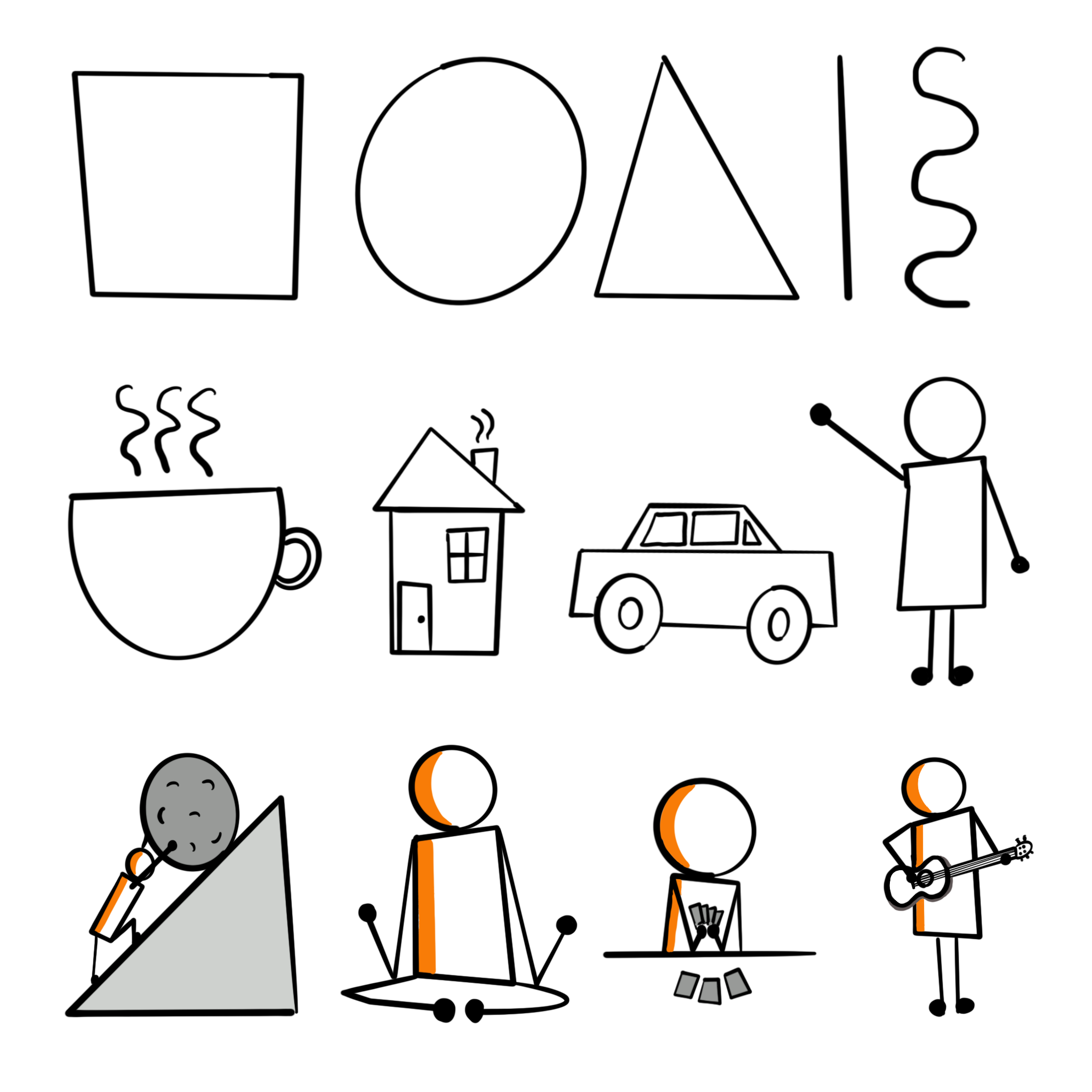 [Speaker Notes: Here are a few more, Google images is a great source of inspiration]
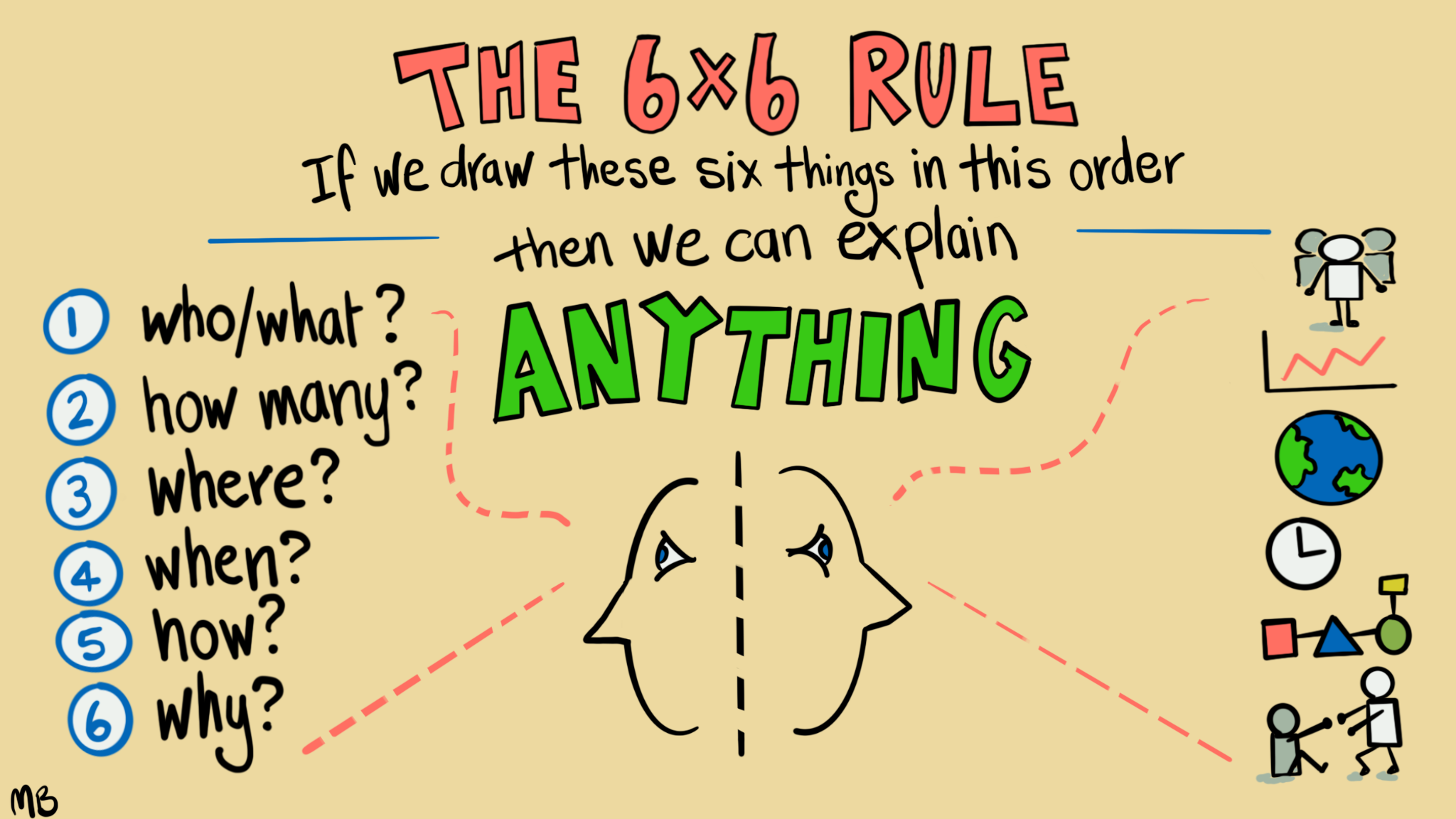 [Speaker Notes: Through illustration and answering these six questions we can explain anything.]
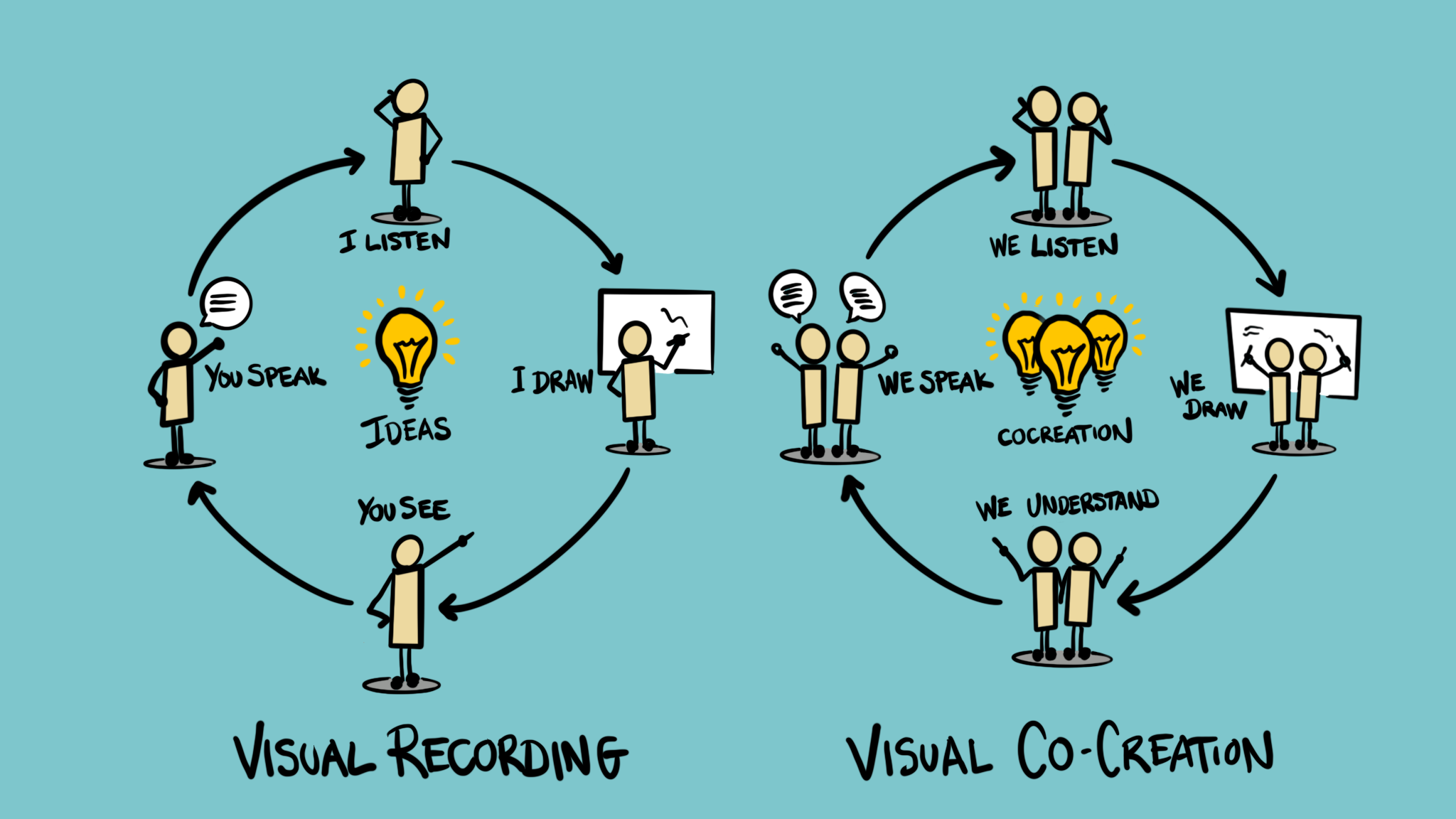 [Speaker Notes: There are two key ways to use illustration… visual recording such as sketch noting and visual co-creation. I am going to focus on the concept of visual co-creation with you today.]
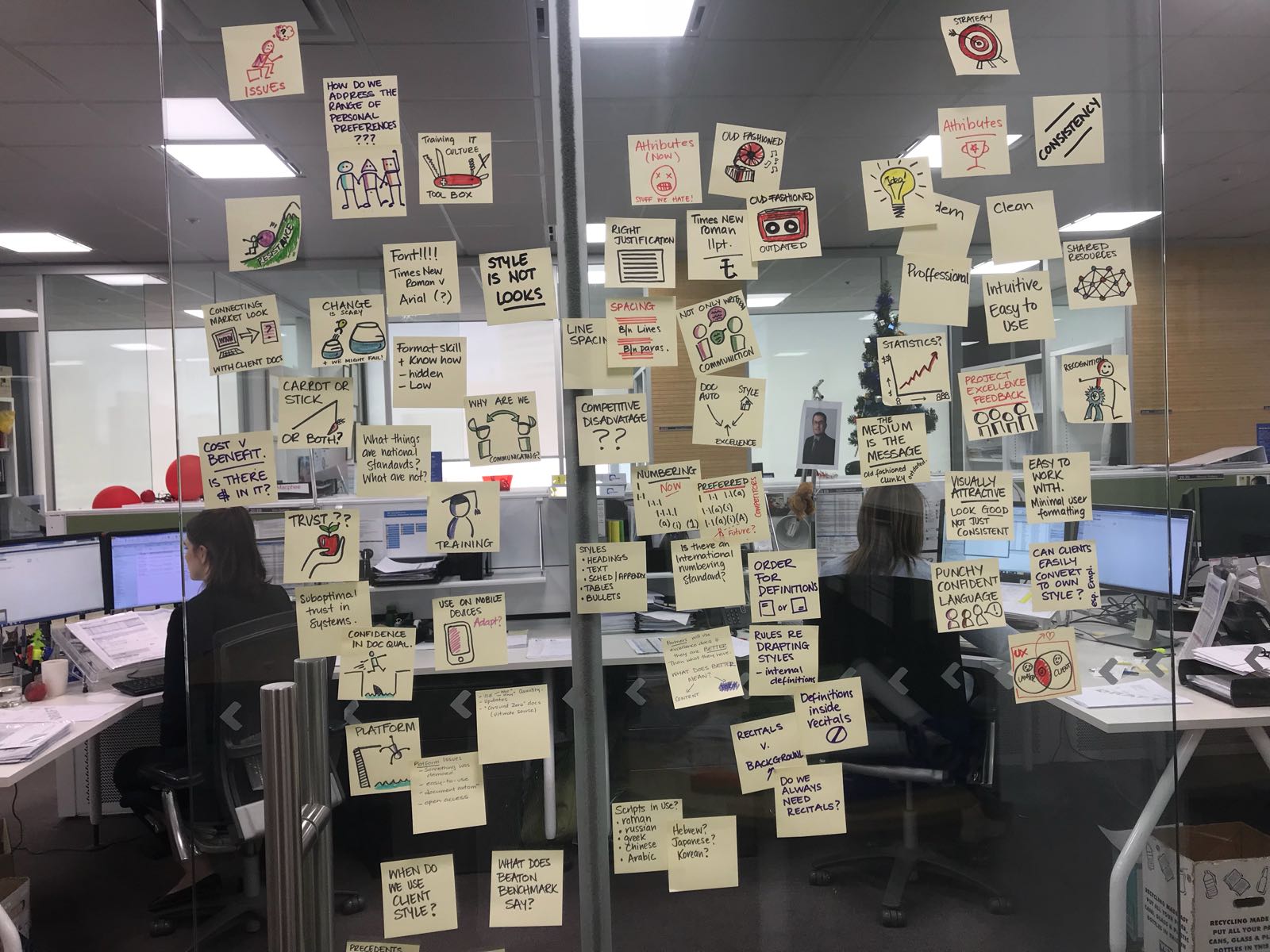 [Speaker Notes: Here is an example of brain storming activity a former participant did after doing this workshop.]
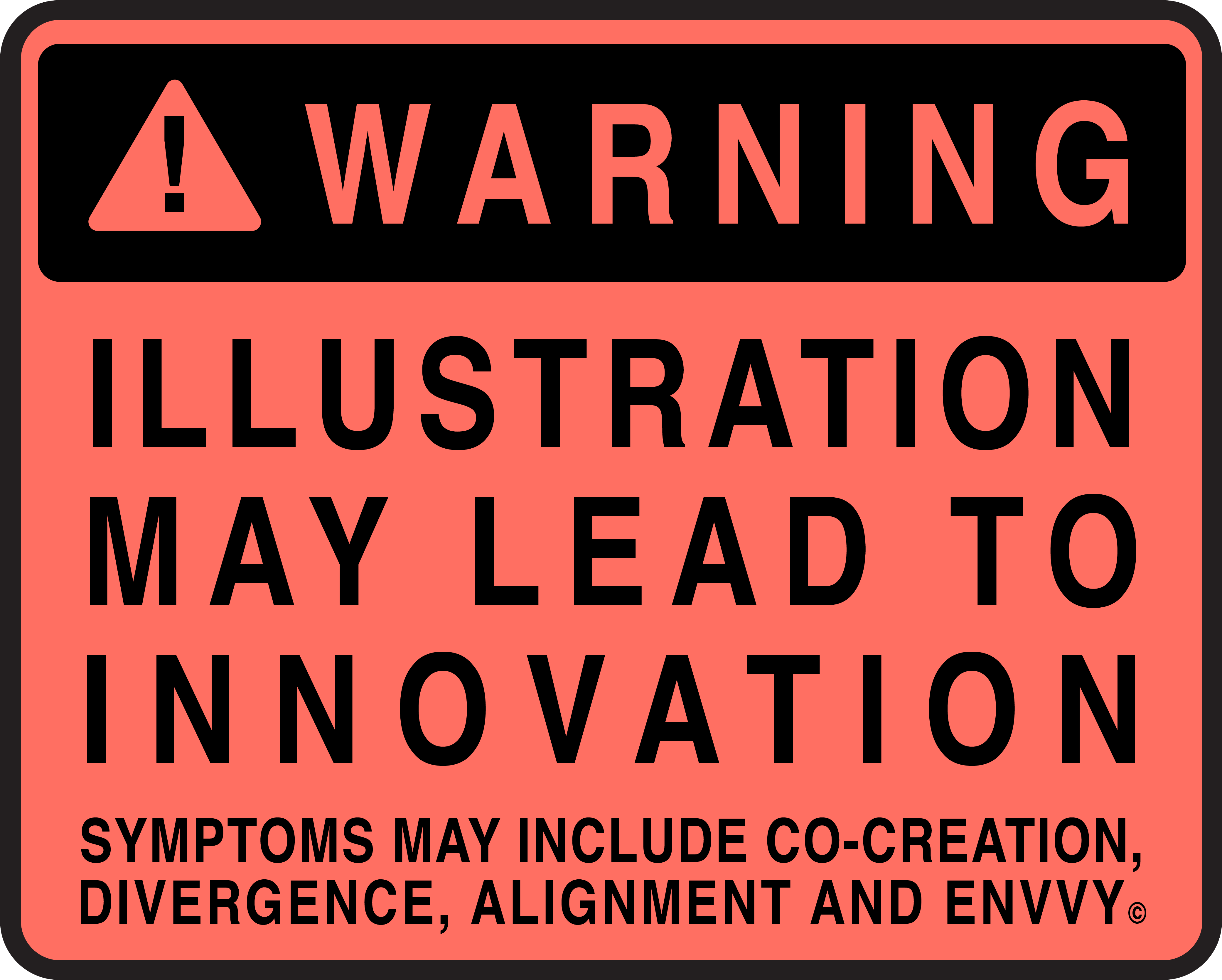 [Speaker Notes: Before we proceed, I need to issue this warning. Are we ok to move on?]
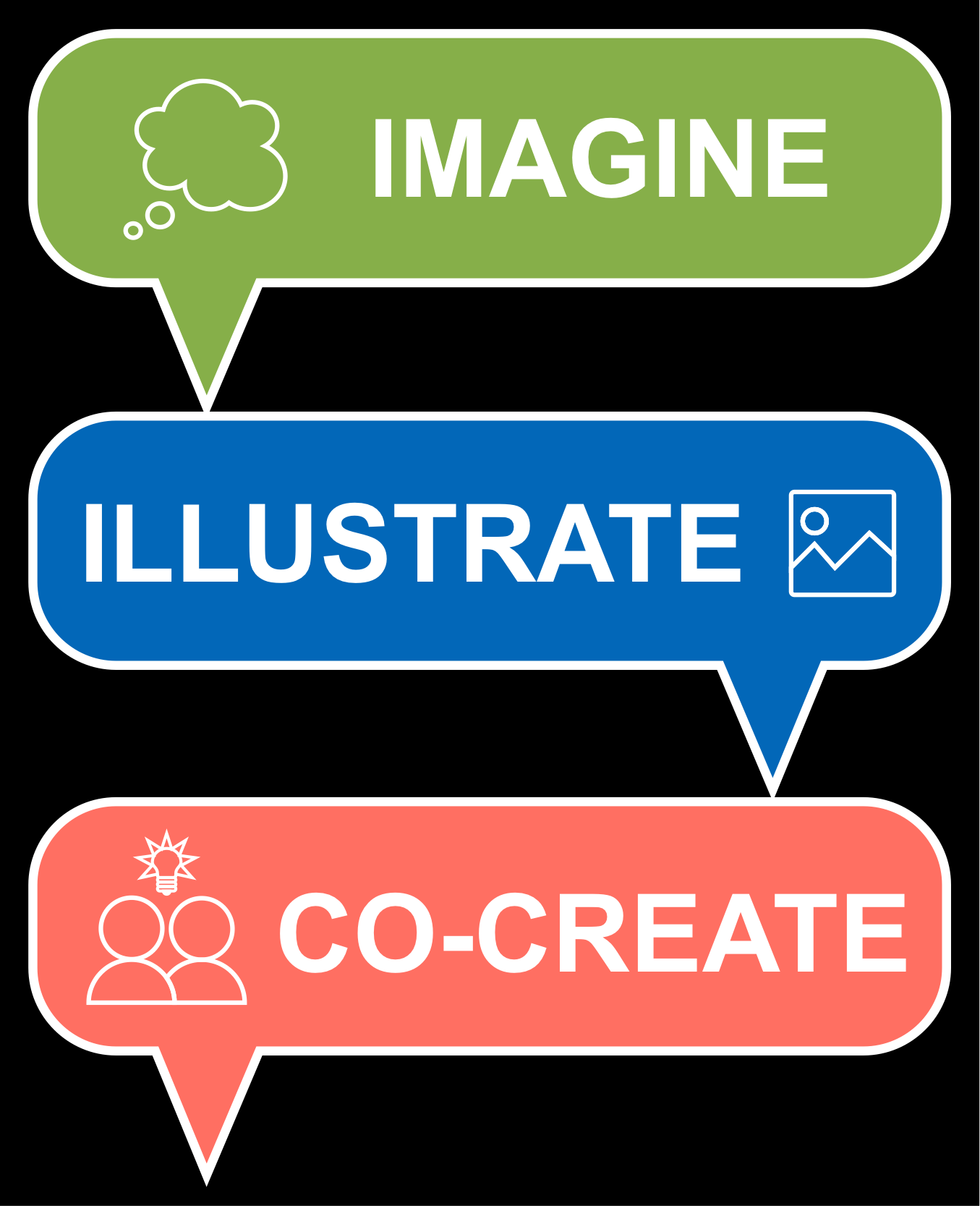 [Speaker Notes: Ideas don’t manifest themselves, it takes people, often teams of people to bring ideas to life. It’s the old saying two heads are better than one, the sum of the parts are greater than the whole.]
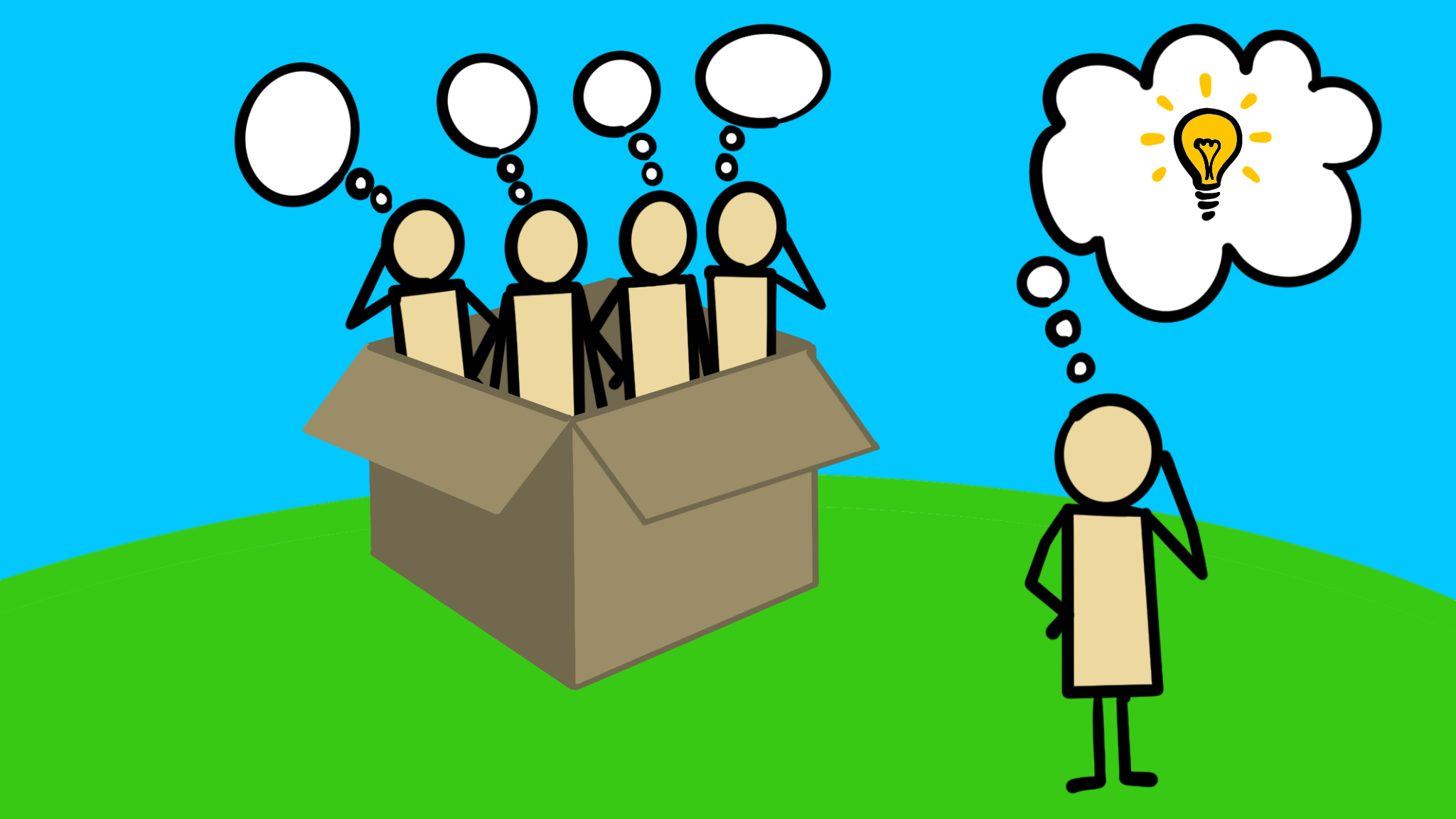 [Speaker Notes: When we talk about co-creation it is the art and science of creating something that didn’t exist before by working with somebody else, with people outside our normal environment.]
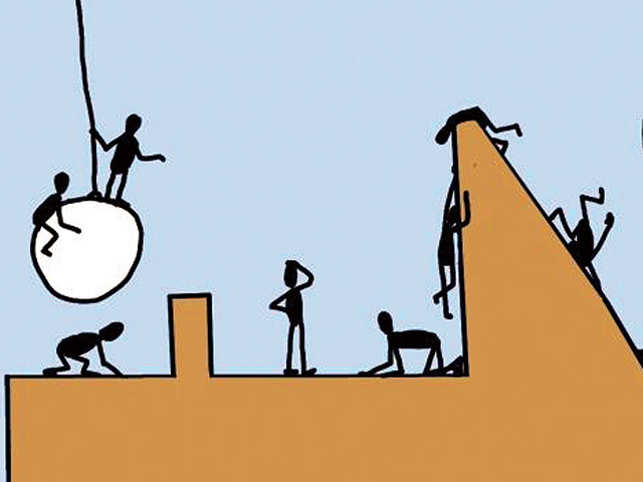 Visual Improv
[Speaker Notes: We are going to explore the art of co-creation with a visual improv activity. Everyone grab a sheet of paper and a marker.]
Draw a shape
[Speaker Notes: Draw a shape and pass it on to your right]
Add Content
[Speaker Notes: Add some content and pass it on to your right]
Add Movement
[Speaker Notes: Add some movement and pass it on to your right]
Add Text
[Speaker Notes: Add some text and pass it on to your right]
Add Color & Shadows
[Speaker Notes: Now add some color and shadows, can we get a couple of people to share the result and tell a little story about the image.]
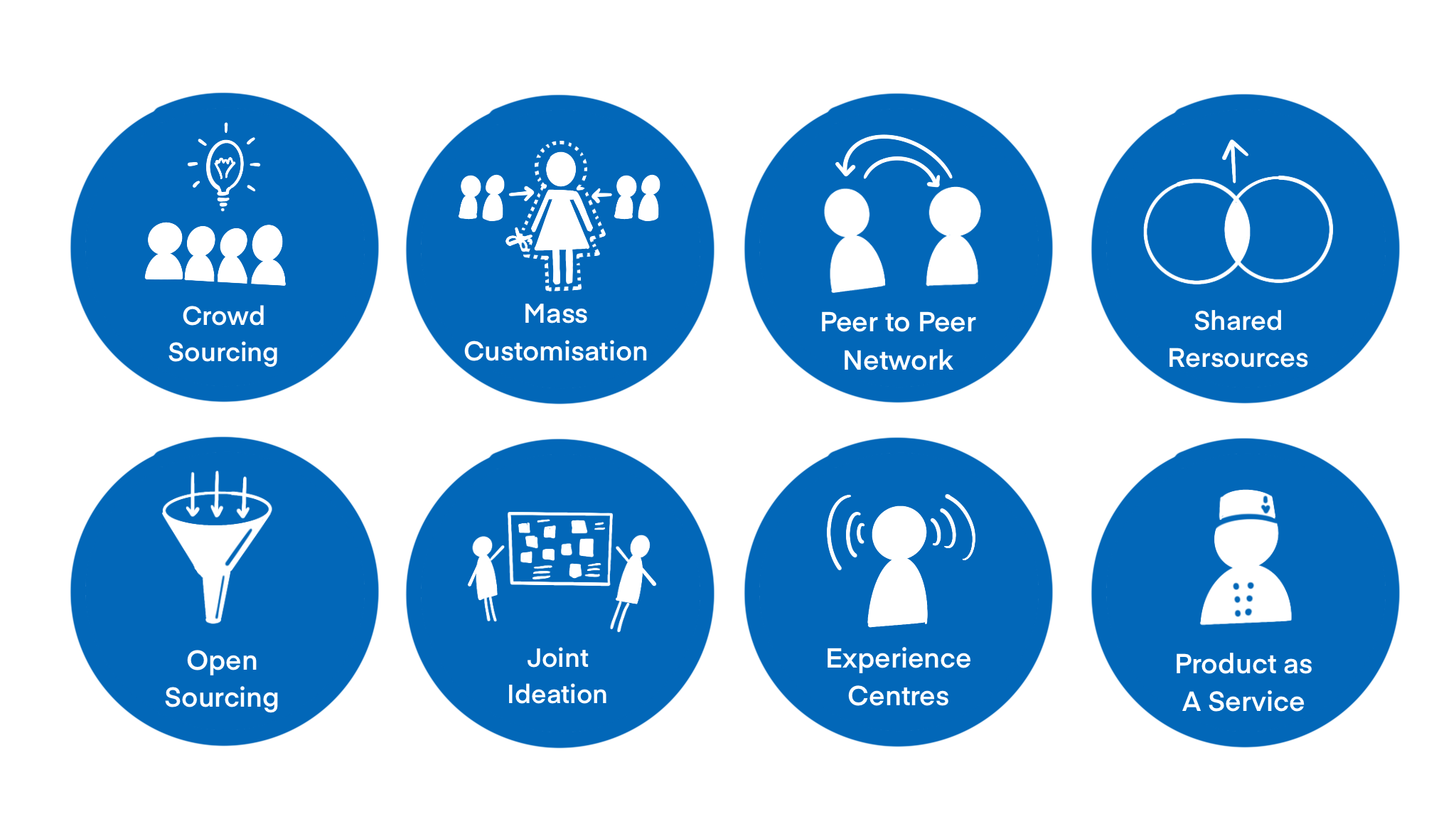 [Speaker Notes: Co-creation is the preceding step to innovation, it is a process to solicit, test, share and build upon your ideas.]
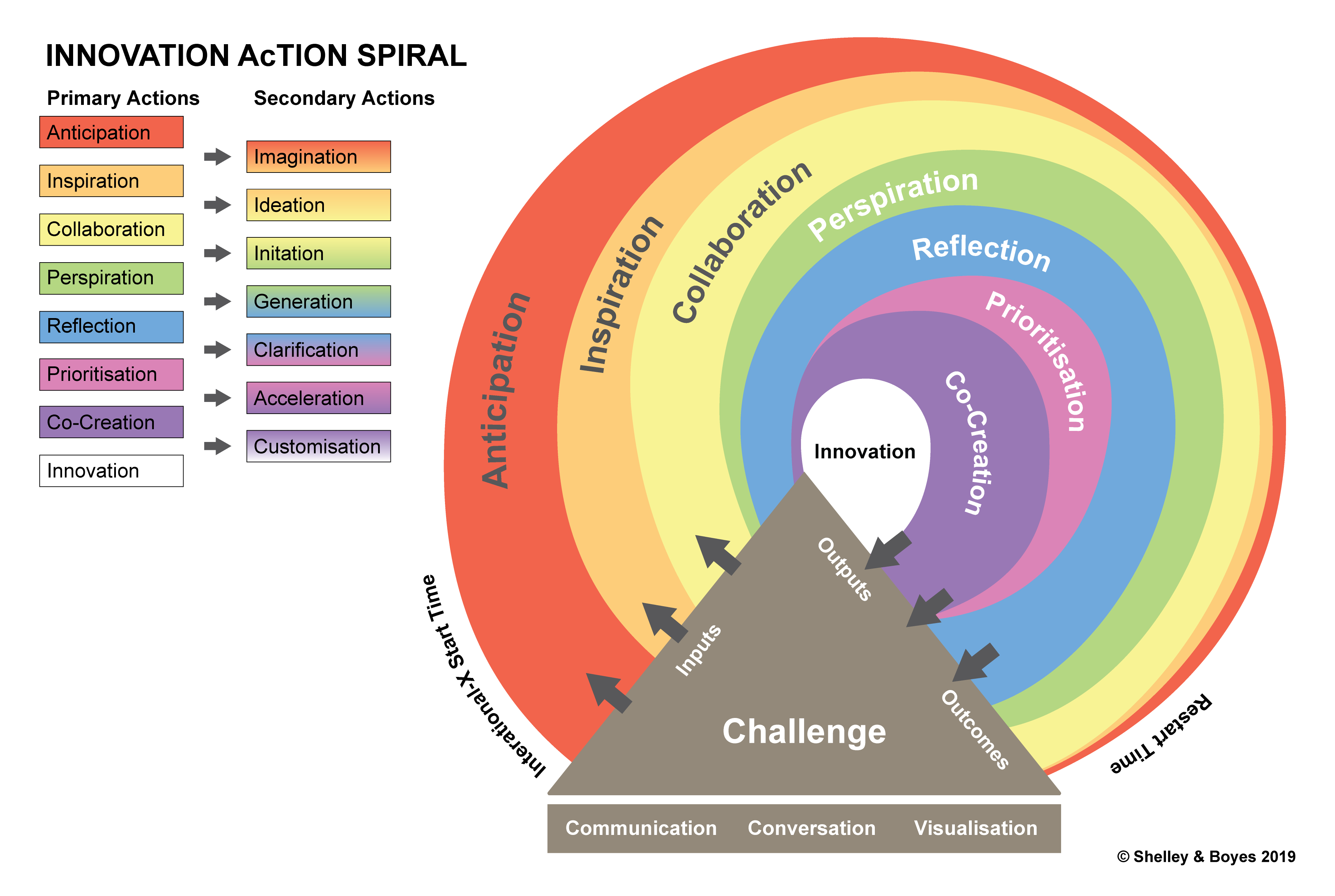 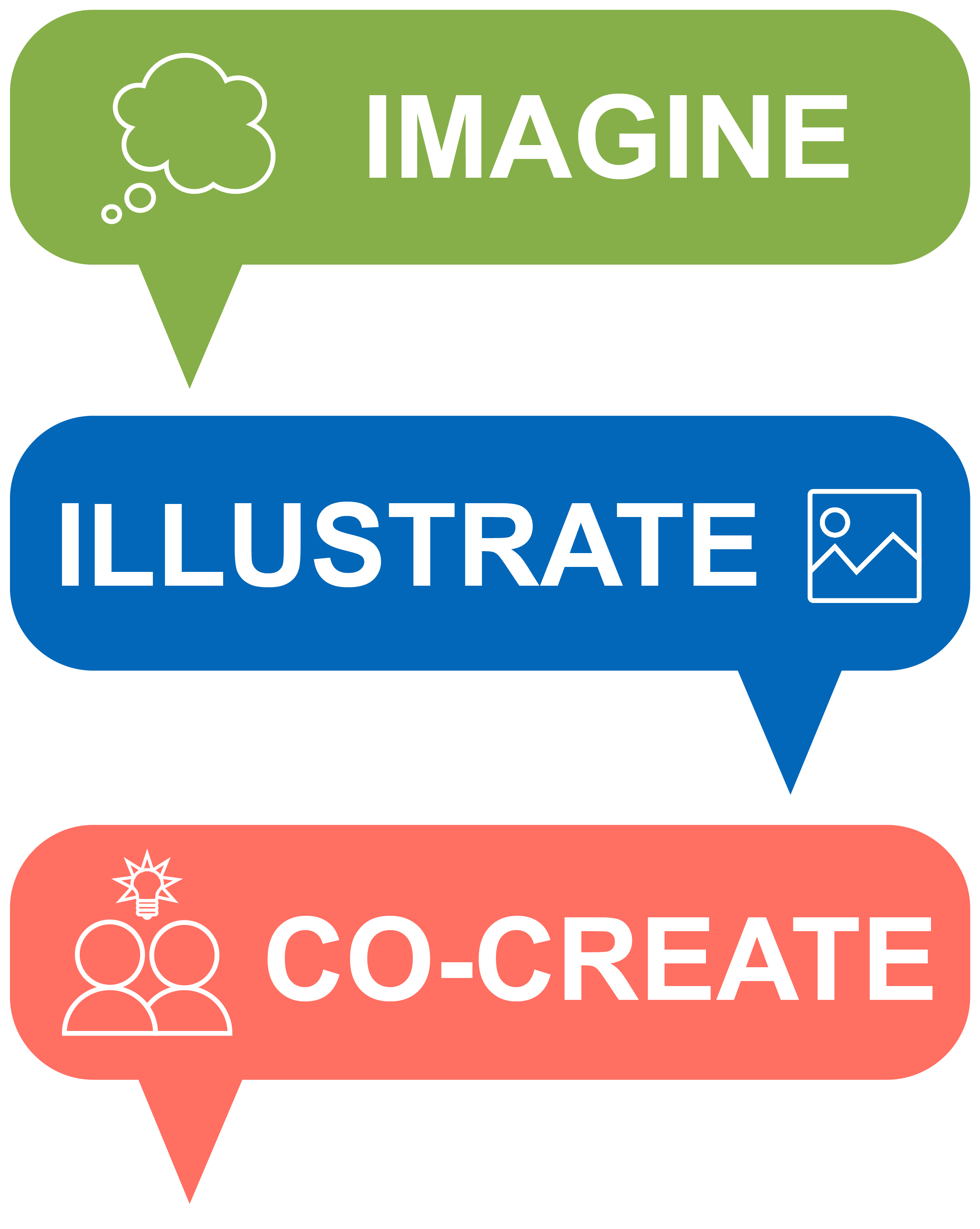 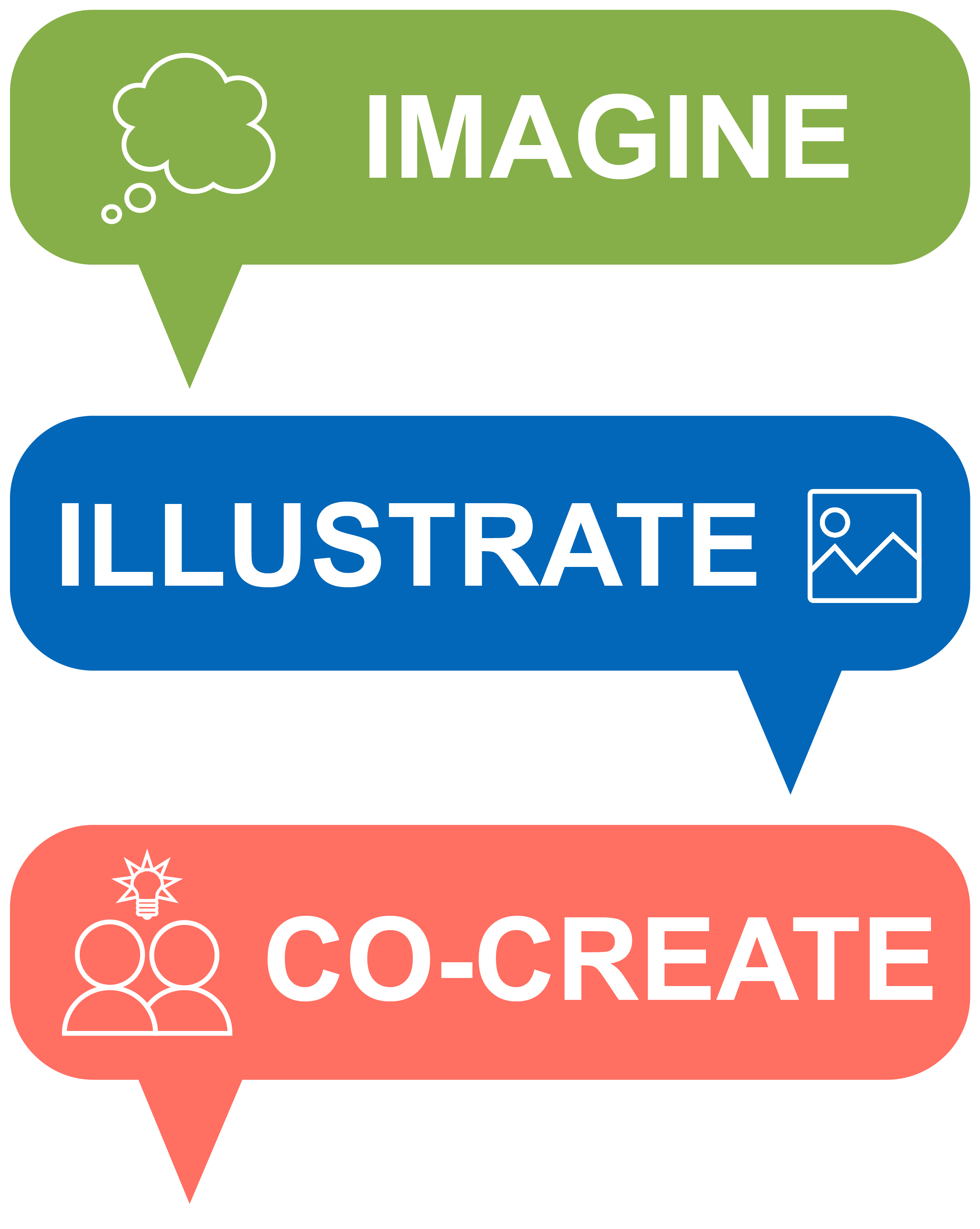 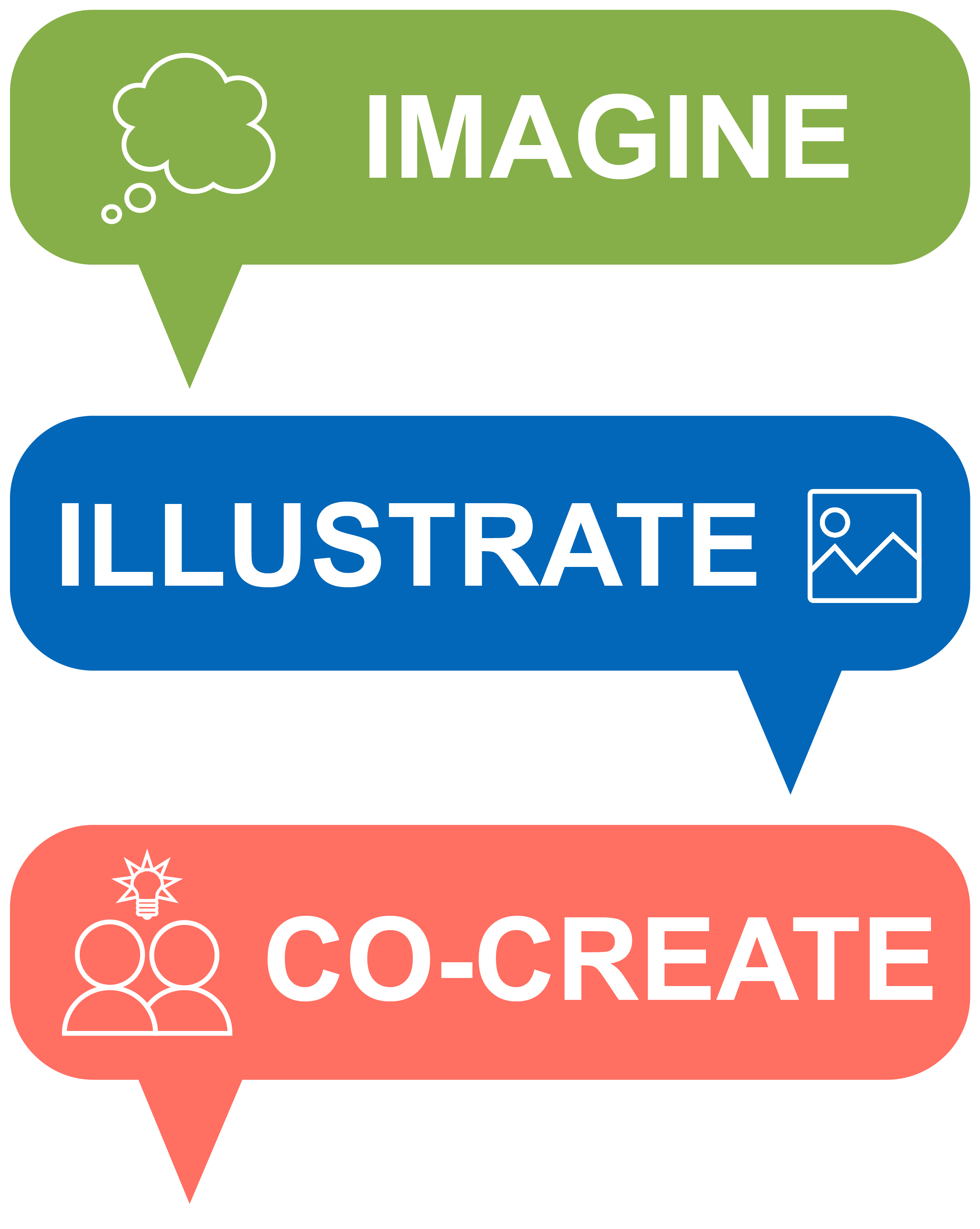 [Speaker Notes: The path to innovation is a process, when we are faced with a challenge then we anticipate change while divergently seeking inspiration. We ideate and work collaboratively with a little sweat, and we shift our minds to reflection and clarification. From here it is a convergent path consisting of prioritisation and co-creation.]
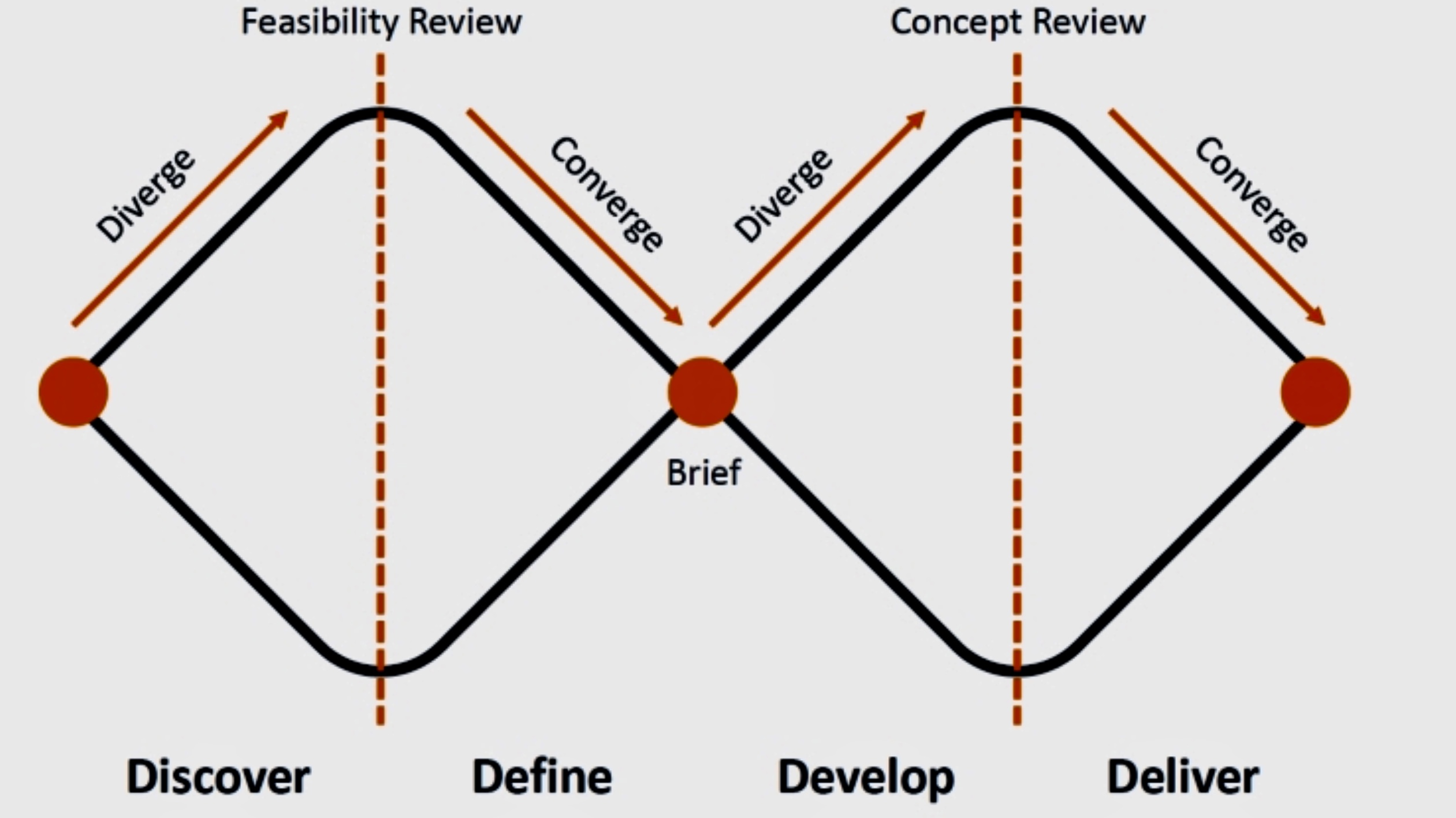 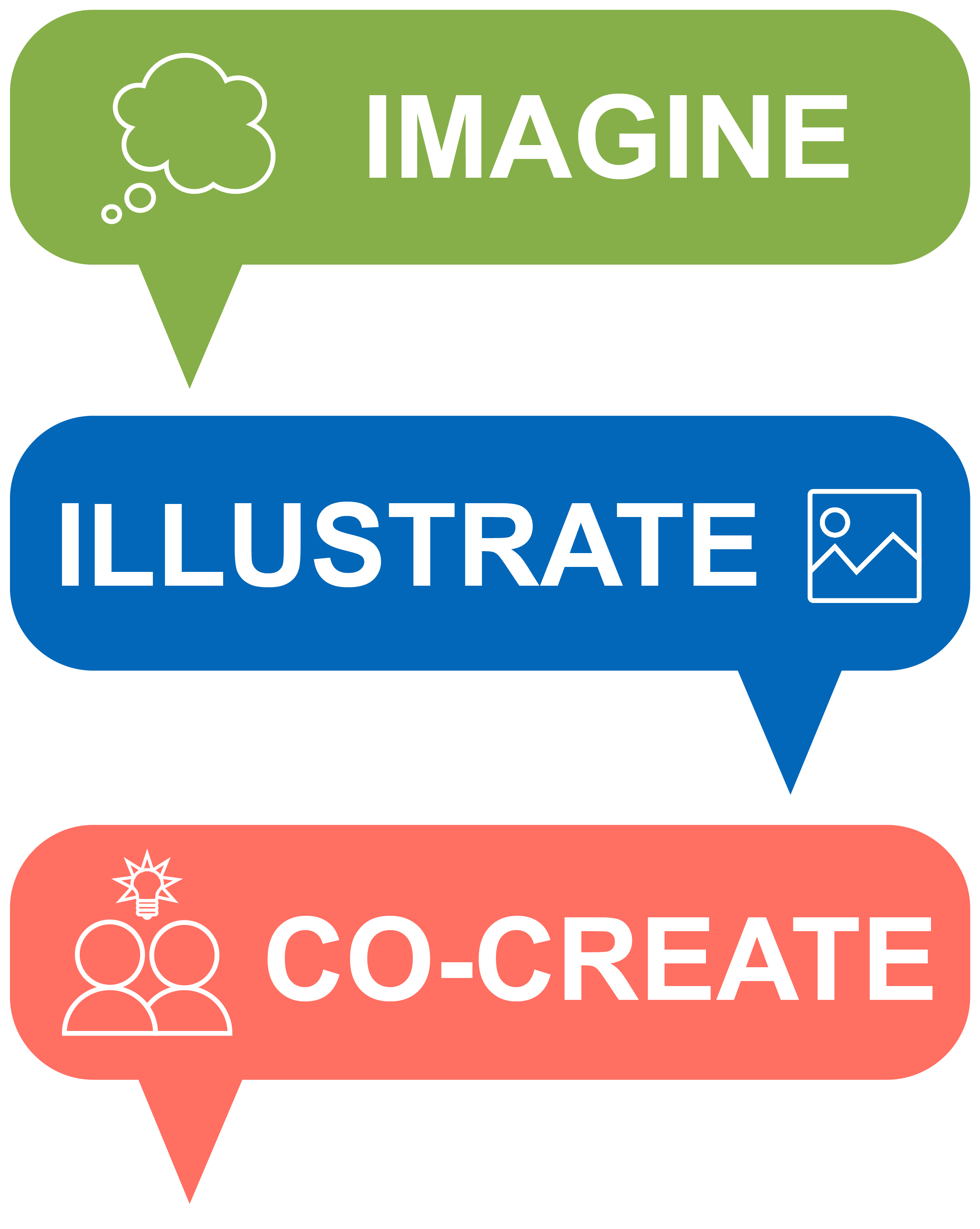 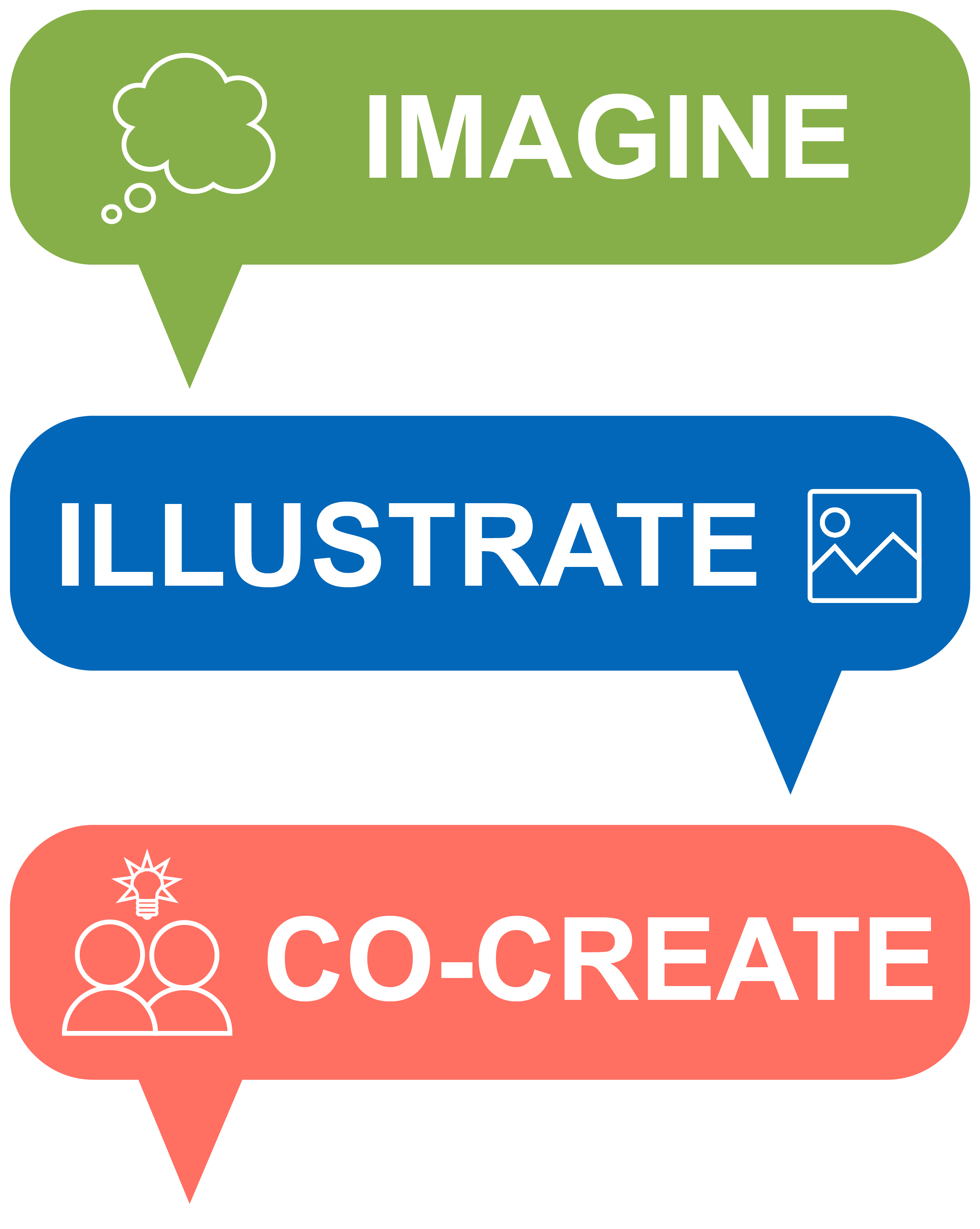 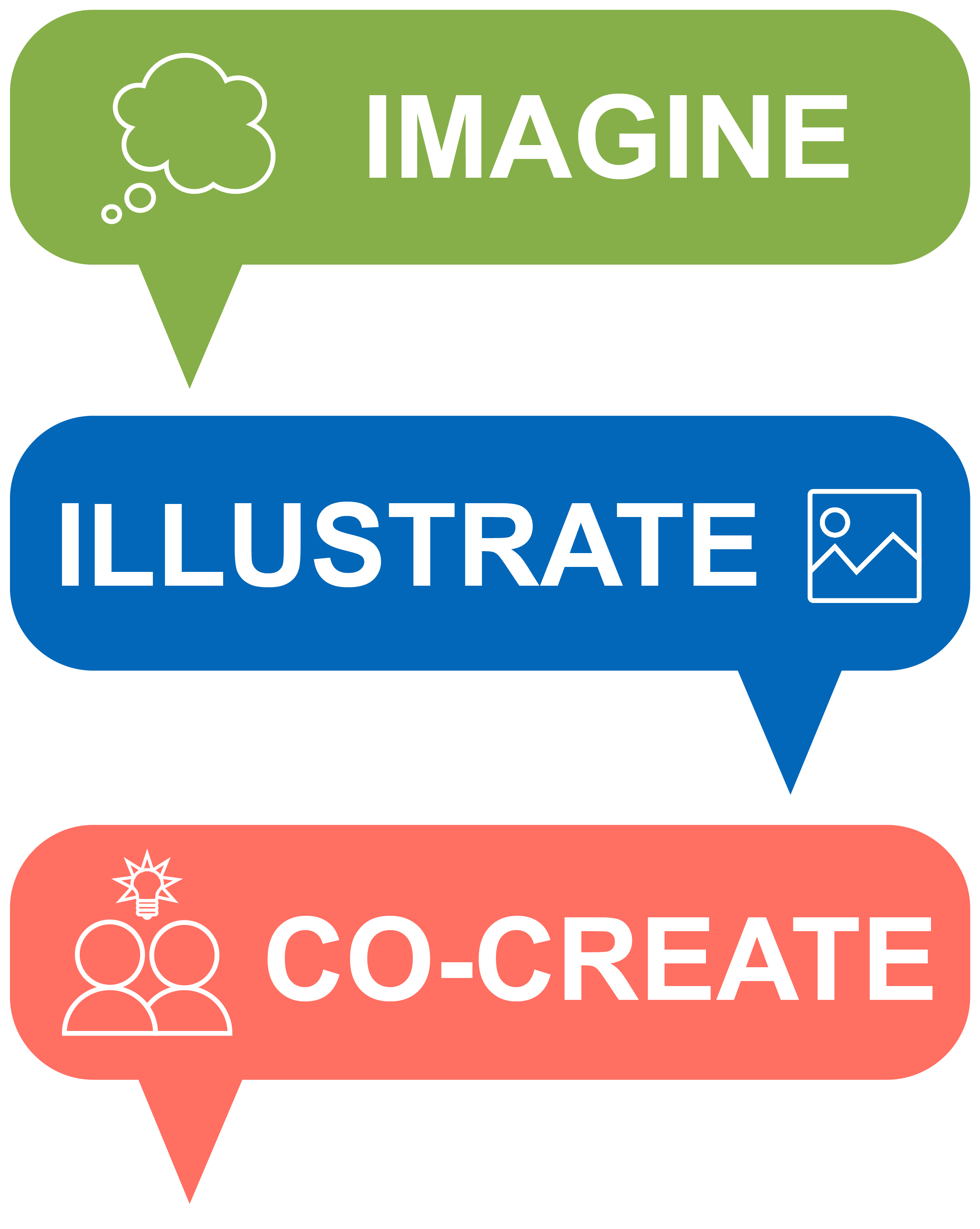 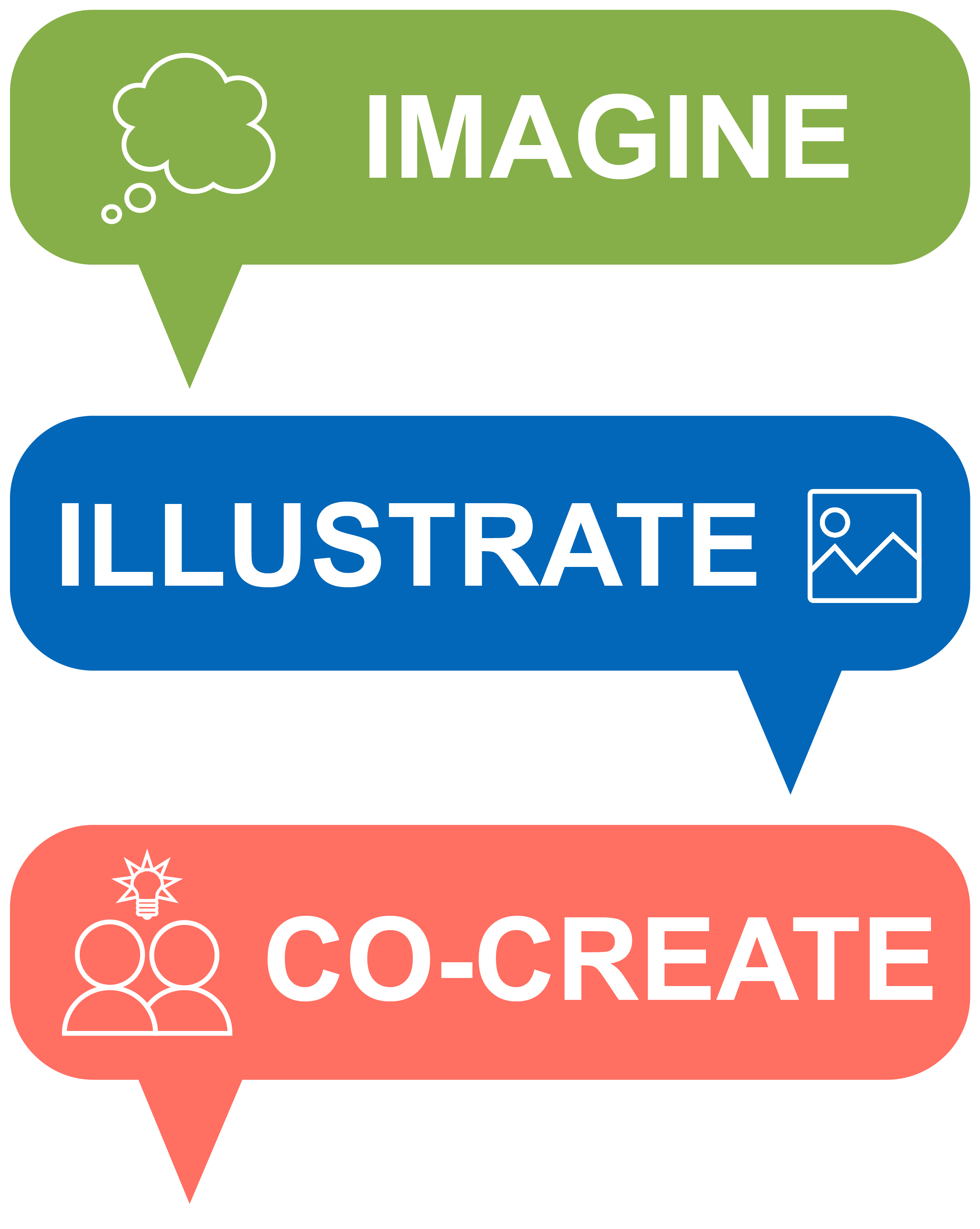 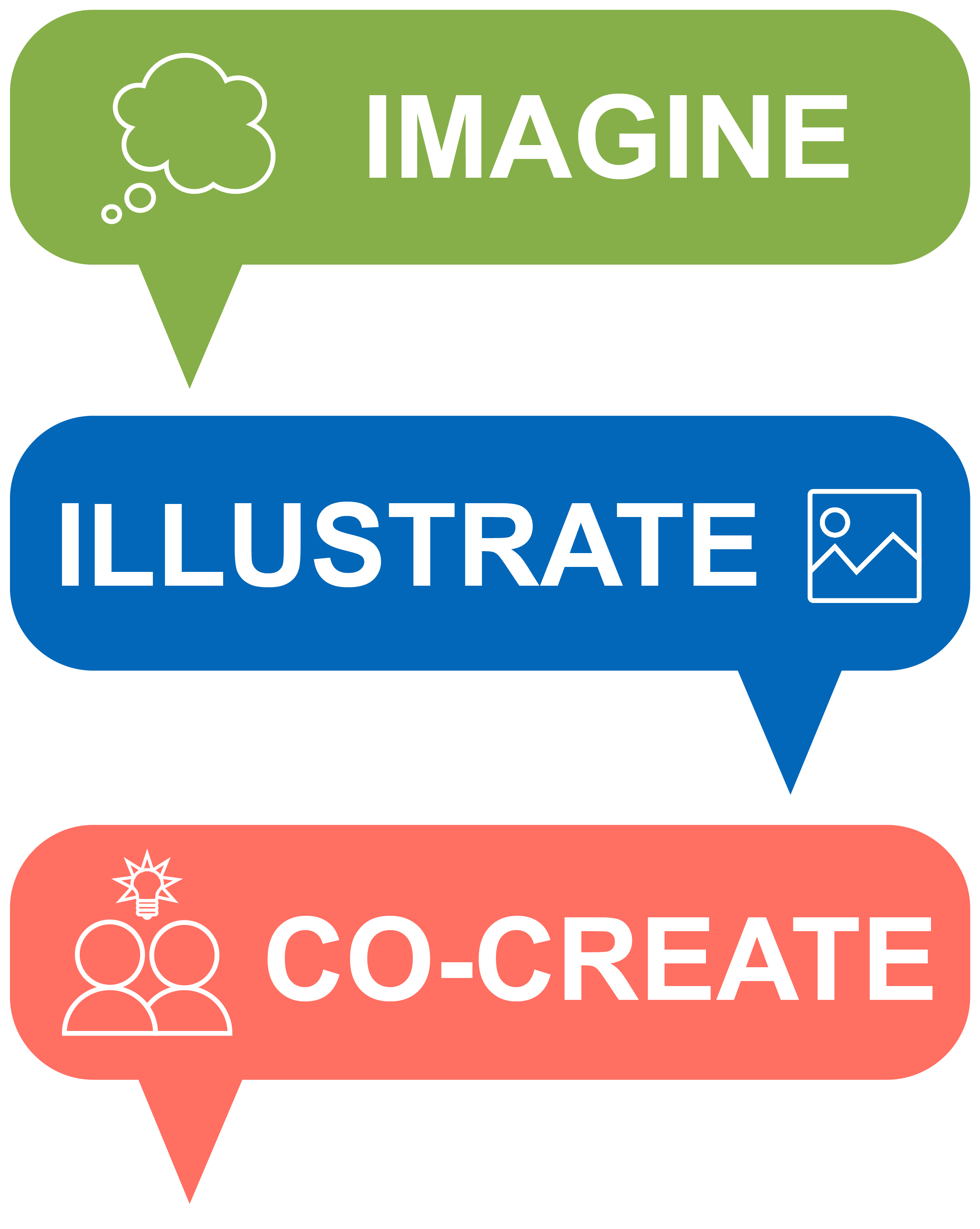 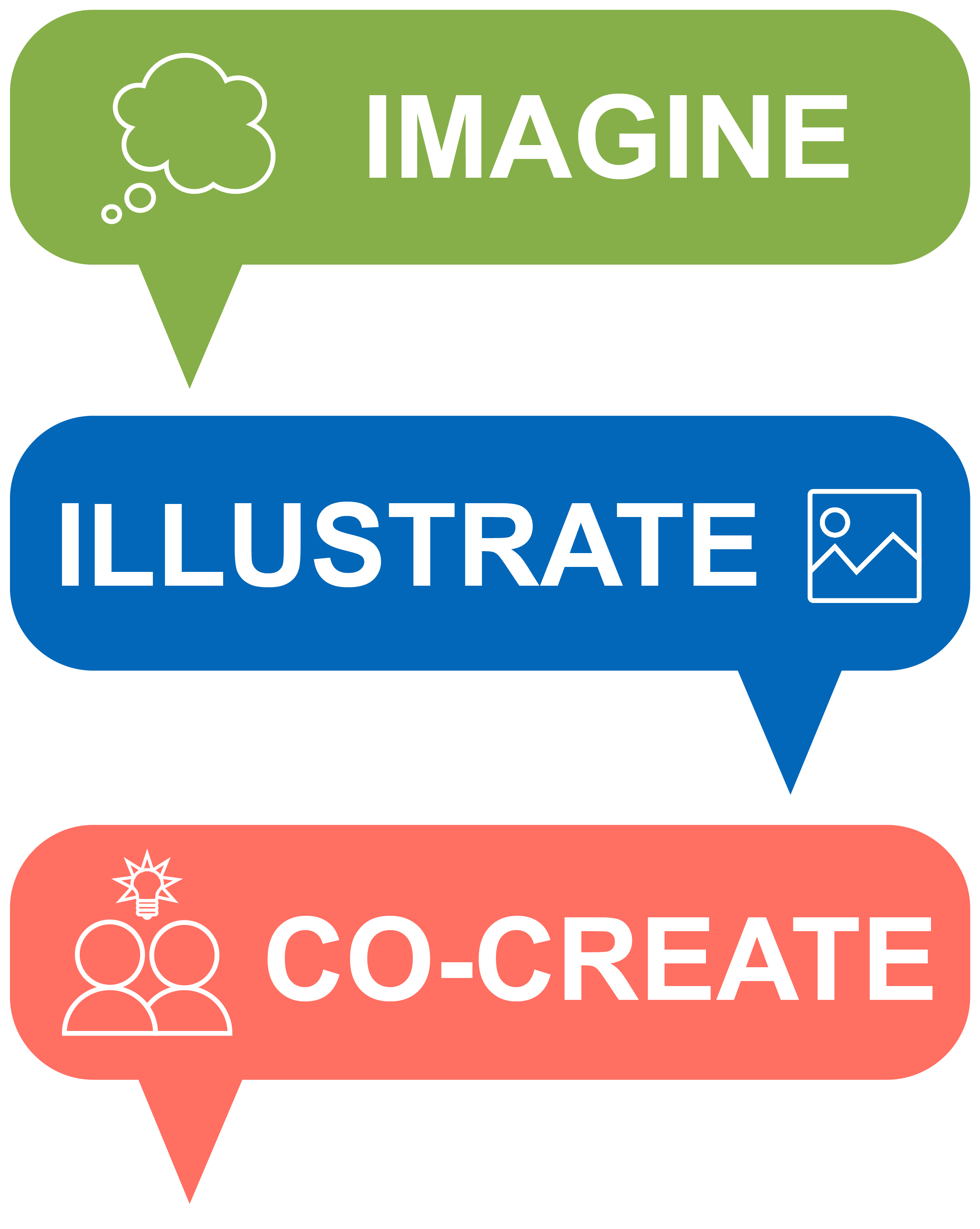 UK Design Council 2007
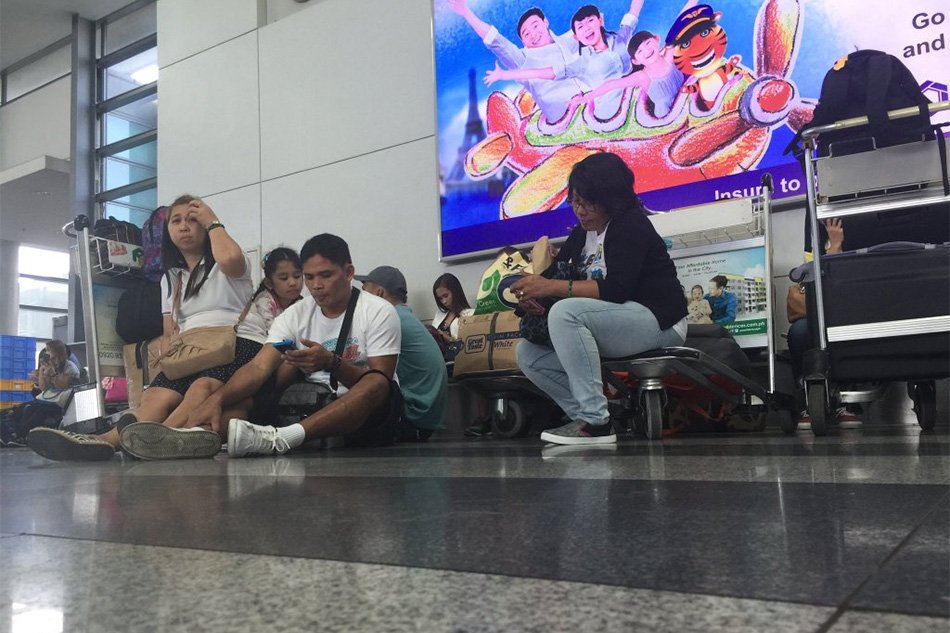 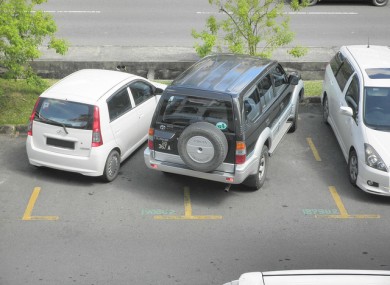 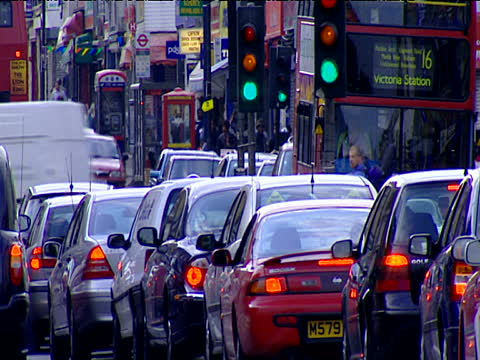 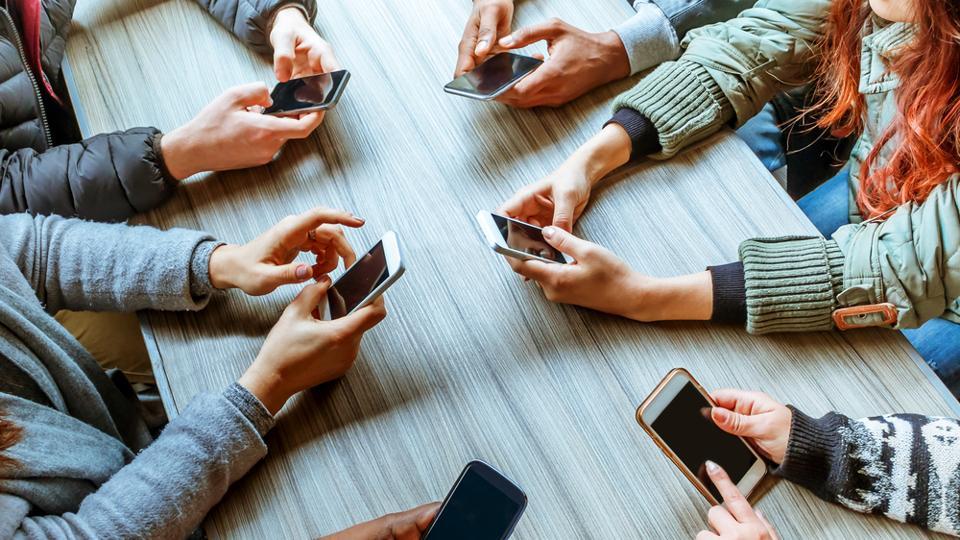 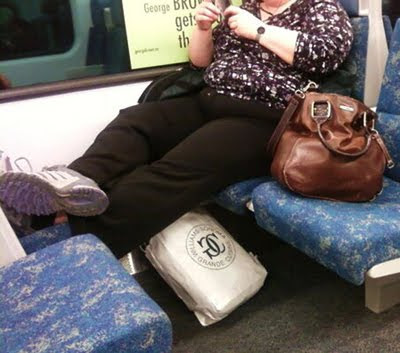 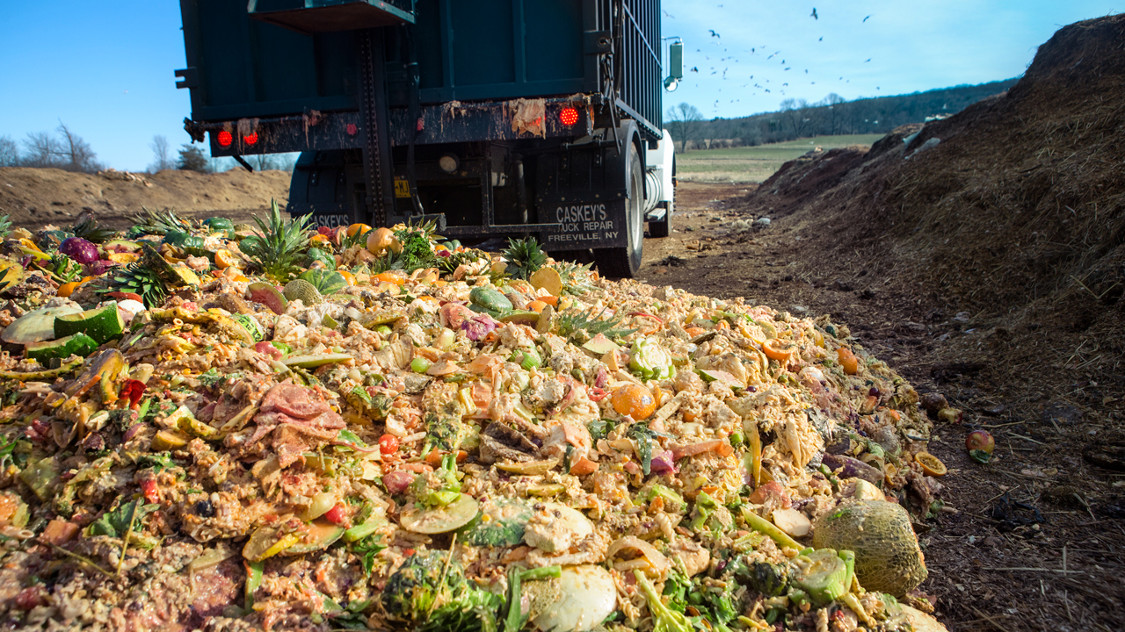 [Speaker Notes: In your groups choose one of these everyday problems;
Lack of seating in airport
Bad parking
Traffic congestion
Bags on seats
Social Media addiction
Food Waste
Or you might have your own problem to solve…]
1. In private think about the problem 
2. Imagination how it might be solved
3. Record your ideas
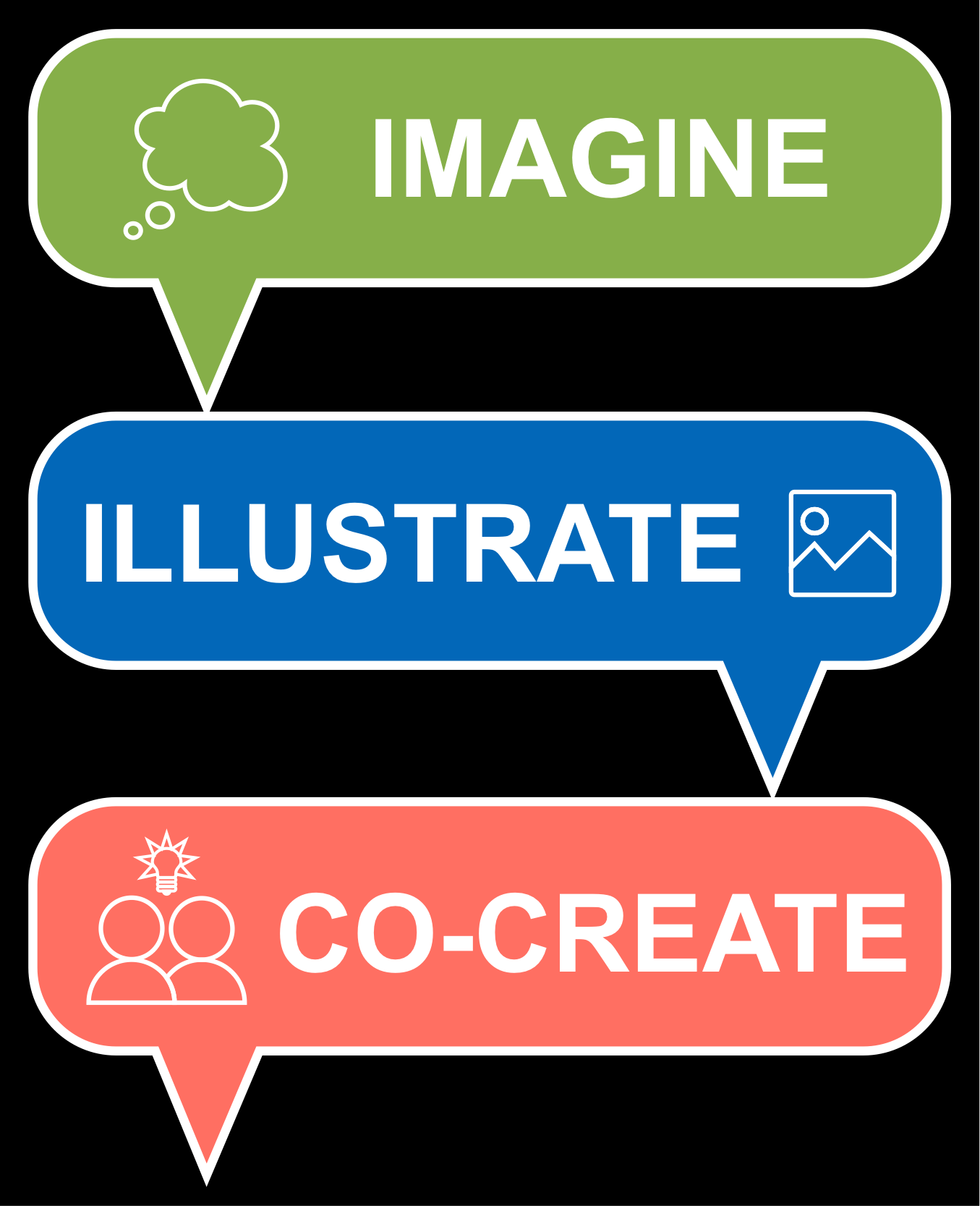 1. Illustrate your best idea
2. Share your idea & illustration with your group
1. As a group select a few of the ideas 
2. Refine the ideas, make them better
3. Take the best idea, continue to build on it
4. Create an illustration 
5. Present your idea to the room
[Speaker Notes: Co-Creation Activity
In groups choose one the problems or your own.
Spend at least 5 mins imagining a world that doesn’t have that problem anymore.
Jot down or draw your ideas. 
Now share your ideas with your group and illustrate as many ideas as you can.
Take a few of the best ideas and refine them with co-creation, everyone gets to have input. 
Take the best idea and produce an illustration that outlines the solution to your problem. 
Take a group selfie and run off the patent office :)]
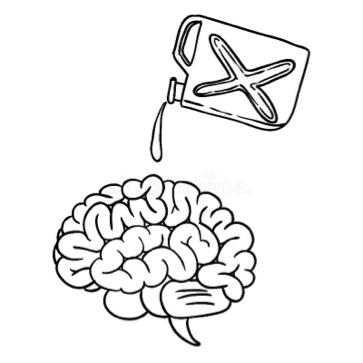 Cognitive Power
Extend the Mind
Information Retention & Recall
Information Comprehension
Increased Insights
Elevated Creativity

Performance
Big-Picture Access
Deeper Group Engagement
Creative Thinking
Participatory Problem Solving >>> Innovation
Meeting Focus >>> Efficiency
Shared Memory & Artefacts

Pleasure
Relaxation >>> Mindfulness
Possibility >>> Opportunity
Enjoyment >>> Motivation
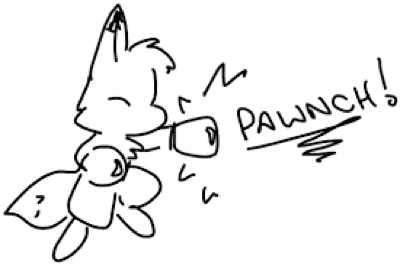 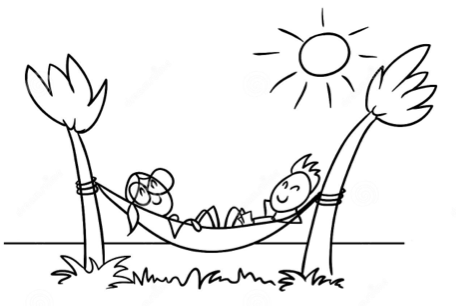 [Speaker Notes: In summary, visual thinking and illustration can be an extremely powerful tool to increase cognitive performance, create a shared understanding, build upon ideas, boost creativity. It is also a great way to increase engagement and enjoyment.]
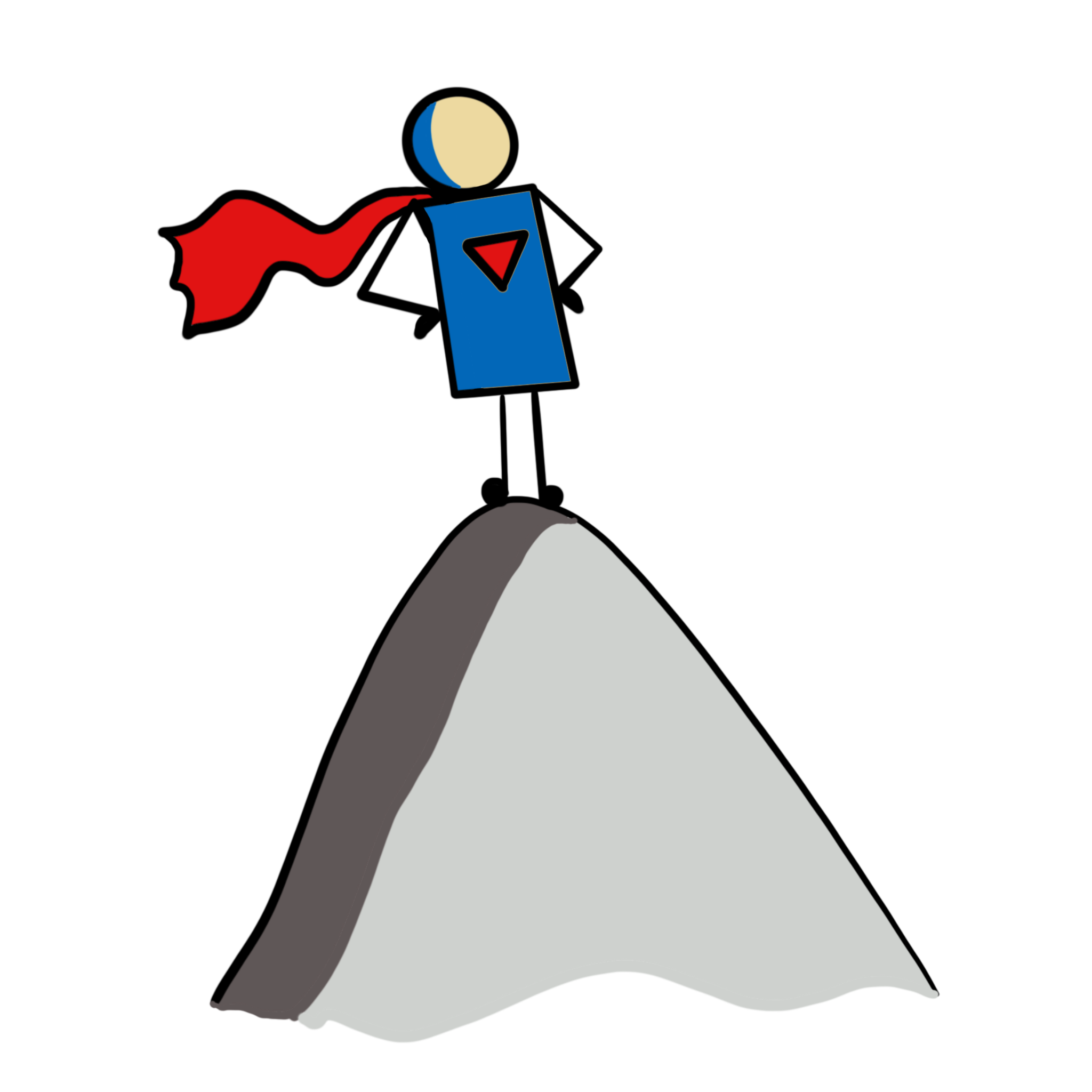 It is not about the creativity, 
it is about the person you are becoming
while you are creating.
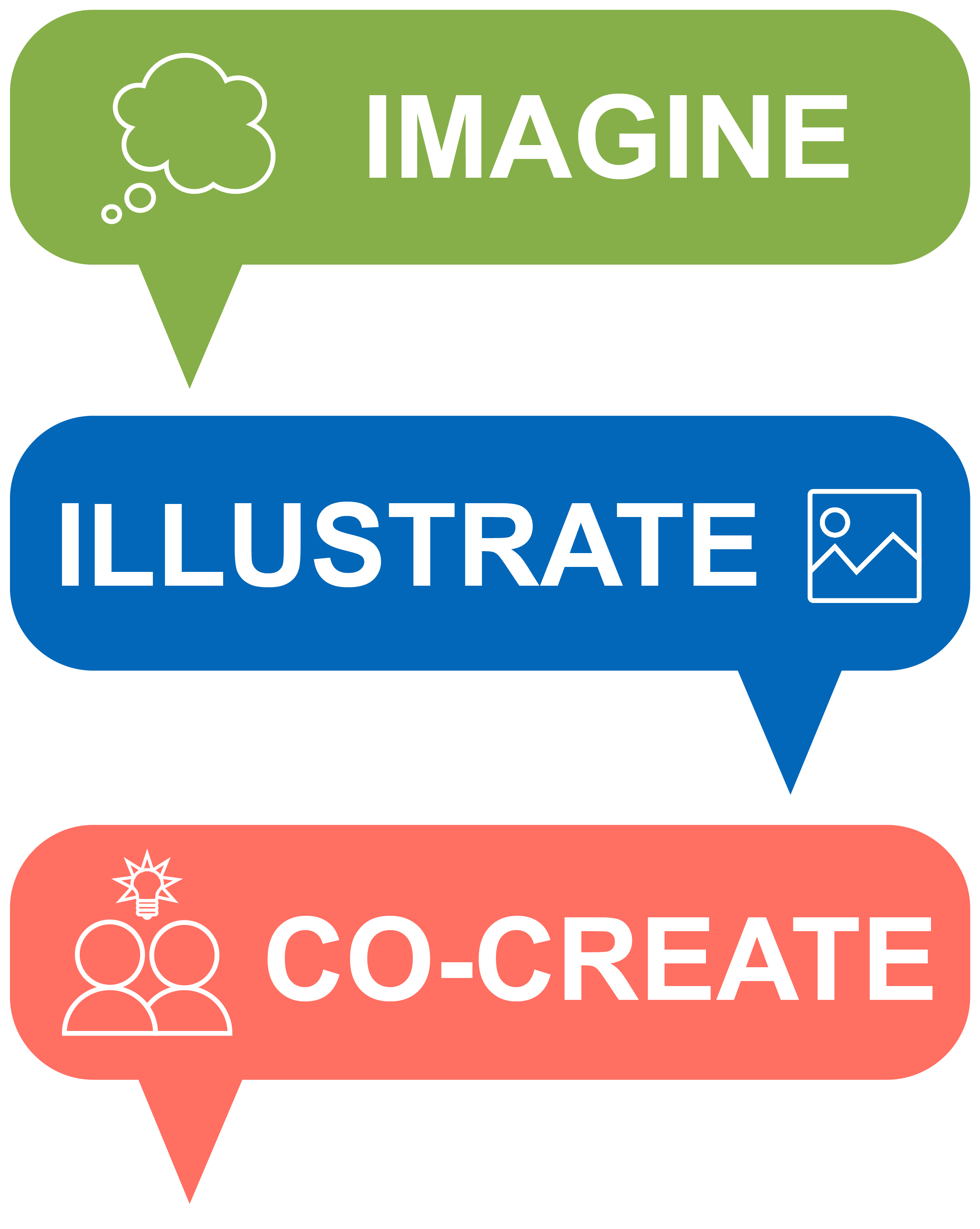 Thank You